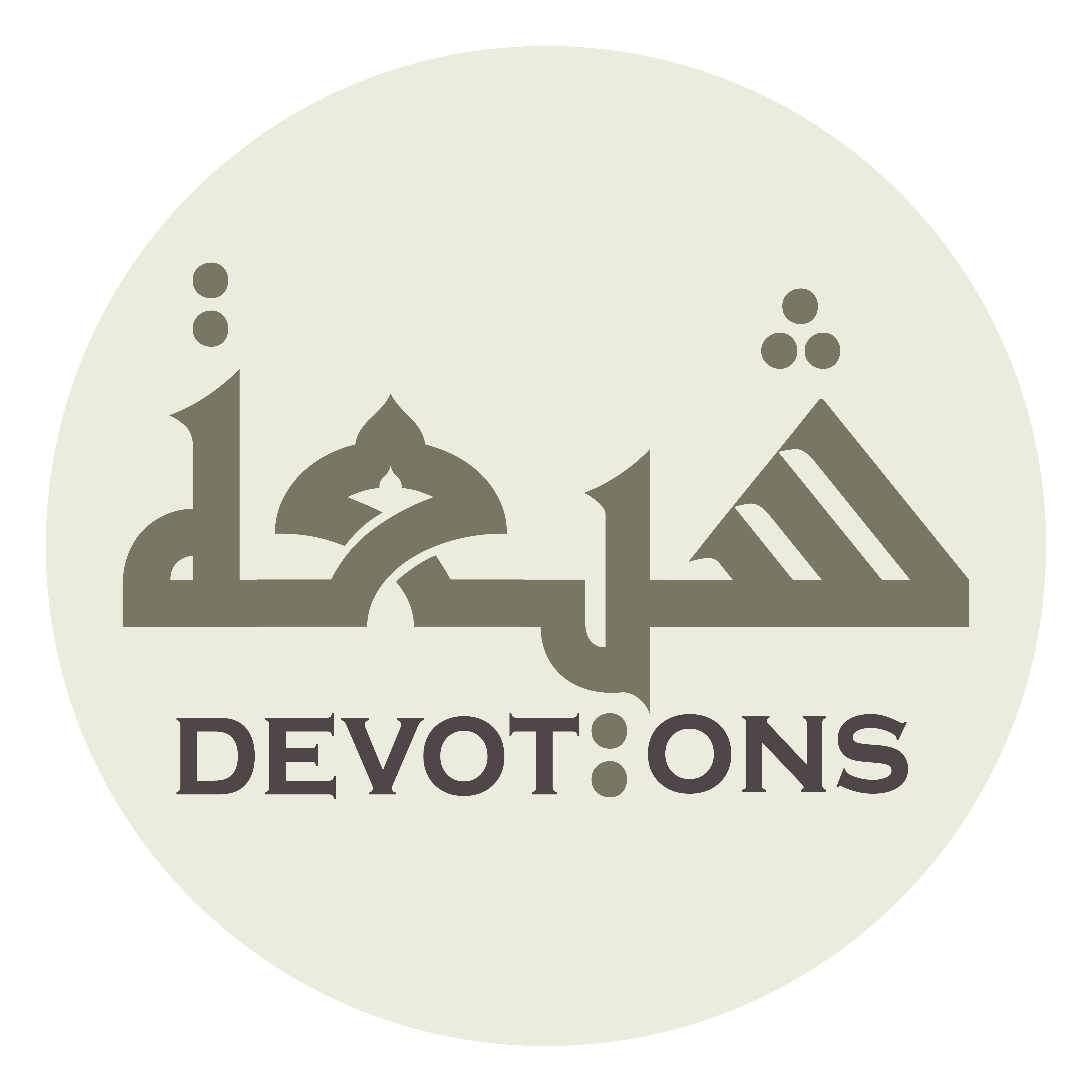 Ziarat Ale Yasin
سَلامٌ عَلٰى آلِ يس
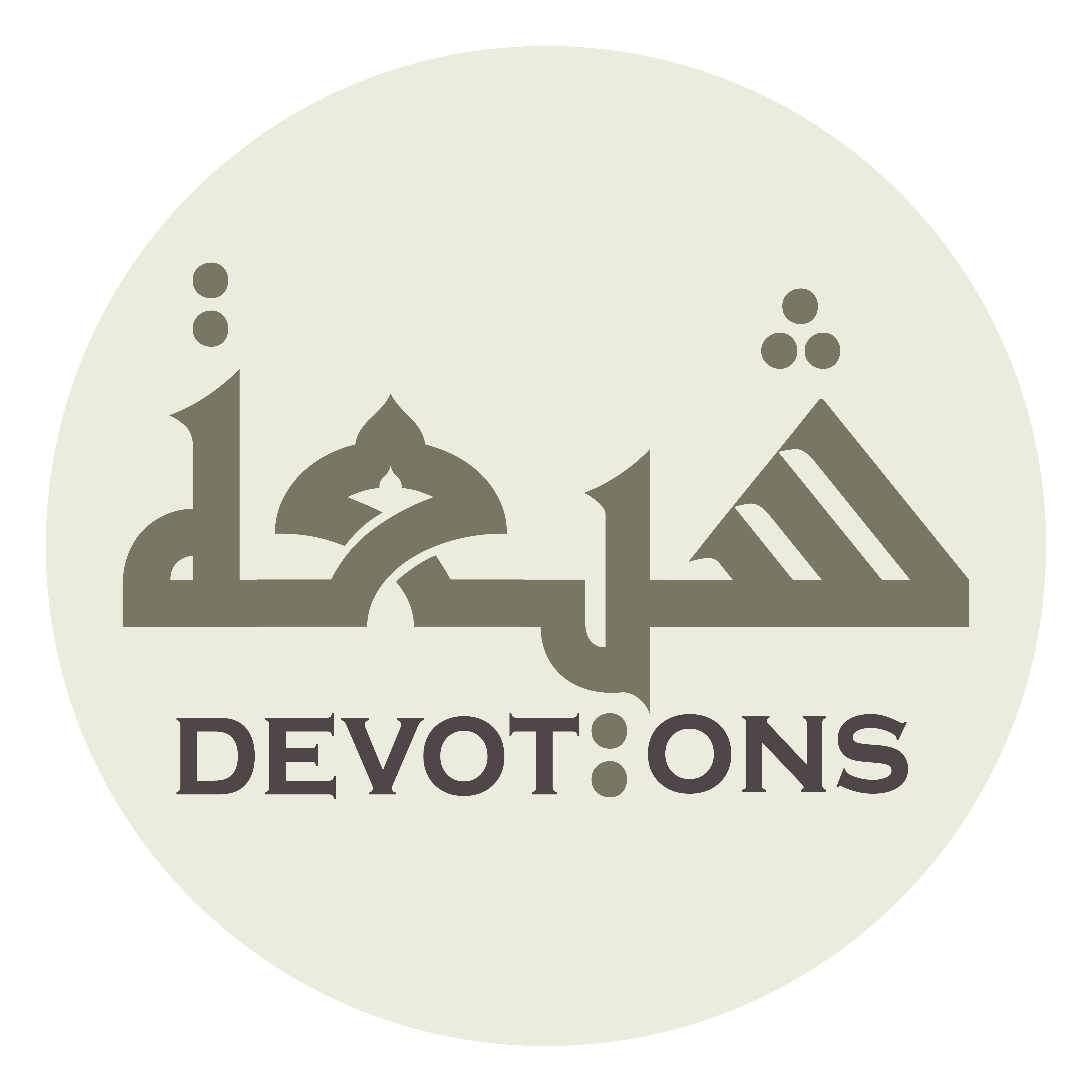 سَلامٌ عَلٰى آلِ يس

salāmun `alā-āli yāsīn

Peace be upon the Household of Yasin.
Ziarat Ale Yasin
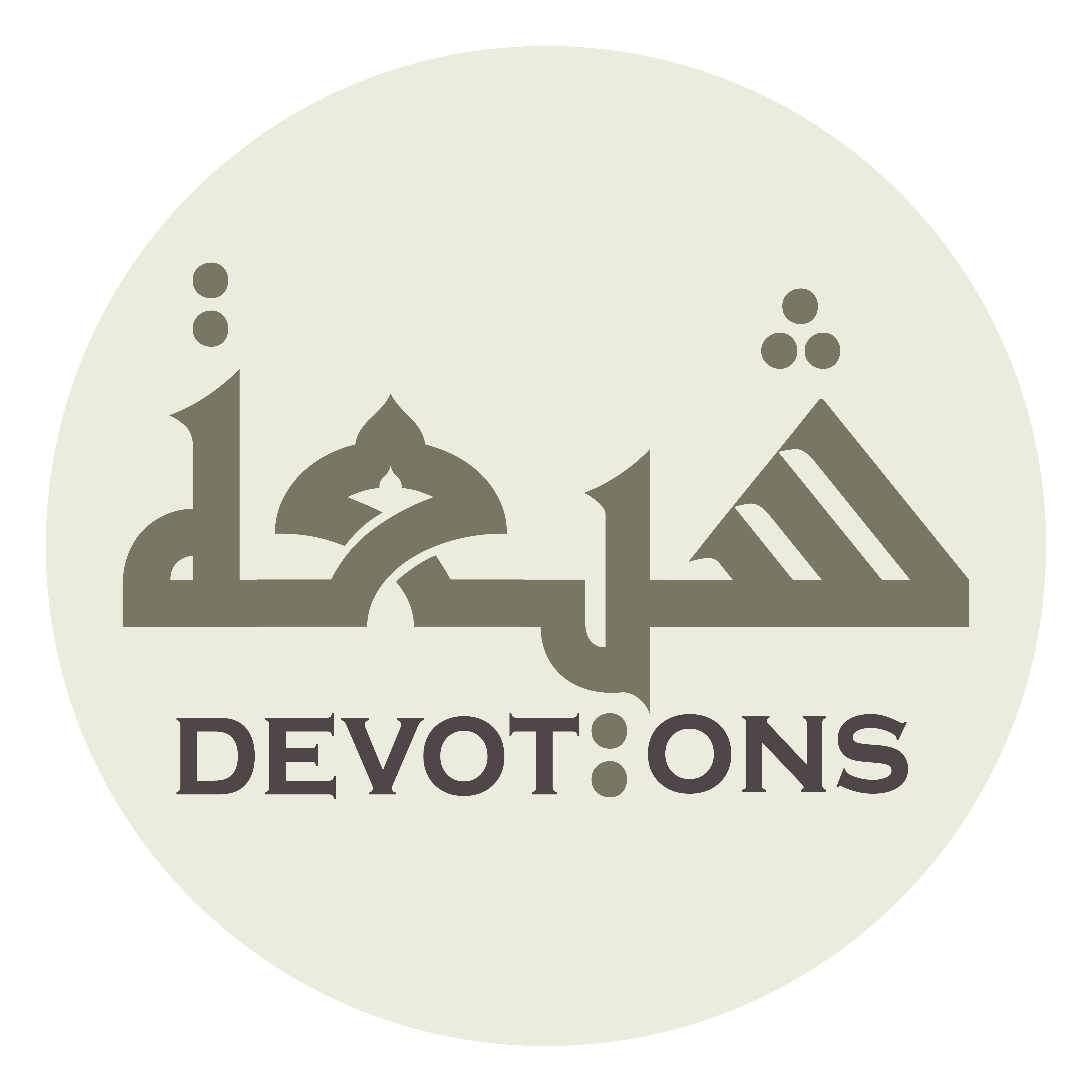 اَلسَّلَامُ عَلَيْكَ يَا دَاعِيَ اللَّهِ وَرَبَّانِيَّ آيَاتِهِ

as salāmu `alayka yā dā`iyallāhi warabbāniyya-āyātih

Peace be upon you, O caller to Allah and interpreter of His Verses.
Ziarat Ale Yasin
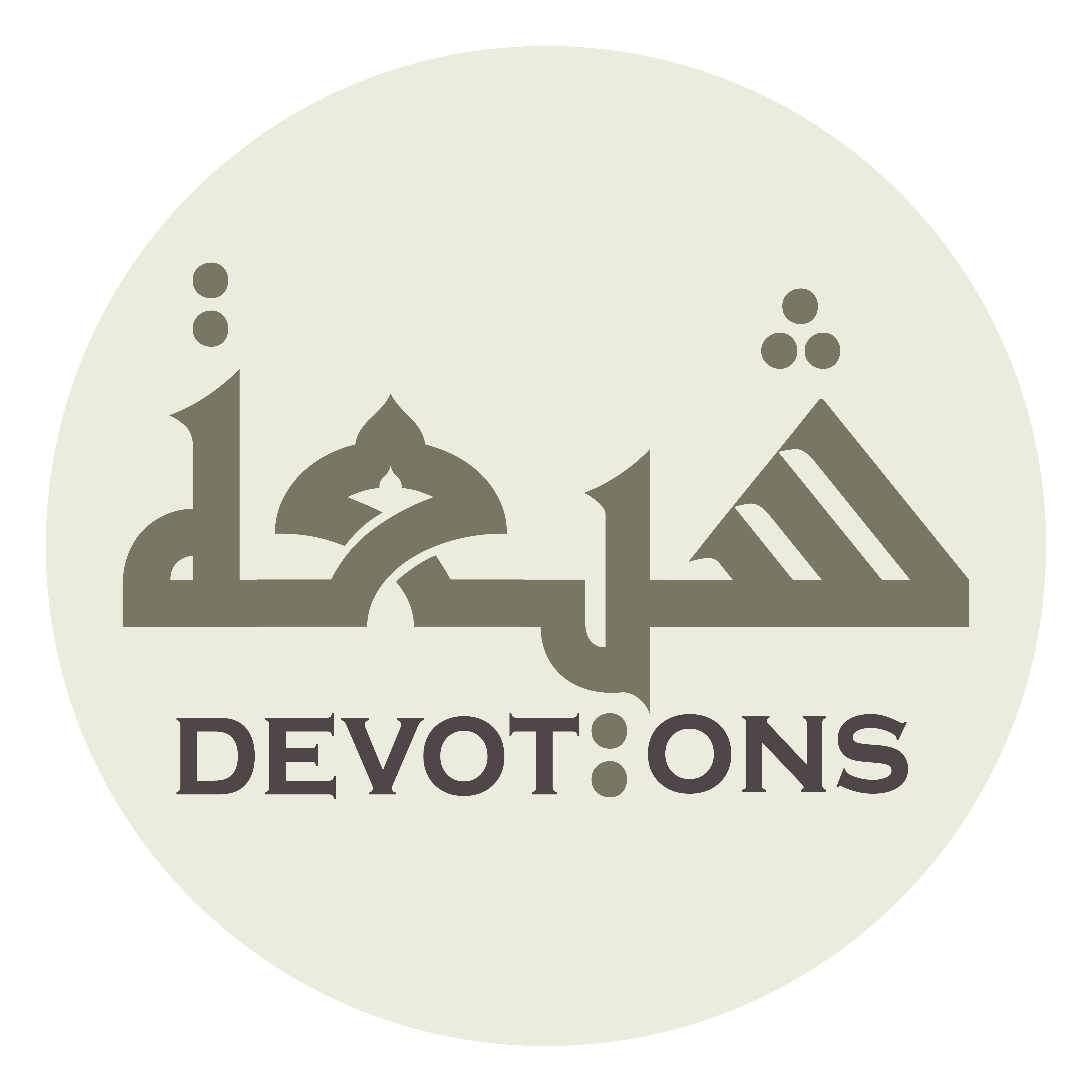 اَلسَّلَامُ عَلَيْكَ يَا بَابَ اللَّهِ وَدَيَّانَ دِينِهِ

as salāmu `alayka yā bāballāhi wadayyāna dīnih

Peace be upon you, O door to Allah and applier of His religion.
Ziarat Ale Yasin
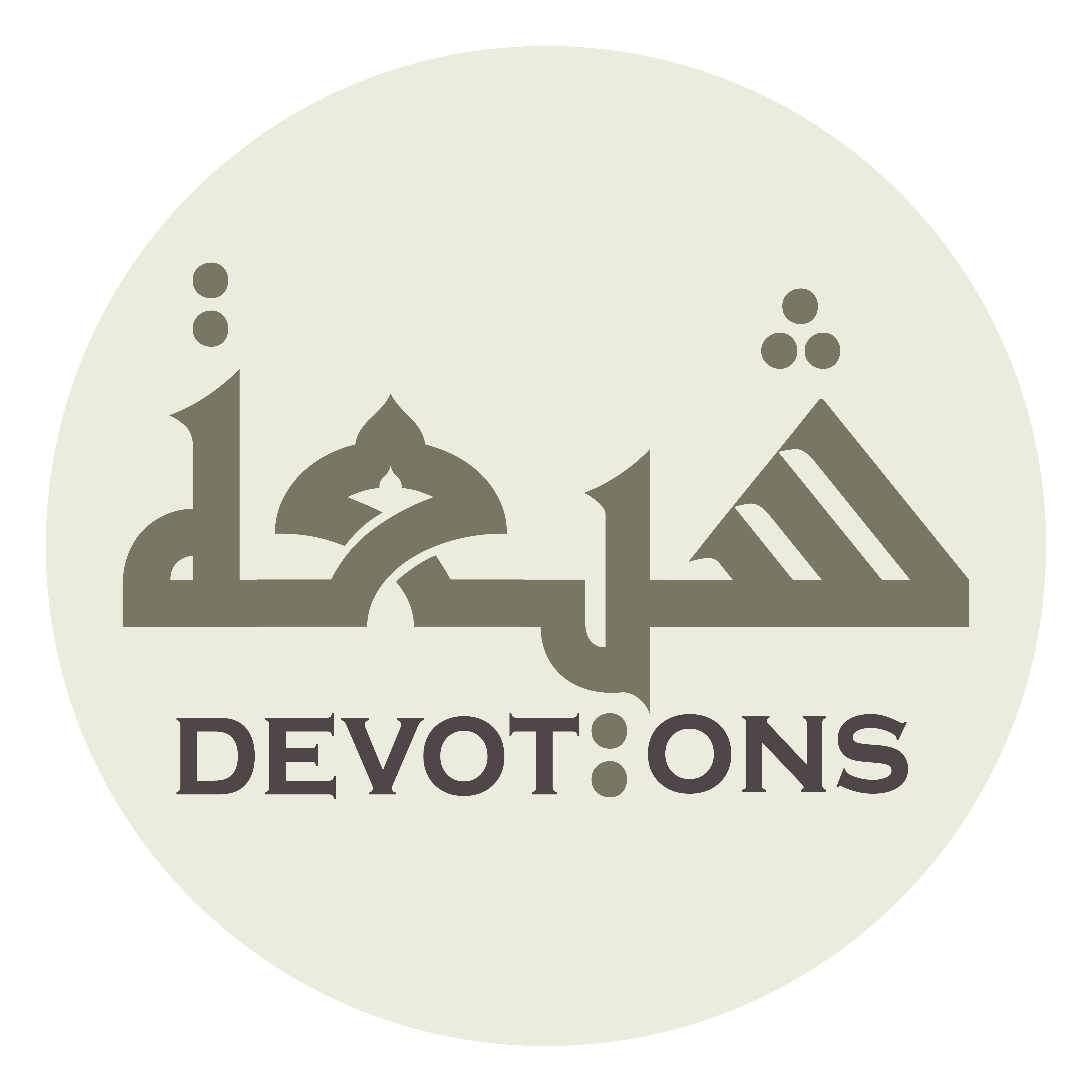 اَلسَّلَامُ عَلَيْكَ يَا خَلِيفَةَ اللَّهِ وَنَاصِرَ حَقِّهِ

as salāmu `alayka yā khalīfatallāhi wanāṣira ḥaqqih

Peace be upon you, O viceroy of Allah and backer of His right.
Ziarat Ale Yasin
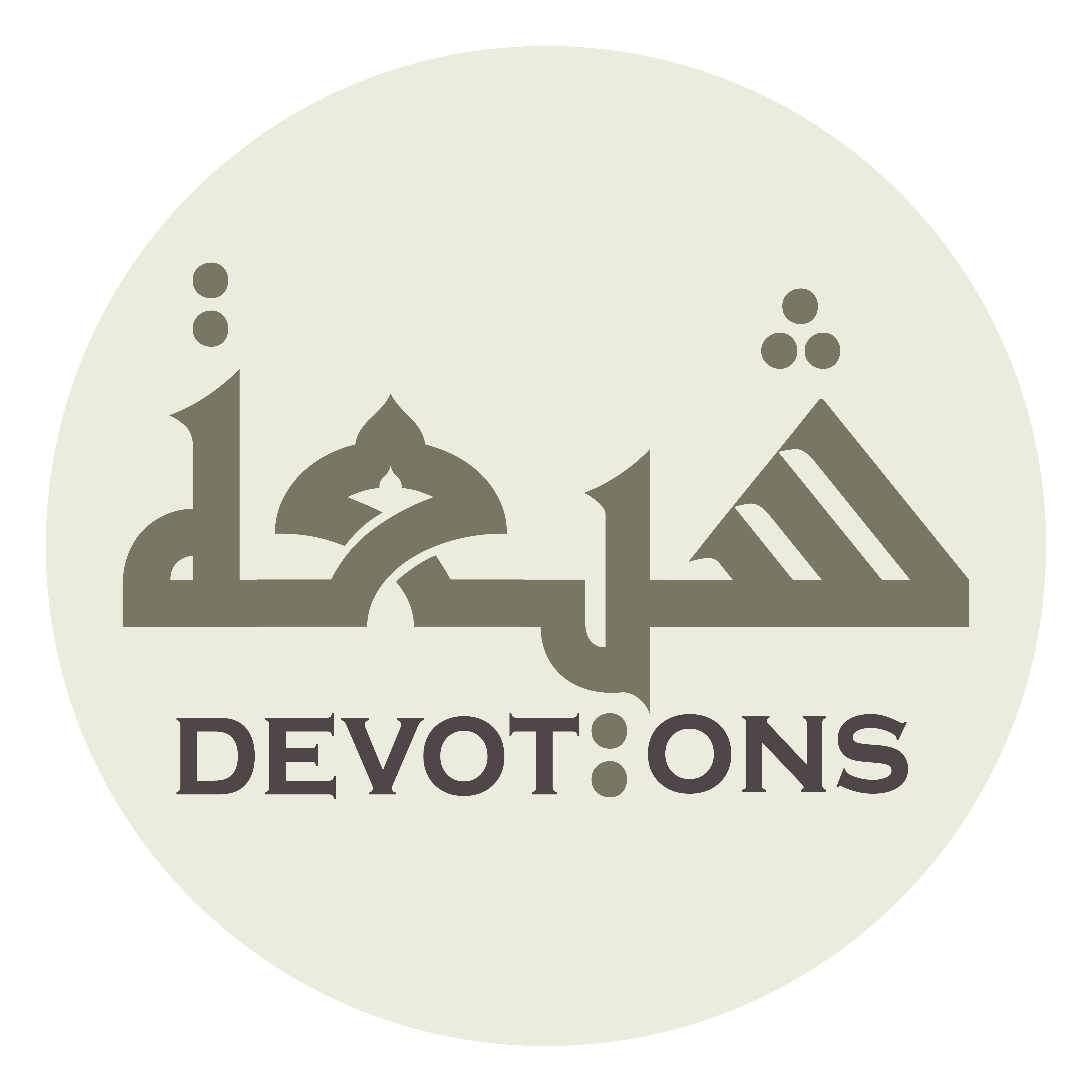 اَلسَّلَامُ عَلَيْكَ يَا حُجَّةَ اللَّهِ وَدَلِيلَ إِرَادَتِهِ

as salāmu `alayka yā ḥujjatallāhi wadalīla irādatih

Peace be upon you, O Argument of Allah and sign of His volition.
Ziarat Ale Yasin
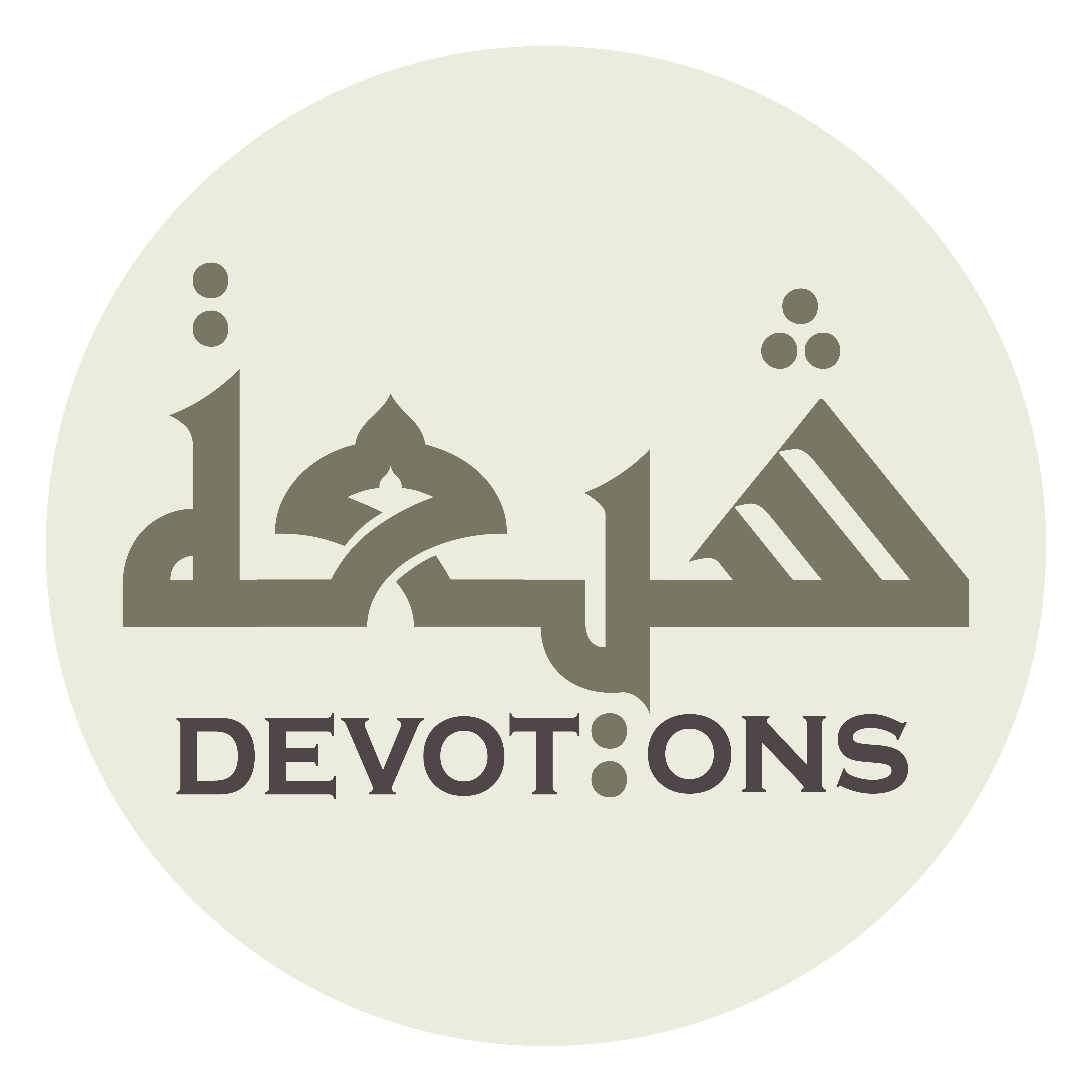 اَلسَّلَامُ عَلَيْكَ يَا تَالِيَ كِتَابِ اللَّهِ وَتَرْجُمَانَهُ

as salāmu `alayka yā tāliya kitābillāhi watar-jumānah

Peace be upon you, O reciter of the Book of Allah and its interpreter.
Ziarat Ale Yasin
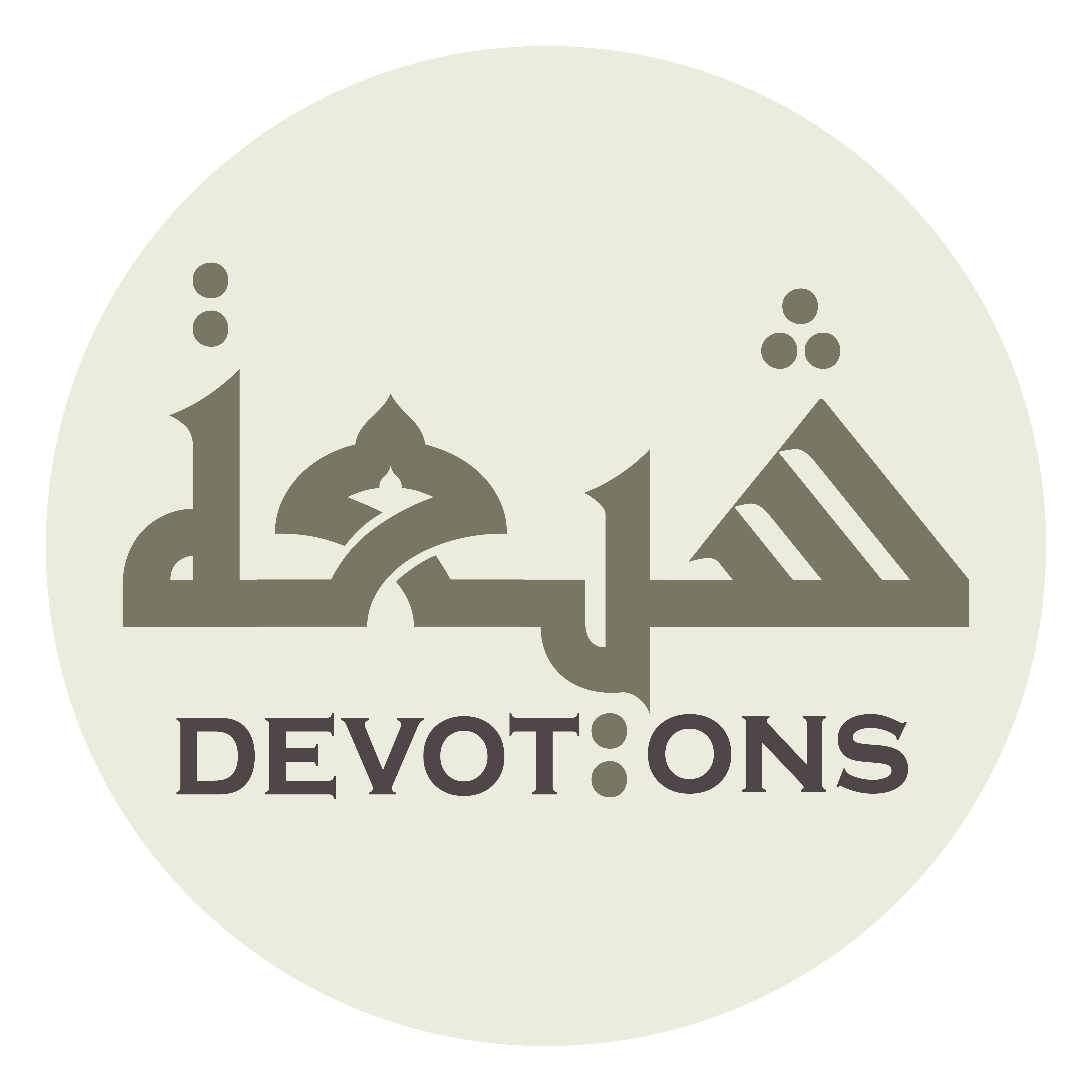 اَلسَّلَامُ عَلَيْكَ فِيْ آنَاءِ لَيْلِكَ وَأَطْرَافِ نَهَارِكَ

as salāmu `alayka fī-ānā-i laylika wa-aṭrāfi nahārik

Peace be upon you at the hours of Your night and the two ends of Your day.
Ziarat Ale Yasin
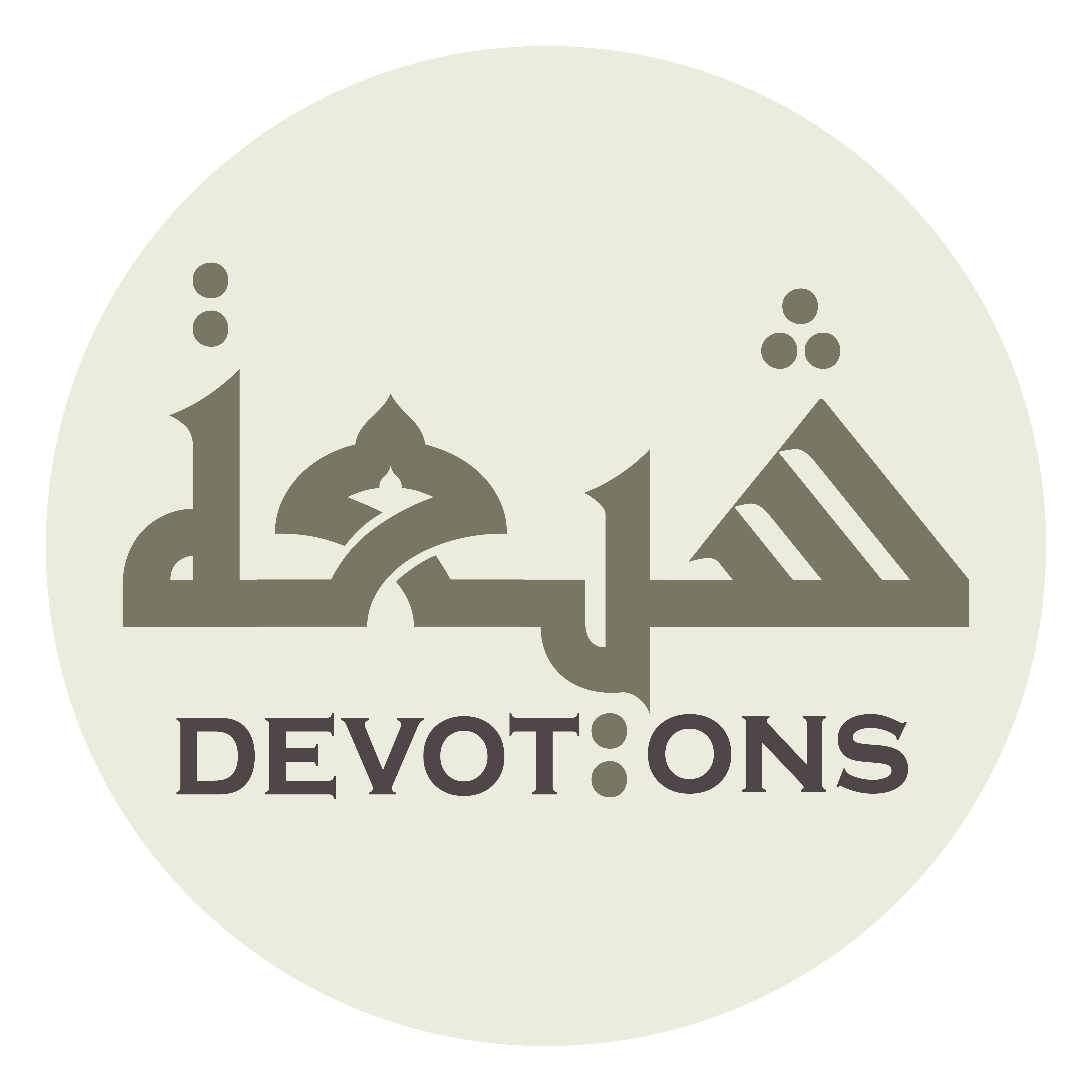 اَلسَّلَامُ عَلَيْكَ يَا بَقِيَّةَ اللَّهِ فِيْ أَرْضِهِ

as salāmu `alayka yā baqiyyatallāhi fī ar-ḍih

Peace be upon you, O herald of Allah on His lands.
Ziarat Ale Yasin
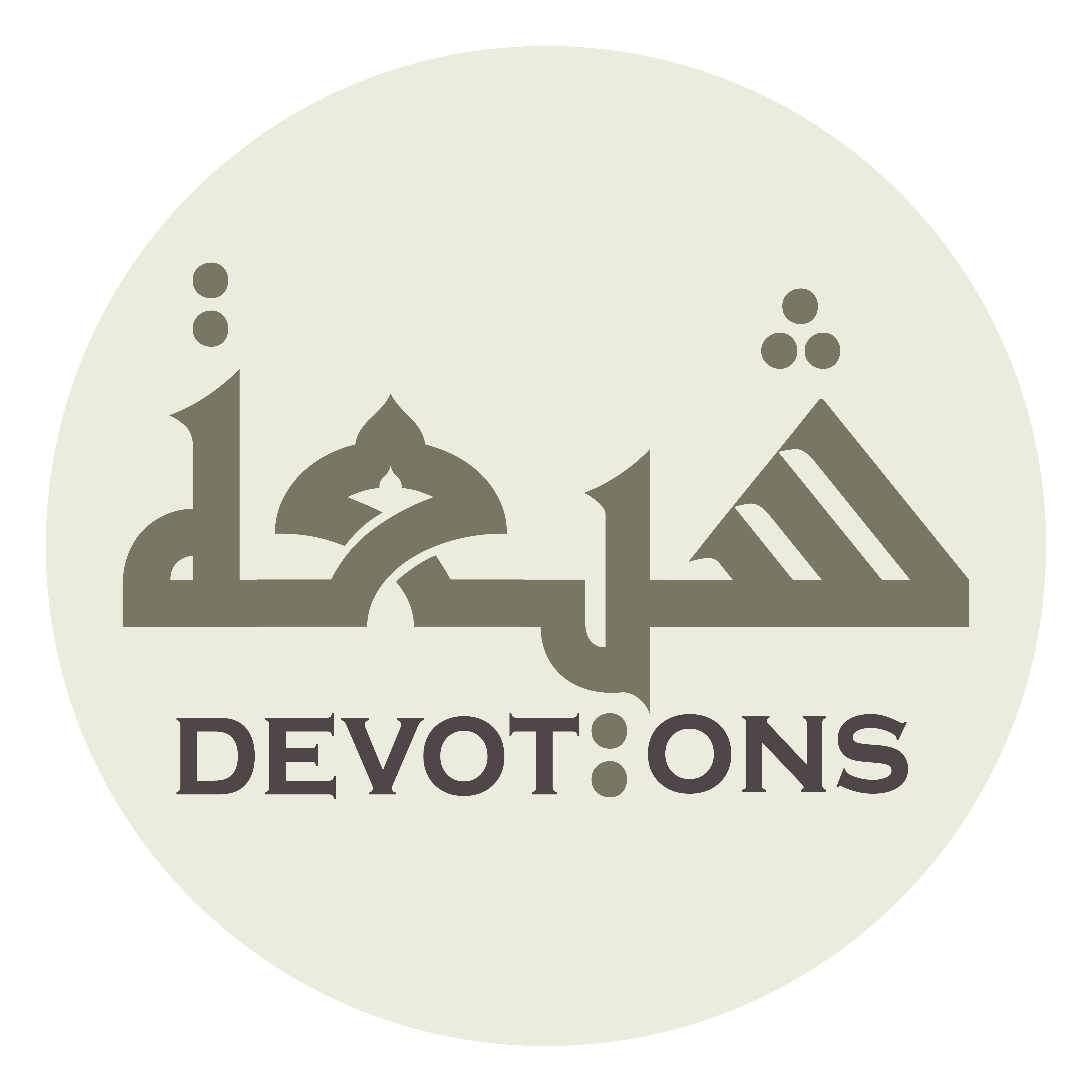 اَلسَّلَامُ عَلَيْكَ يَا مِيثَاقَ اللَّهِ الَّذِيْ أَخَذَهُ وَوَكَّدَهُ

as salāmu `alayka yā mīthāqallāhil ladhī akhadhahu wawakkadah

Peace be upon you, O covenant of Allah that He has made and confirmed.
Ziarat Ale Yasin
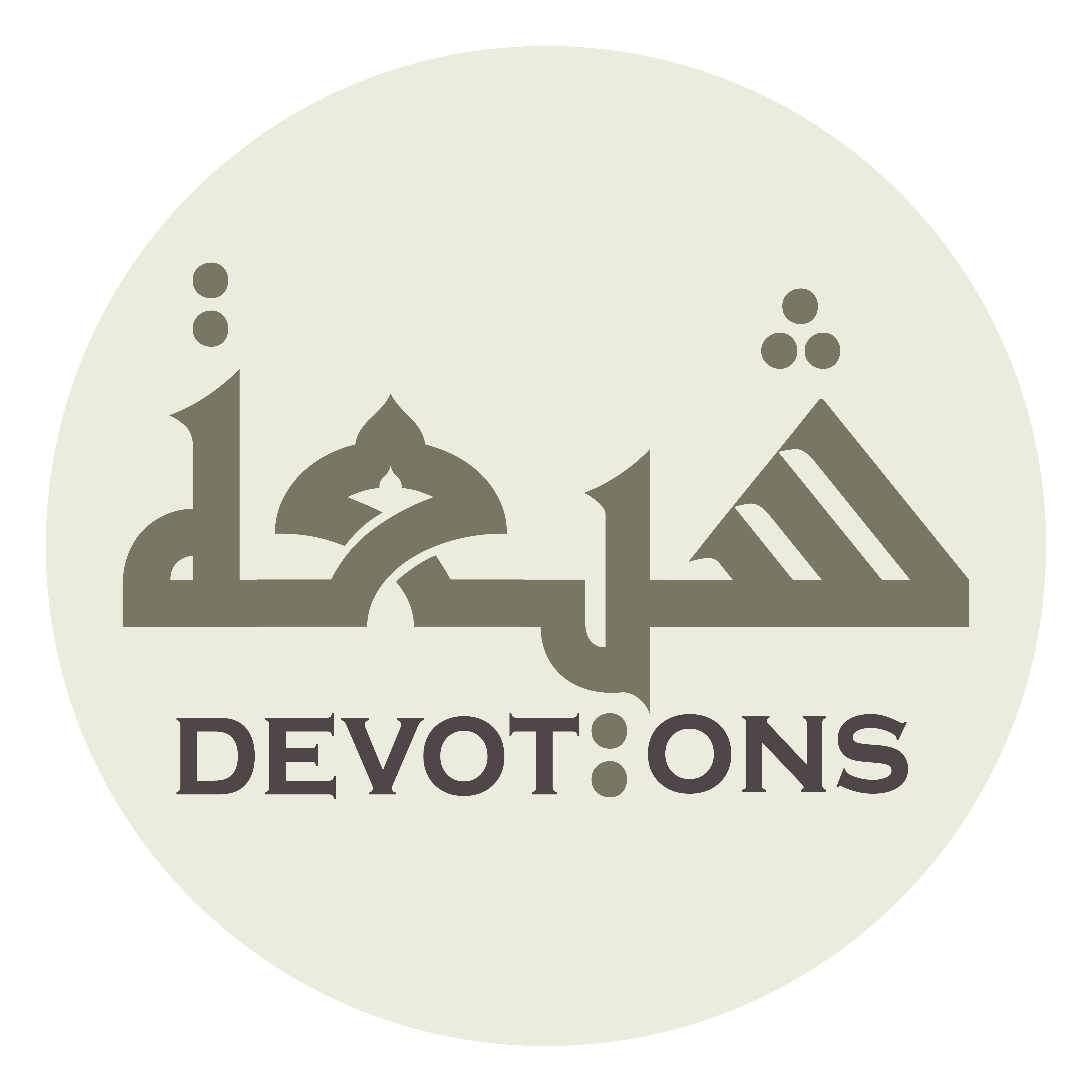 اَلسَّلَامُ عَلَيْكَ يَا وَعْدَ اللَّهِ الَّذِيْ ضَمِنَهُ

as salāmu `alayka yā wa`dallāhil ladhī ḍaminah

Peace be upon you, O Promise of Allah that He has assured.
Ziarat Ale Yasin
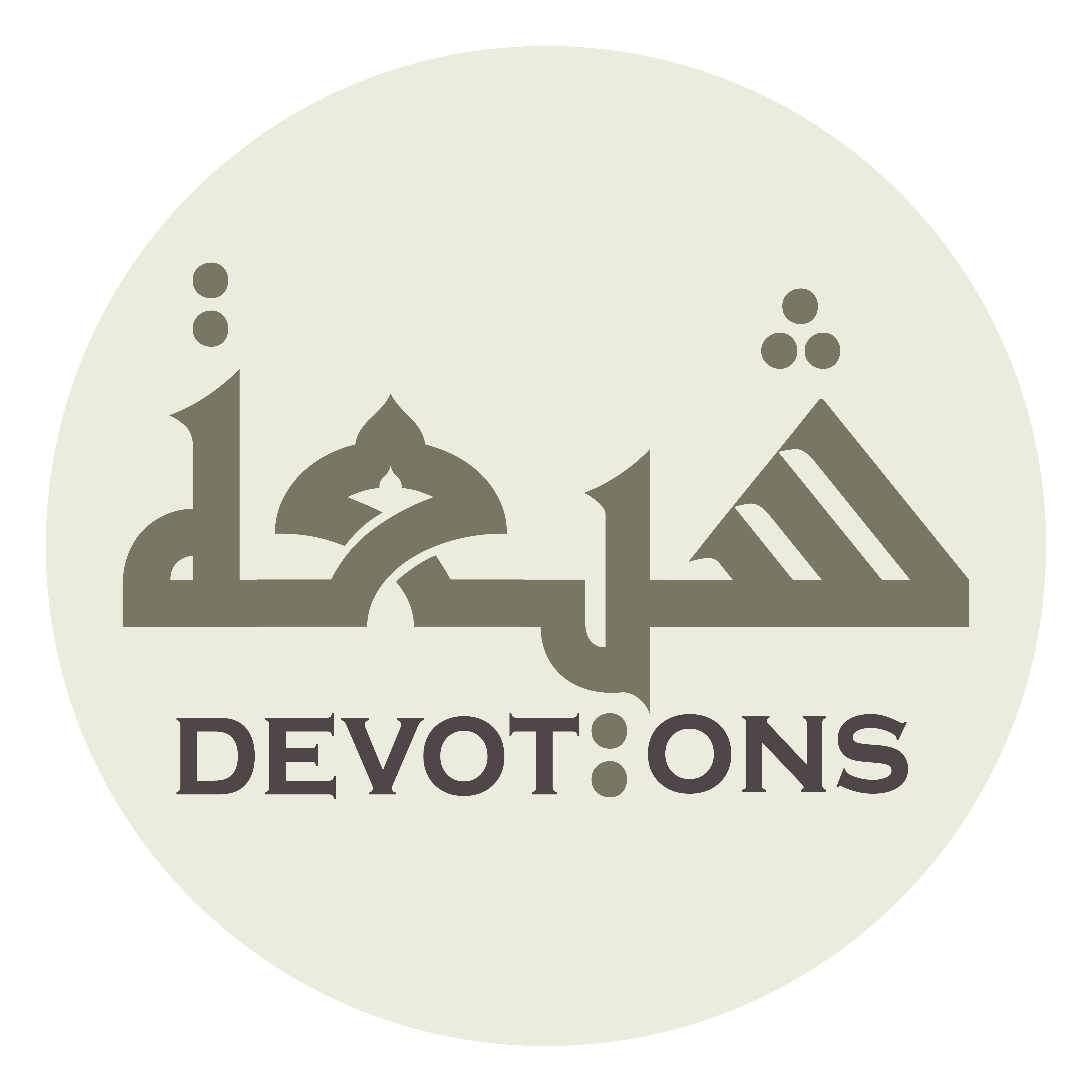 اَلسَّلَامُ عَلَيْكَ أَيُّهَا الْعَلَمُ الْمَنْصُوبُ

as salāmu `alayka ayyuhal `alamul manṣūb

Peace be upon you, O appointed pennon,
Ziarat Ale Yasin
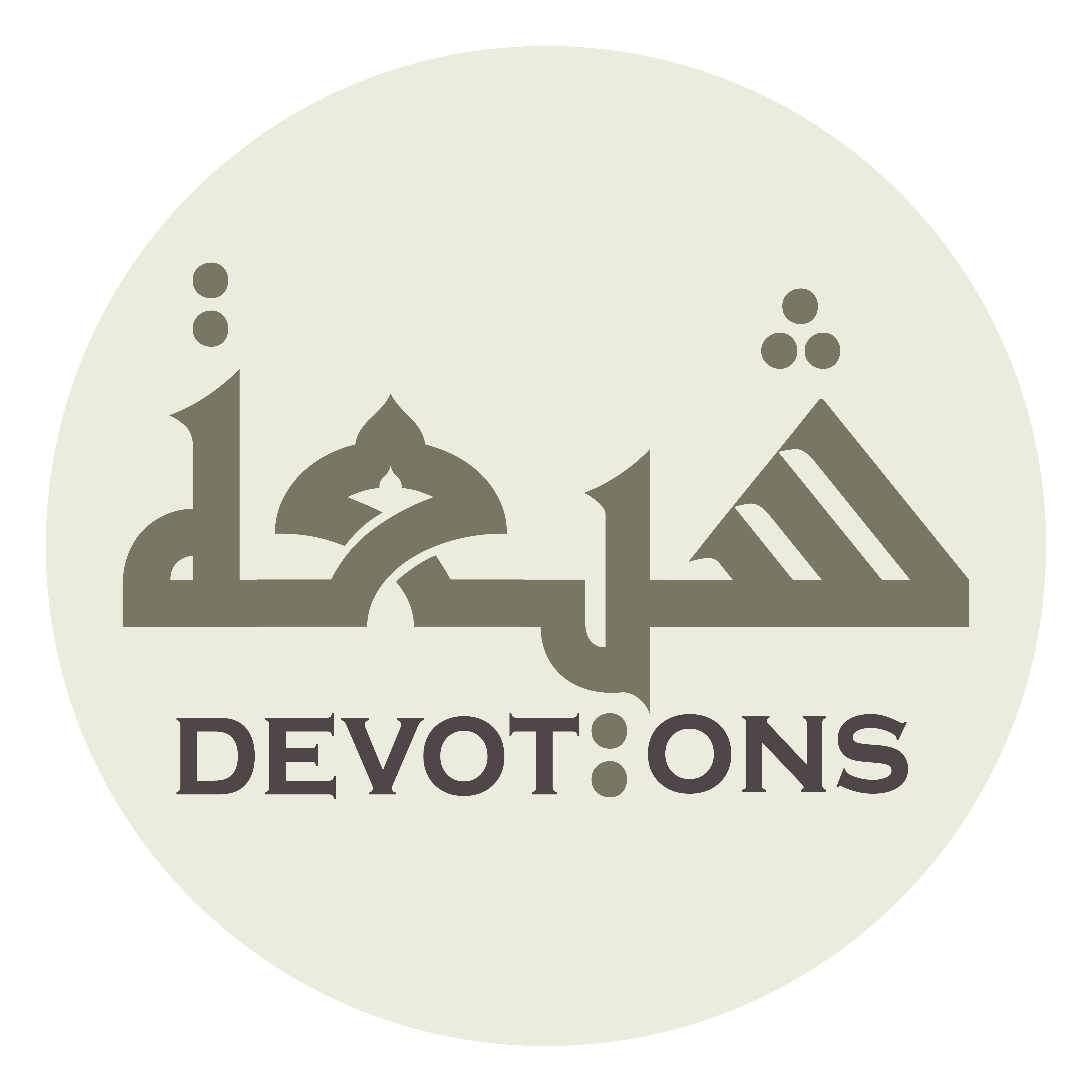 وَالْعِلْمُ الْمَصْبُوبُ

wal`ilmul maṣbūb

poured knowledge,
Ziarat Ale Yasin
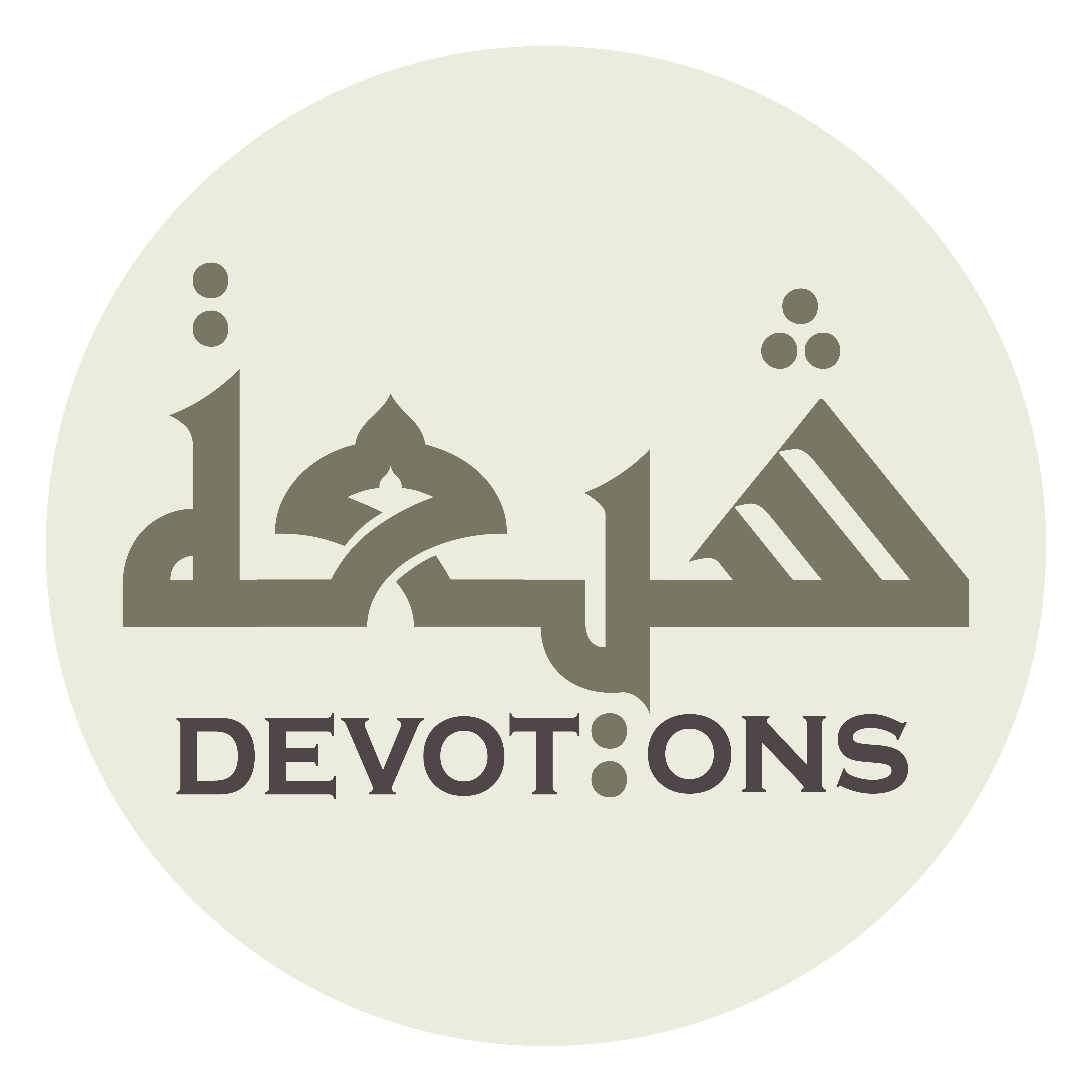 وَالْغَوْثُ وَالرَّحْمَةُ الْوَاسِعَةُ

walghawthu war raḥmatul wāsi`ah

aid, and expansive mercy.
Ziarat Ale Yasin
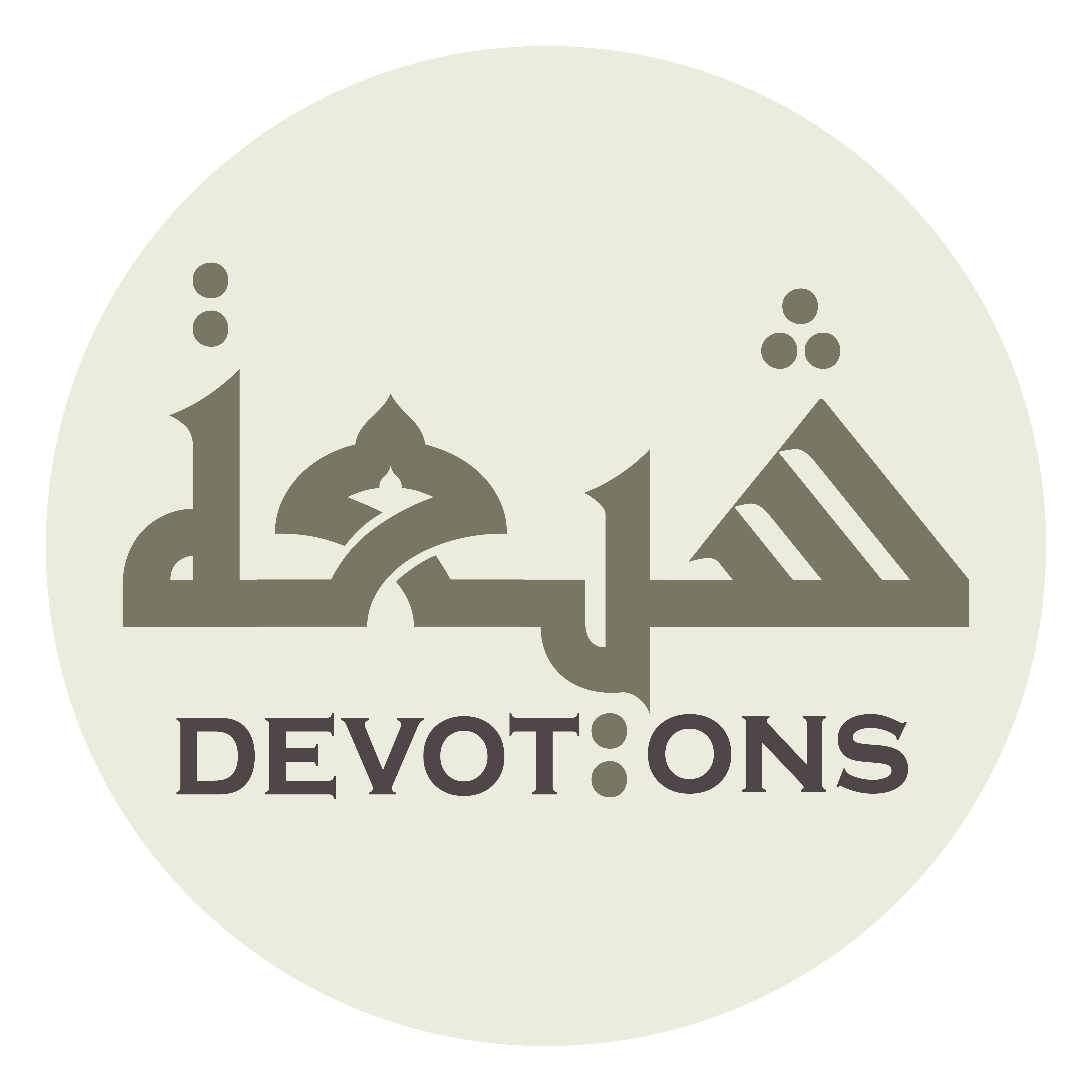 وَعْدًا غَيْرَ مَكْذُوبٍ

wa`dan ghayra makdhūb

This is verily a promise that shall never be belied.
Ziarat Ale Yasin
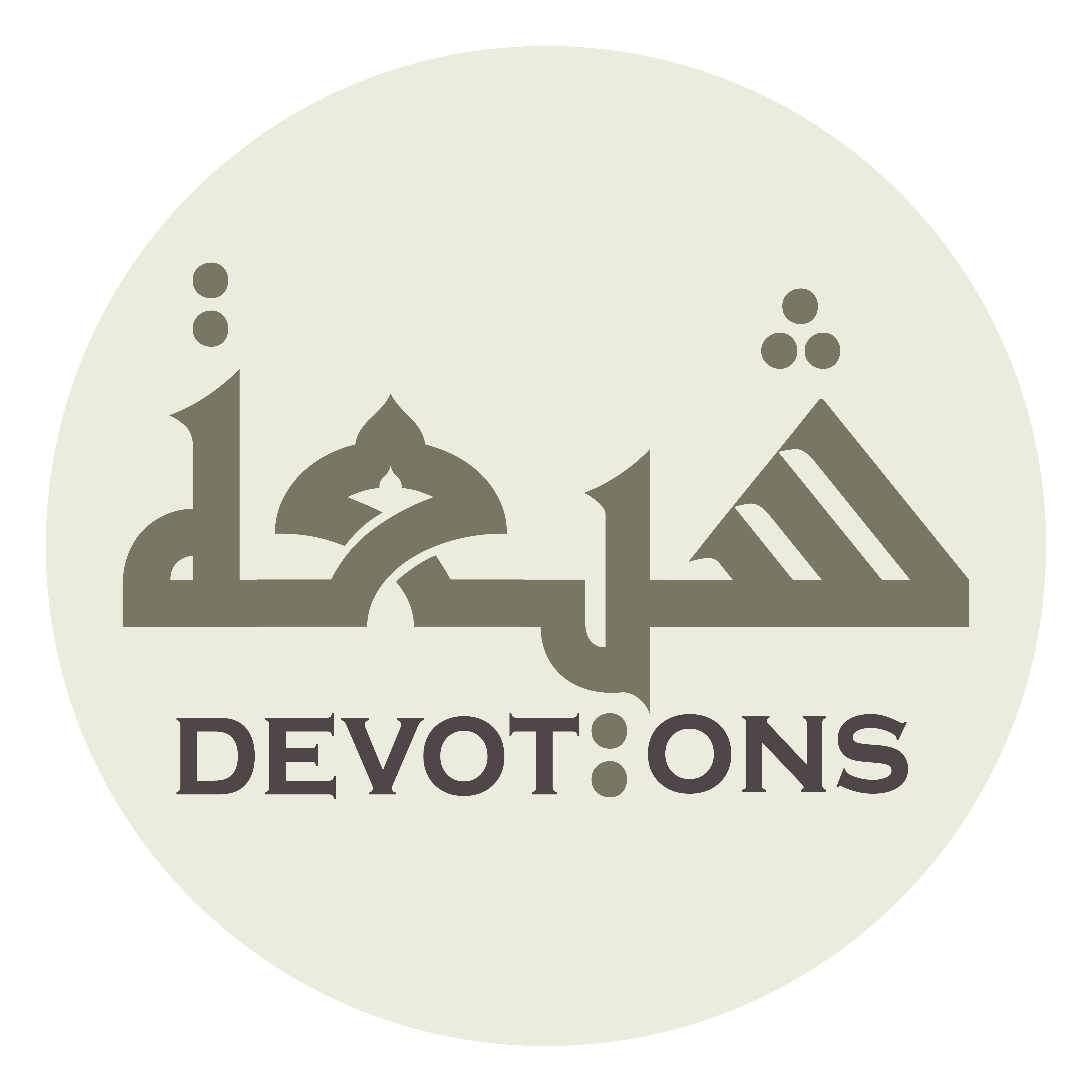 اَلسَّلَامُ عَلَيْكَ حِيْنَ تَقُومُ

as salāmu `alayka ḥīna taqūm

Peace be upon you whenever you rise (to undertake the mission).
Ziarat Ale Yasin
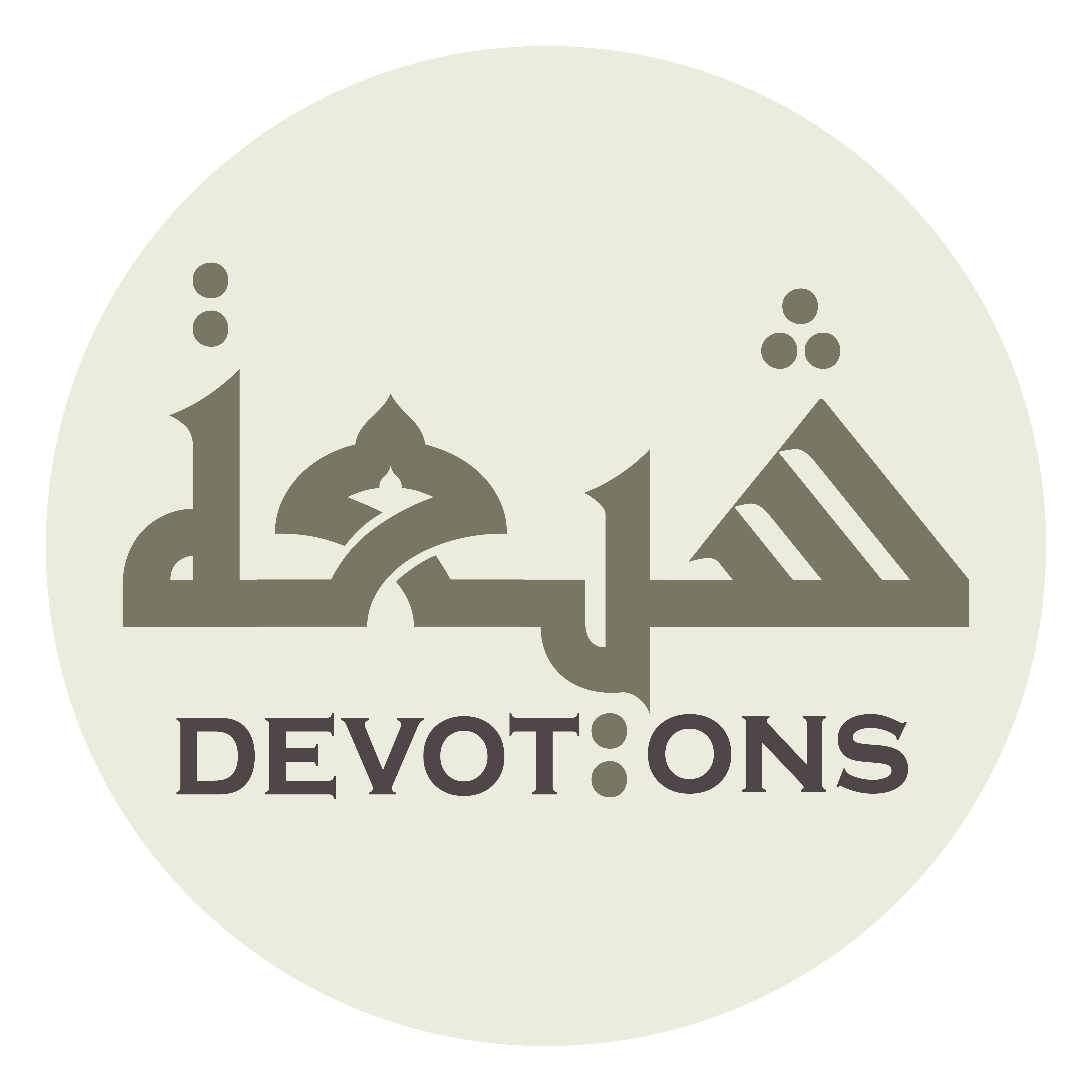 اَلسَّلَامُ عَلَيْكَ حِيْنَ تَقْعُدُ

as salāmu `alayka ḥīna taq`ud

Peace be upon you whenever you sit.
Ziarat Ale Yasin
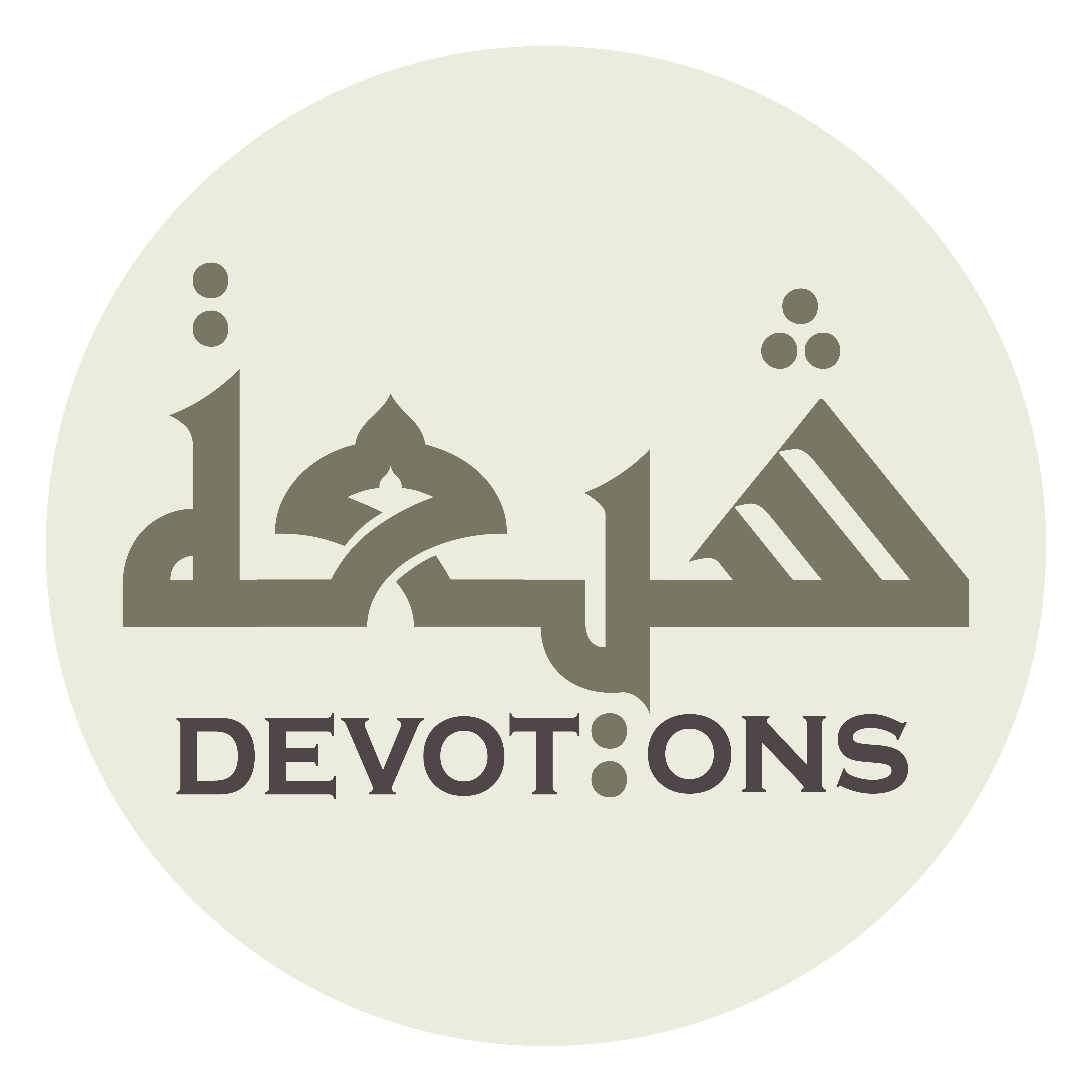 اَلسَّلَامُ عَلَيْكَ حِيْنَ تَقْرَأُ وَتُبَيِّنُ

as salāmu `alayka ḥīna taqra-u watubayyin

Peace be upon you whenever you recite and elucidate.
Ziarat Ale Yasin
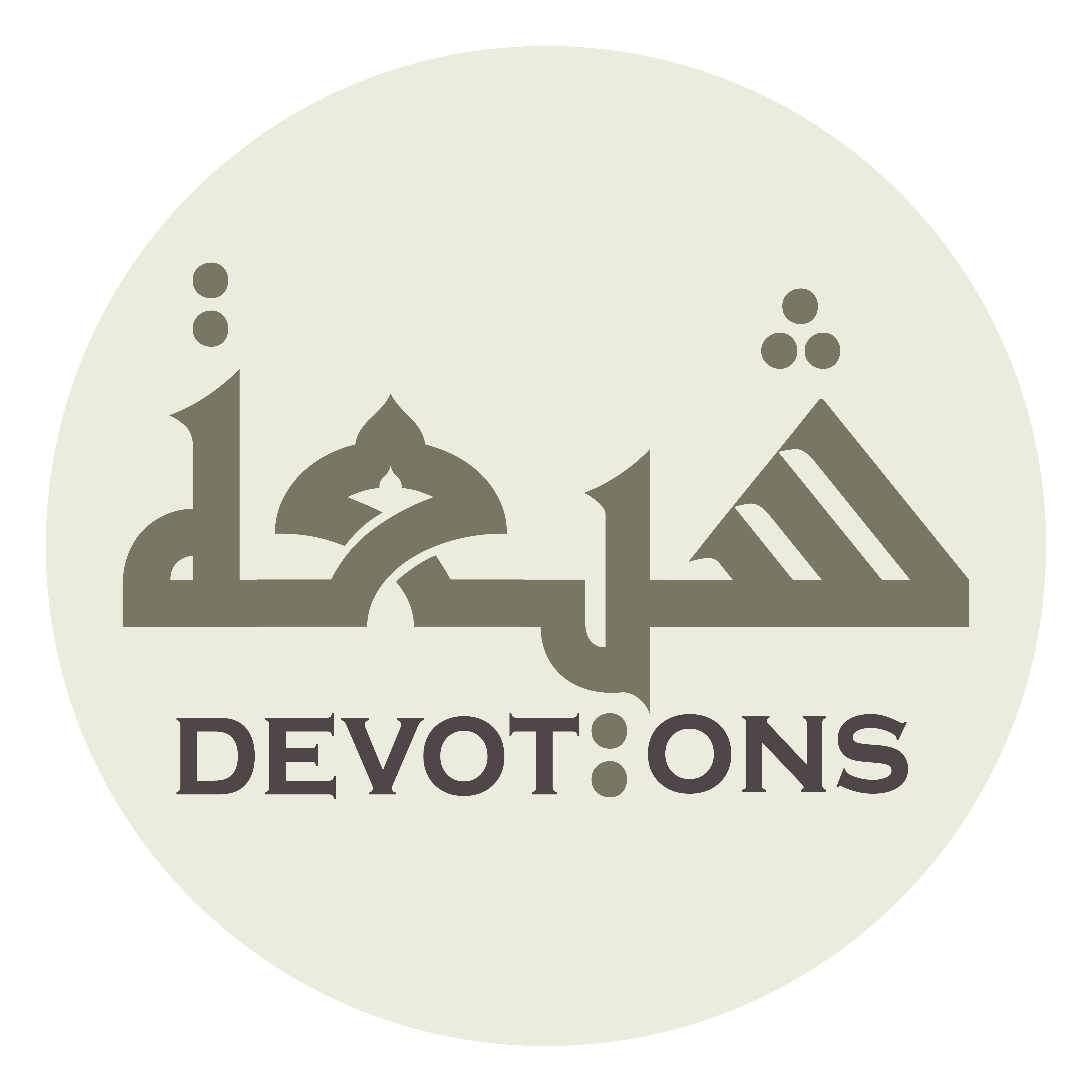 اَلسَّلَامُ عَلَيْكَ حِيْنَ تُصَلِّيْ وَتَقْنُتُ

as salāmu `alayka ḥīna tuṣallī wataqnut

Peace be upon you whenever you offer prayer and supplicate.
Ziarat Ale Yasin
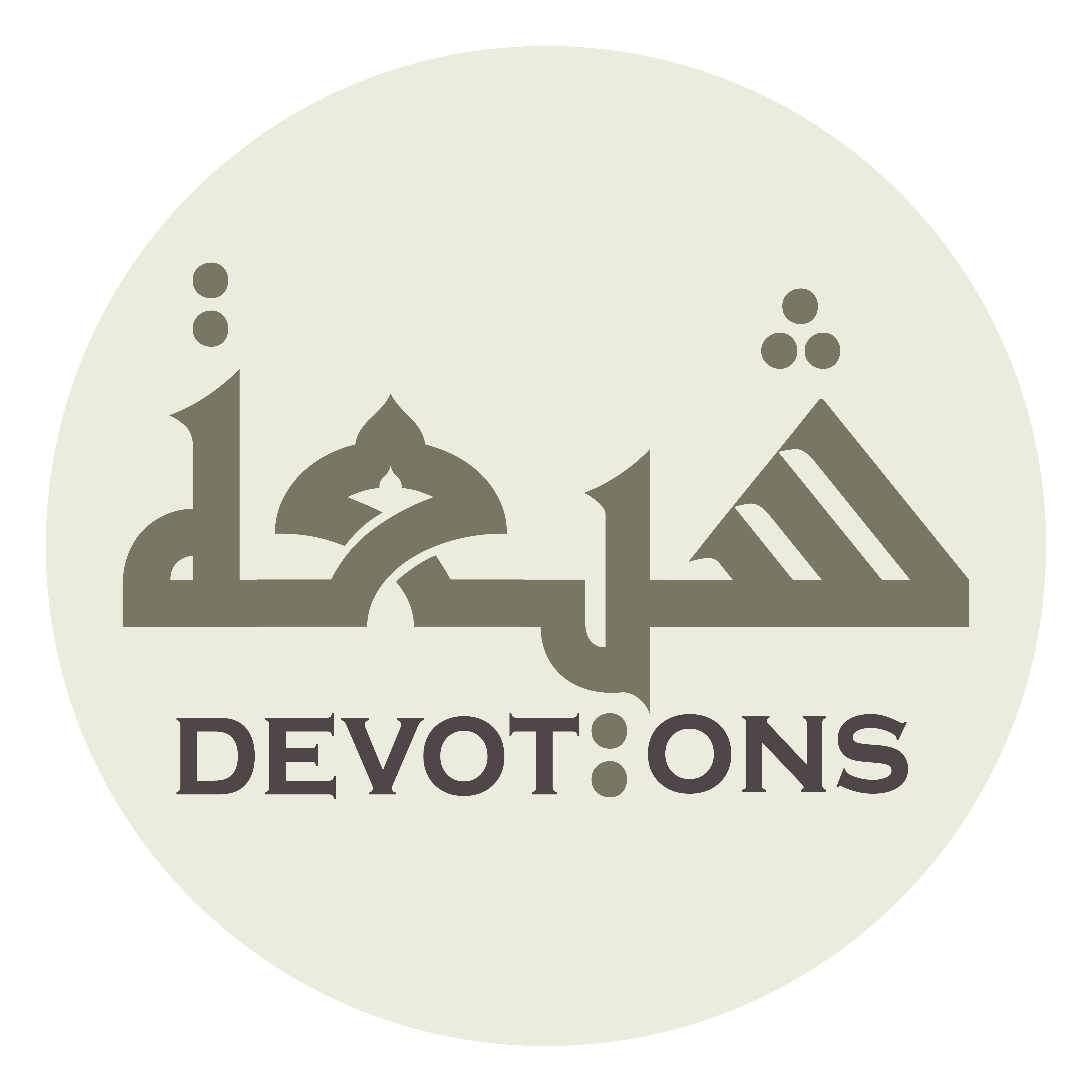 اَلسَّلَامُ عَلَيْكَ حِيْنَ تَرْكَعُ وَتَسْجُدُ

as salāmu `alayka ḥīna tar-ka`u watasjud

Peace be upon you whenever you genuflect and prostrate (yourself for Allah).
Ziarat Ale Yasin
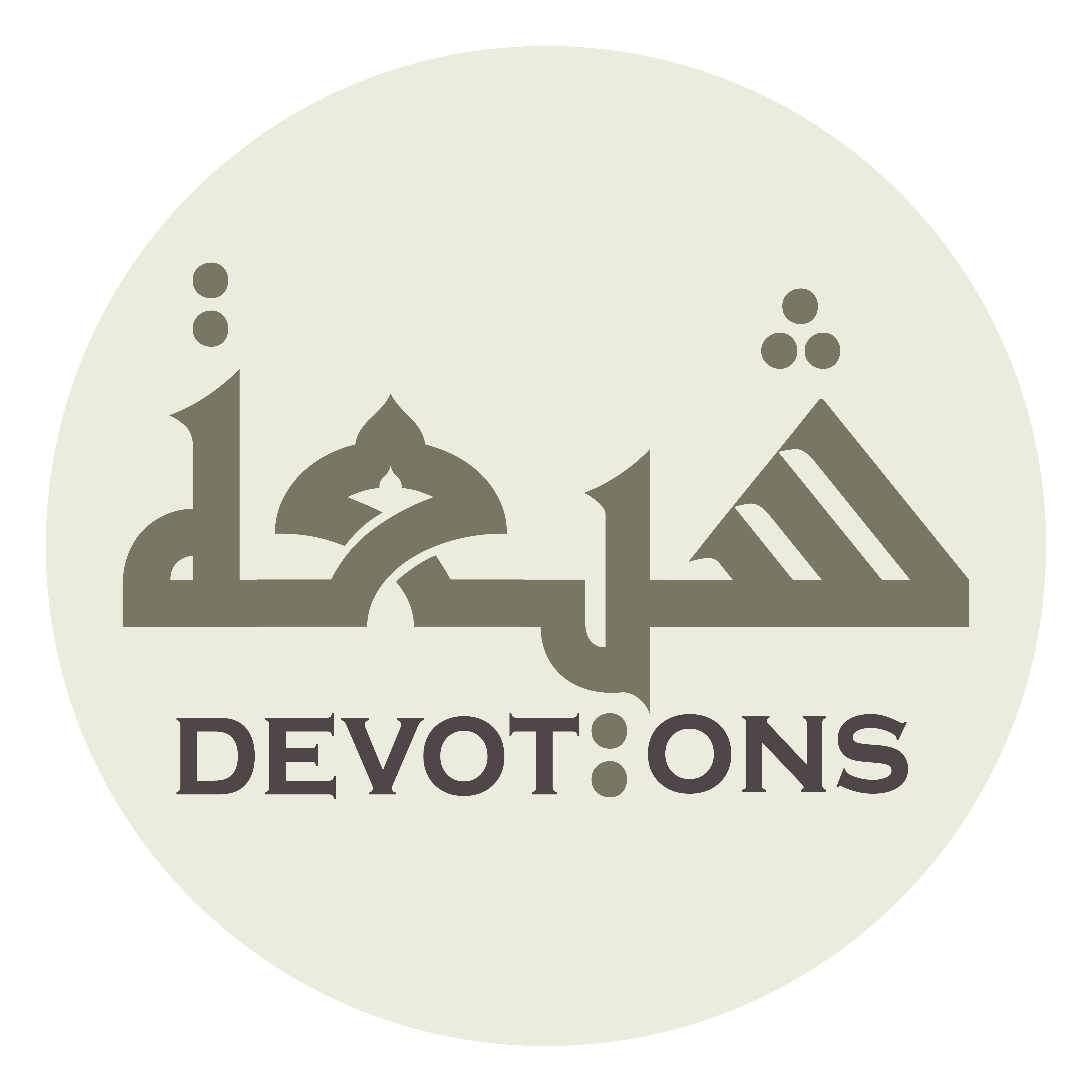 اَلسَّلَامُ عَلَيْكَ حِيْنَ تُهَلِّلُ وَتُكَبِّرُ

as salāmu `alayka ḥīna tuhallilu watukabbir

Peace be upon you whenever you profess Allah’s Godhead and profess His All-greatness.
Ziarat Ale Yasin
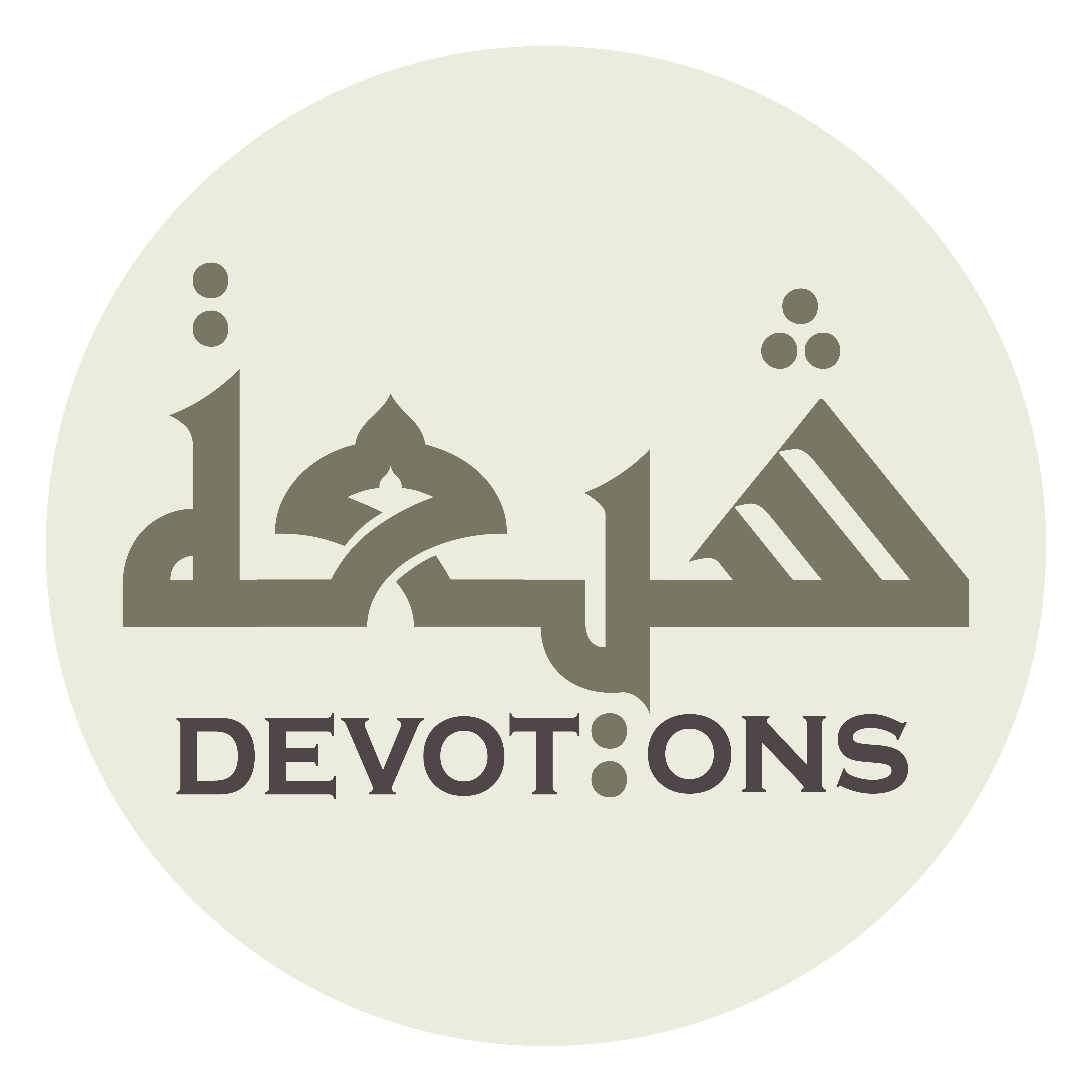 اَلسَّلَامُ عَلَيْكَ حِيْنَ تَحْمَدُ وَتَسْتَغْفِرُ

as salāmu `alayka ḥīna taḥmadu watastaghfir

Peace be upon you whenever you praise Allah and implore for His forgiveness.
Ziarat Ale Yasin
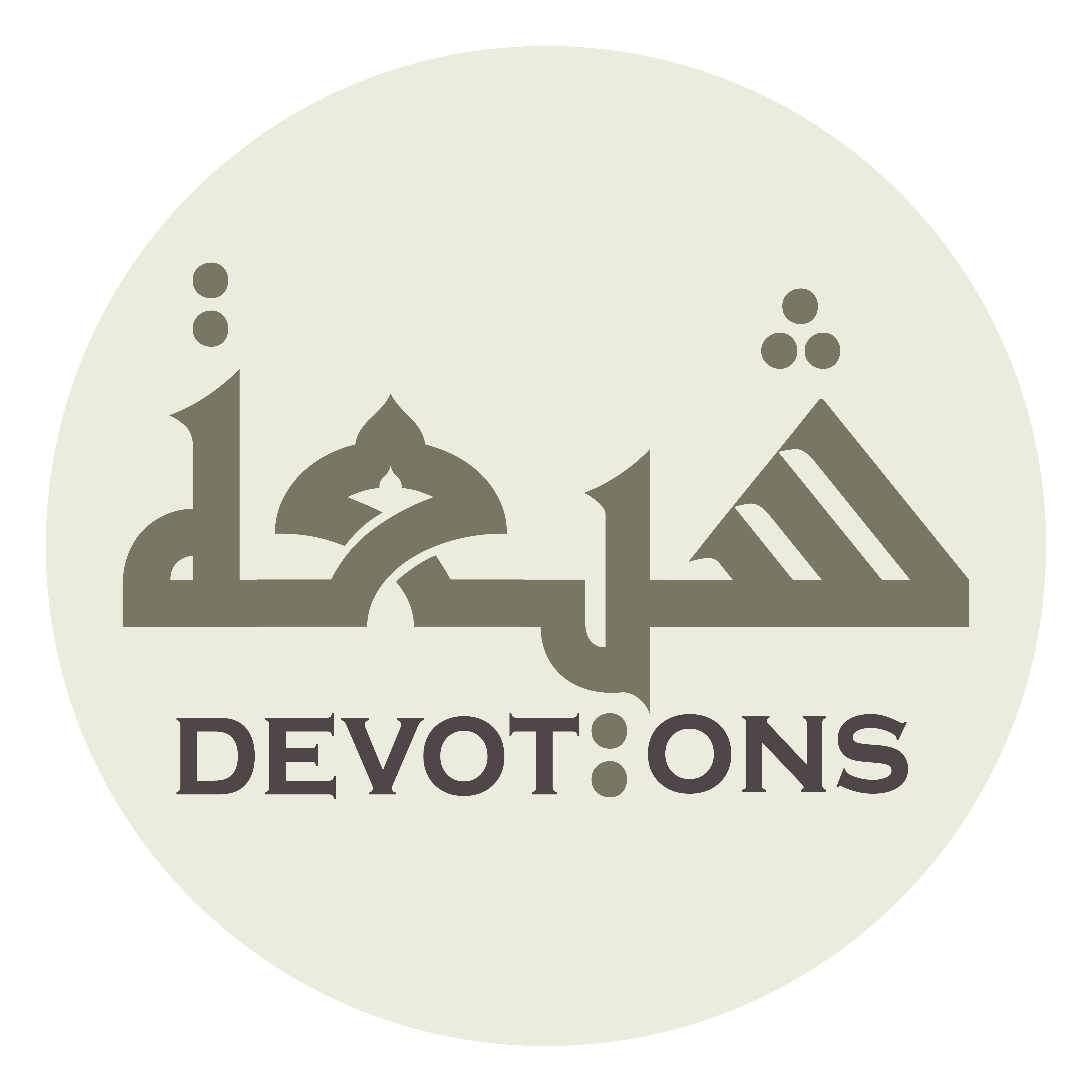 اَلسَّلَامُ عَلَيْكَ حِيْنَ تُصْبِحُ وَتُمْسِي

as salāmu `alayka ḥīna tuṣbiḥu watumsī

Peace be upon you whenever you begin and end your day.
Ziarat Ale Yasin
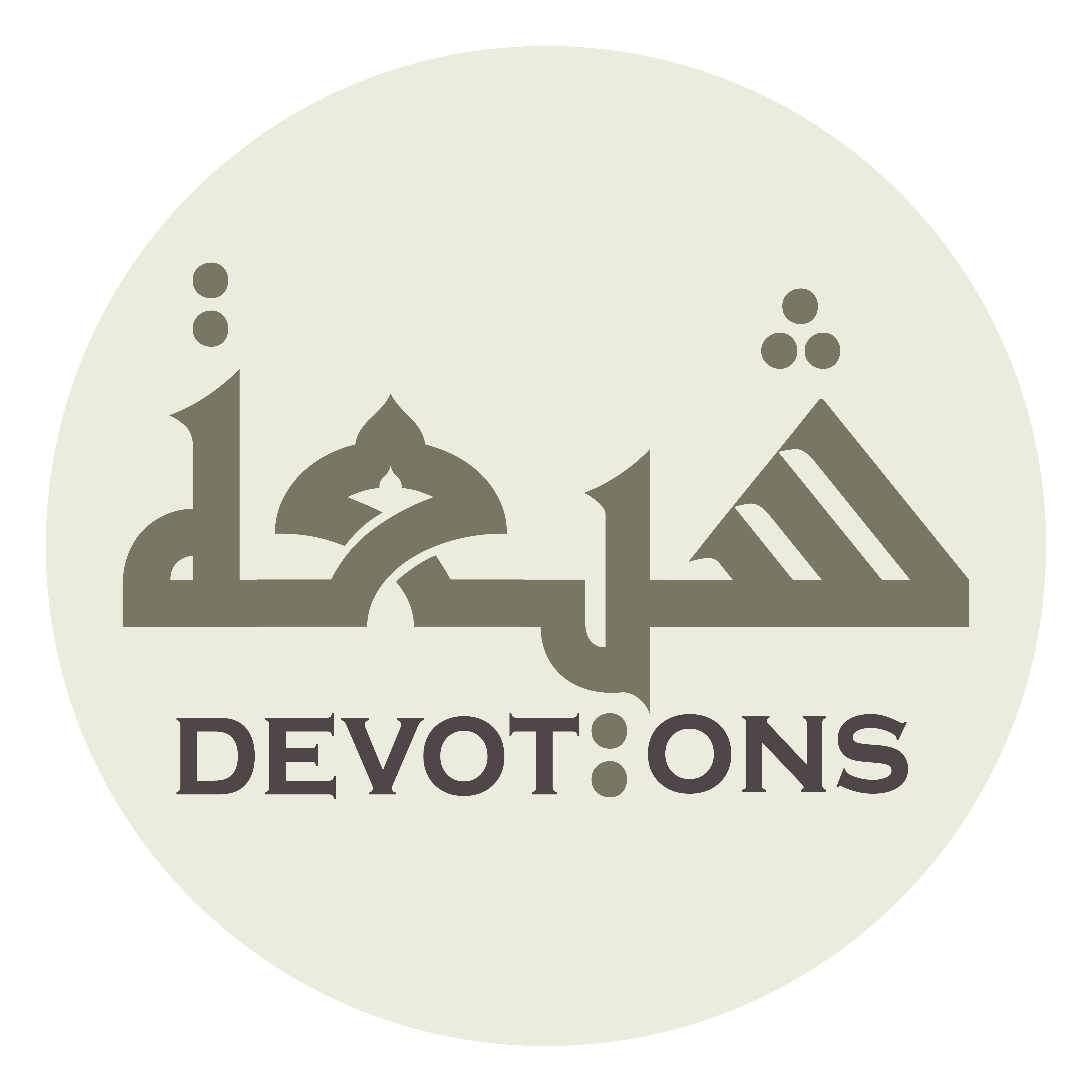 اَلسَّلَامُ عَلَيْكَ فِيْ اللَّيْلِ إِذَا يَغْشىٰ

as salāmu `alayka fil layli idhā yaghshā

Peace be upon you in the night when it draws a veil
Ziarat Ale Yasin
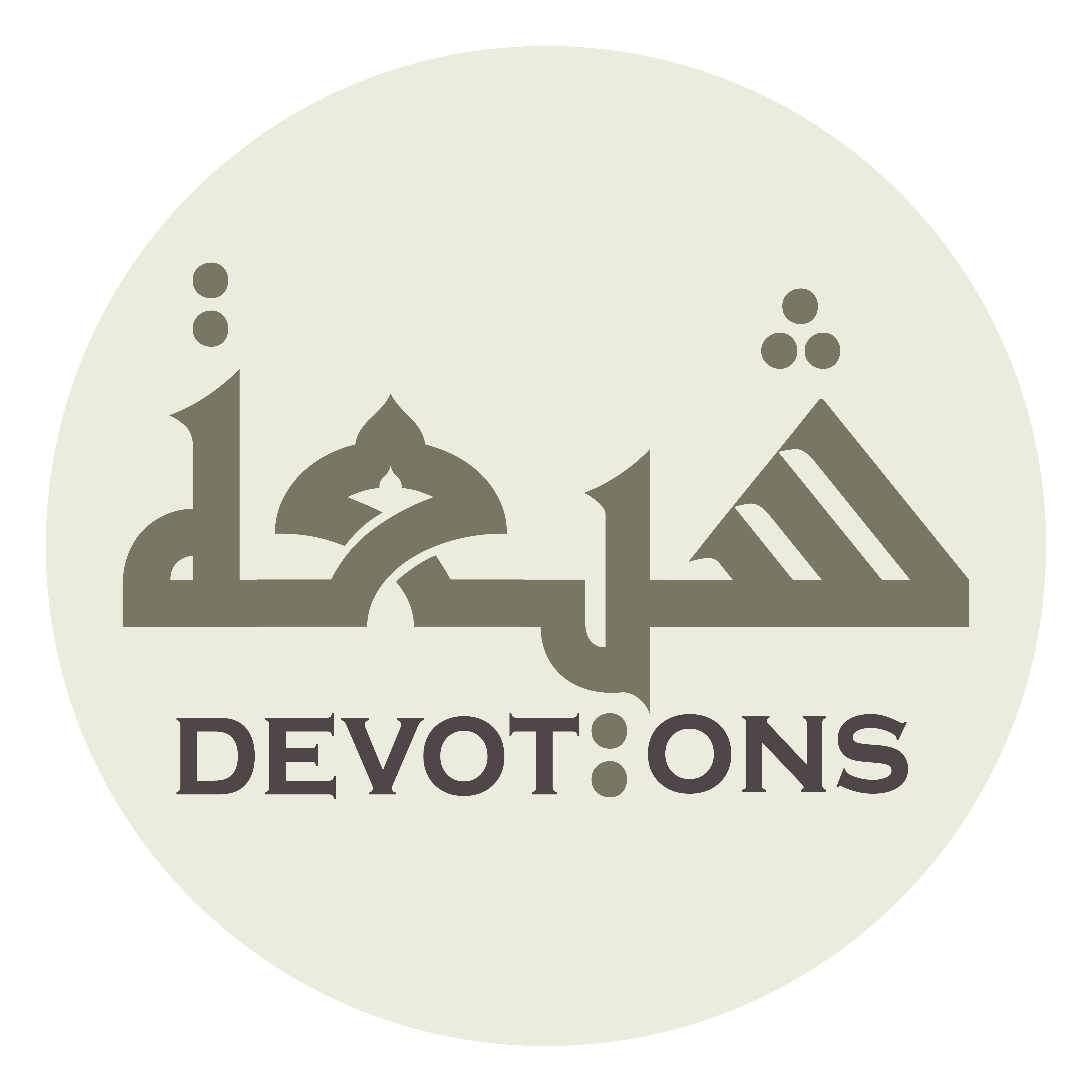 وَالنَّهَارِ إِذَا تَجَلَّىٰ

wan nahāri idhā tajallā

and the day when it shines in brightness.
Ziarat Ale Yasin
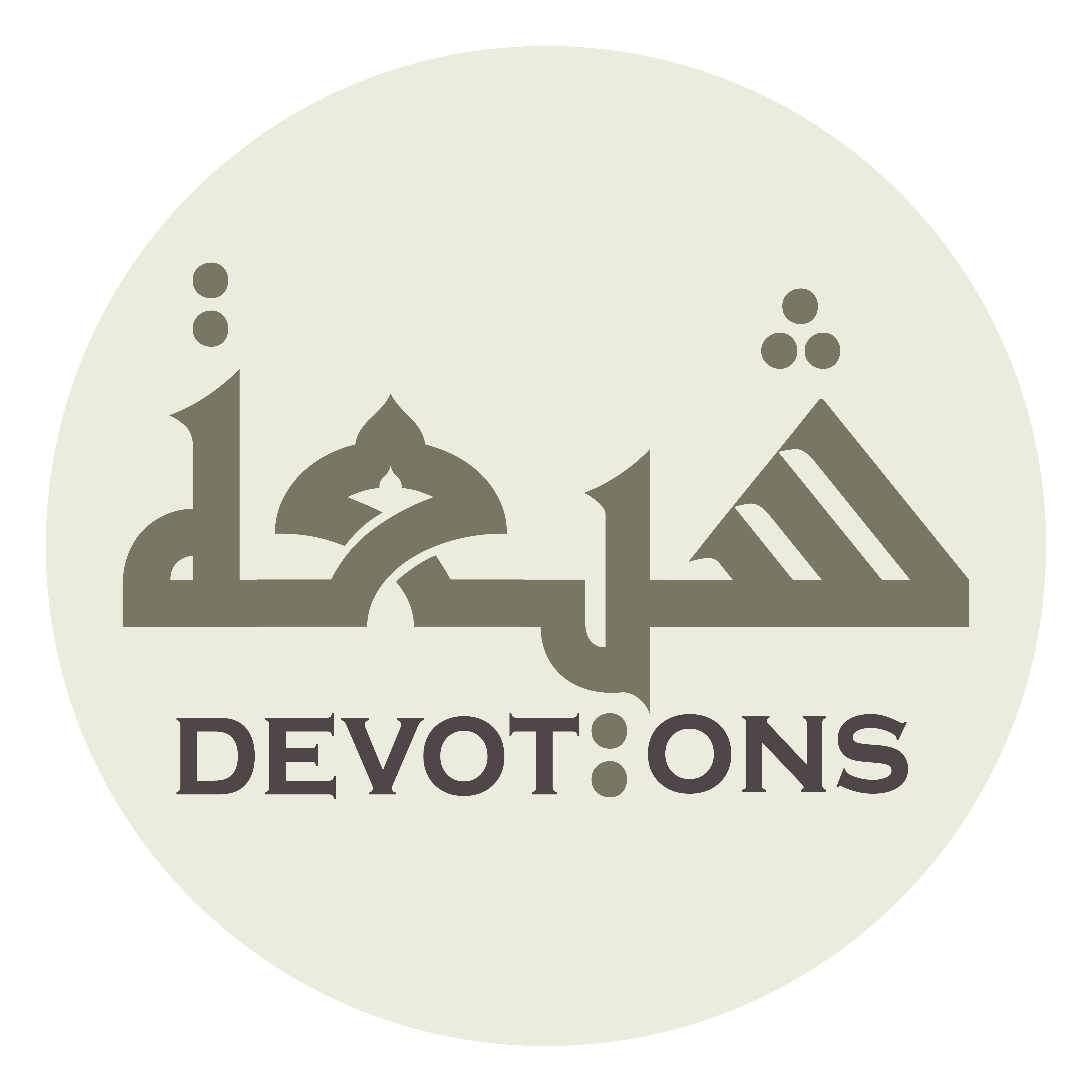 اَلسَّلَامُ عَلَيْكَ أَيُّهَا الْإِمَامُ الْمَأْمُونُ

as salāmu `alayka ayyuhal imāmul ma-mūn

Peace be upon you, O entrusted leader.
Ziarat Ale Yasin
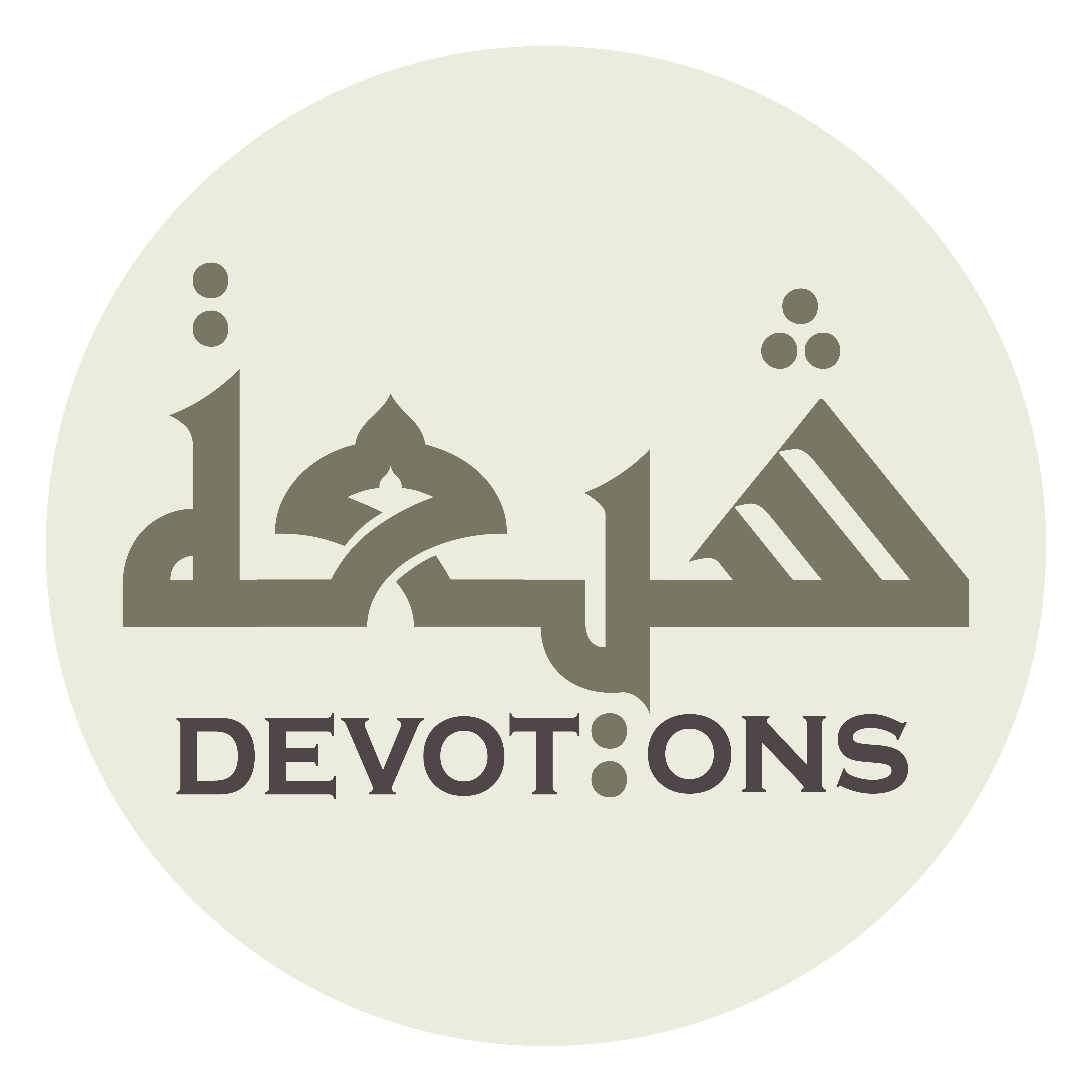 اَلسَّلَامُ عَلَيْكَ أَيُّهَا الْمُقَدَّمُ الْمَأْمُولُ

as salāmu `alayka ayyuhal muqaddamul ma-mūl

Peace be upon you, O favored and expected.
Ziarat Ale Yasin
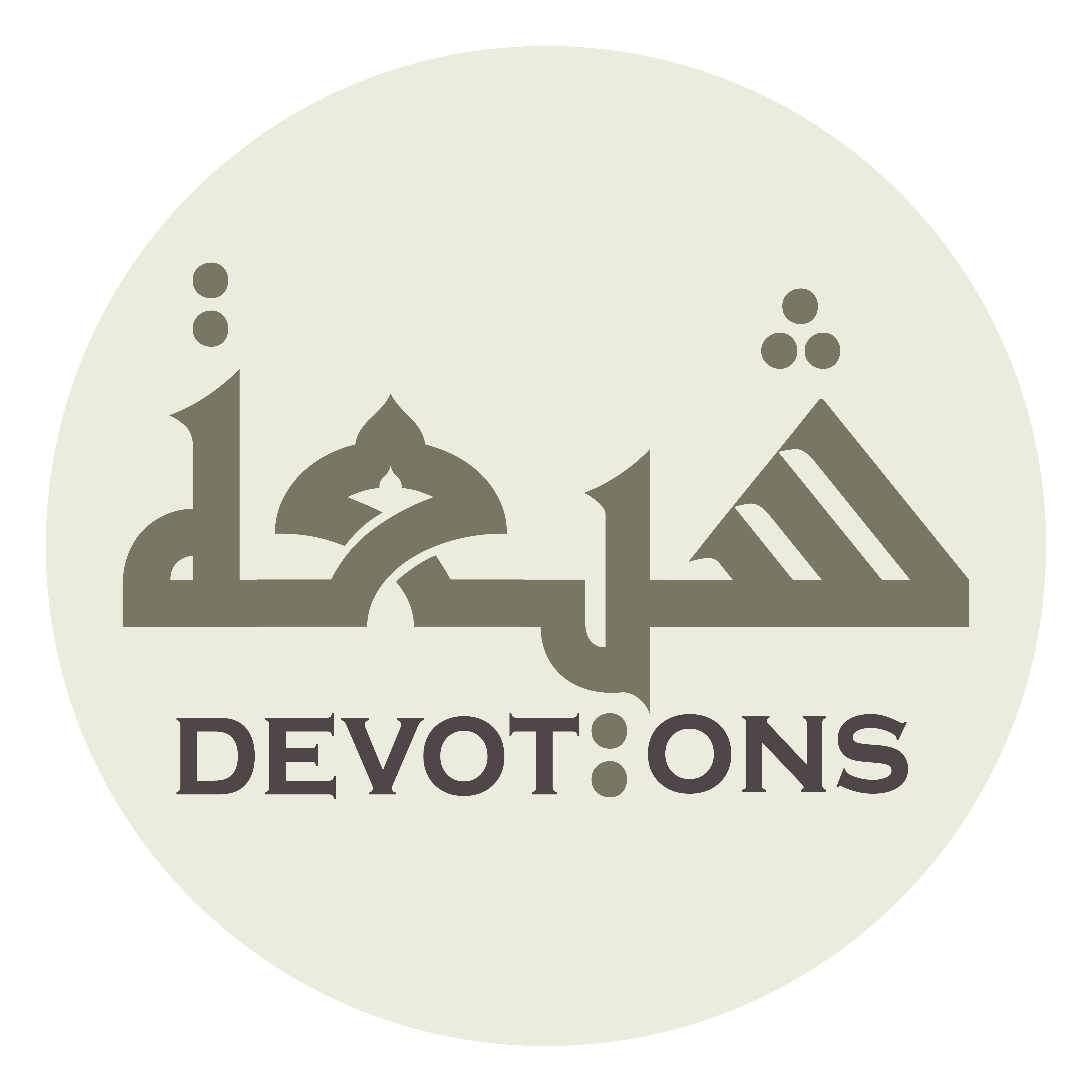 اَلسَّلَامُ عَلَيْكَ بِجَوَامِعِ السَّلامِ

as salāmu `alayka bijawāmi`is salām

Peace be upon you to the ultimate meaning of peace.
Ziarat Ale Yasin
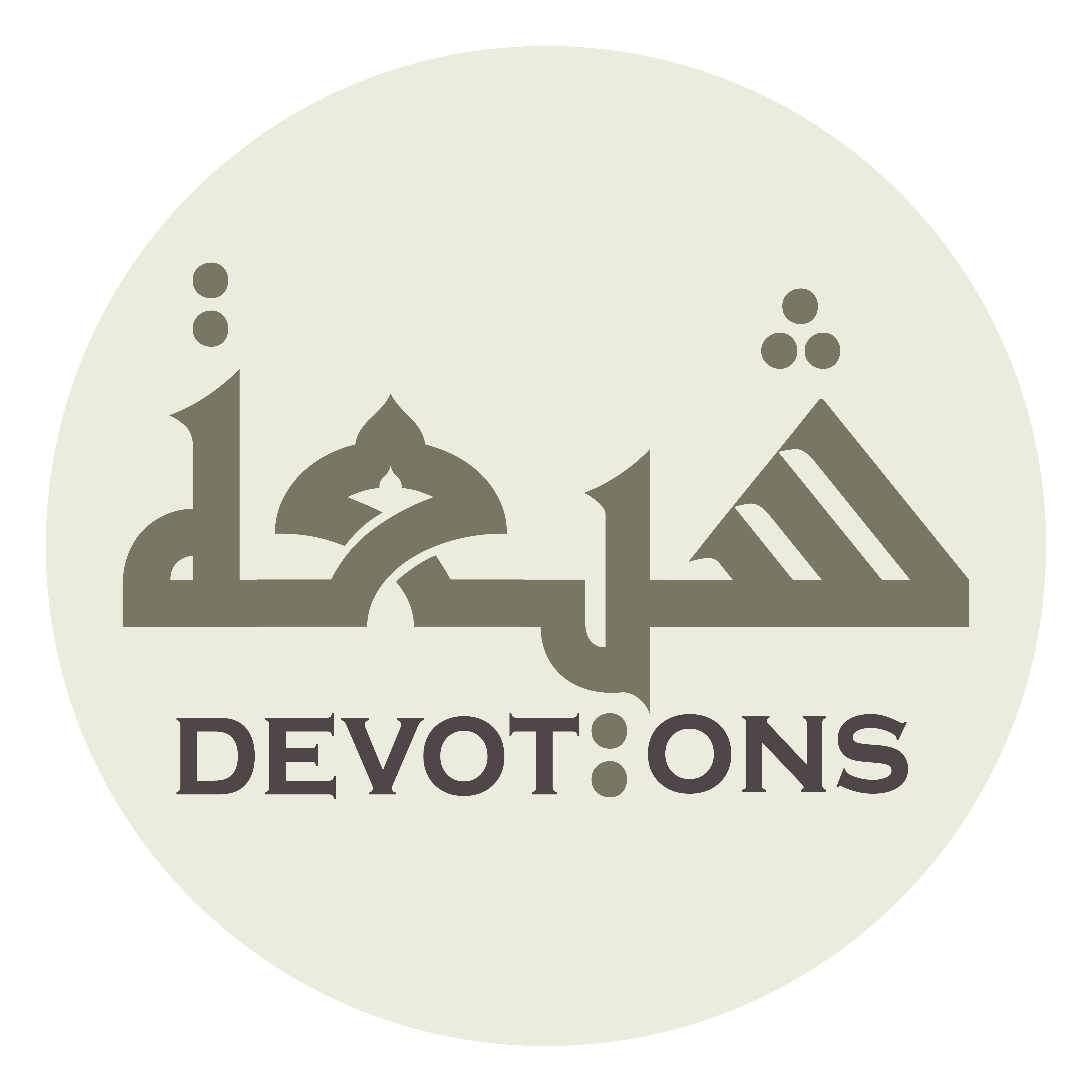 أُشْهِدُكَ يَا مَوْلَايَ

ush-hiduka yā mawlāy

I solicit you, O my master,
Ziarat Ale Yasin
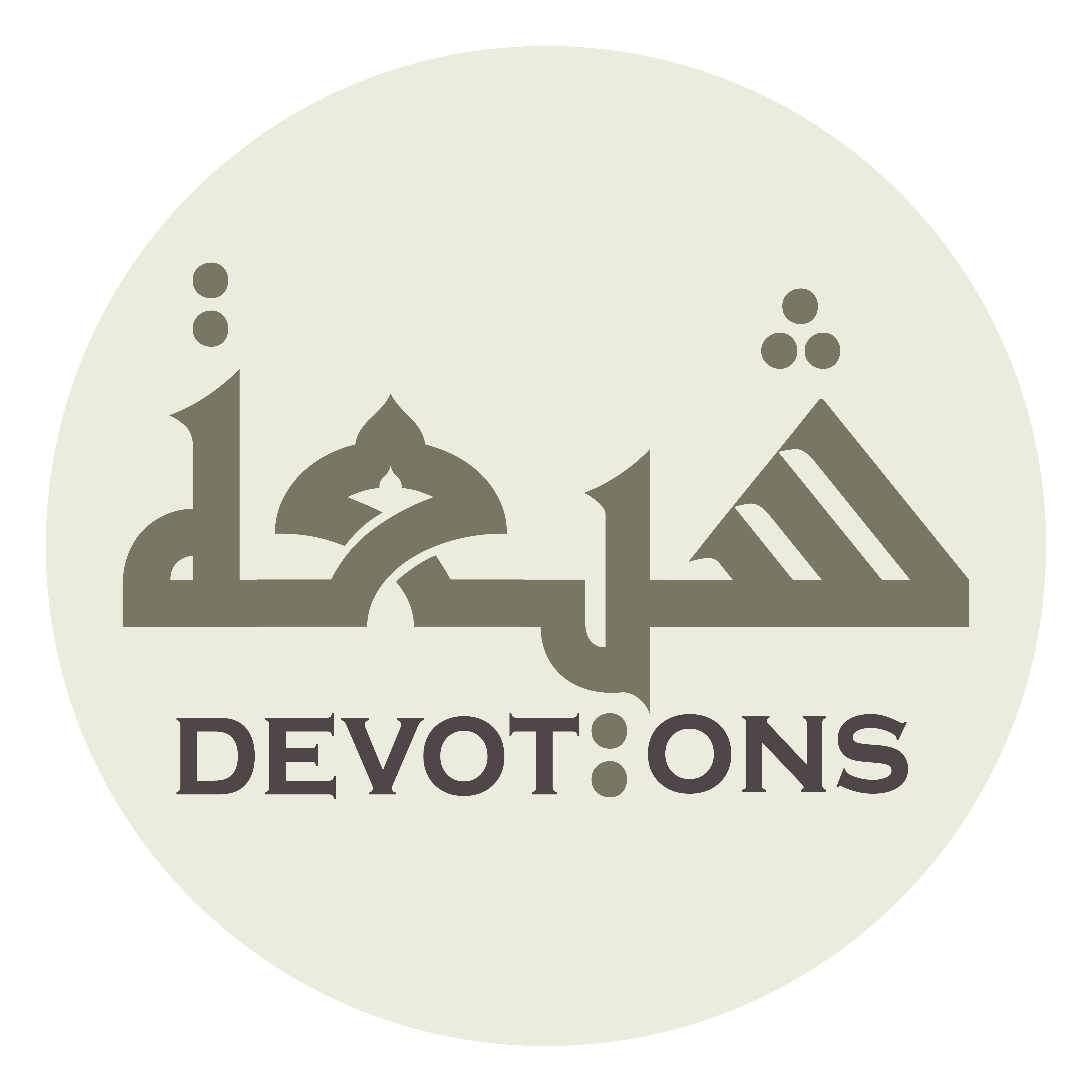 أَنِّيْ أَشْهَدُ أَنْ لَاإِلٰهَ إِلَّا اللَّهُ

annī ash-hadu an la-ilāha illallāh

to testify to me that I bear witness that there is no god but Allah;
Ziarat Ale Yasin
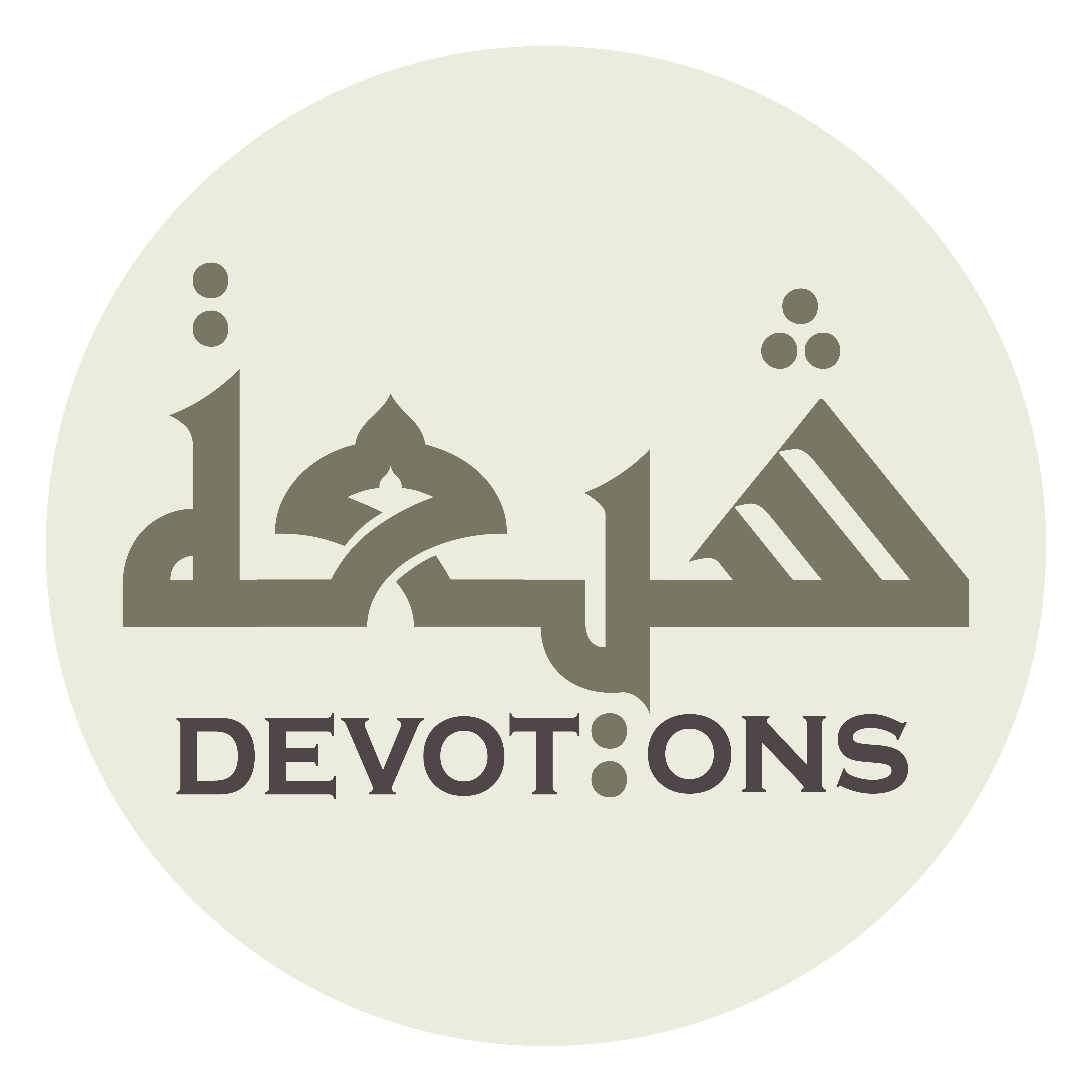 وَحْدَهُ لَاشَرِيكَ لَهُ

waḥdahu lāsharīka lah

One and Only Lord and having no associate,
Ziarat Ale Yasin
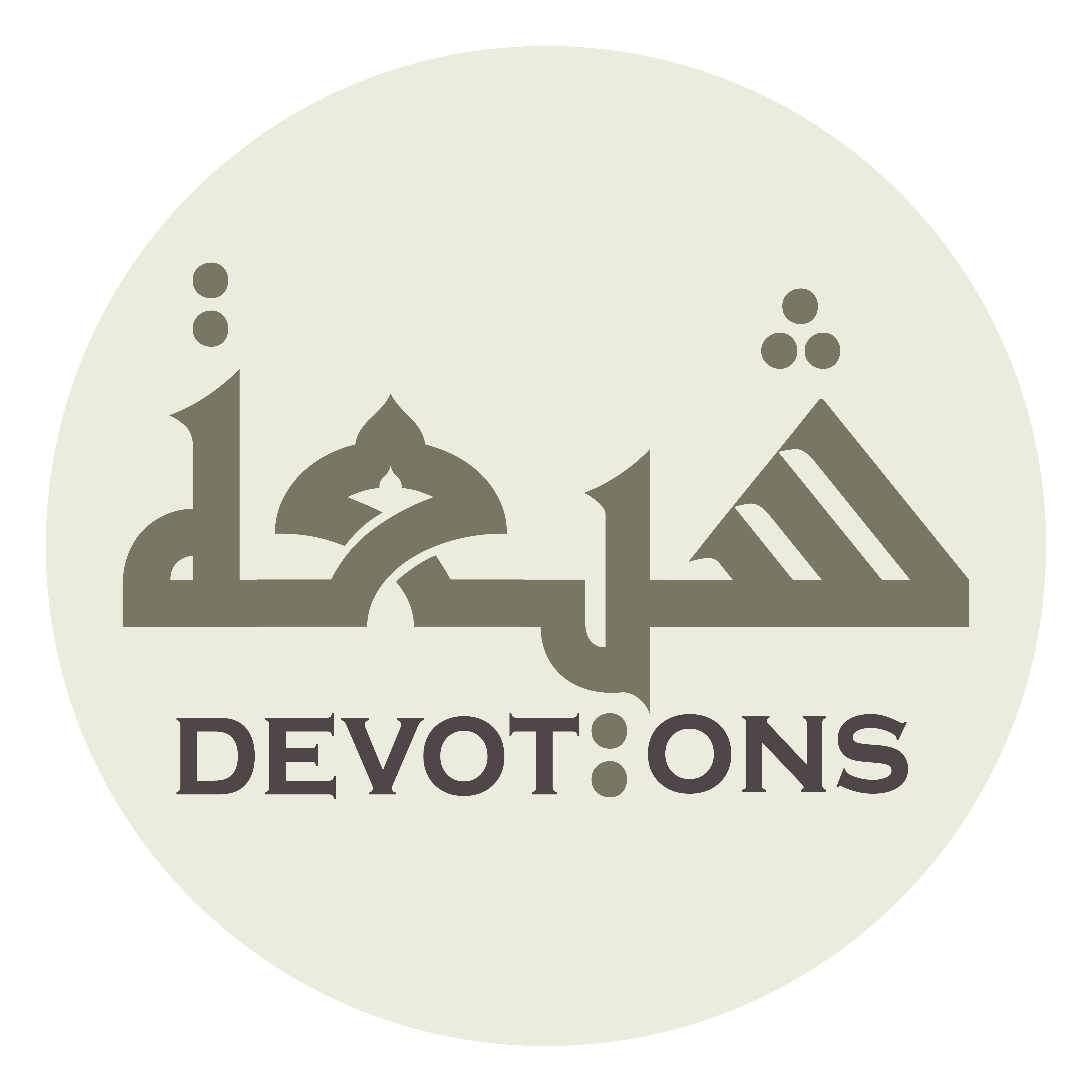 وَأَنَّ مُحَمَّدًا عَبْدُهُ وَرَسُولُهُ

wa-anna muḥammadan `abduhu warasūluh

and that Muhammad is His servant and messenger.
Ziarat Ale Yasin
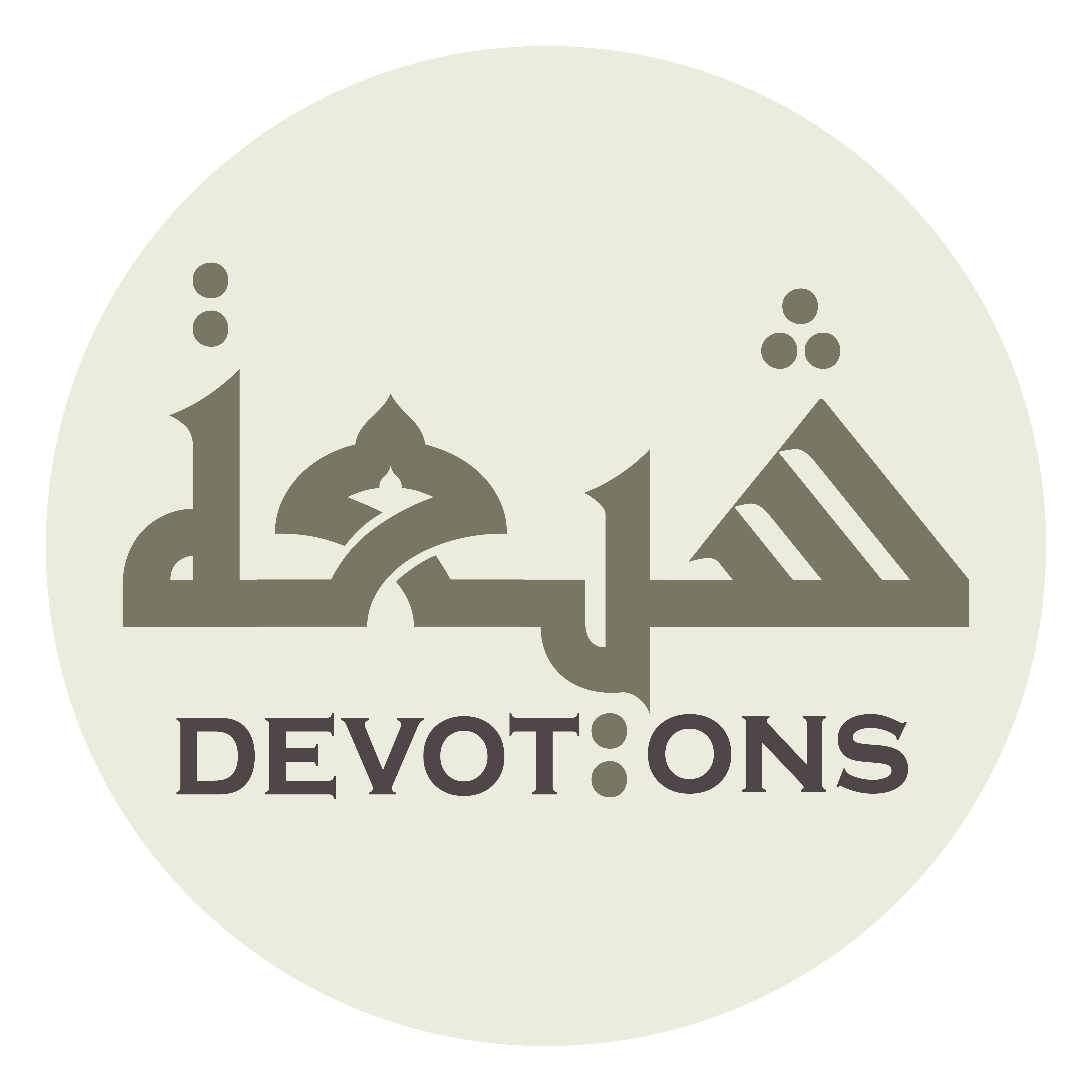 لَاحَبِيبَ إِلَّا هُوَ وَأَهْلُهُ

lāḥabība illā huwa wa-ahluh

There is no one more beloved by Allah than him and his household.
Ziarat Ale Yasin
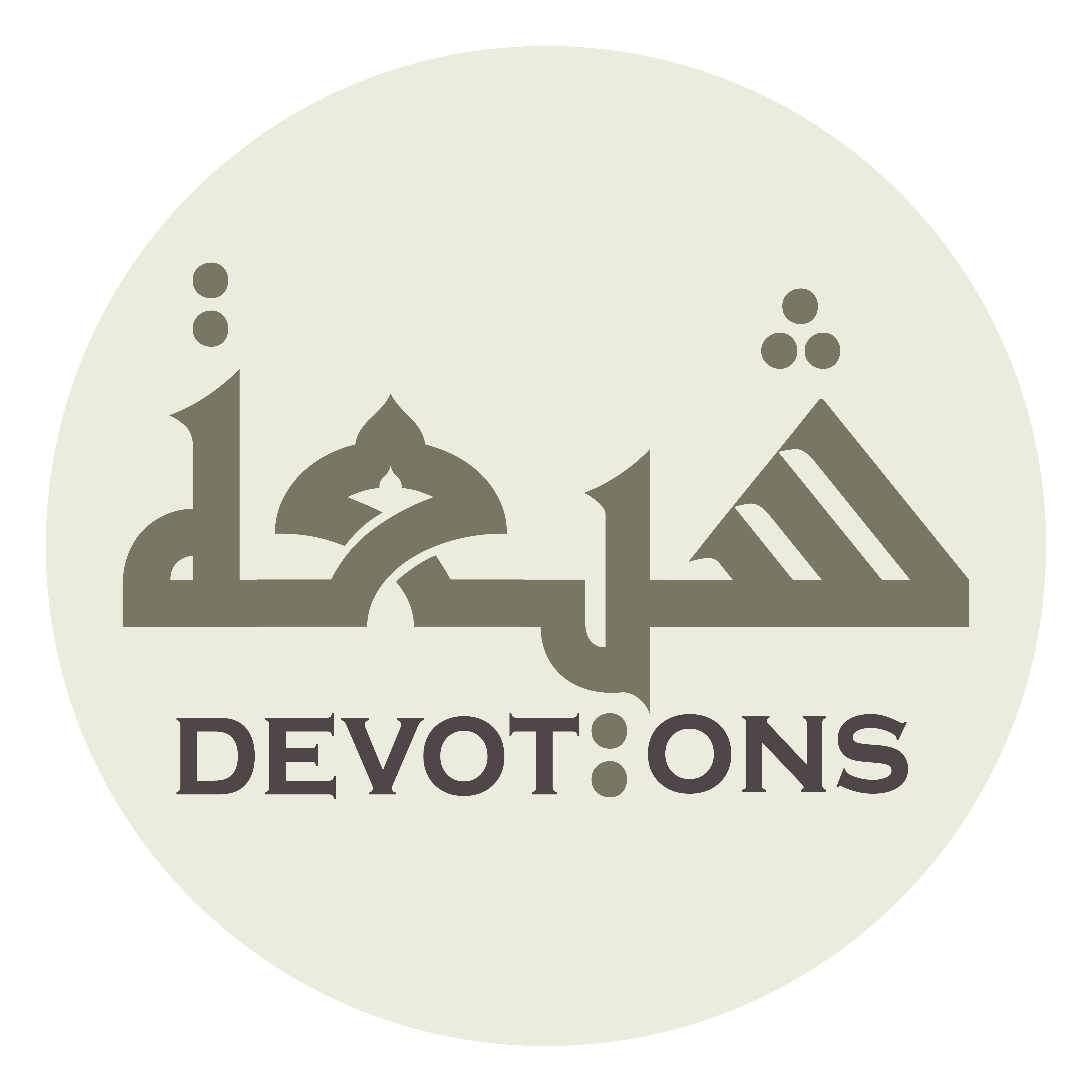 وَأُشْهِدُكَ يَا مَوْلَايَ

wa-ush-hiduka yā mawlāy

And I solicit you, O my master, to testify to me that I bear witness
Ziarat Ale Yasin
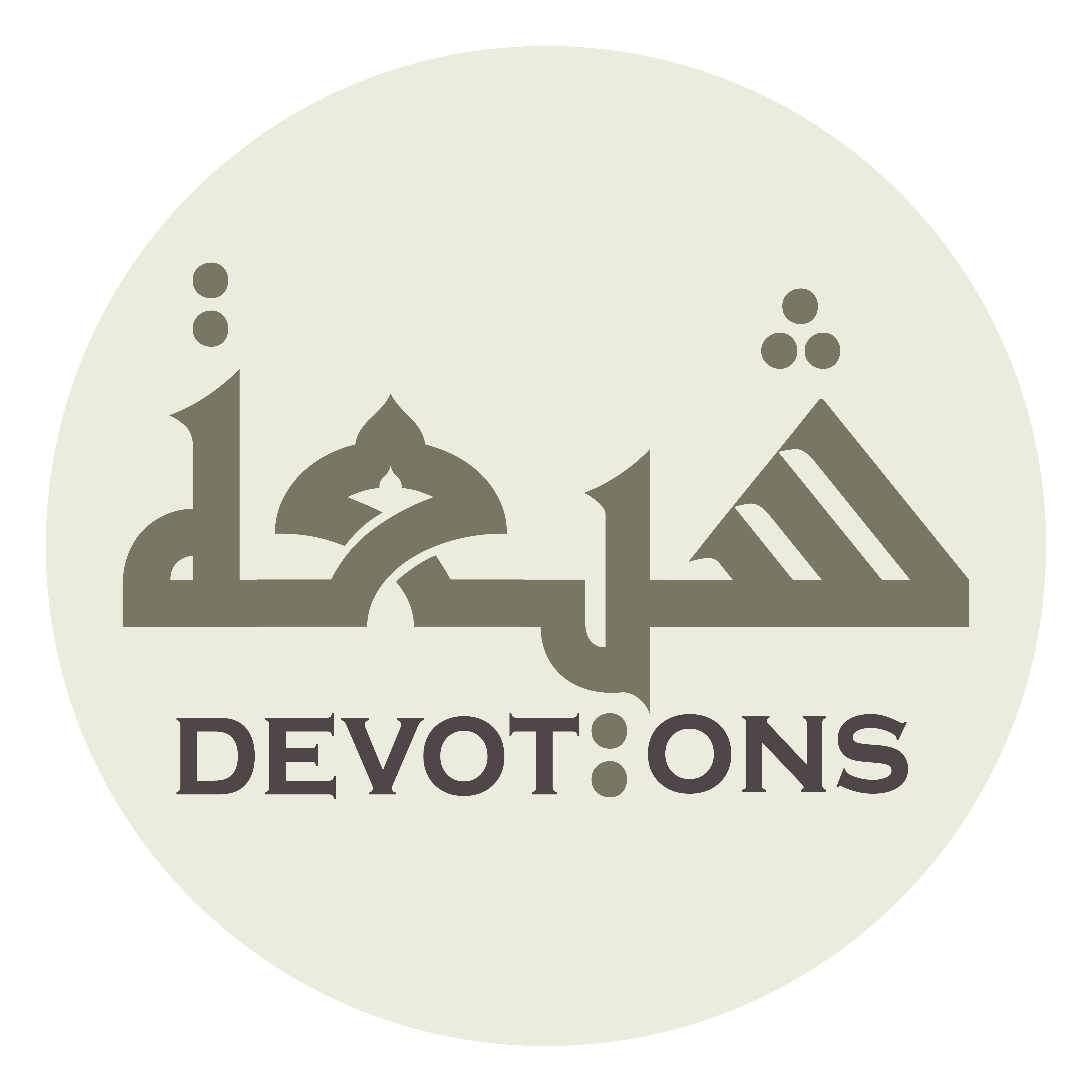 أَنَّ عَلِيًّا أَمِيرَ الْمُؤْمِنِيْنَ حُجَّتُهُ

anna `aliyyan amīral mu-minīna ḥujjatuh

that `Ali the Commander of the Faithful is His argument,
Ziarat Ale Yasin
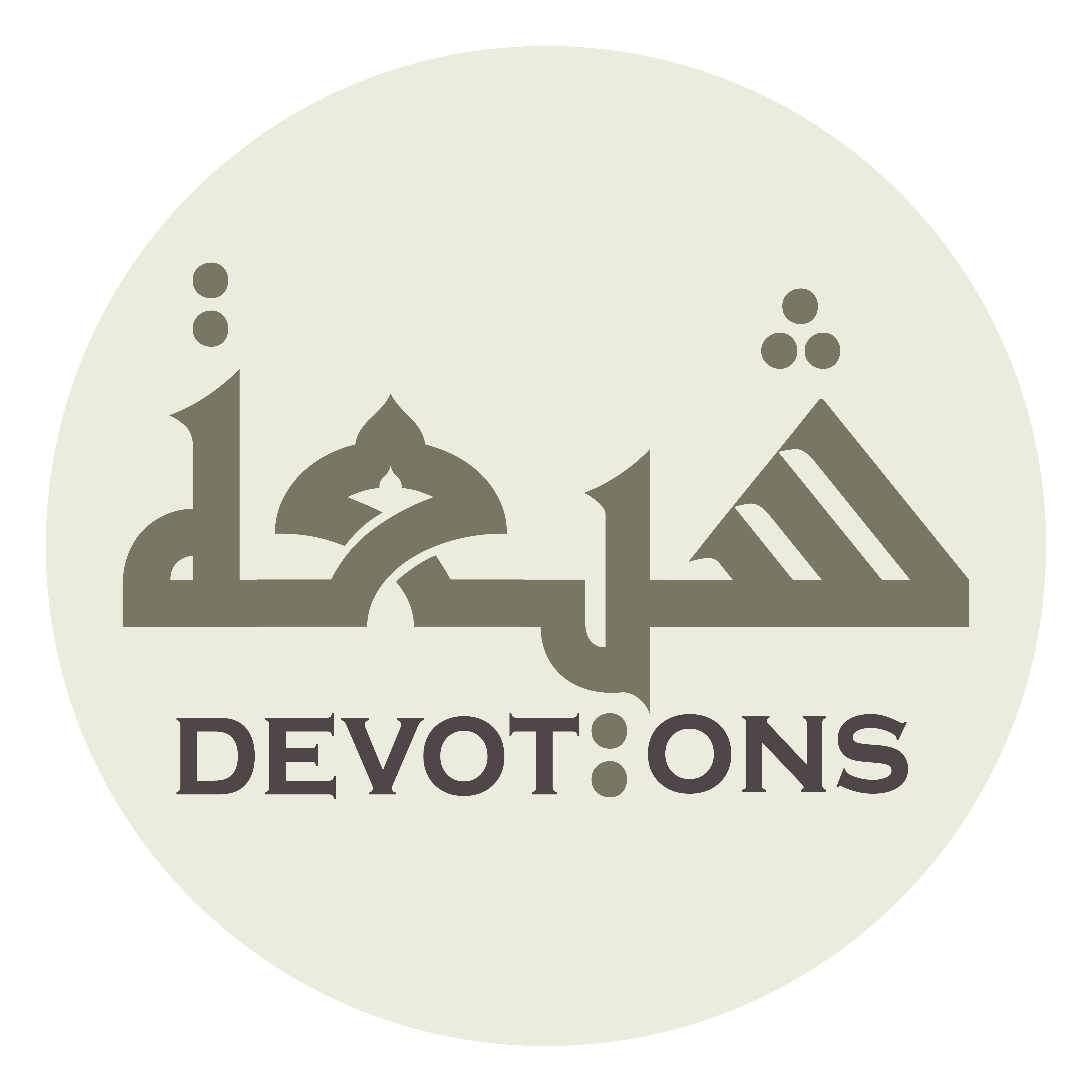 وَالْحَسَنَ حُجَّتُهُ

walḥasana ḥujjatuh

al-Hasan is His argument,
Ziarat Ale Yasin
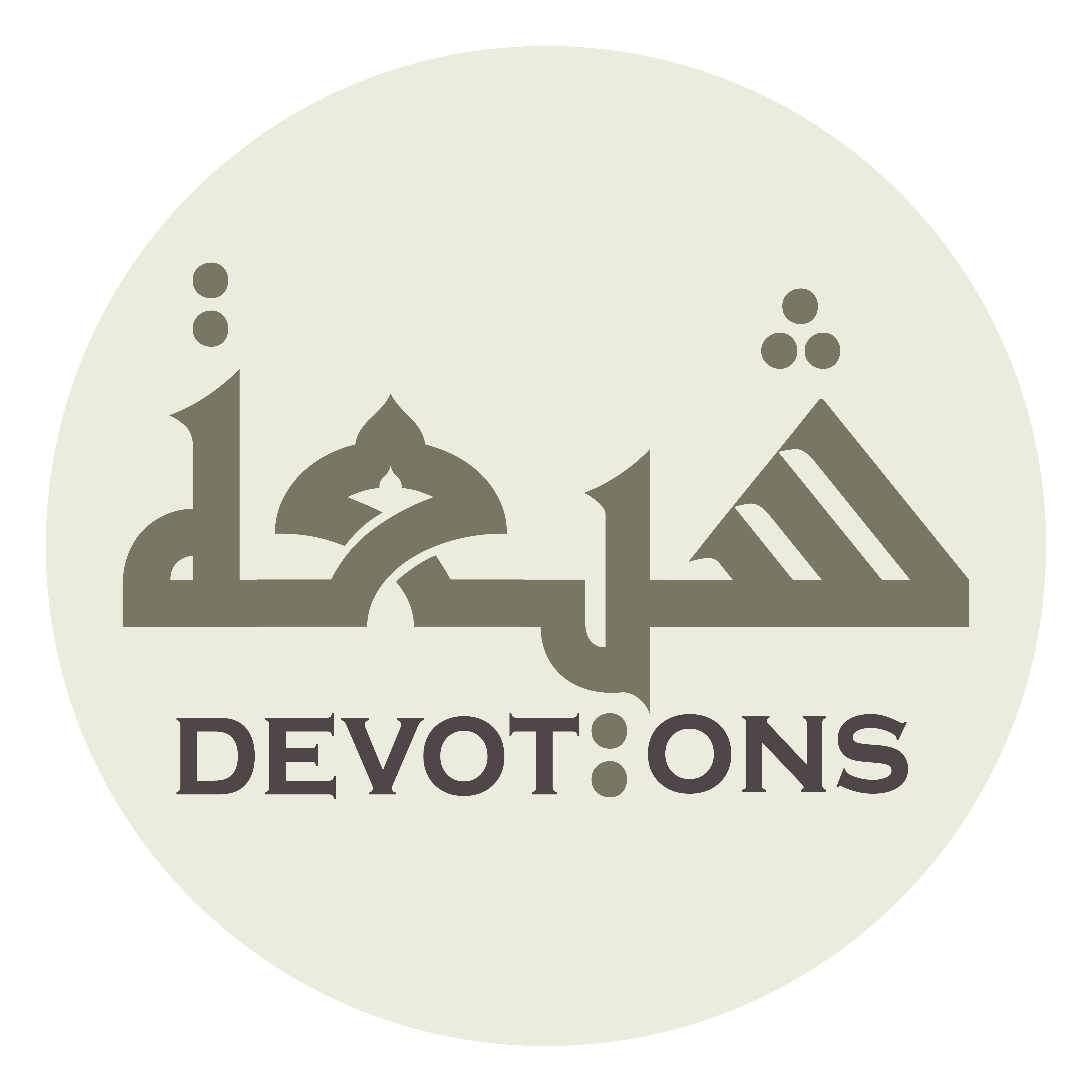 وَالْحُسَيْنَ حُجَّتُهُ

walḥusayna ḥujjatuh

al-Husayn is His argument,
Ziarat Ale Yasin
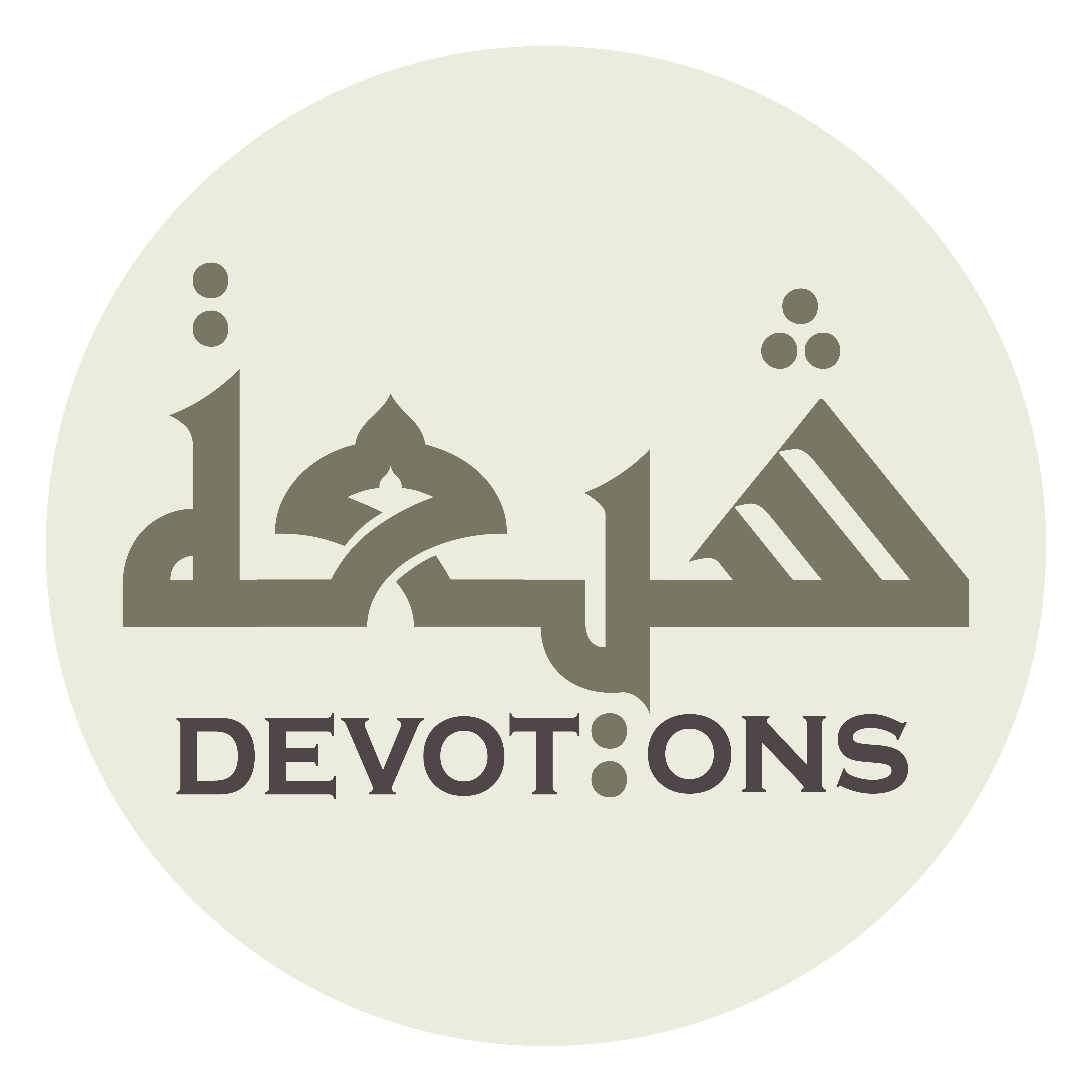 وَعَلِيَّ بْنَ الْحُسَيْنِ حُجَّتُهُ

wa`aliyyabnal ḥusayni ḥujjatuh

`Ali the son of al-Husayn is His argument,
Ziarat Ale Yasin
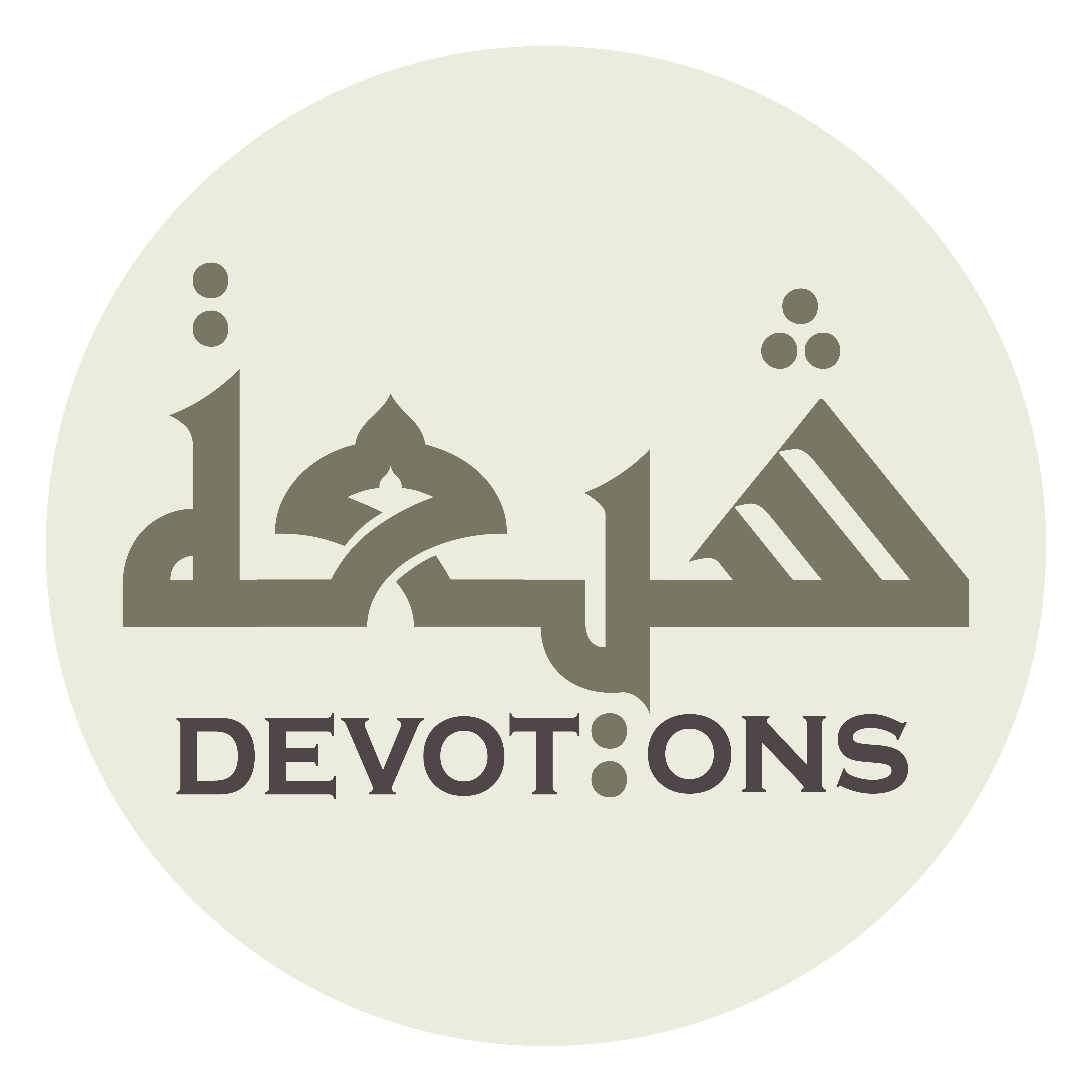 وَمُحَمَّدَ بْنَ عَلِيٍّ حُجَّتُهُ

wamuḥammadabna `aliyyin ḥujjatuh

Muhammad the son of `Ali is His argument,
Ziarat Ale Yasin
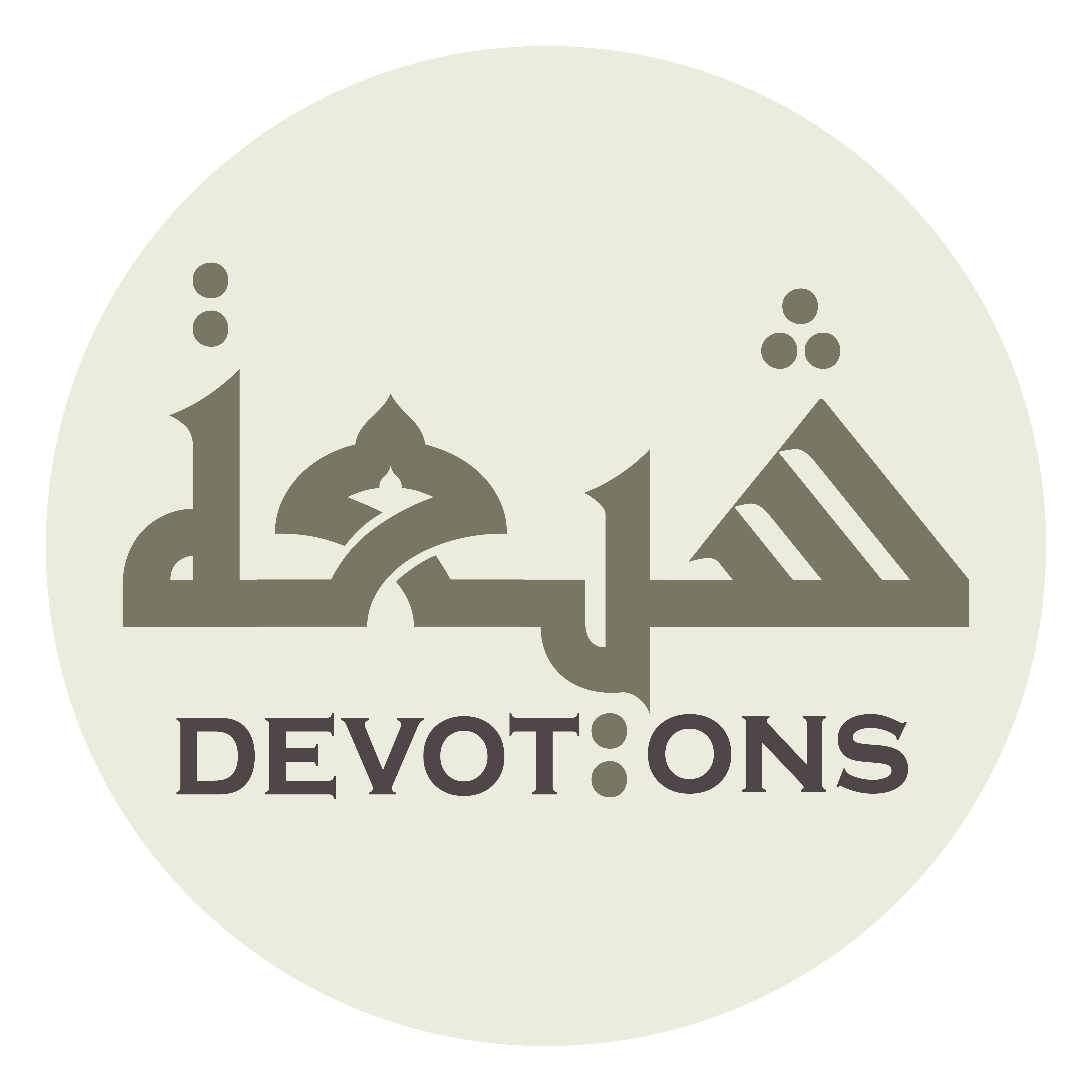 وَجَعْفَرَ بْنَ مُحَمَّدٍ حُجَّتُهُ

waja`farabna muḥammadin ḥujjatuh

Ja`far the son of Muhammad is His argument,
Ziarat Ale Yasin
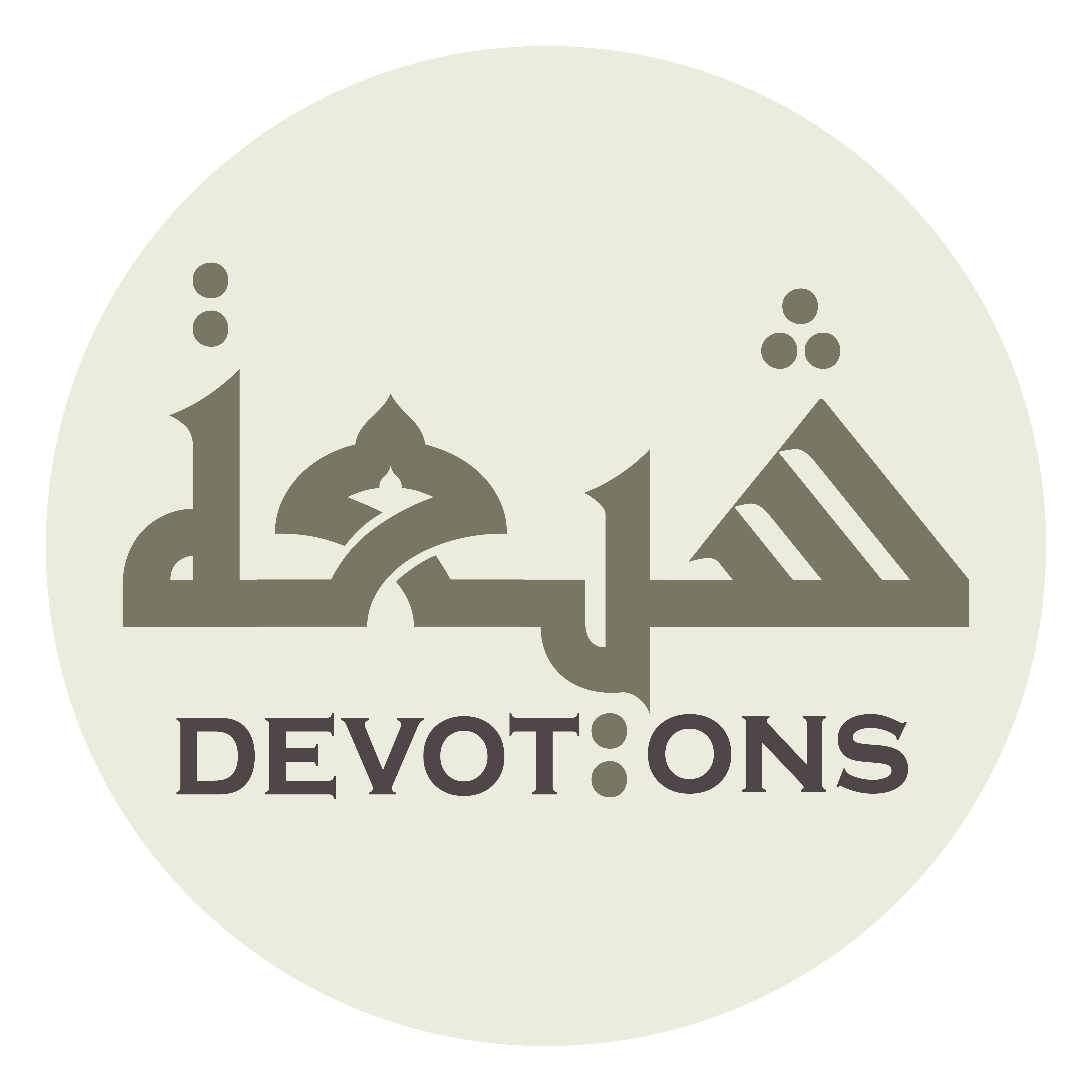 وَمُوْسَى بْنَ جَعْفَرٍ حُجَّتُهُ

wamūsabna ja`farin ḥujjatuh

Musa the son of Ja`far is His argument,
Ziarat Ale Yasin
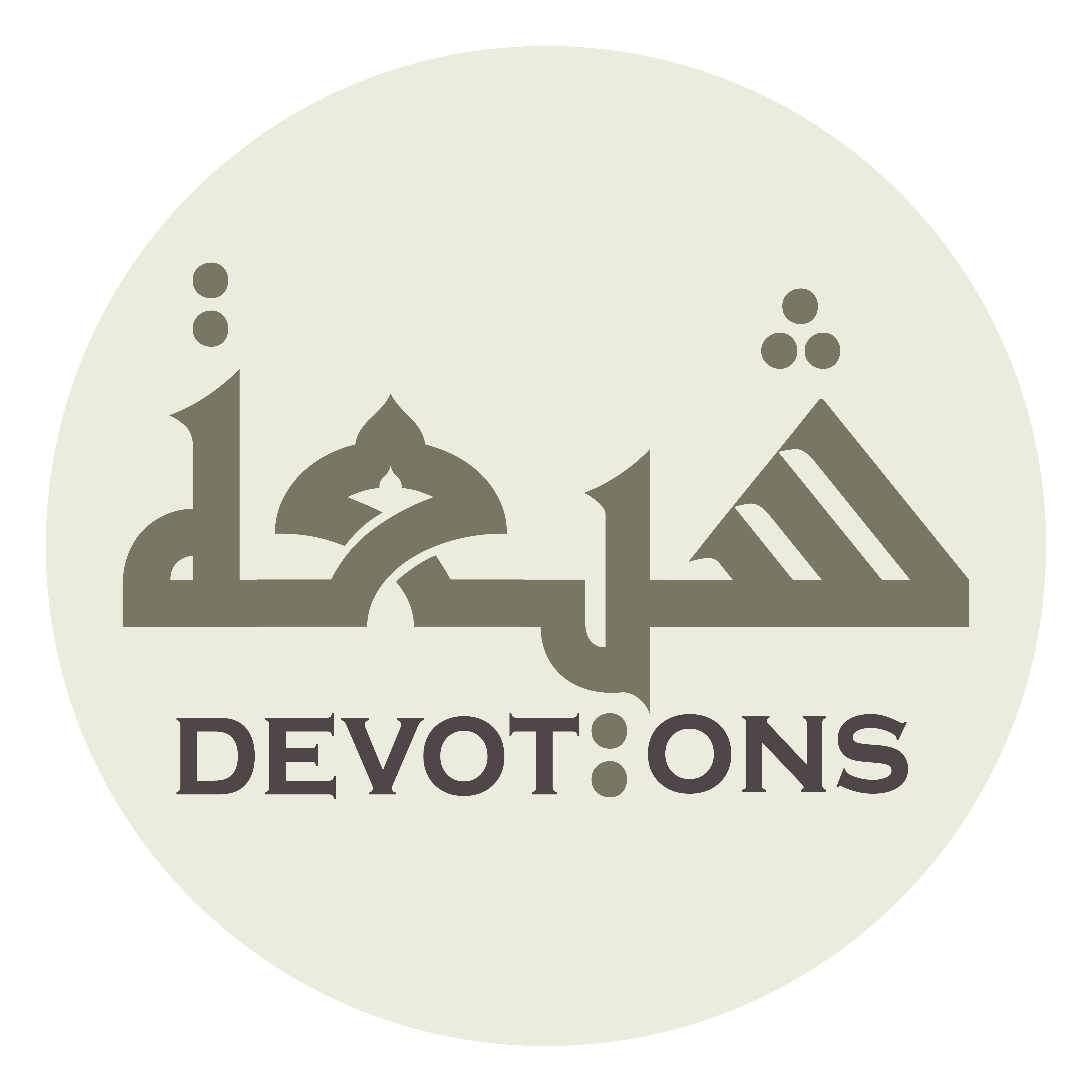 وَعَلِيَّ بْنَ مُوسٰى حُجَّتُهُ

wa`aliyyabna mūsā ḥujjatuh

`Ali the son of Musa is His argument,
Ziarat Ale Yasin
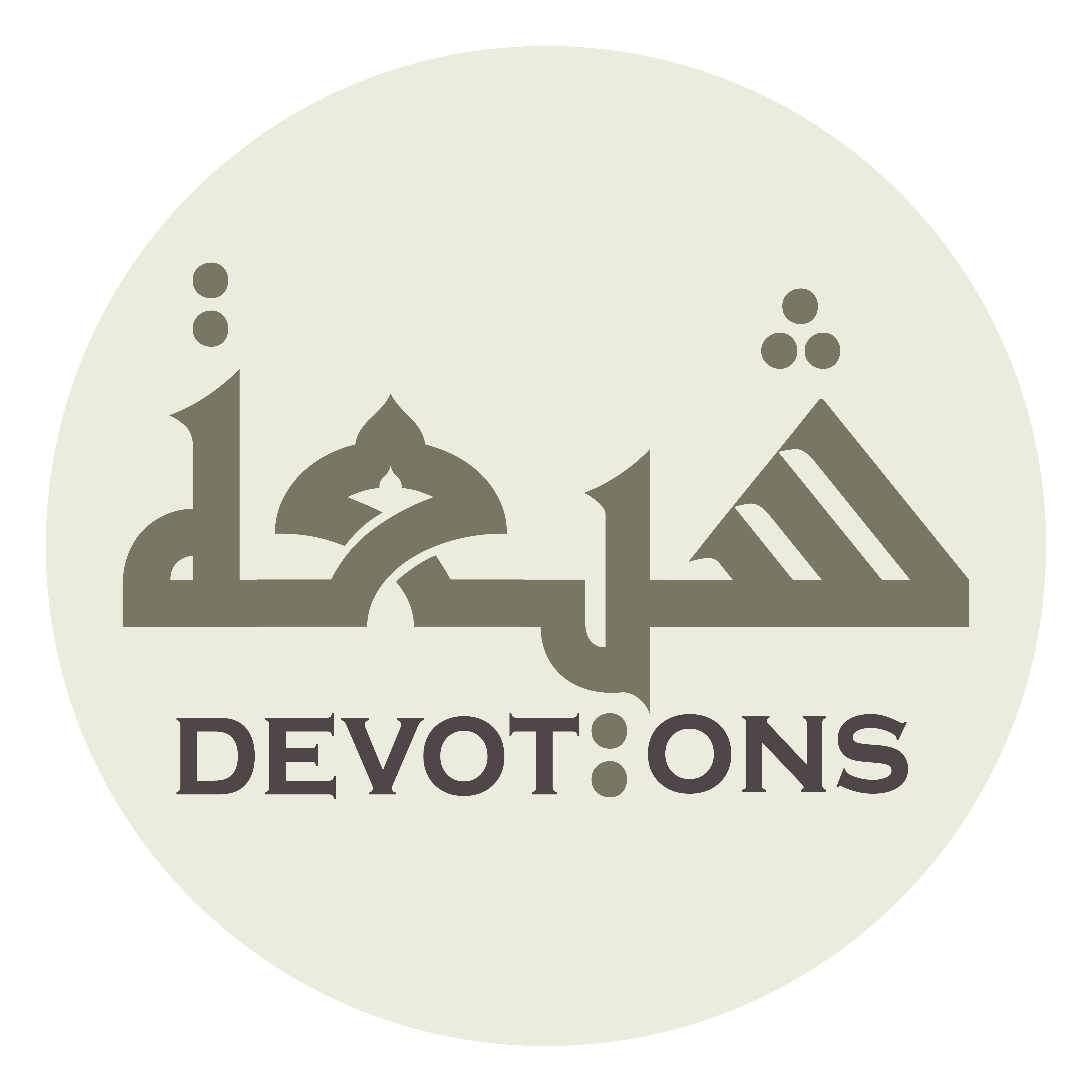 وَمُحَمَّدَ بْنَ عَلِيٍّ حُجَّتُهُ

wamuḥammadabna `aliyyin ḥujjatuh

Muhammad the son of `Ali is His argument,
Ziarat Ale Yasin
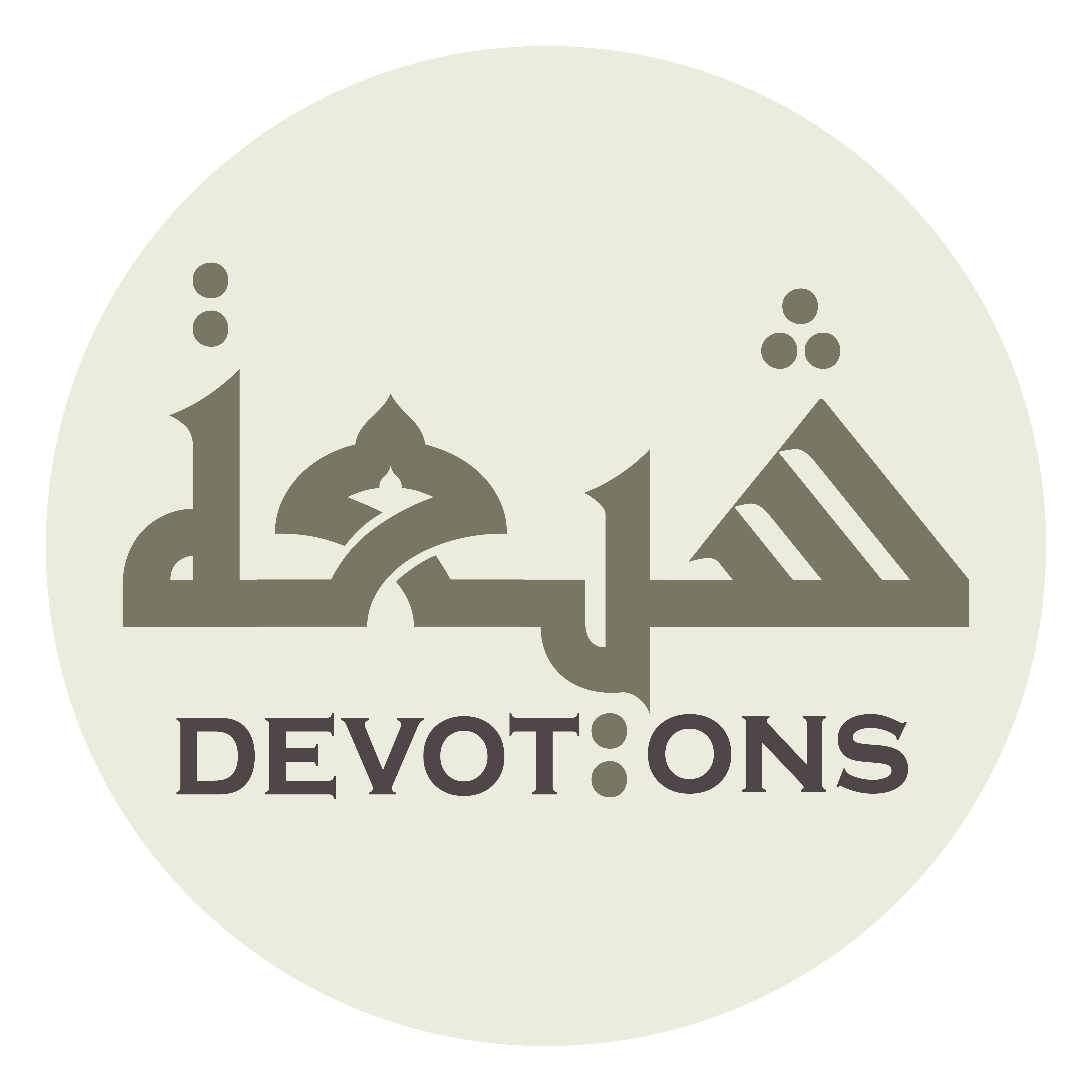 وَعَلِيَّ بْنَ مُحَمَّدٍ حُجَّتُهُ

wa`aliyyabna muḥammadin ḥujjatuh

`Ali the son of Muhammad is His argument,
Ziarat Ale Yasin
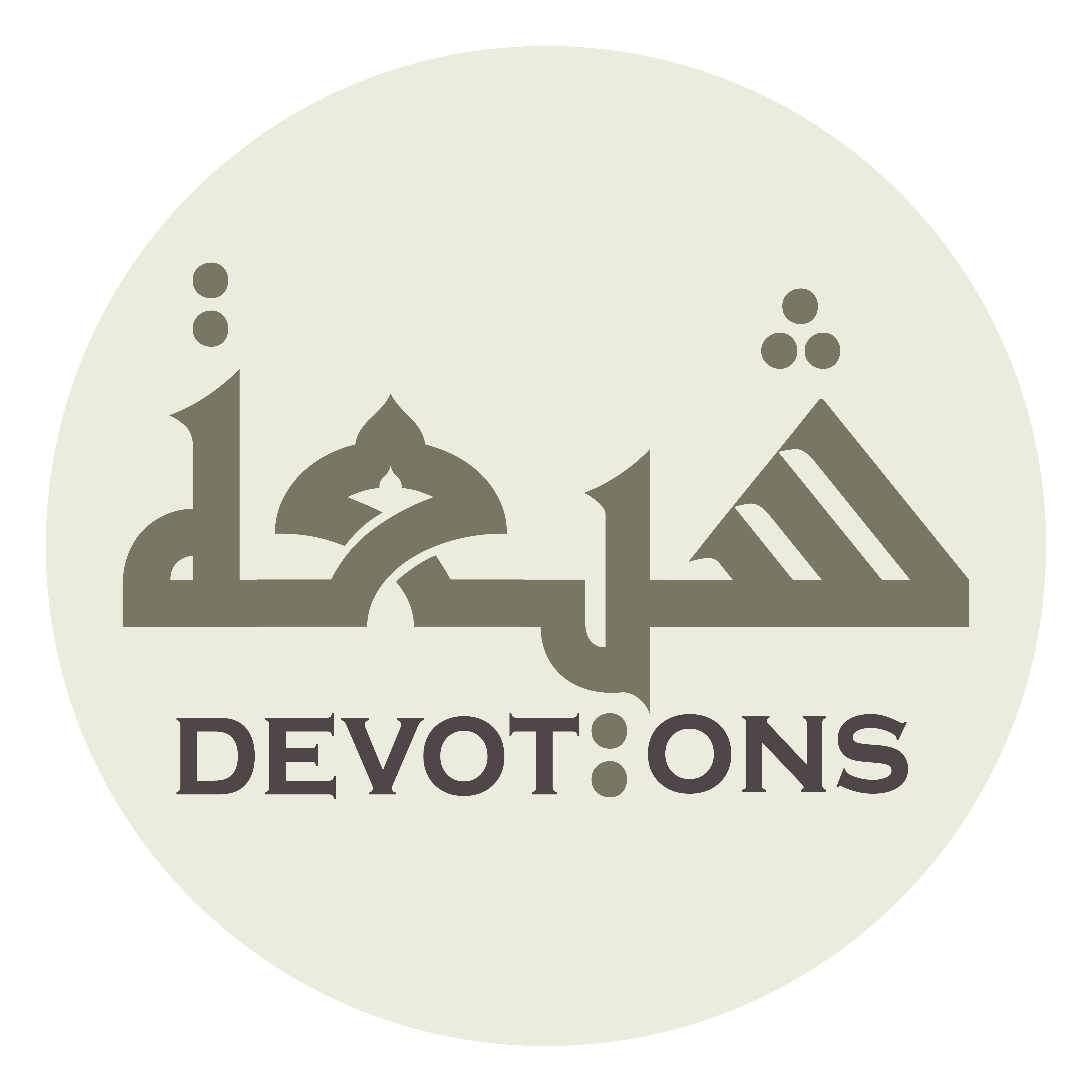 وَالْحَسَنَ بْنَ عَلِيٍّ حُجَّتُهُ

walḥasanabna `aliyyin ḥujjatuh

and al-Hasan the son of `Ali is His argument.
Ziarat Ale Yasin
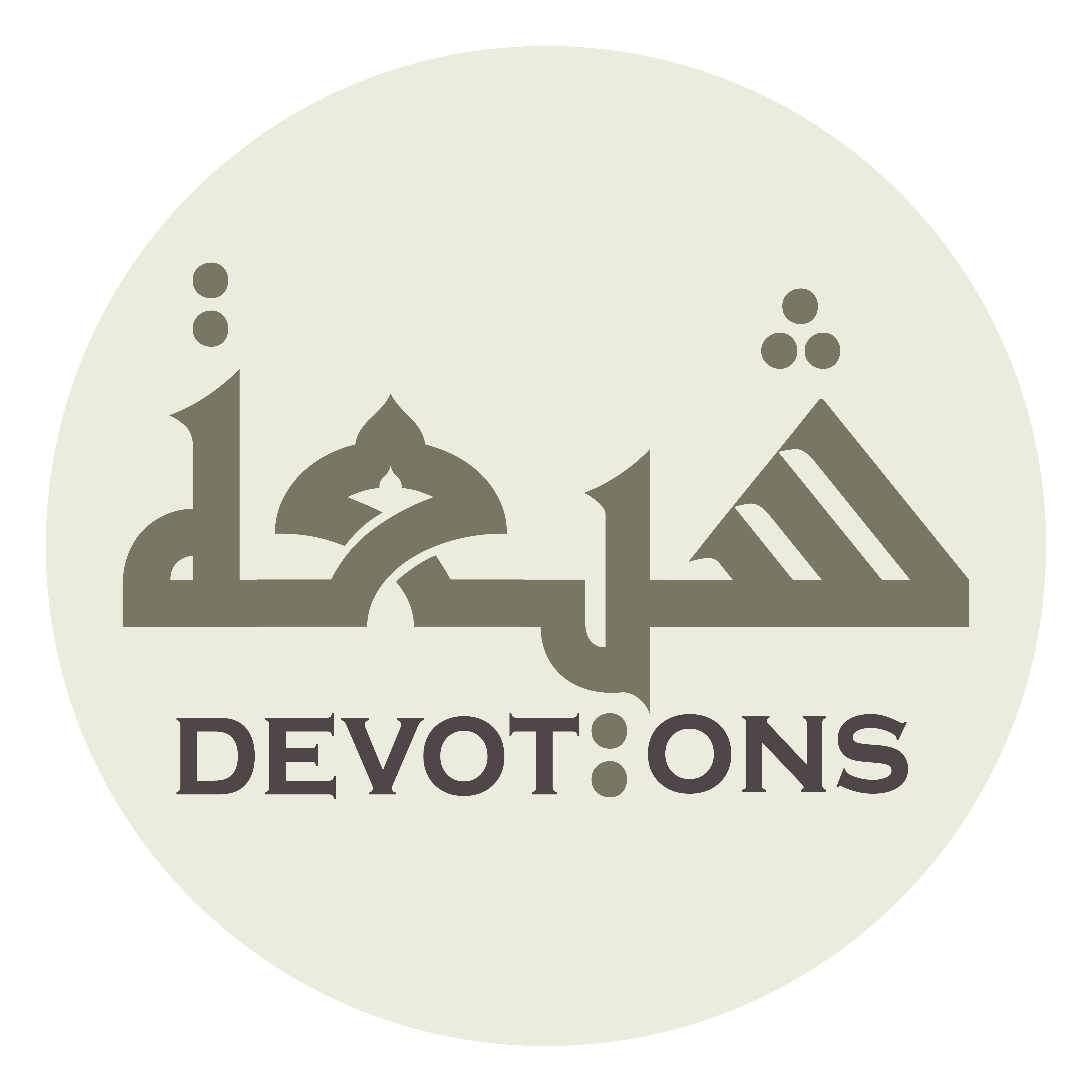 وَأَشْهَدُ أَنَّكَ حُجَّةُ اللَّهِ

wa-ash-hadu annaka ḥujjatullāh

I also bear witness that you are verily the argument of Allah.
Ziarat Ale Yasin
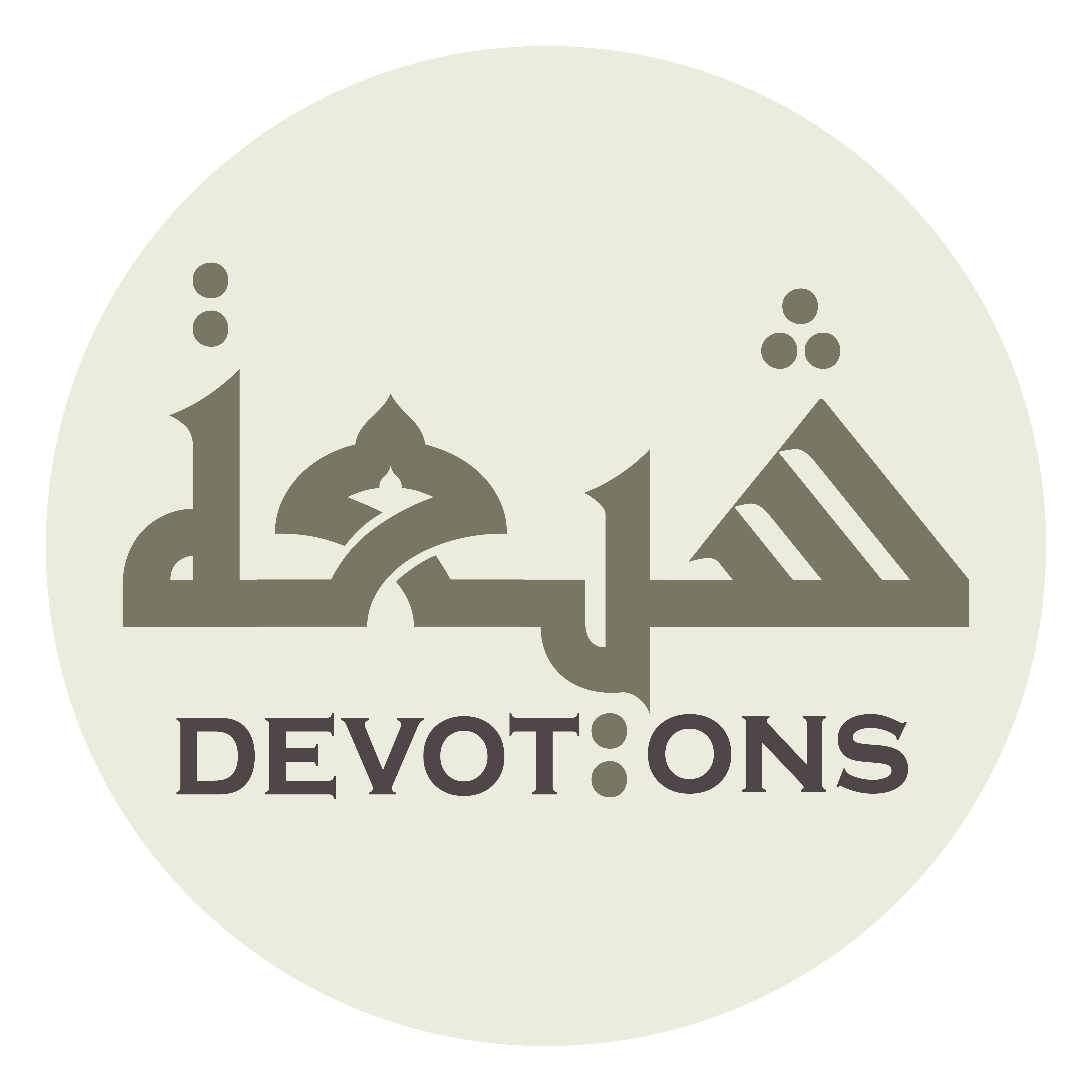 أَنْتُمُ الْأَوَّلُ وَالْآخِرُ

antumul awwalu wal-ākhir

You all are the first and the last.
Ziarat Ale Yasin
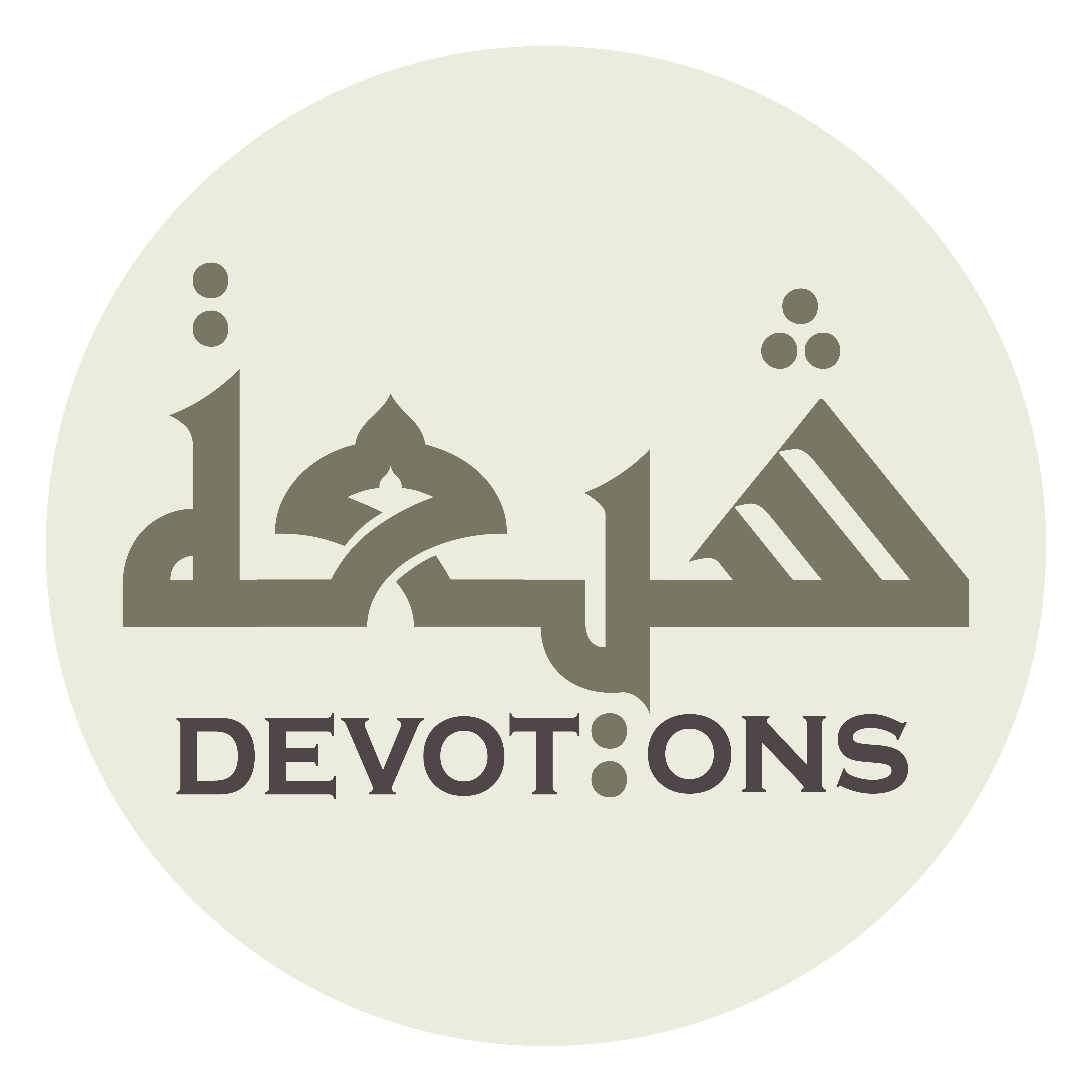 وَأَنَّ رَجْعَتَكُمْ حَقٌّ لَارَيْبَ فِيهَا

wa-anna raj`atakum ḥaqqun lārayba fīhā

And (I bear witness) that your (promised) Return is undoubtedly true
Ziarat Ale Yasin
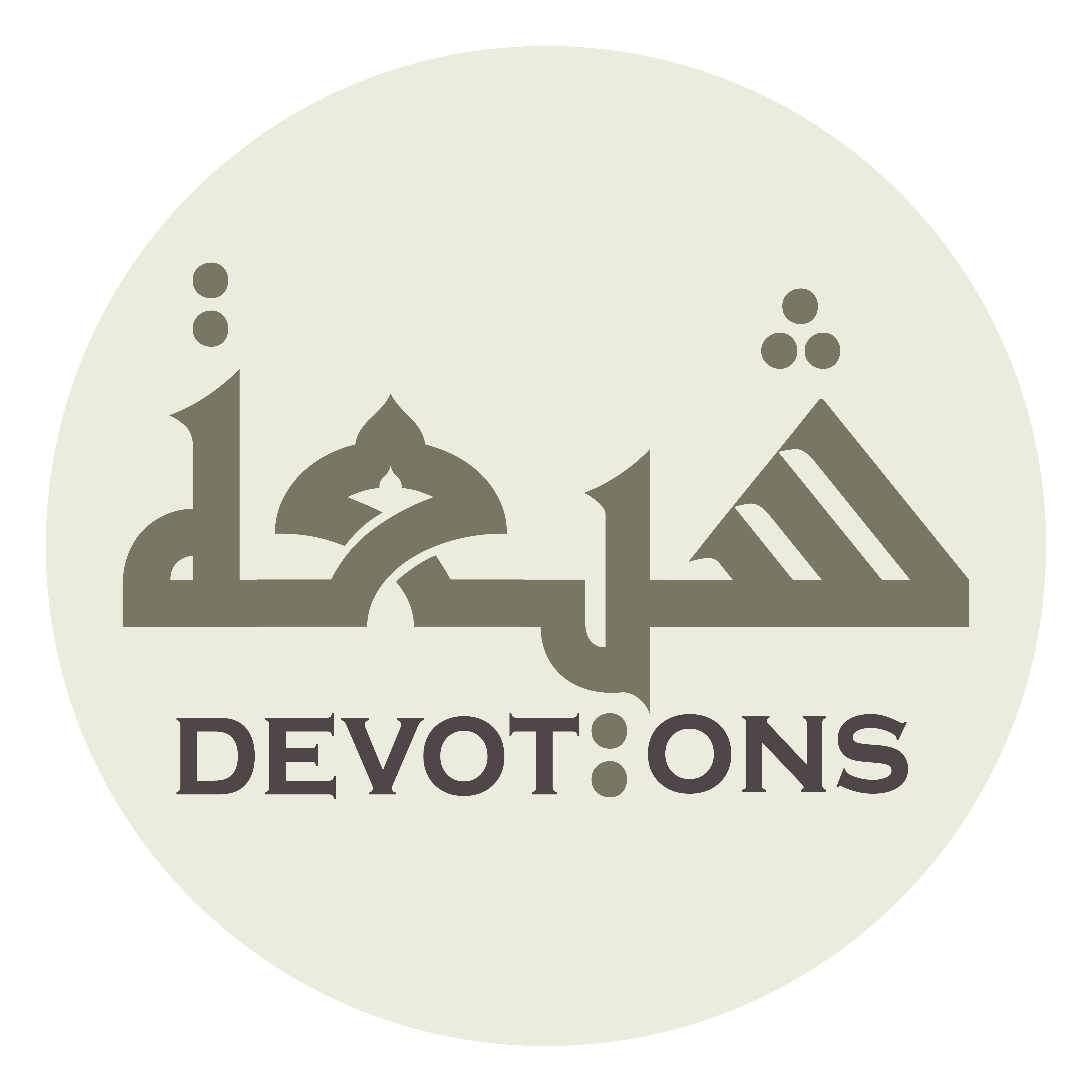 يَوْمَ لَايَنْفَعُ نَفْسًا إِيمَانُهَا

yawma lāyanfa`u nafsan īmānuhā

“On the day when its belief avails not a soul
Ziarat Ale Yasin
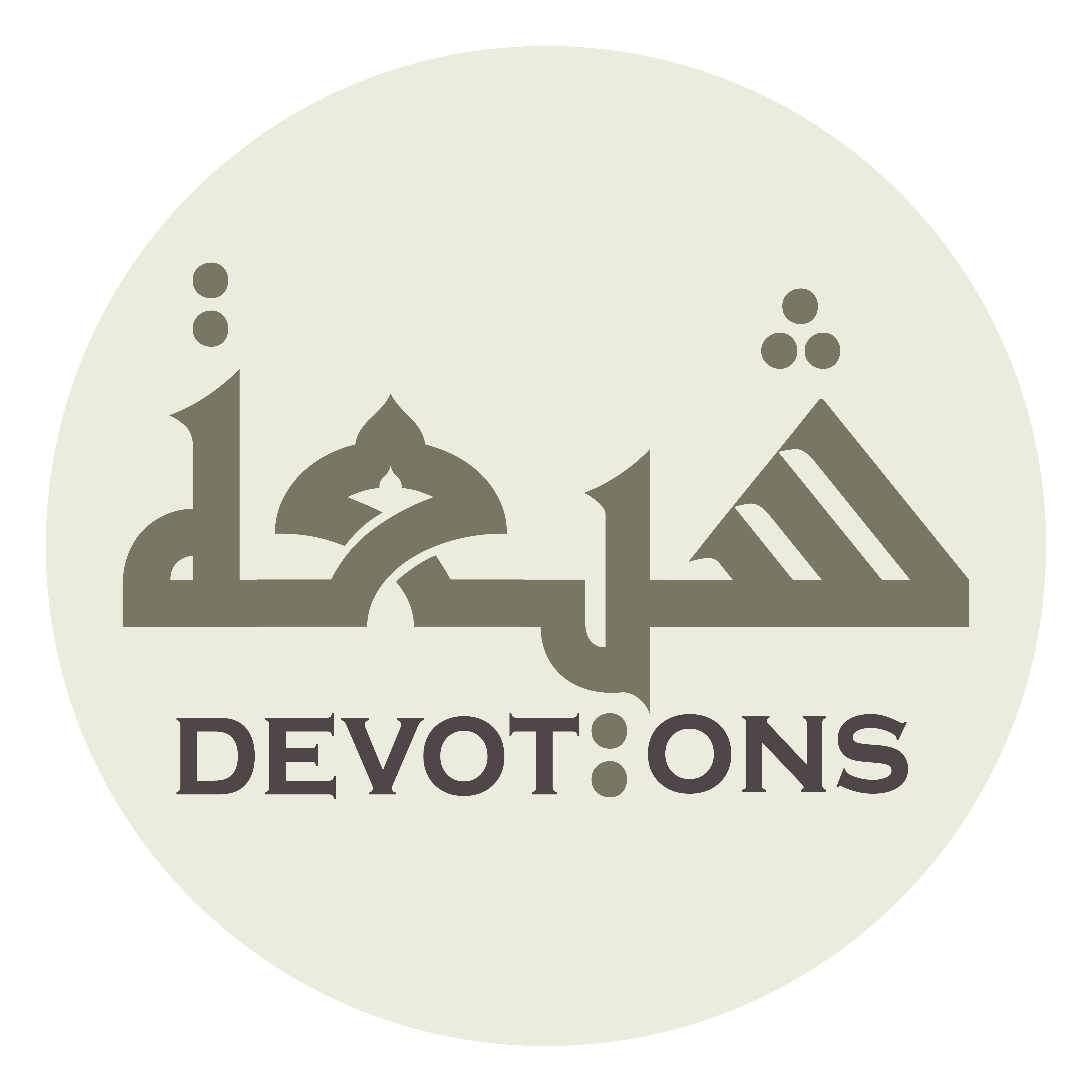 لَمْ تَكُنْ آمَنَتْ مِنْ قَبْلُ

lam takun-āmanat min qabl

which theretofore believed not,
Ziarat Ale Yasin
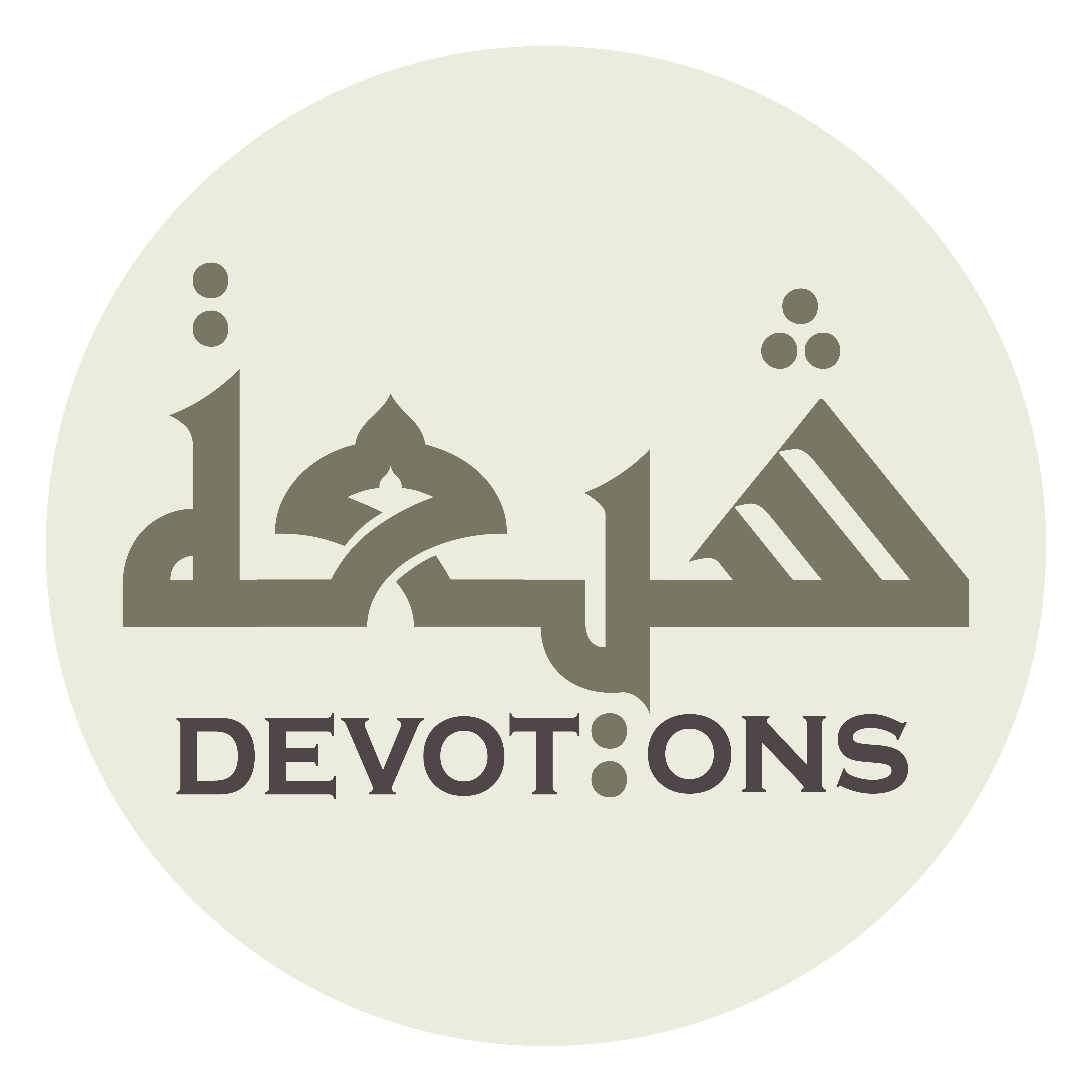 أَوْ كَسَبَتْ فِيْ إِيمَانِهَا خَيْرًا

aw kasabat fī īmānihā khayrā

nor in its belief earned good by works,”
Ziarat Ale Yasin
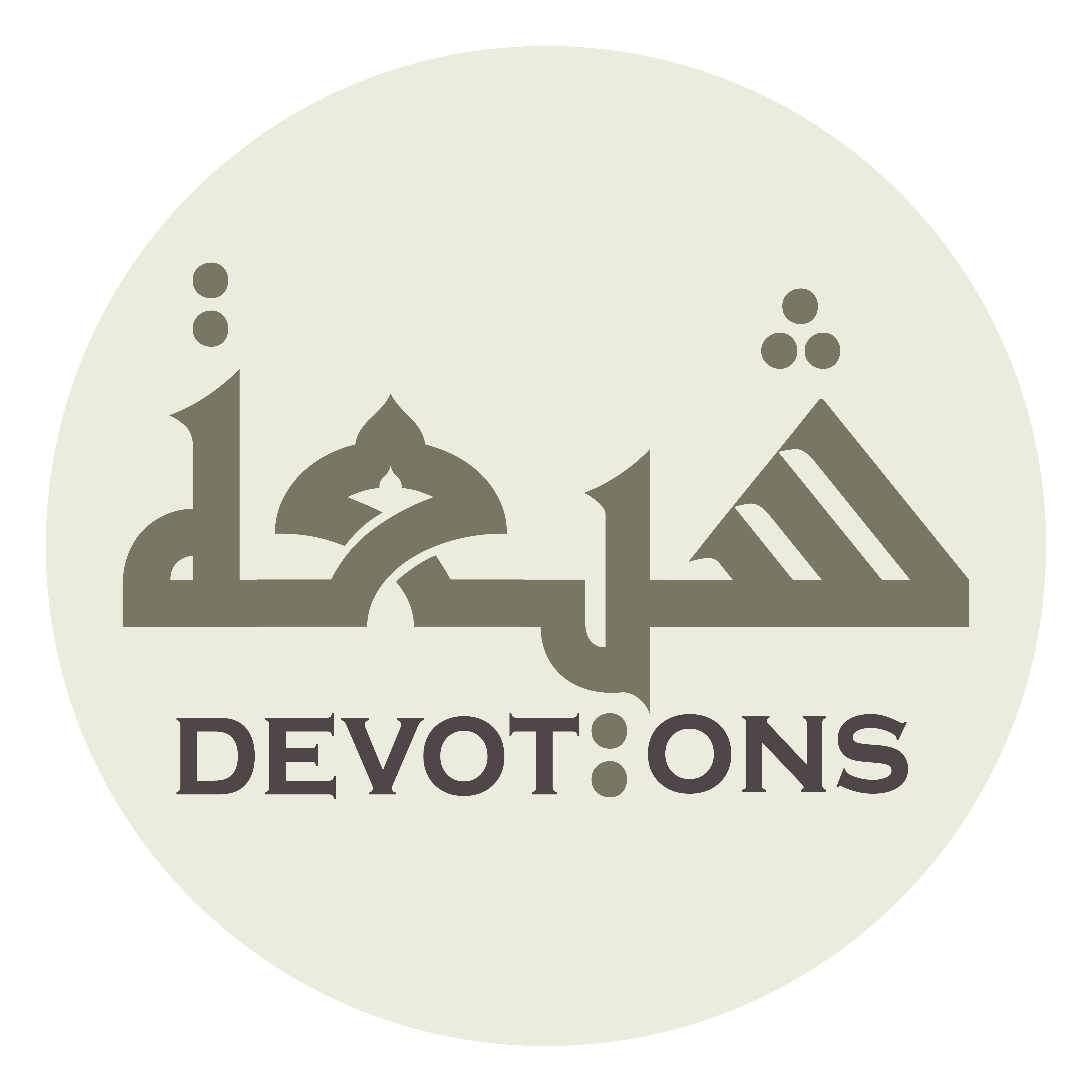 وَأَنَّ الْمَوْتَ حَقٌّ

wa-annal mawta ḥaqq

death is true,
Ziarat Ale Yasin
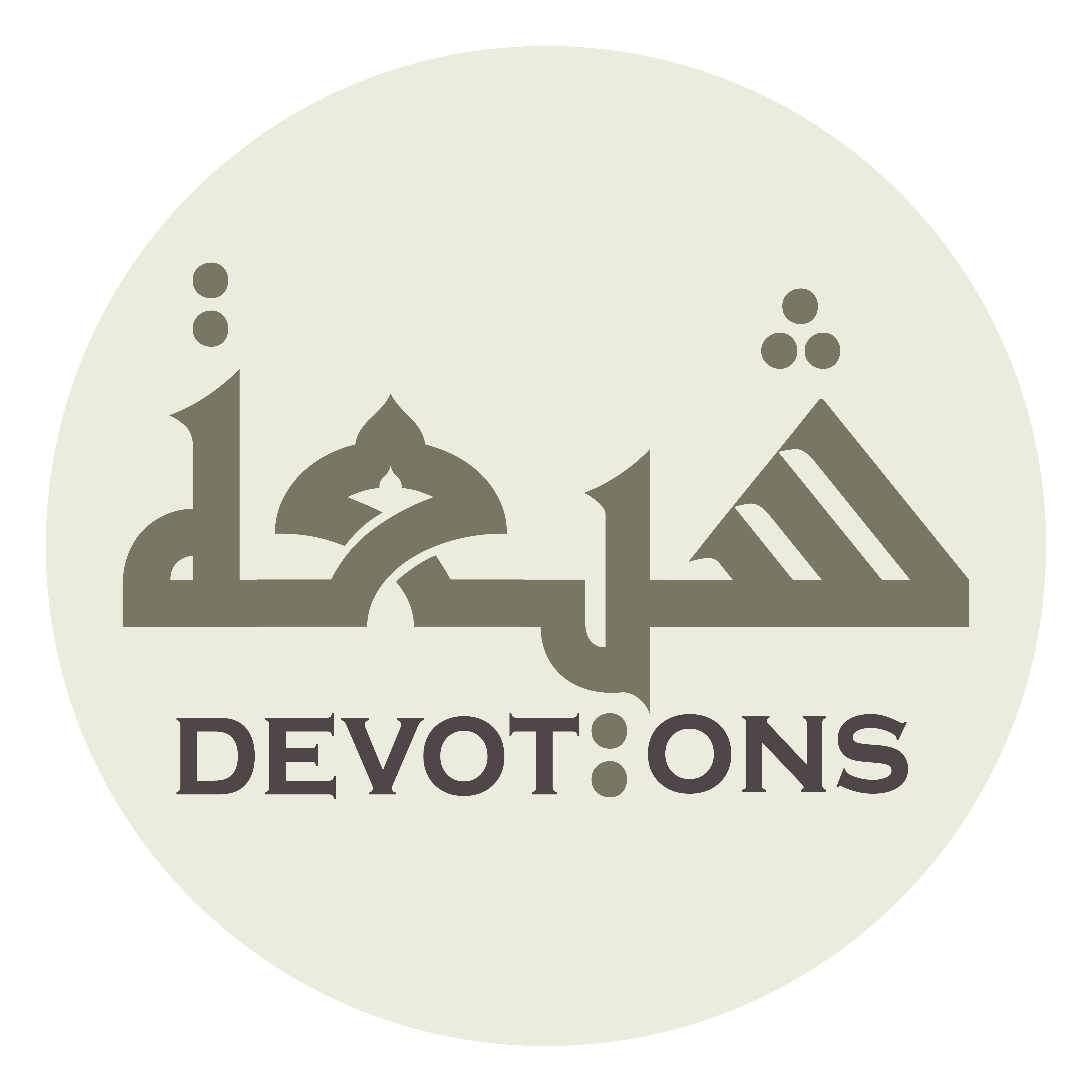 وَأَنَّ نَاكِرًا وَنَكِيرًا حَقٌّ

wa-anna nākiran wanakīran ḥaqq

and Nakir and Nakir are true.
Ziarat Ale Yasin
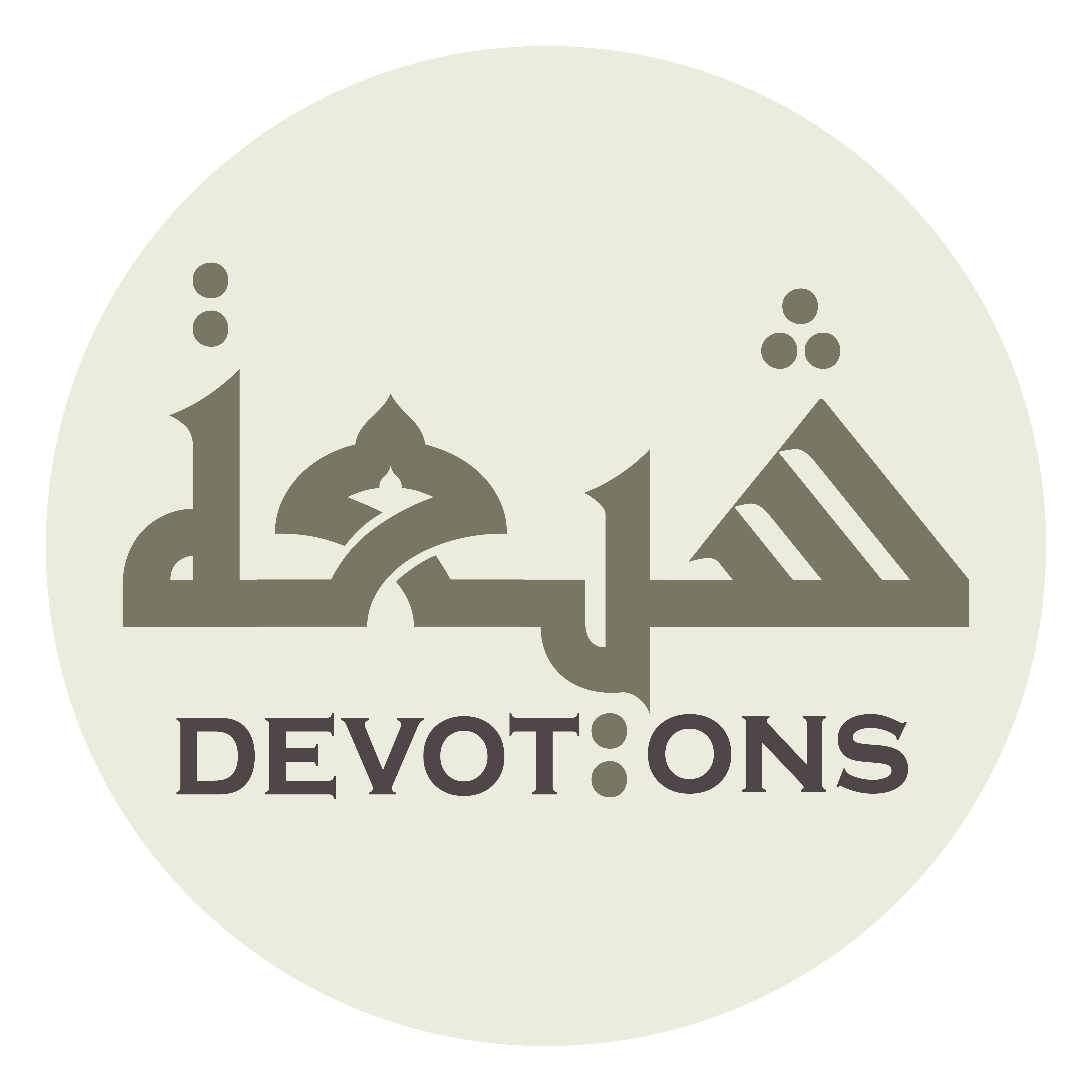 وَأَشْهَدُ أَنَّ النَّشْرَ حَقٌّ

wa-ash-hadu annan nashra ḥaqq

And I bear witness that the Raising for death is true,
Ziarat Ale Yasin
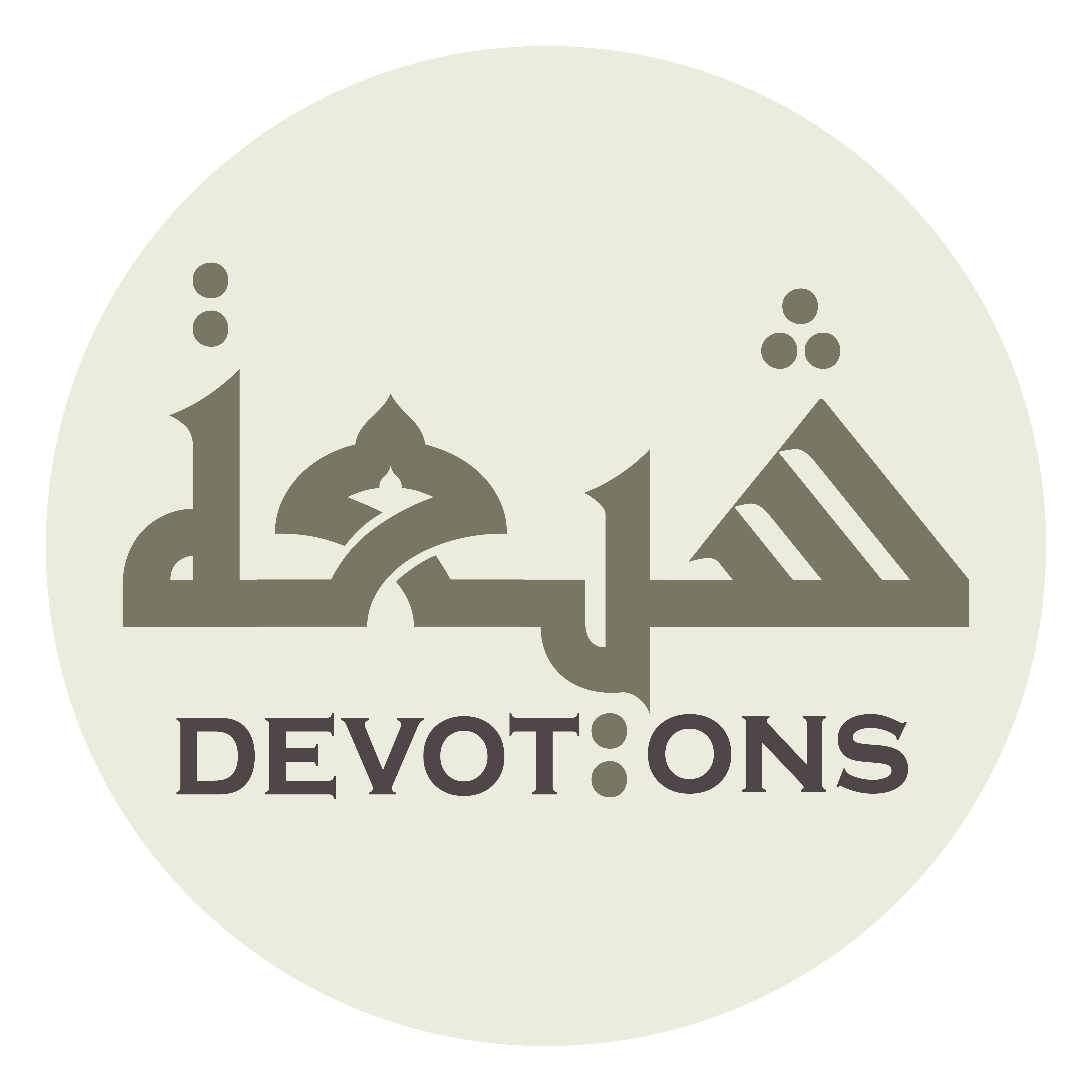 وَالْبَعْثَ حَقٌّ

walba`tha ḥaqq

the Resurrection is true,
Ziarat Ale Yasin
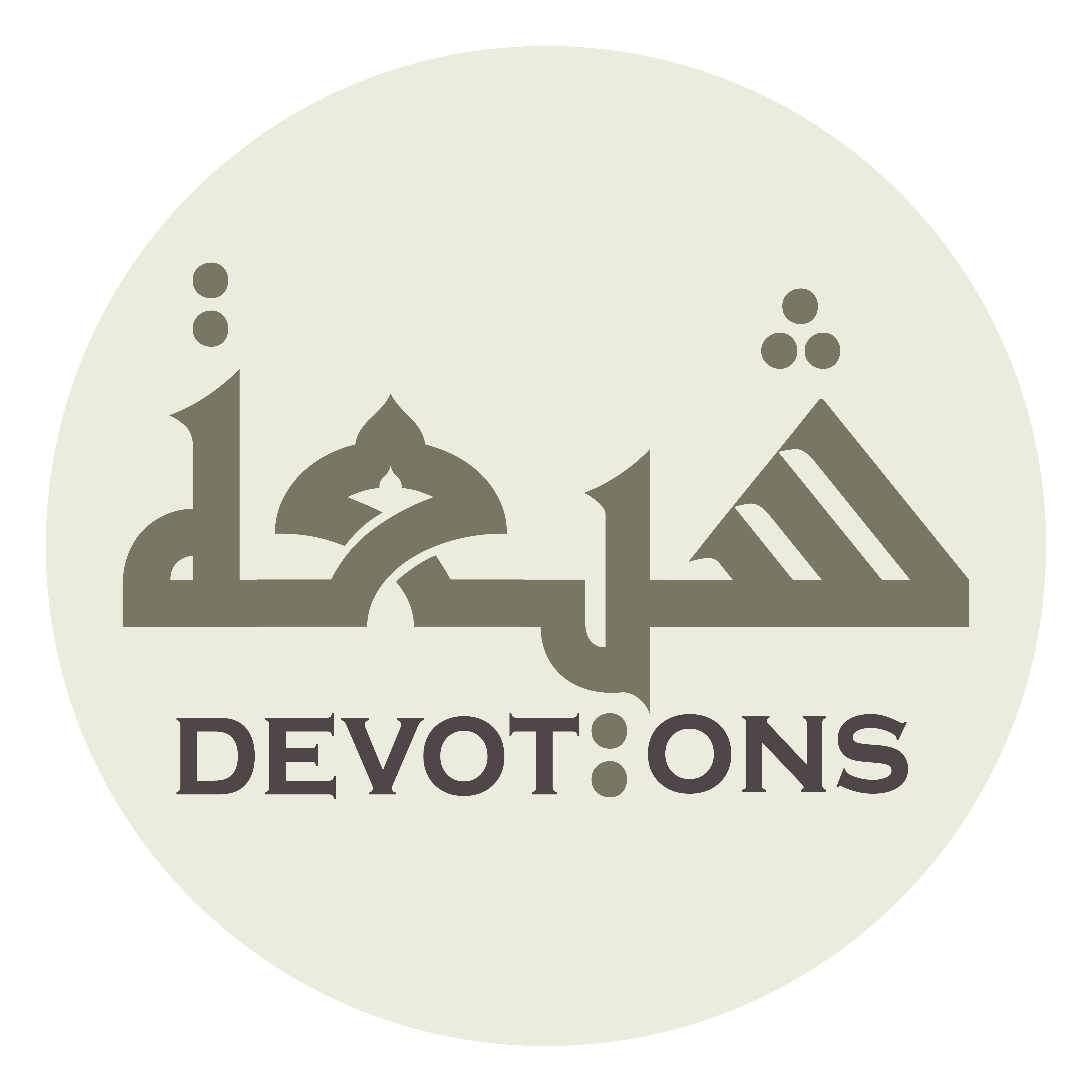 وَأَنَّ الصِّرَاطَ حَقٌّ

wa-annaṣ ṣirāṭa ḥaqq

the Discriminating Bridge is true,
Ziarat Ale Yasin
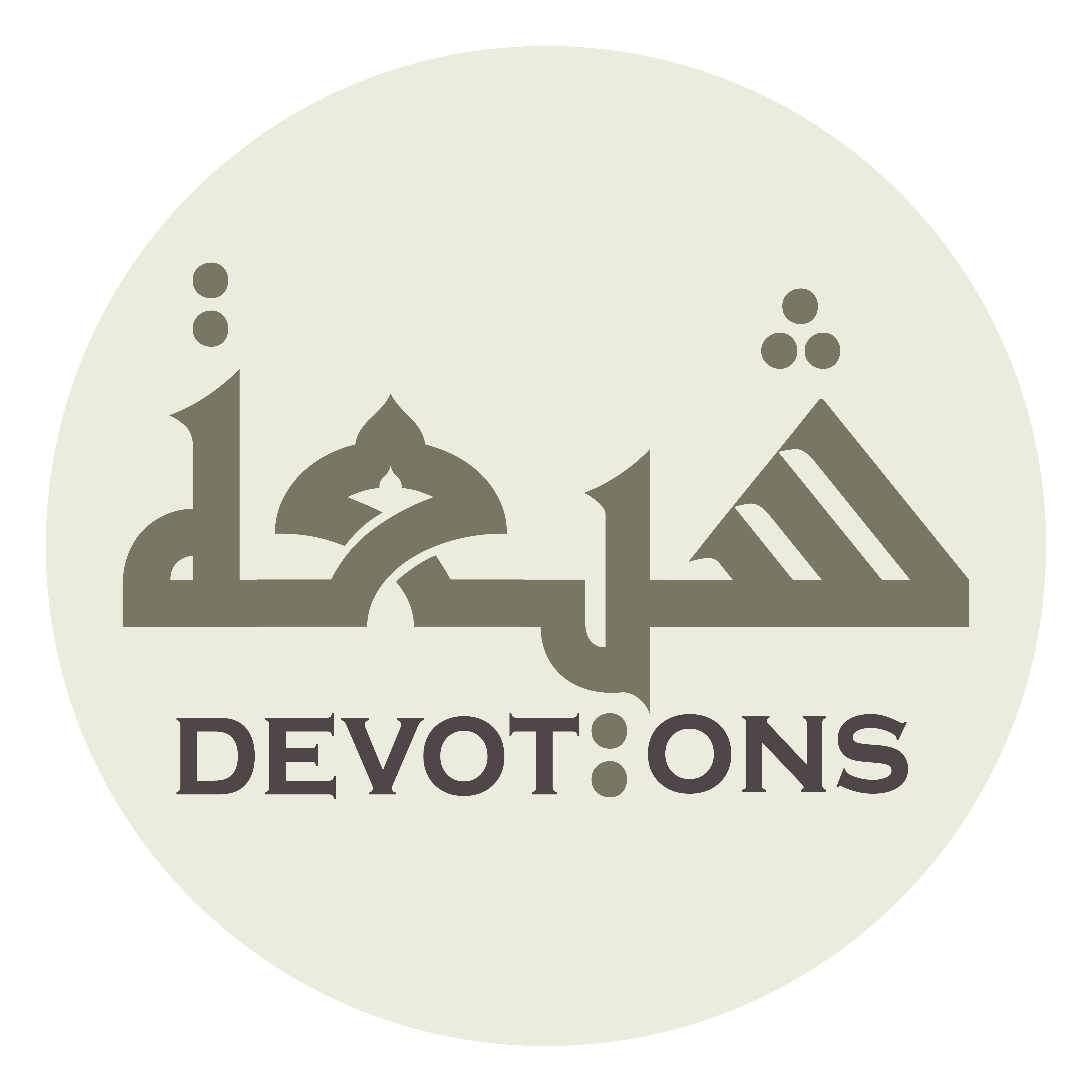 وَالْمِرْصَادَ حَقٌّ

walmir-ṣāda ḥaqq

the Watchtower is true,
Ziarat Ale Yasin
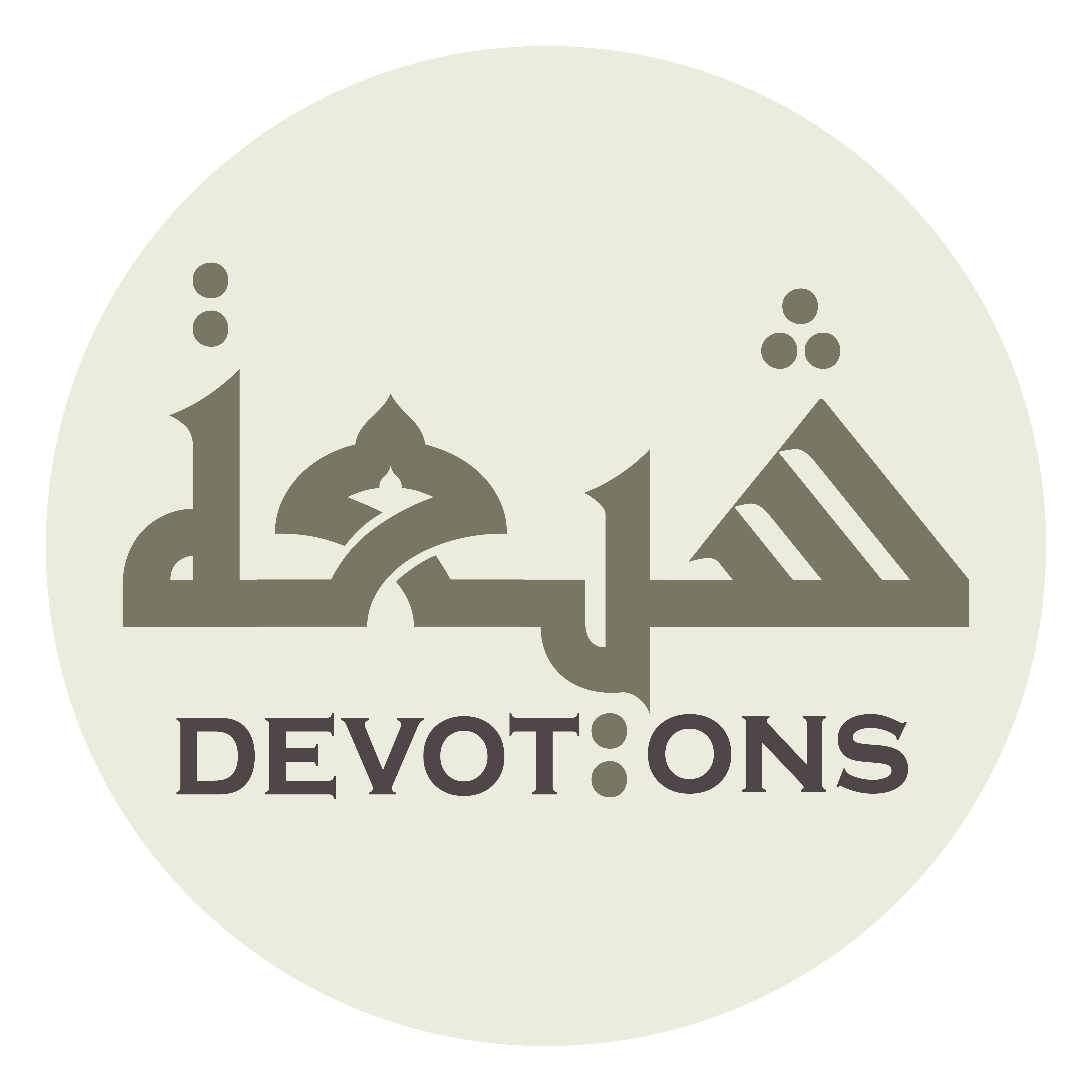 وَالْمِيزَانَ حَقٌّ

walmīzāna ḥaqq

the Balance (of deeds) is true,
Ziarat Ale Yasin
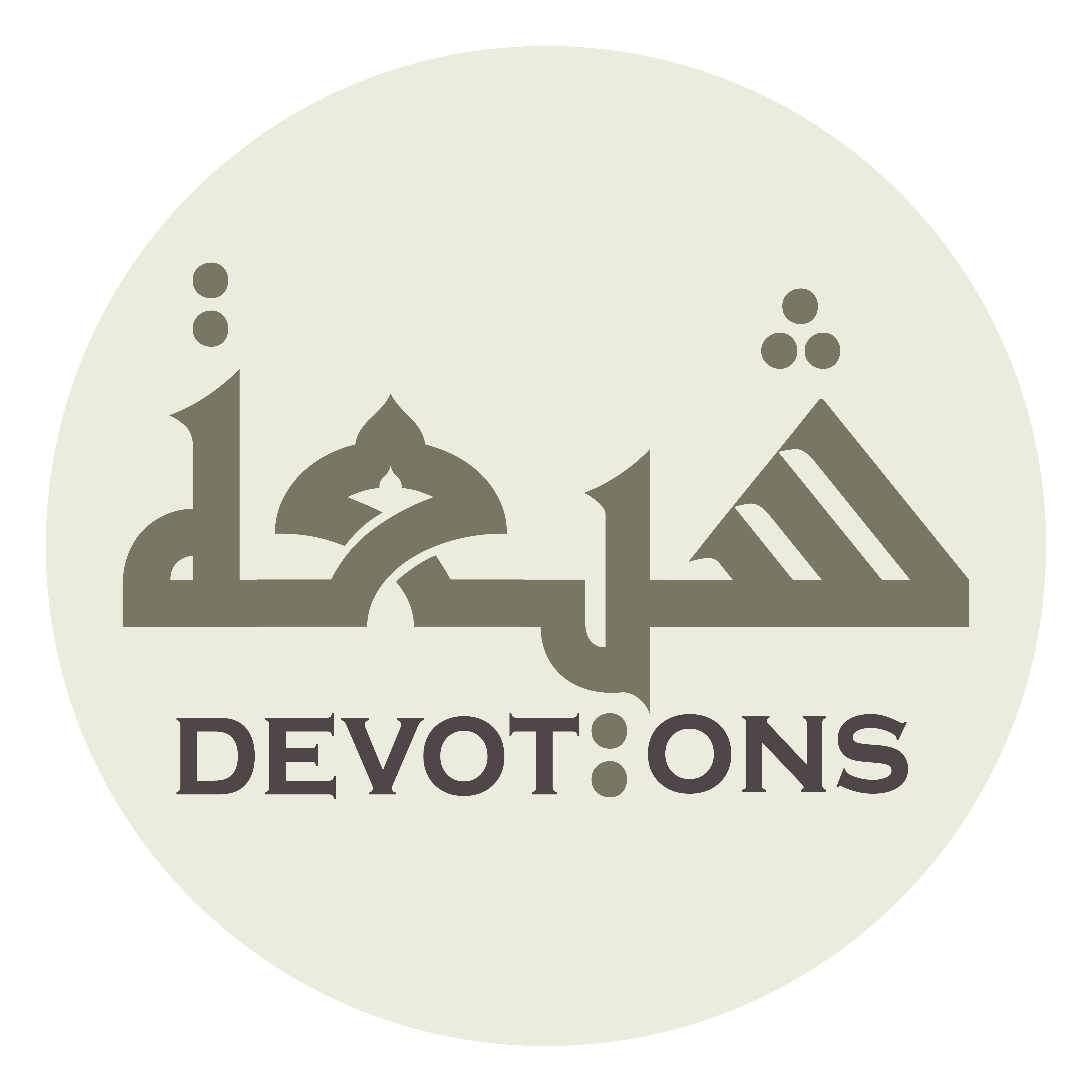 وَالْحَشْرَ حَقٌّ

walḥashra ḥaqq

the Gathering is true,
Ziarat Ale Yasin
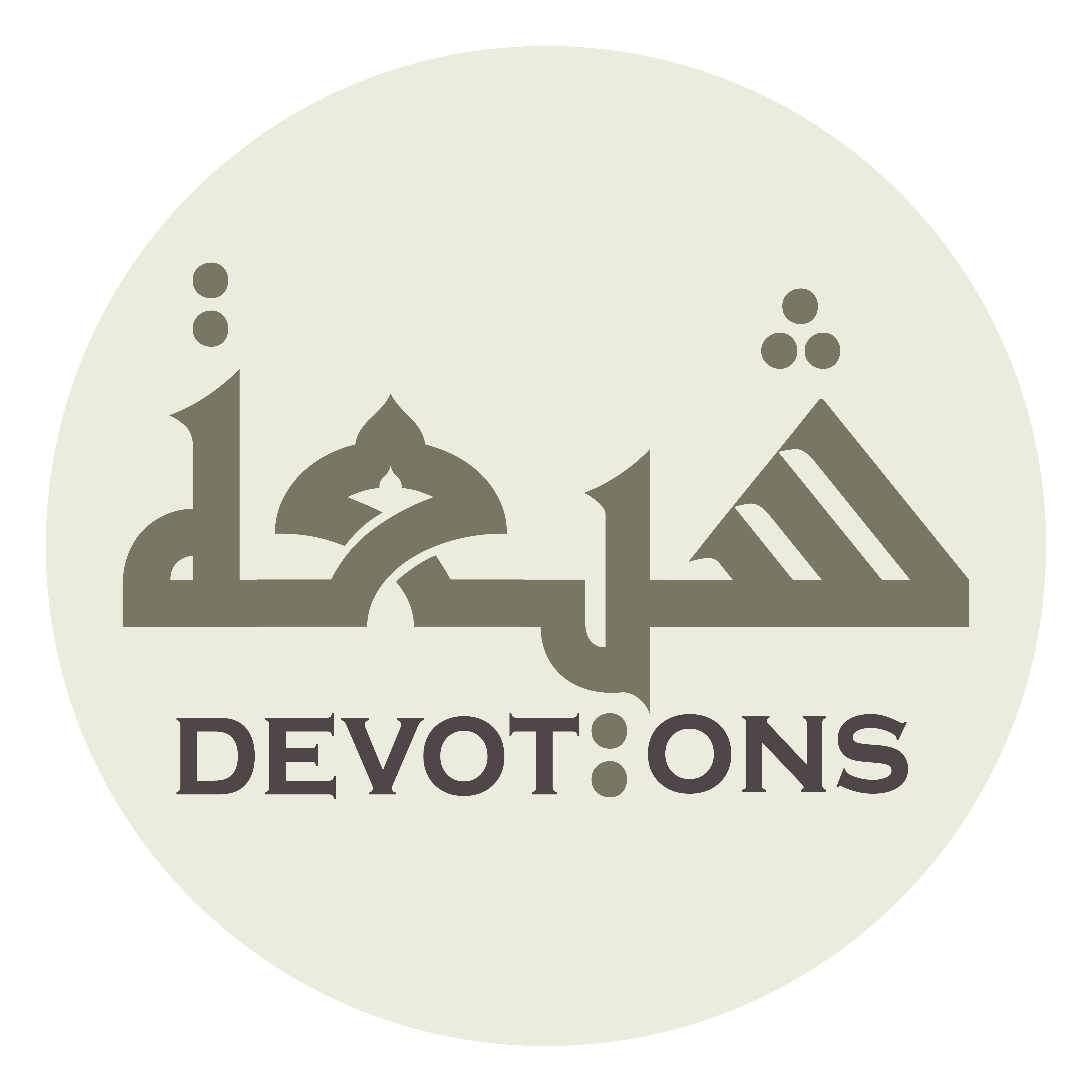 وَالْحِسَابَ حَقٌّ

walḥisāba ḥaqq

the Reckoning is true,
Ziarat Ale Yasin
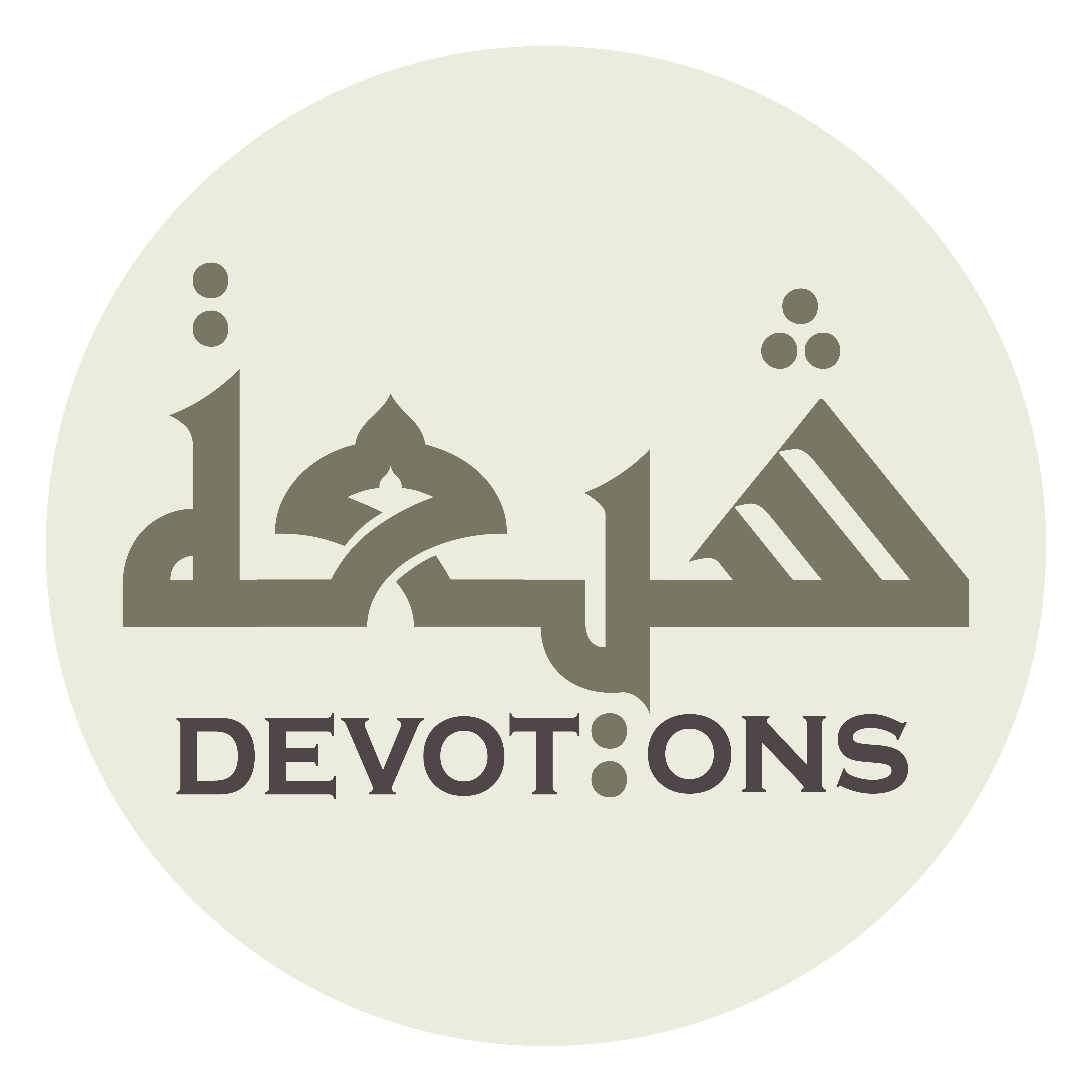 وَالْجَنَّةَ وَالنَّارَ حَقٌّ

waljannata wan nāra ḥaqq

Paradise and Hell are true,
Ziarat Ale Yasin
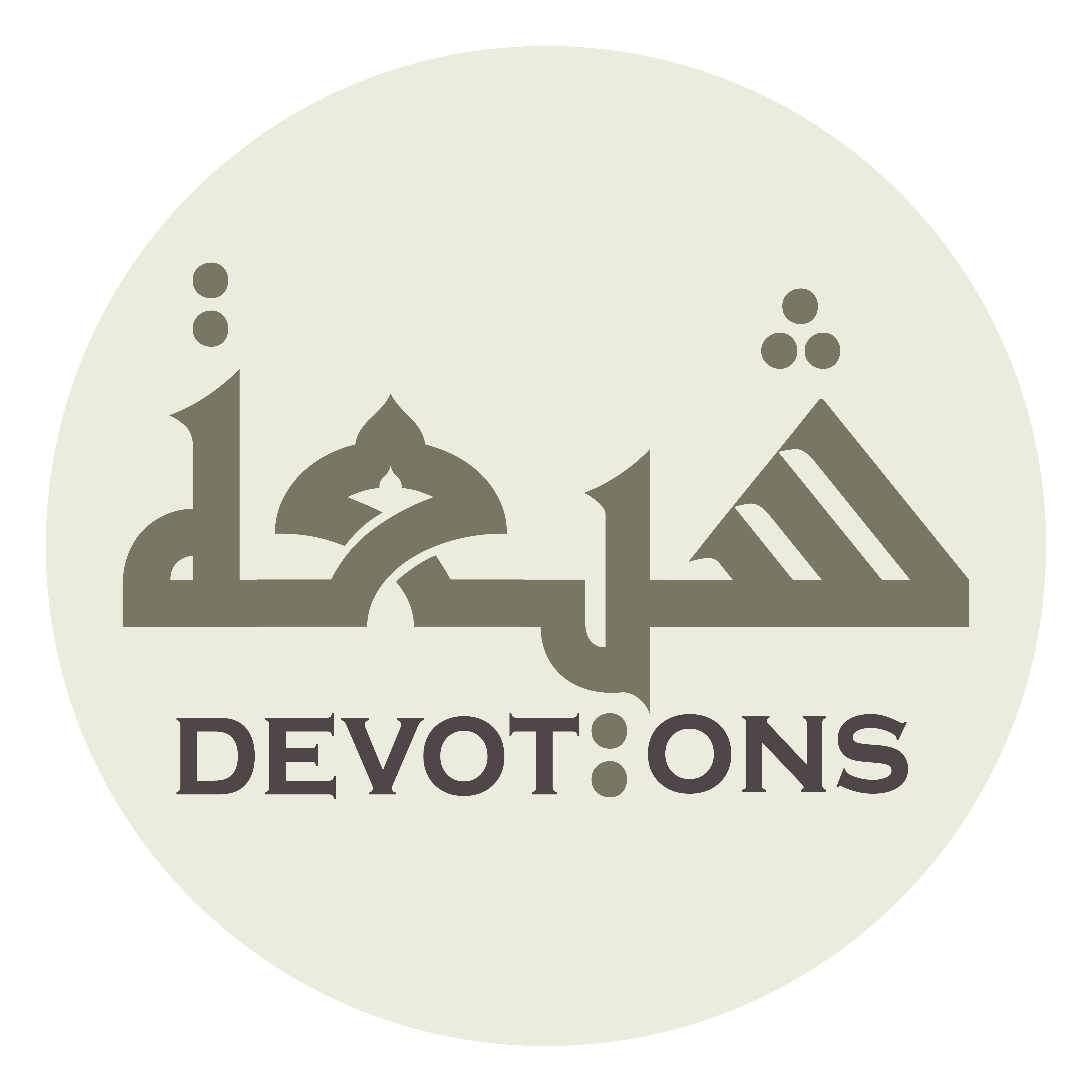 وَالْوَعْدَ وَالْوَعِيدَ بِهِمَا حَقٌّ

walwa`da walwa`īda bihimā ḥaqq

and the promise of Paradise and the threat with Hell are true.
Ziarat Ale Yasin
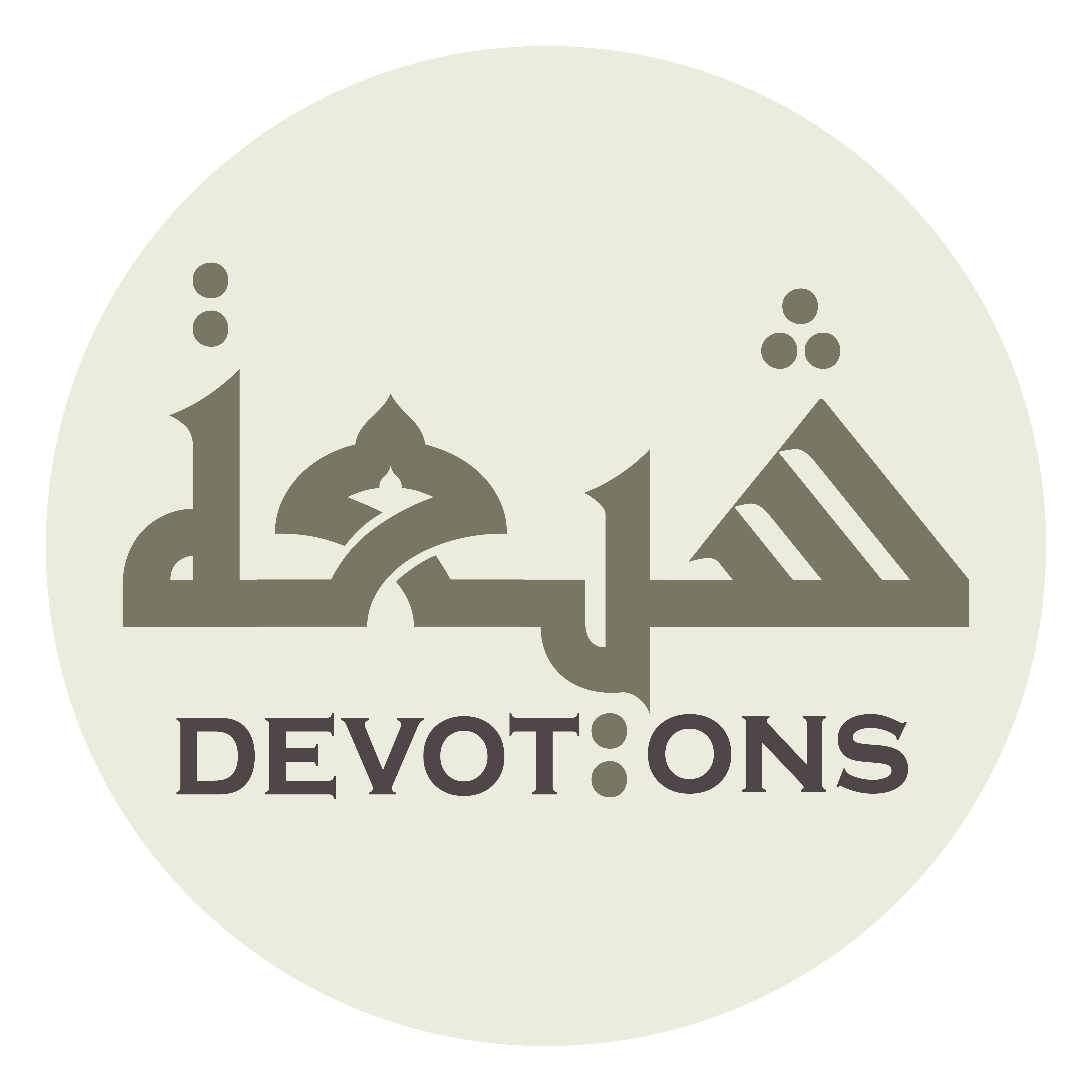 يَا مَوْلَايَ شَقِيَ مَنْ خَالَفَكُمْ

yā mawlāya shaqiya man khālafakum

O My master! Certainly wretched is he who opposes you
Ziarat Ale Yasin
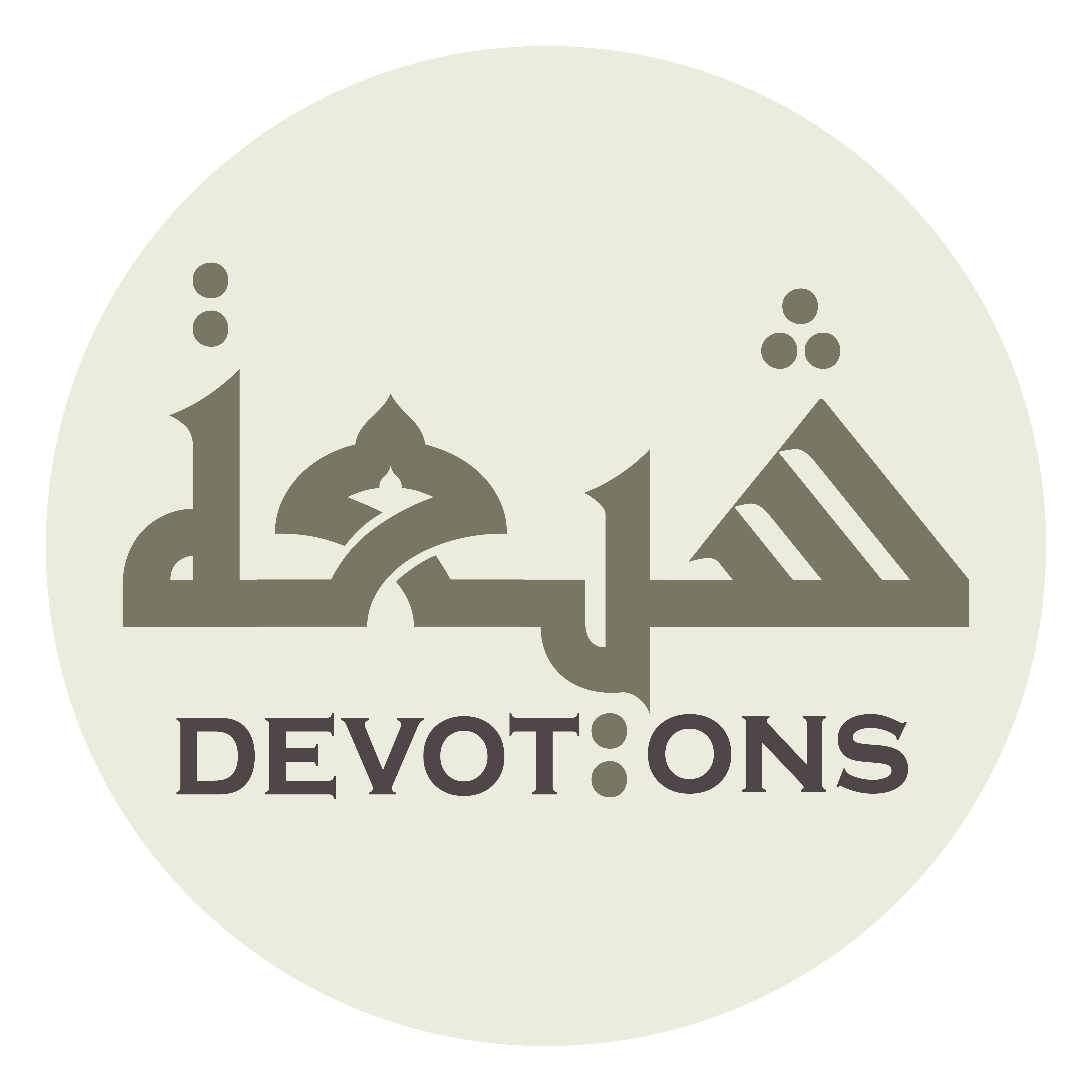 وَسَعِدَ مَنْ أَطَاعَكُمْ

wasa`ida man aṭā`akum

and certainly happy is he who obeys you.
Ziarat Ale Yasin
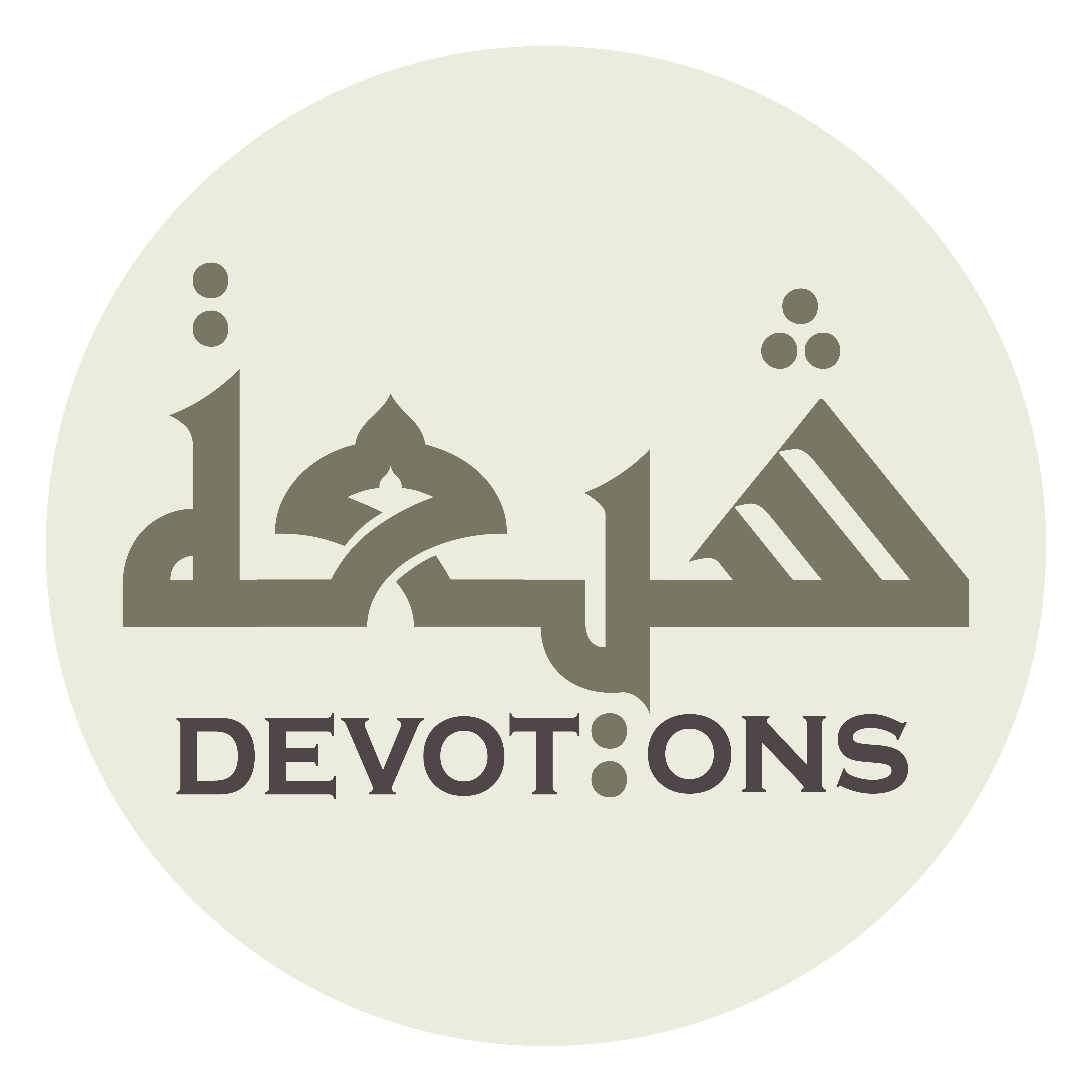 فَاشْهَدْ عَلٰى مَا أَشْهَدْتُكَ عَلَيْهِ

fash-had `alā mā ash-hadtuka `alayh

So, testify to me all that which I have besought you to testify.
Ziarat Ale Yasin
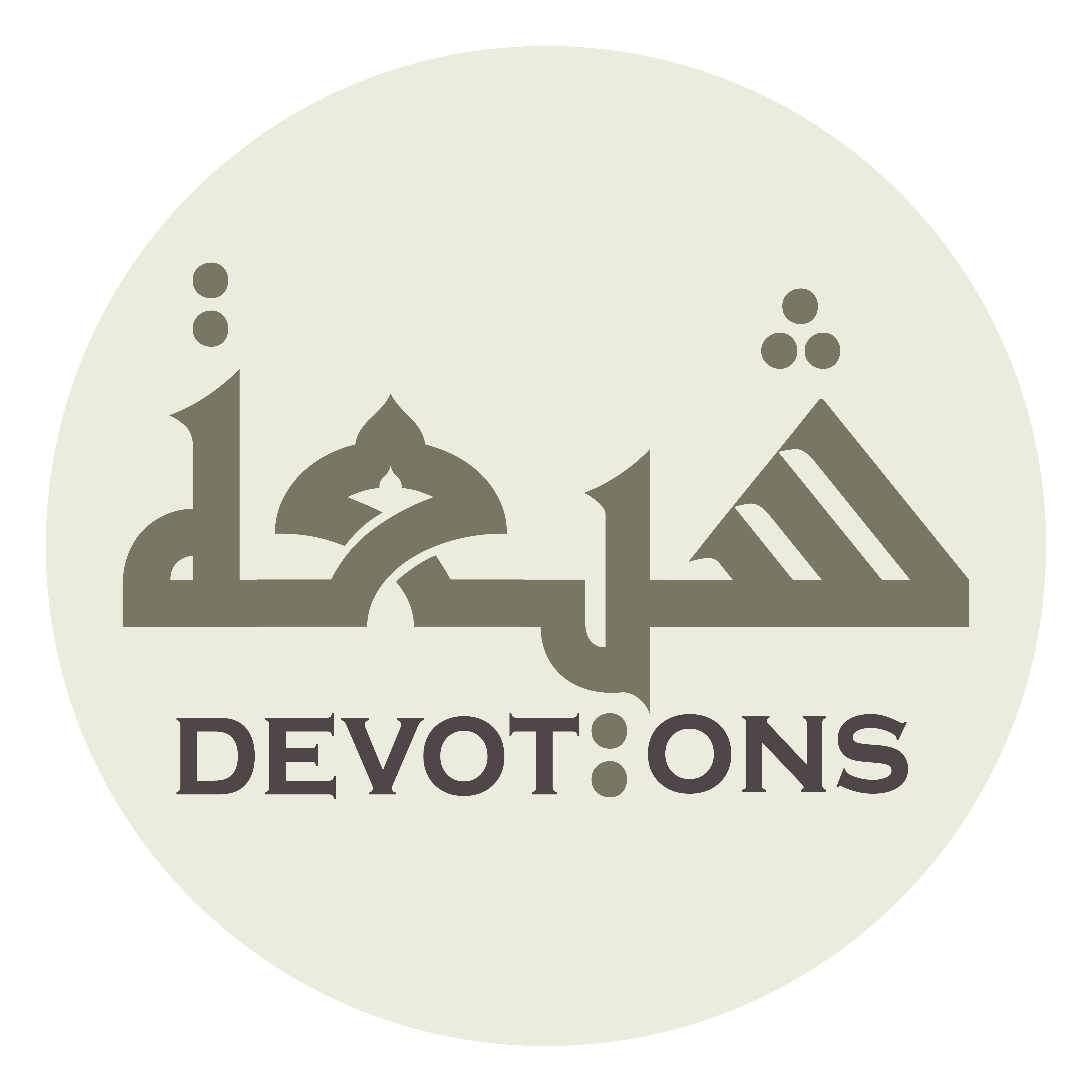 وَأَنَا وَلِيٌّ لَكَ

wa-ana waliyyun lak

I am verily an ally of you
Ziarat Ale Yasin
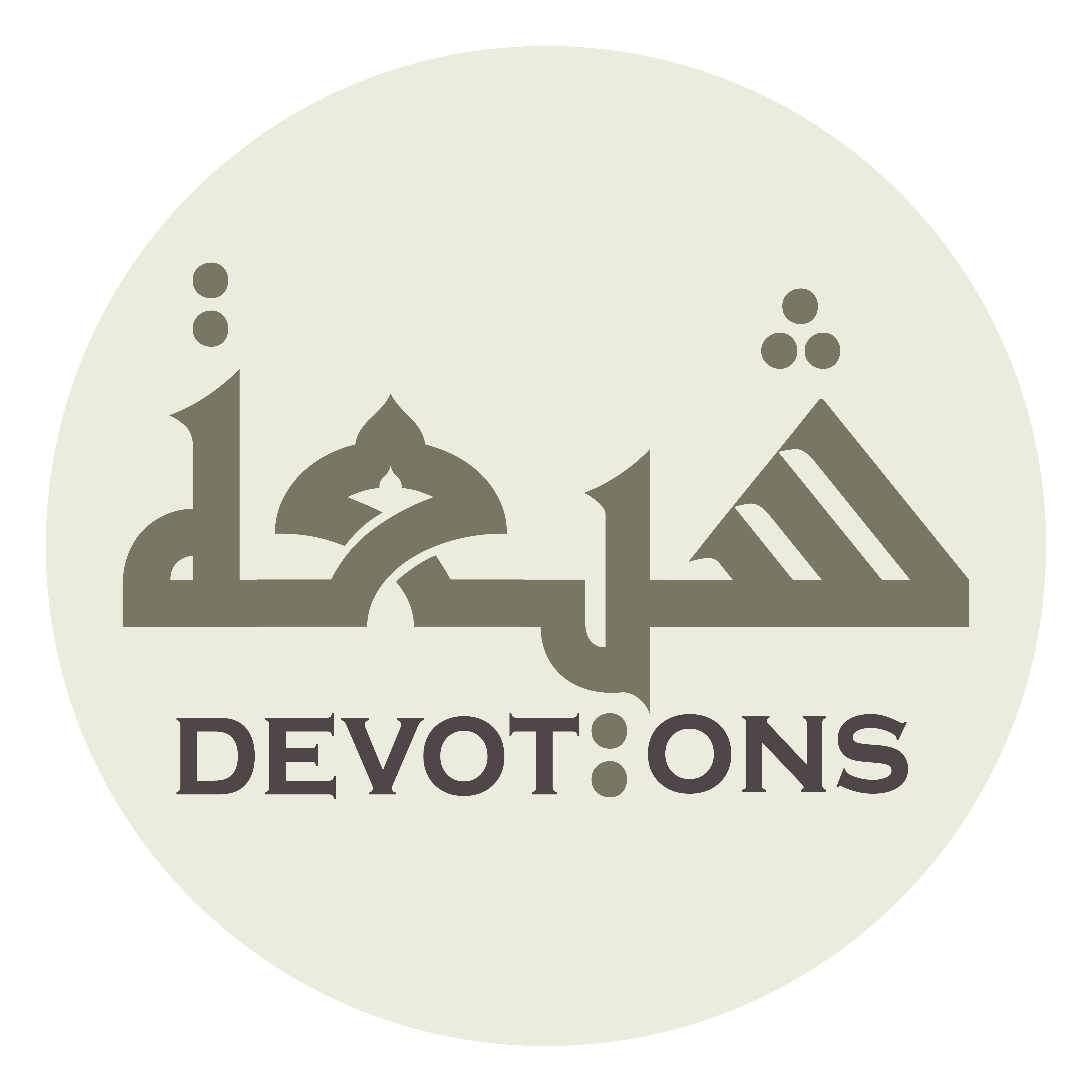 بَرِيءٌ مِنْ عَدُوِّكَ

barī-un min `aduwwik

and denouncing your enemy.
Ziarat Ale Yasin
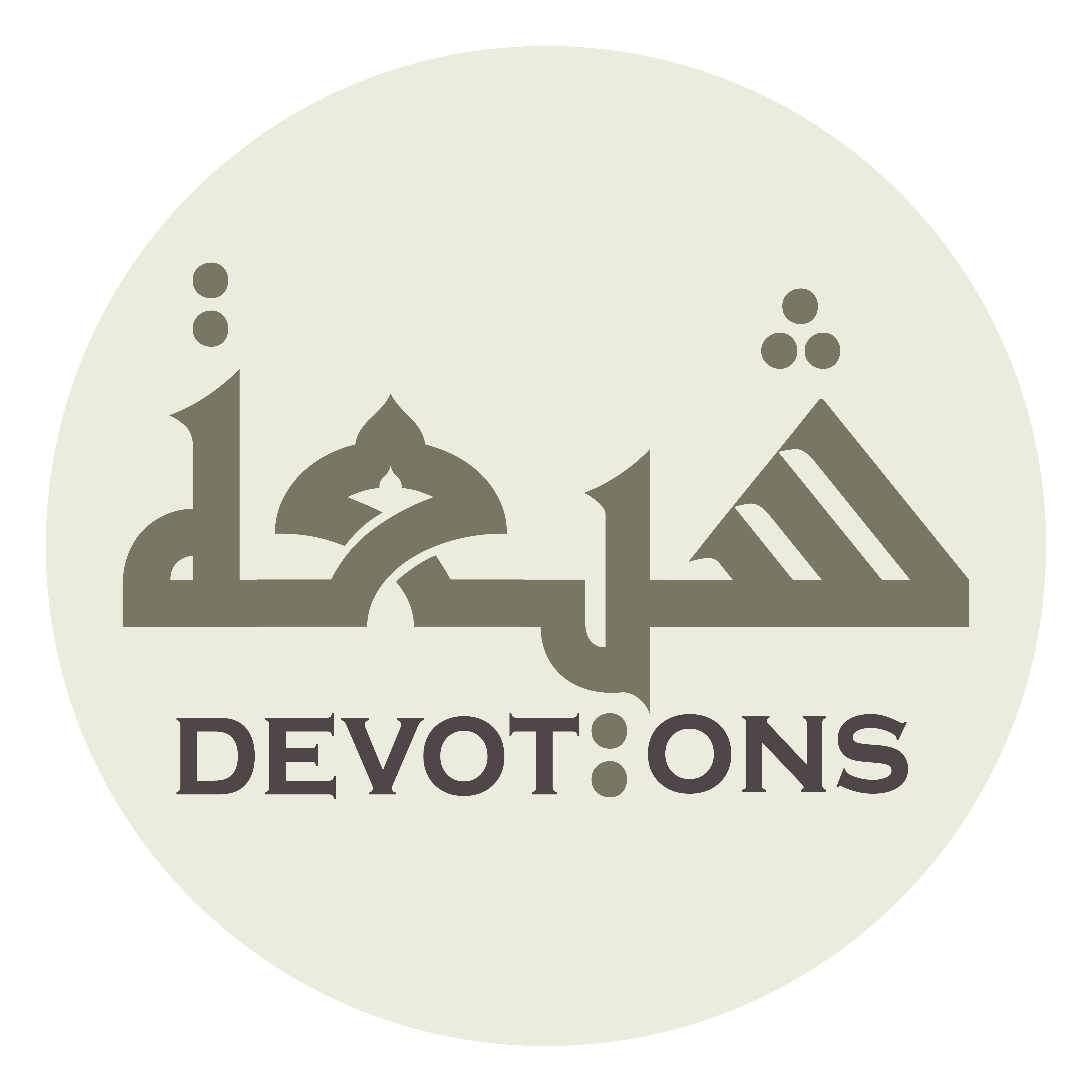 فَالْحَقُّ مَا رَضِيتُمُوهُ

falḥaqqu mā raḍītumūh

The truth is only that which you accept,
Ziarat Ale Yasin
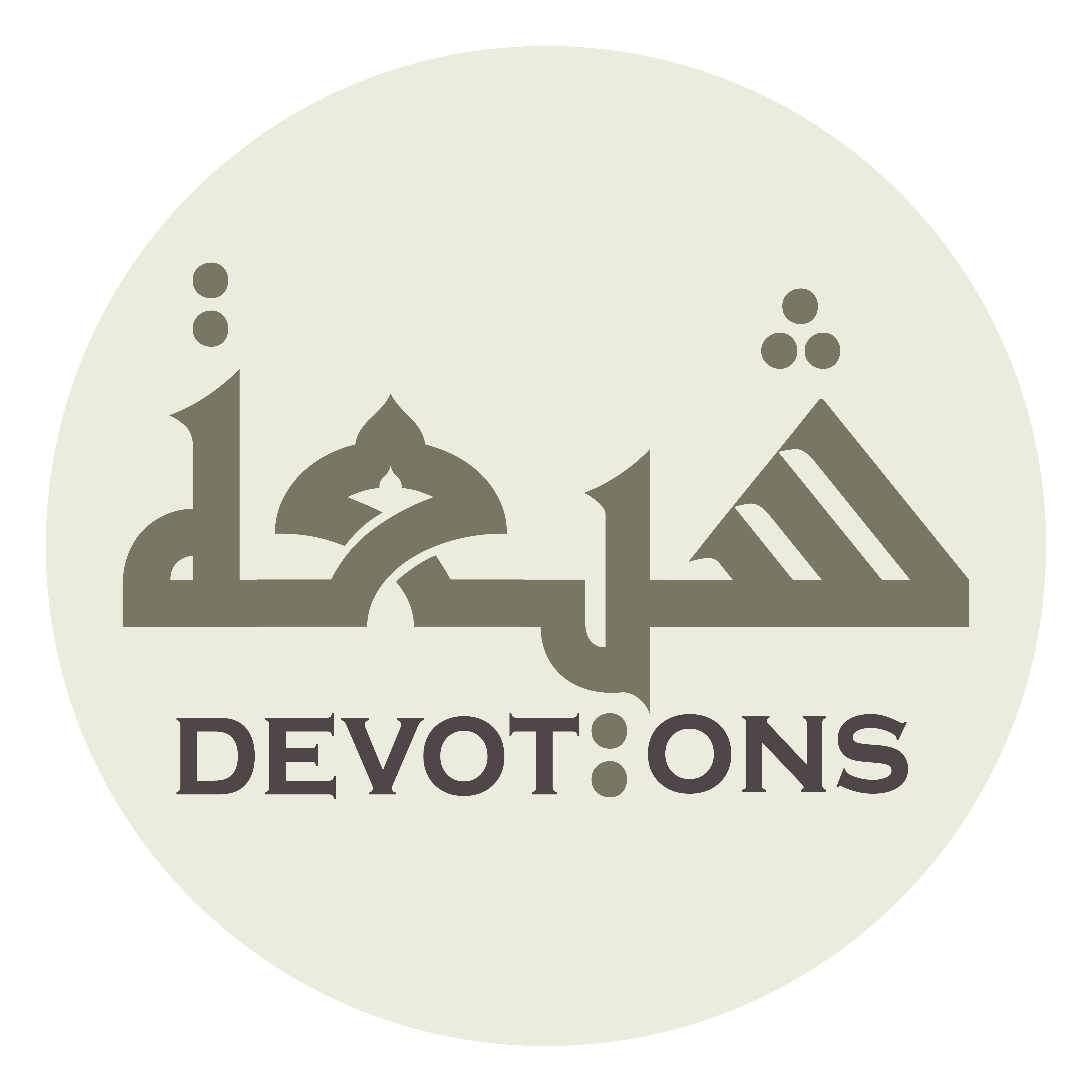 وَالْبَاطِلُ مَا سَخِطْتُمُوهُ

walbāṭilu mā sakhiṭtumūh

the wrong is only that which you disallow,
Ziarat Ale Yasin
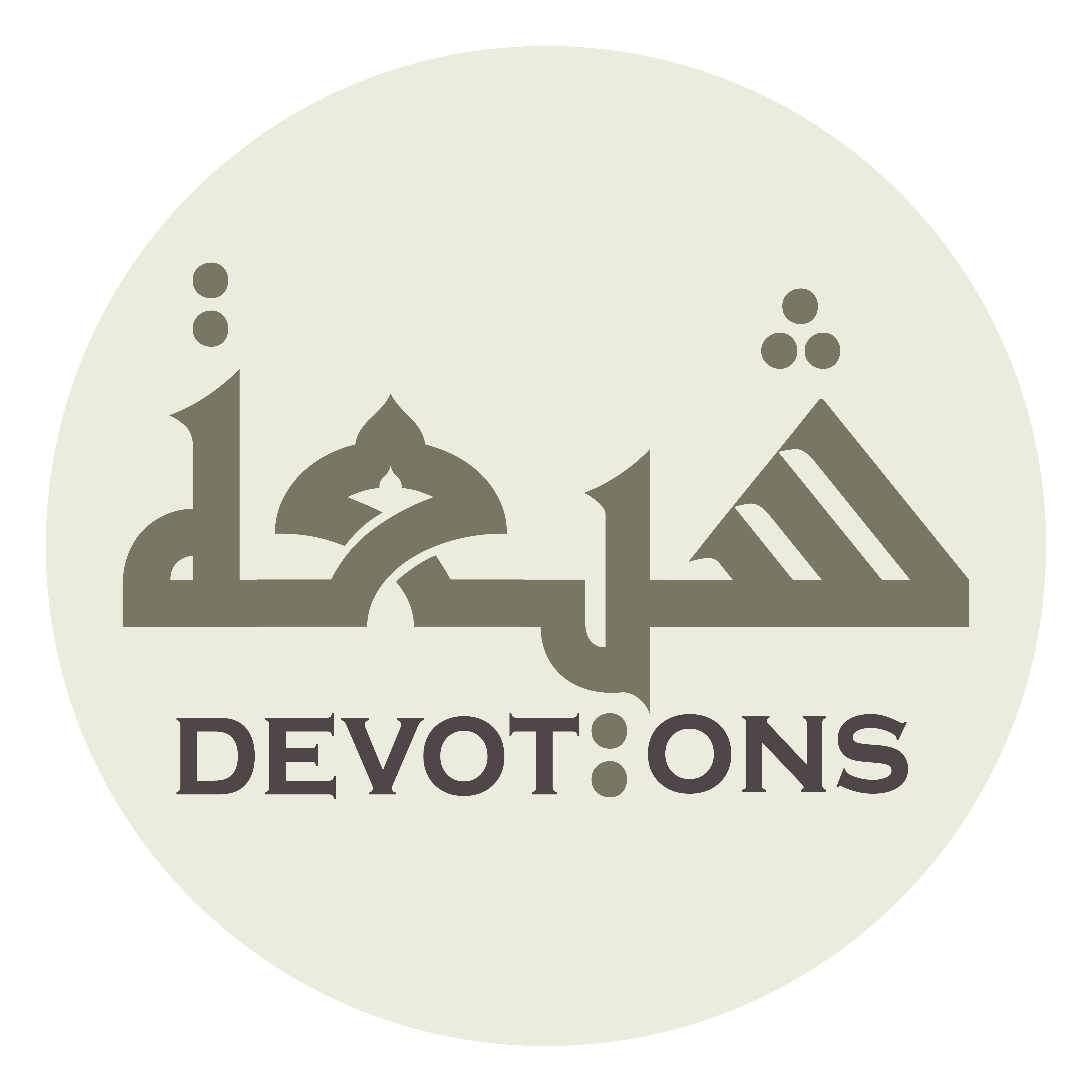 وَالْمَعْرُوفُ مَا أَمَرْتُمْ بِهِ

walma`rūfu mā amar-tum bih

the good is only that which you enjoin,
Ziarat Ale Yasin
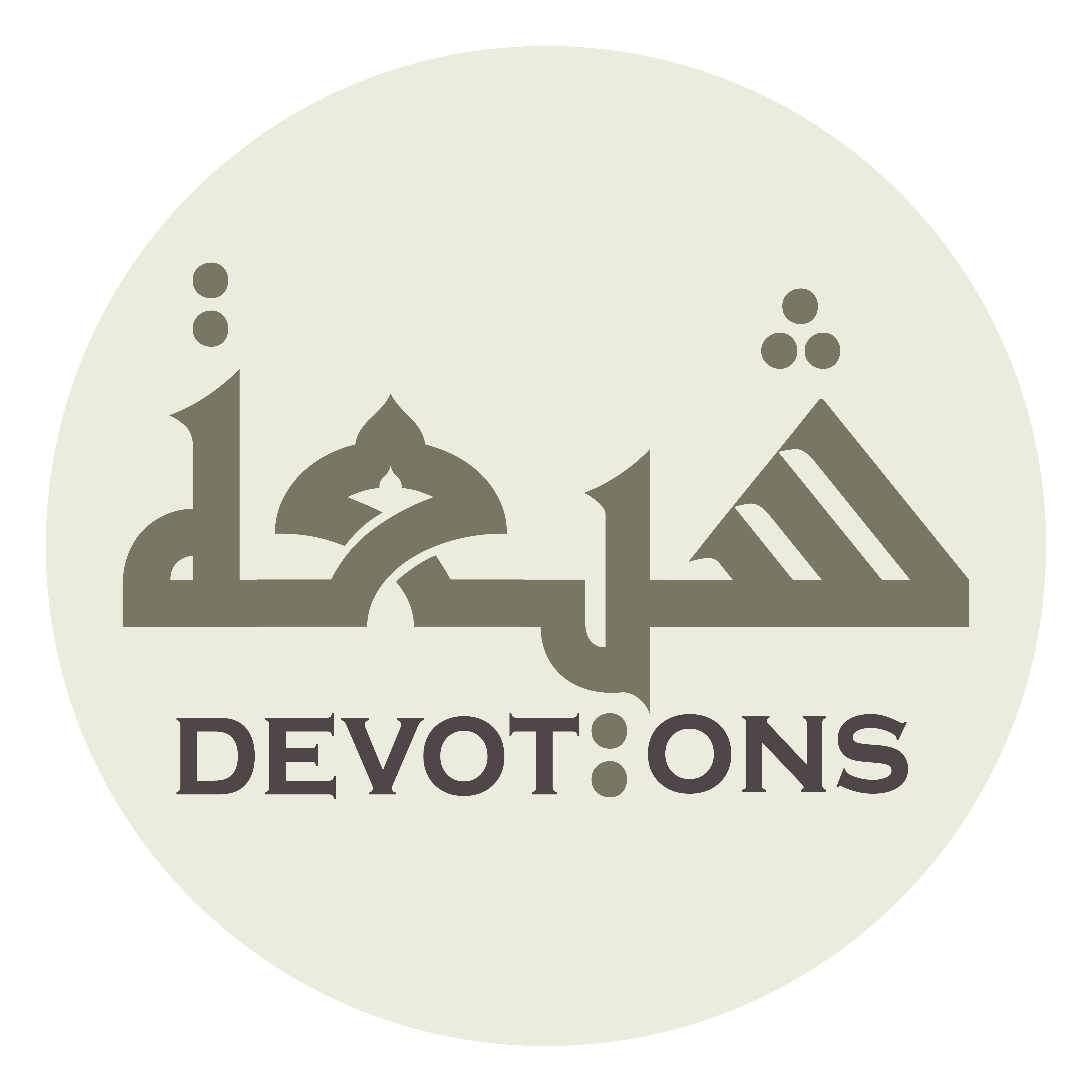 وَالْمُنْكَرُ مَا نَهَيْتُمْ عَنْهُ

walmunkaru mā nahaytum `anh

and the evil is only that which you forbid.
Ziarat Ale Yasin
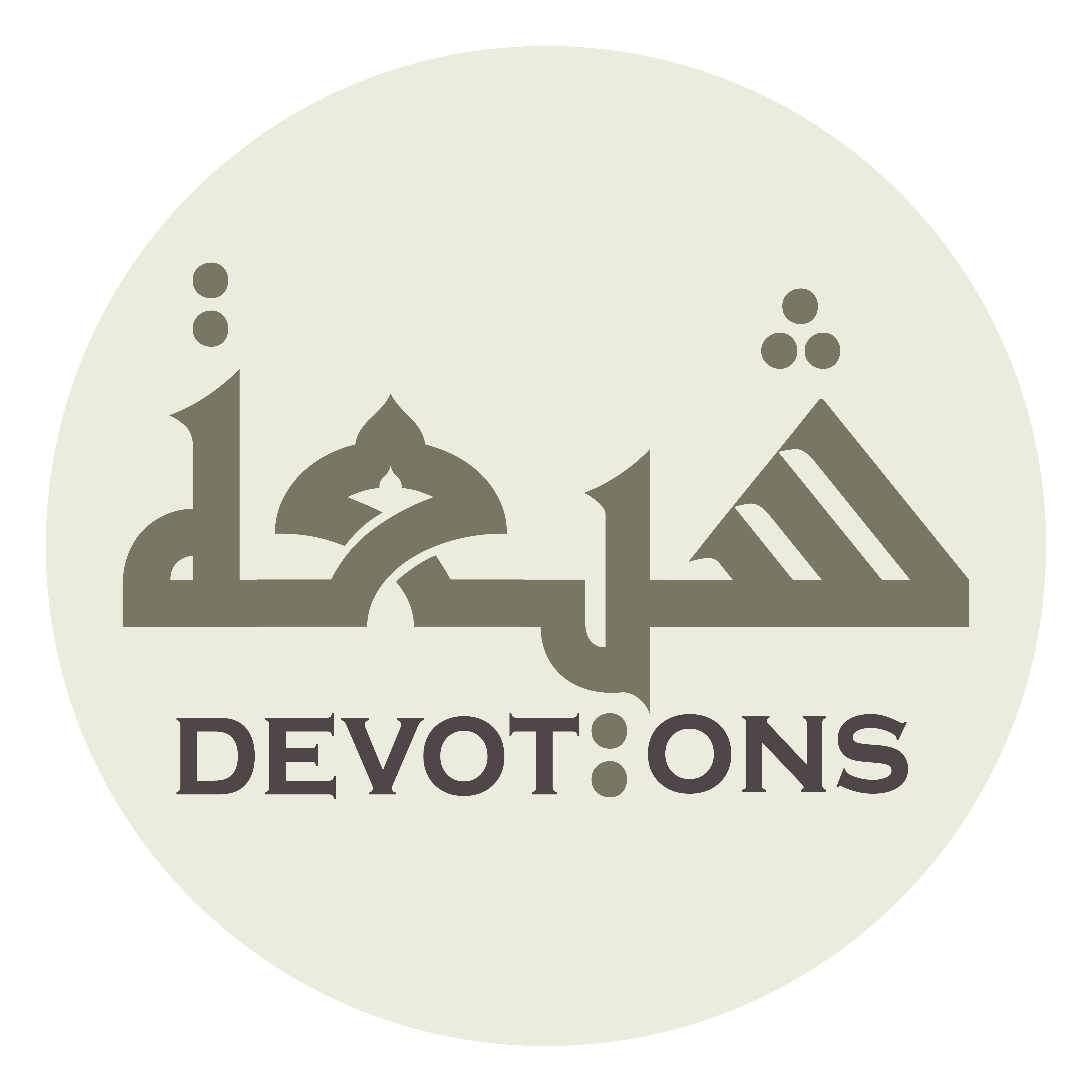 فَنَفْسِيْ مُؤْمِنَةٌ بِاللَّهِ

fanafsī mu-minatun billāh

My soul is thus believing in Allah;
Ziarat Ale Yasin
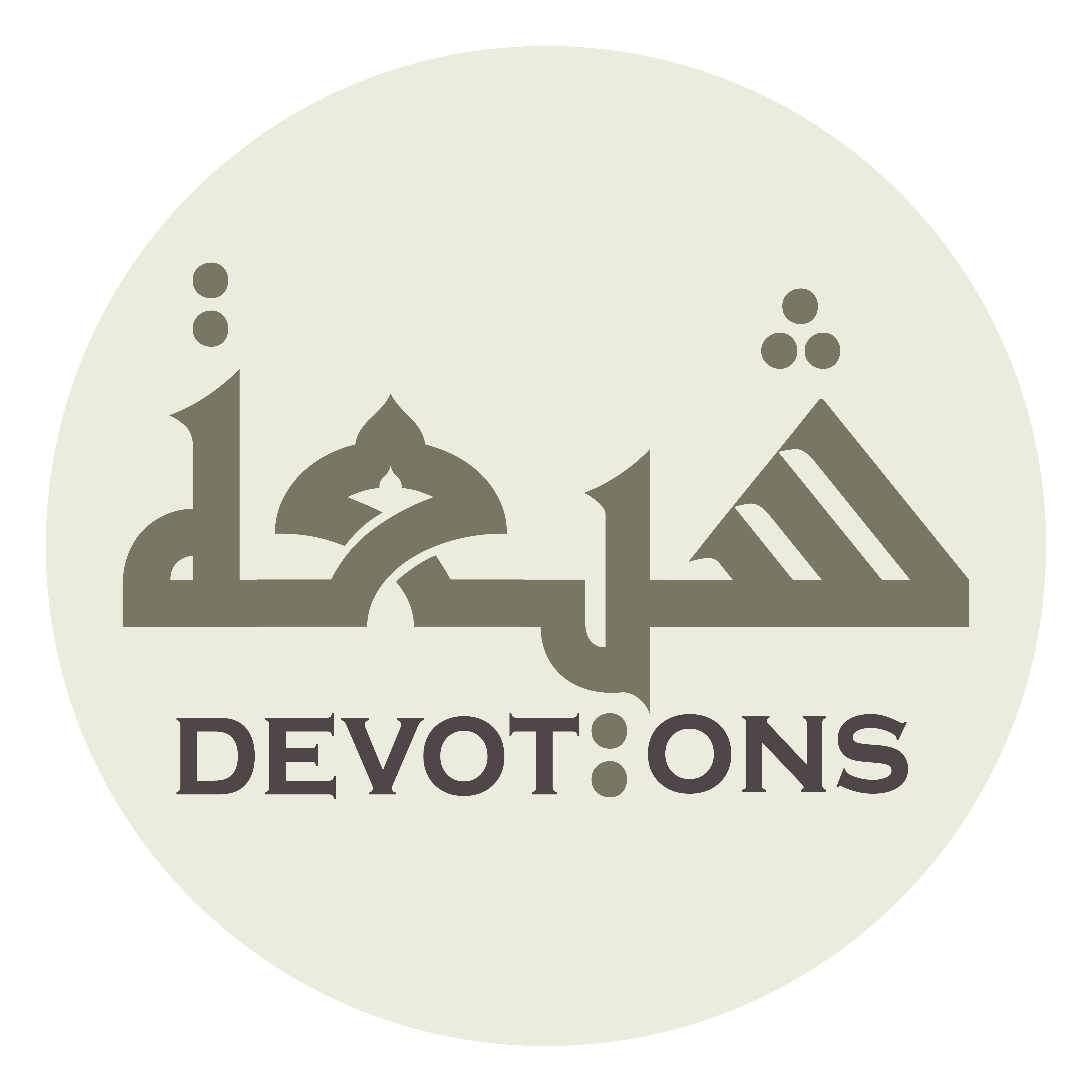 وَحْدَهُ لَاشَرِيكَ لَهُ

waḥdahu lāsharīka lah

One and Only Lord and having no associate,
Ziarat Ale Yasin
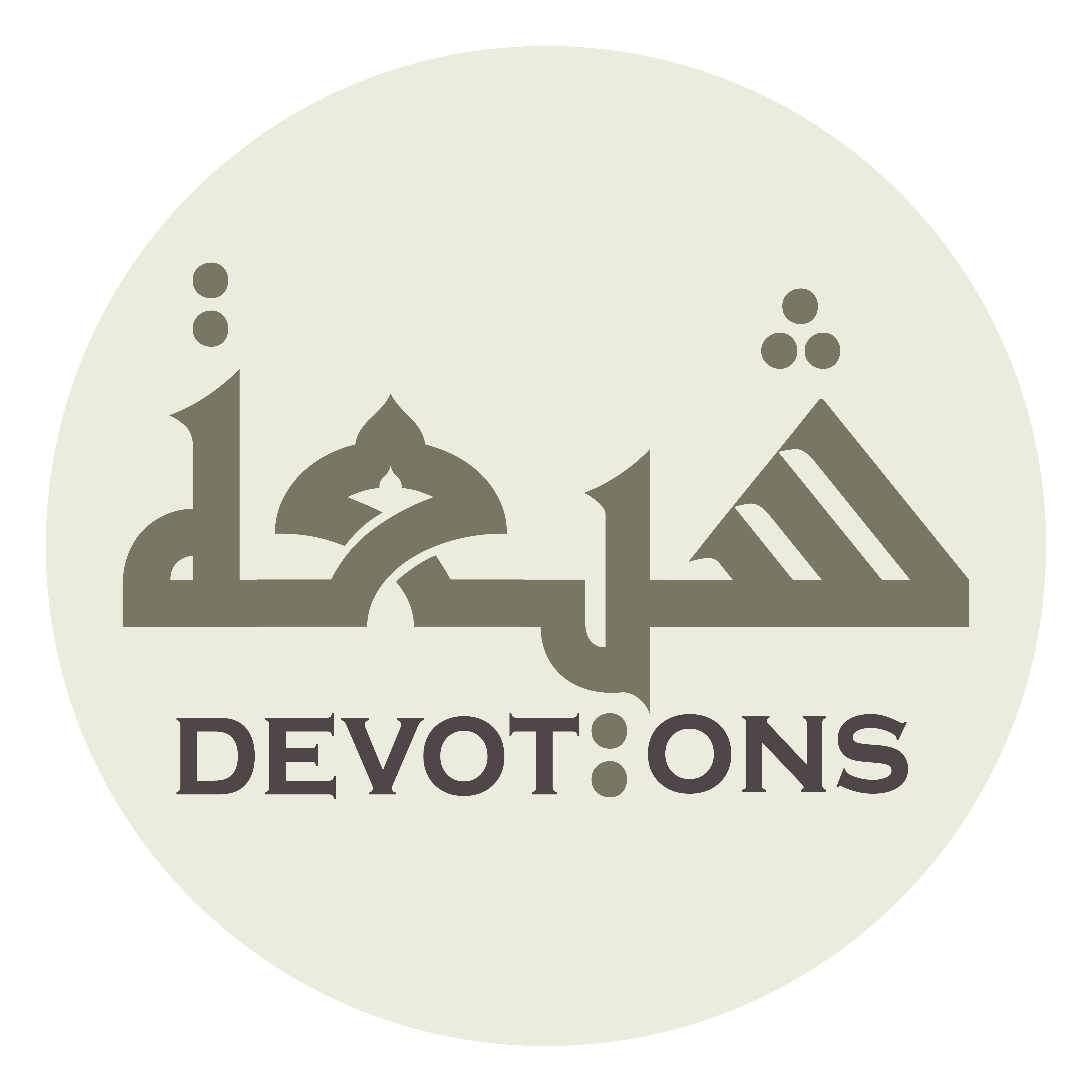 وَبِرَسُولِهِ وَبِأَمِيرِ الْمُؤْمِنِيْنَ

wabirasūlihi wabi-amīril mu-minīn

and also in His Messenger, in the Commander of the Faithful,
Ziarat Ale Yasin
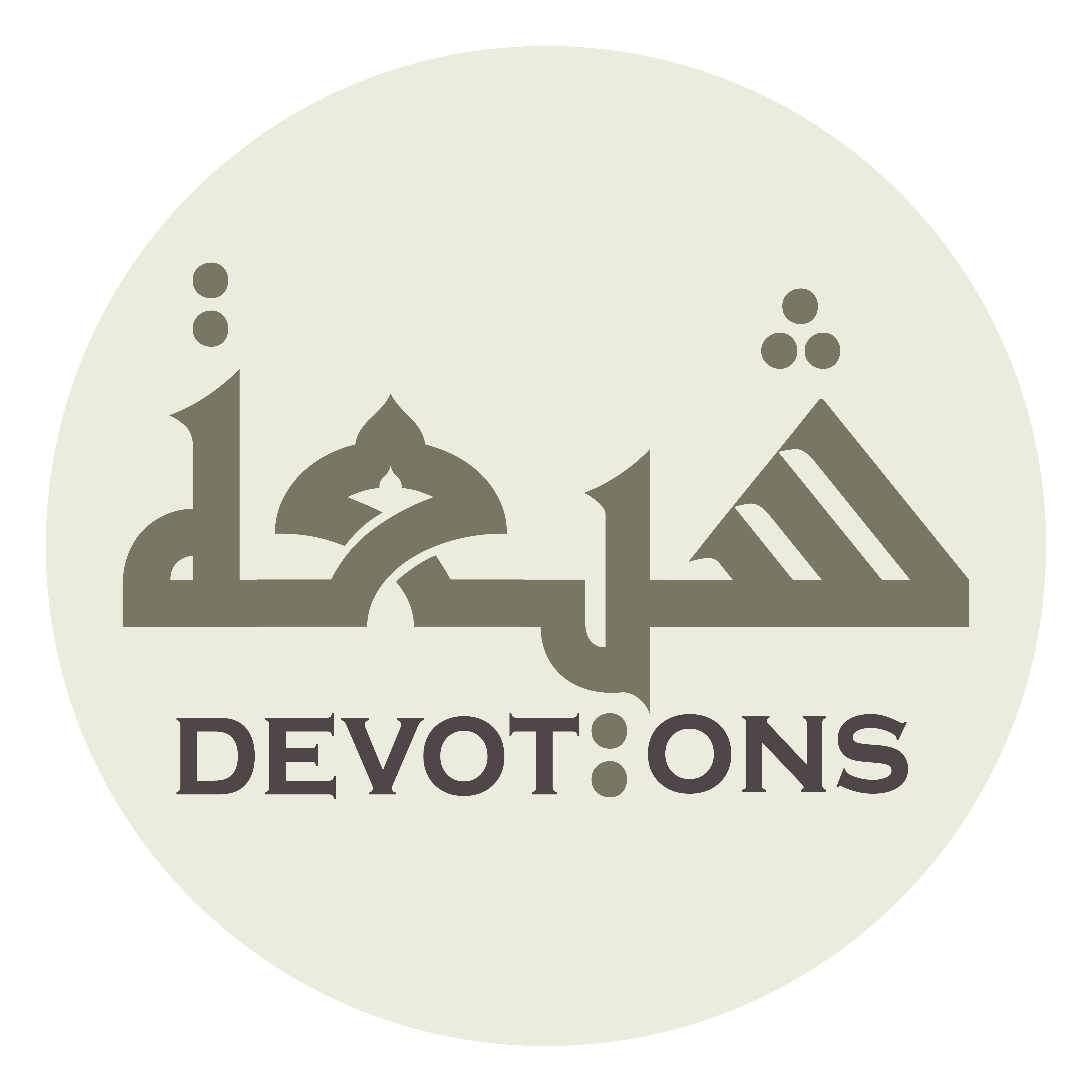 وَبِكُمْ يَا مَوْلَايَ أَوَّلِكُمْ وَ آخِرِكُمْ

wabikum yā mawlāya awwalikum wa ākhirikum

and in you all, O my master, from the beginning to the end.
Ziarat Ale Yasin
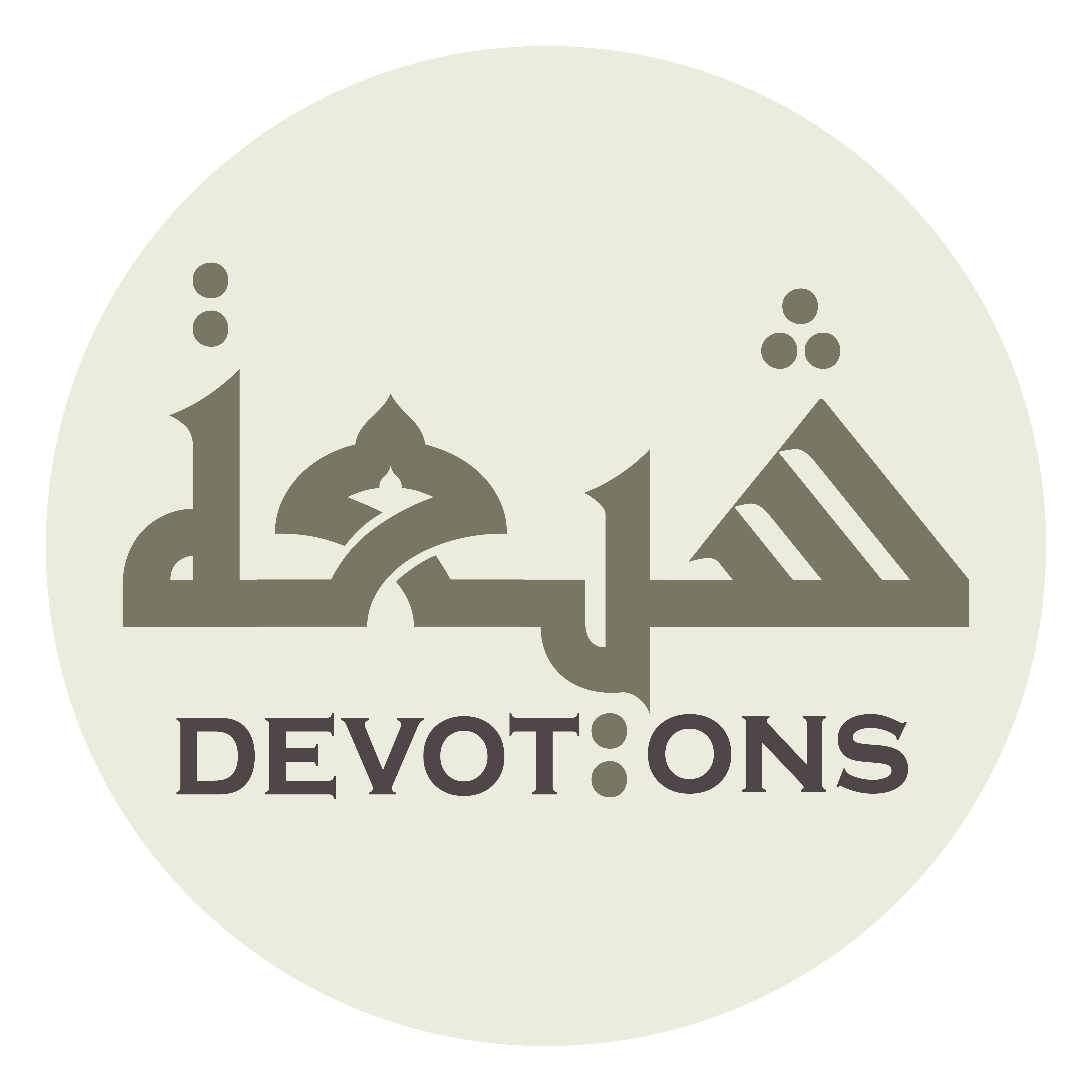 وَنُصْرَتِيْ مُعَدَّةٌ لَكُمْ

wanuṣratī mu`addatun lakum

I have prepared myself to back you
Ziarat Ale Yasin
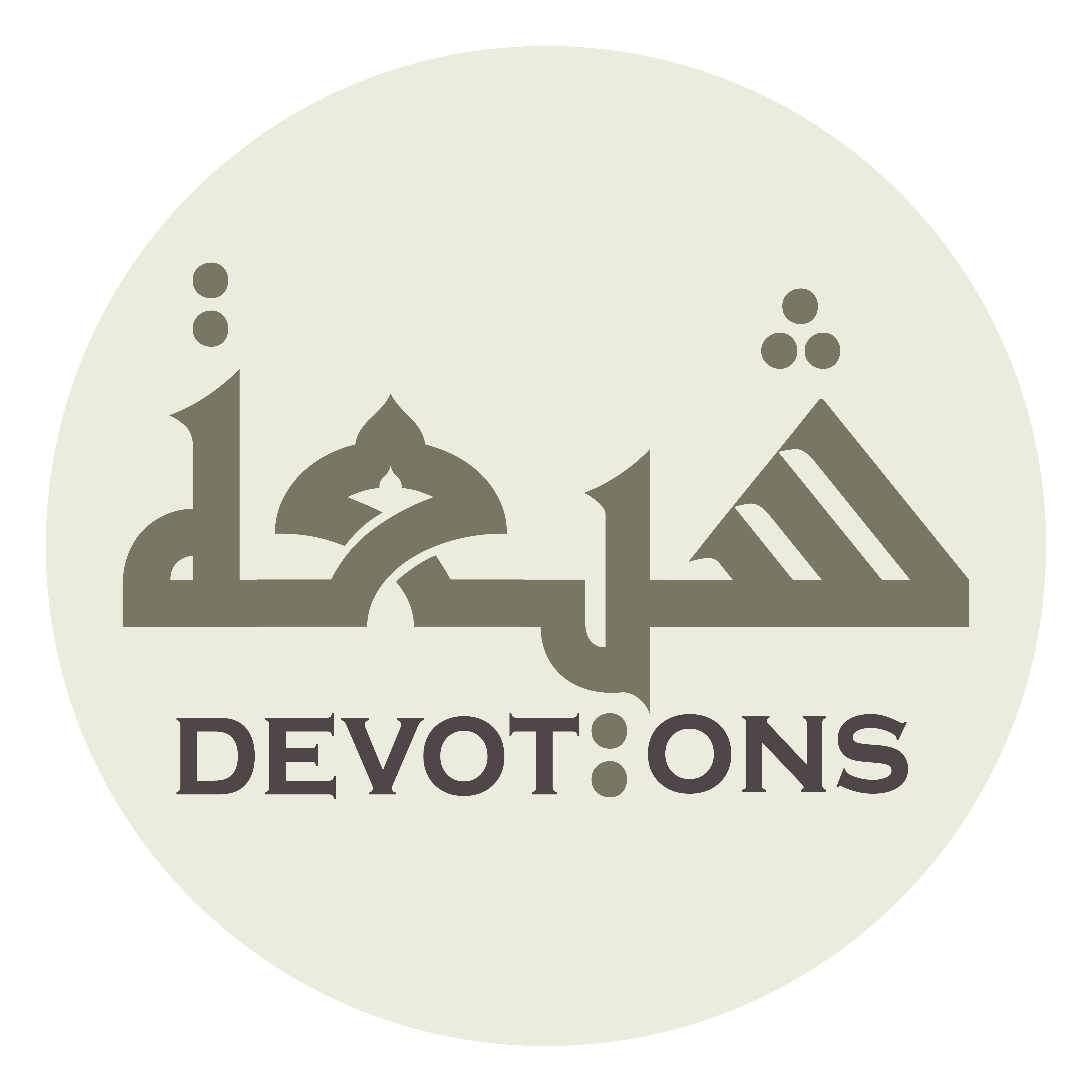 وَمَوَدَّتِيْ خَالِصَةٌ لَكُمْ

wamawaddatī khāliṣatun lakum

and my love is sincerely dedicated to you.
Ziarat Ale Yasin
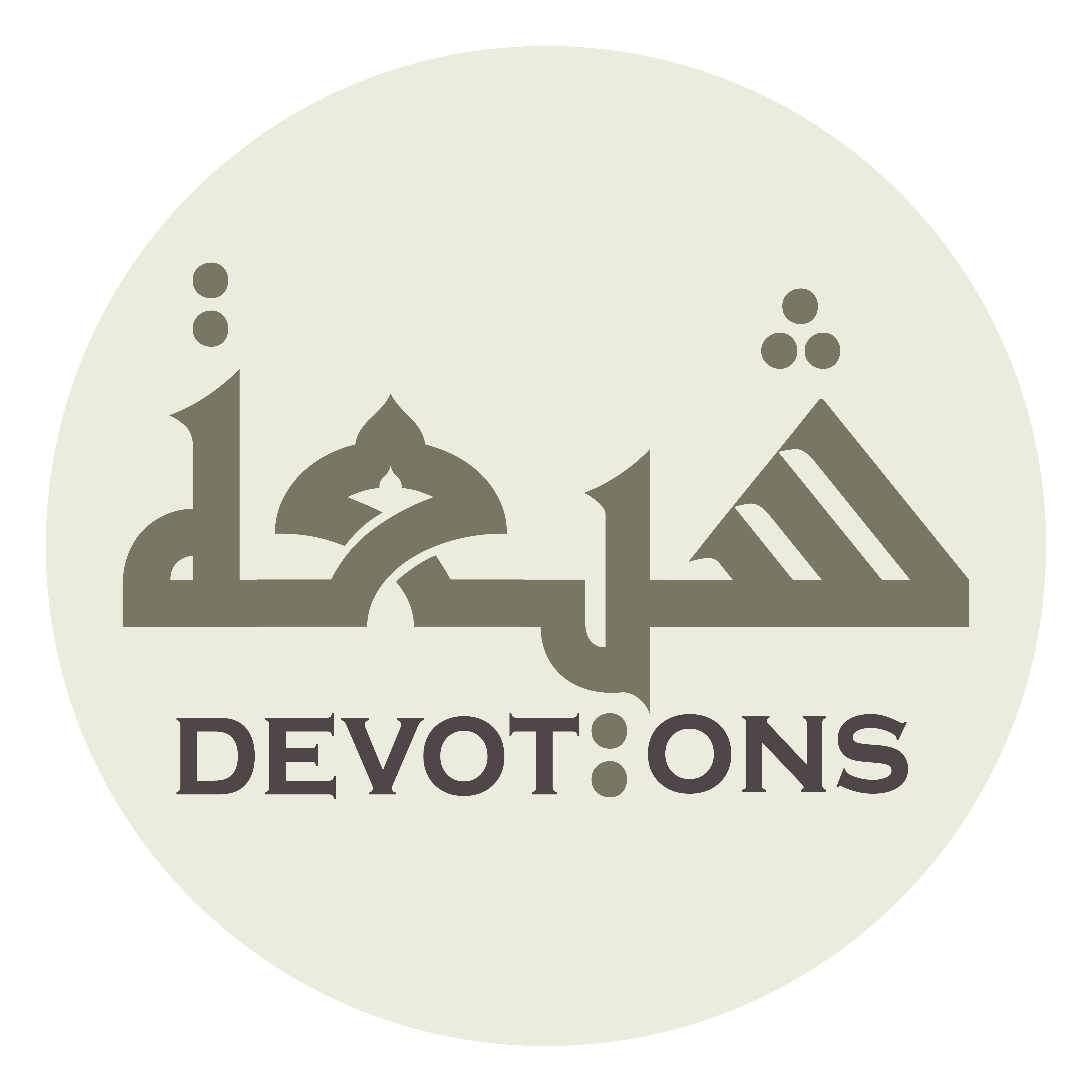 آمِيْنَ آمِيْنَ

āmīna-āmīn

Respond! Respond!
Ziarat Ale Yasin
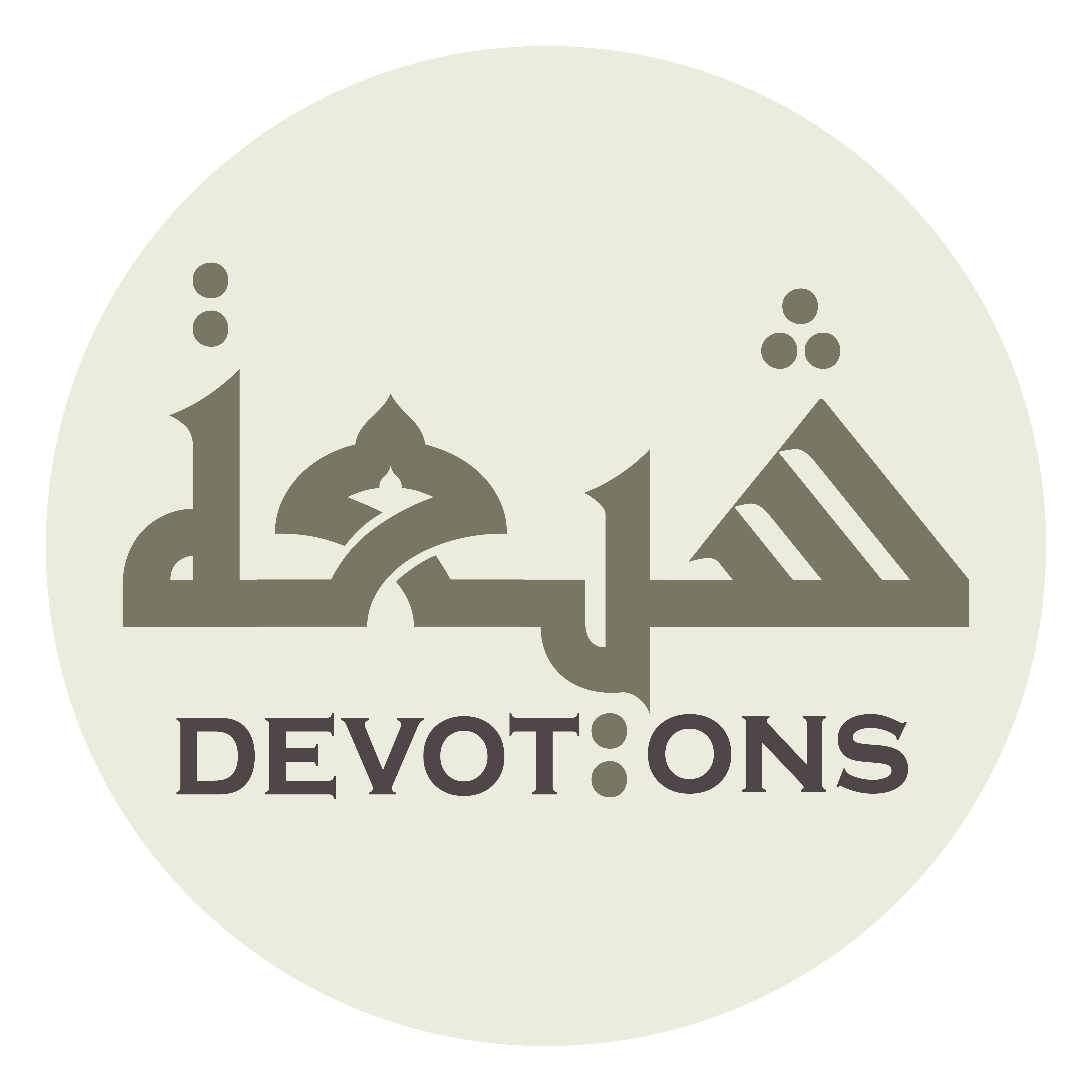 Then recite the following Dua:
Ziarat Ale Yasin
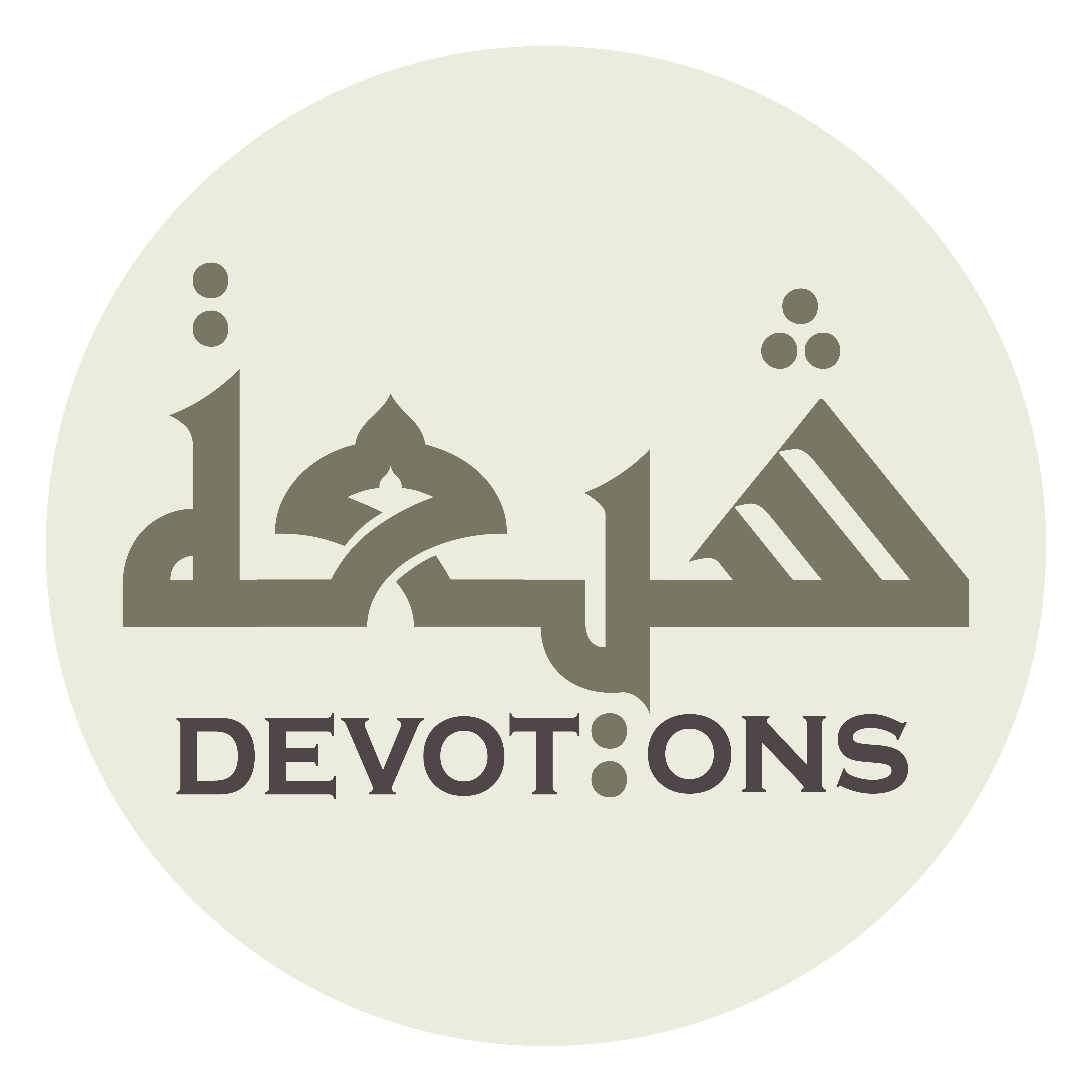 بِسْمِ اللَّـهِ الرَّحْمَـٰنِ الرَّحِيمِ

bismillāhir raḥmanir raḥīm

In the Name of Allah, the All-merciful, the All-compassionate
Ziarat Ale Yasin
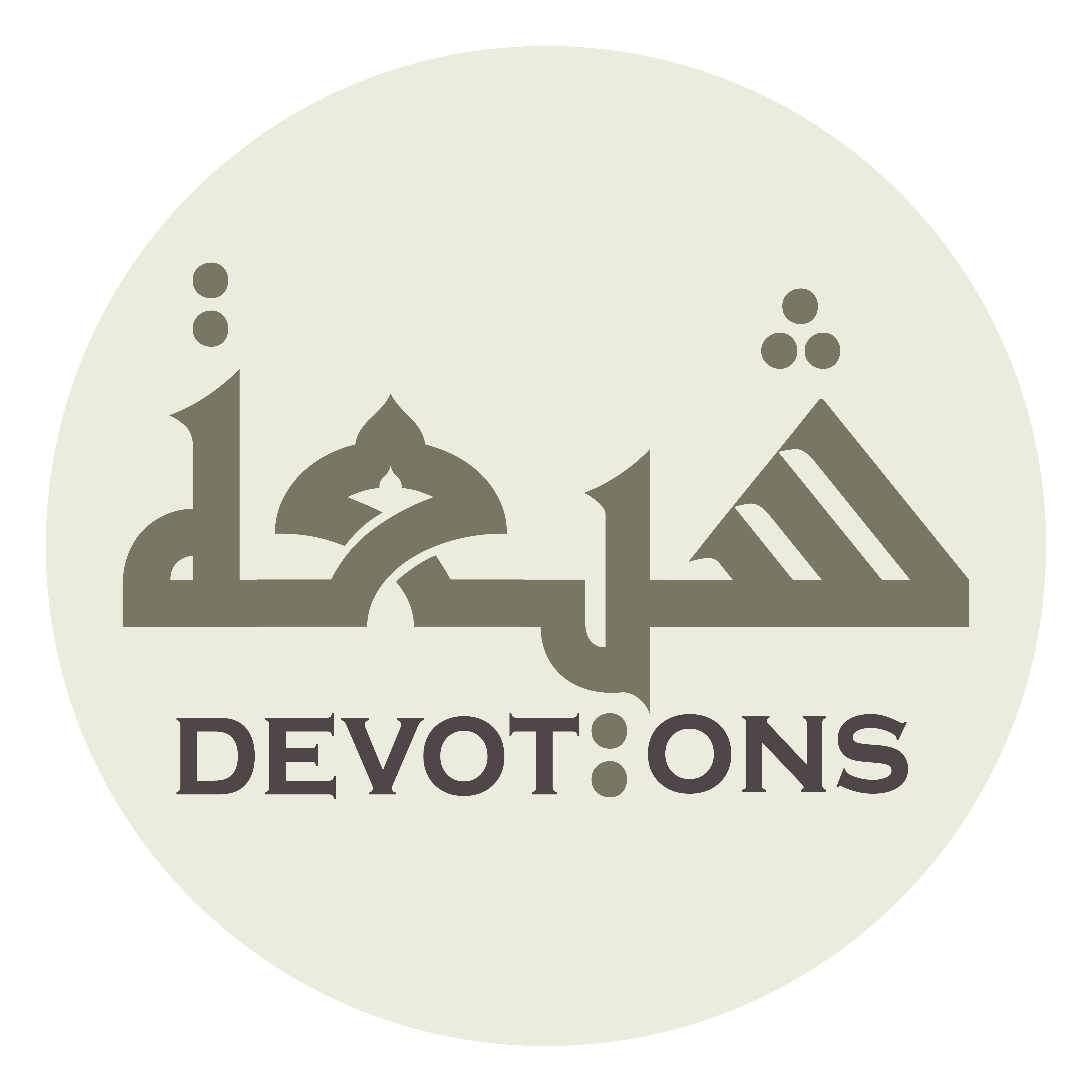 اَللّٰهُمَّ إِنِّيْ أَسْأَلُكَ أَنْ تُصَلِّيَ عَلٰى مُحَمَّدٍ

allāhumma innī as-aluka an tuṣalliya `alā muḥammad

O Allah, I beseech You to send blessings upon Muhammad
Ziarat Ale Yasin
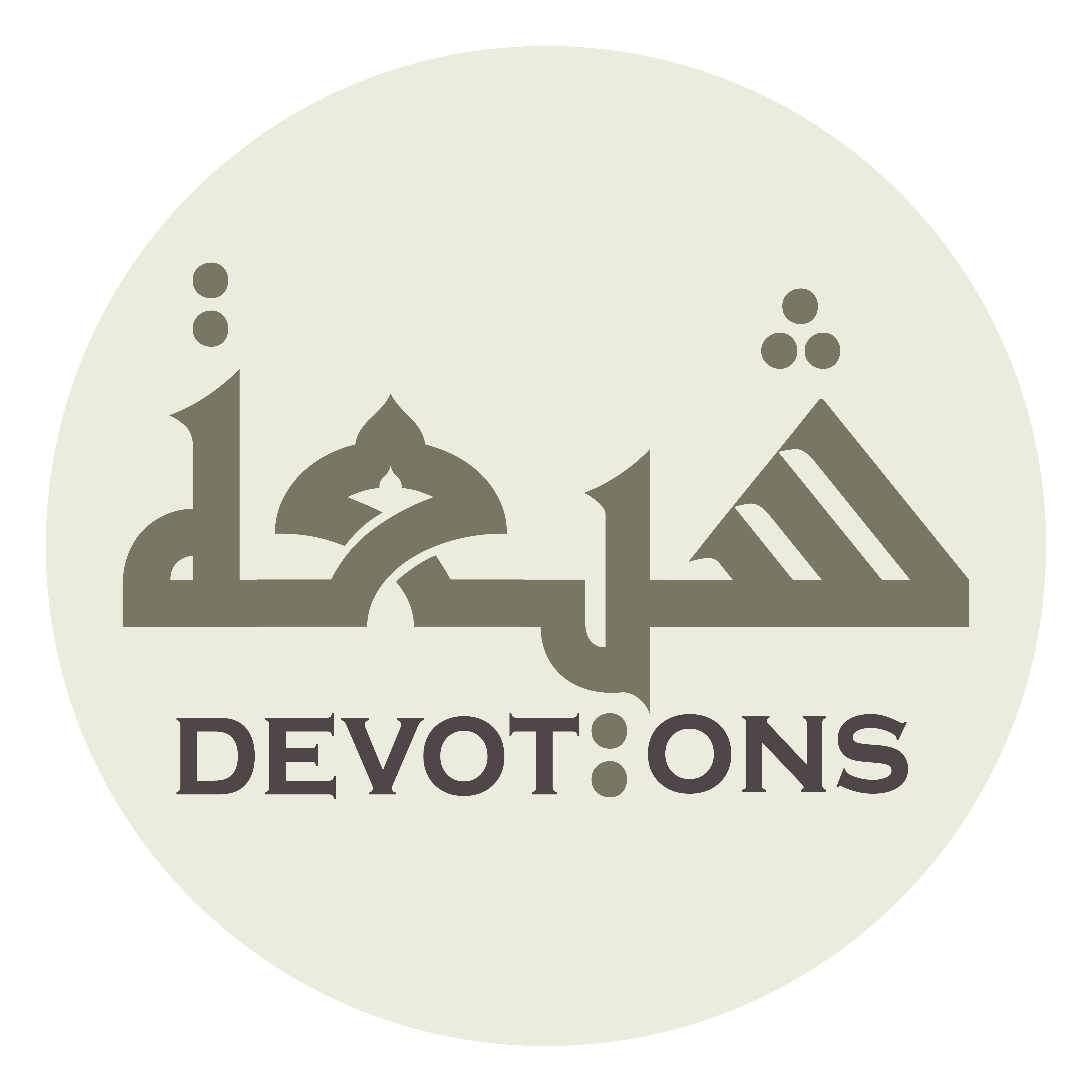 نَبِيِّ رَحْمَتِكَ وَكَلِمَةِ نُوْرِكَ

nabiyyi raḥmatika wakalimati nūrik

the Prophet of Your mercy and the Word of Your Light,
Ziarat Ale Yasin
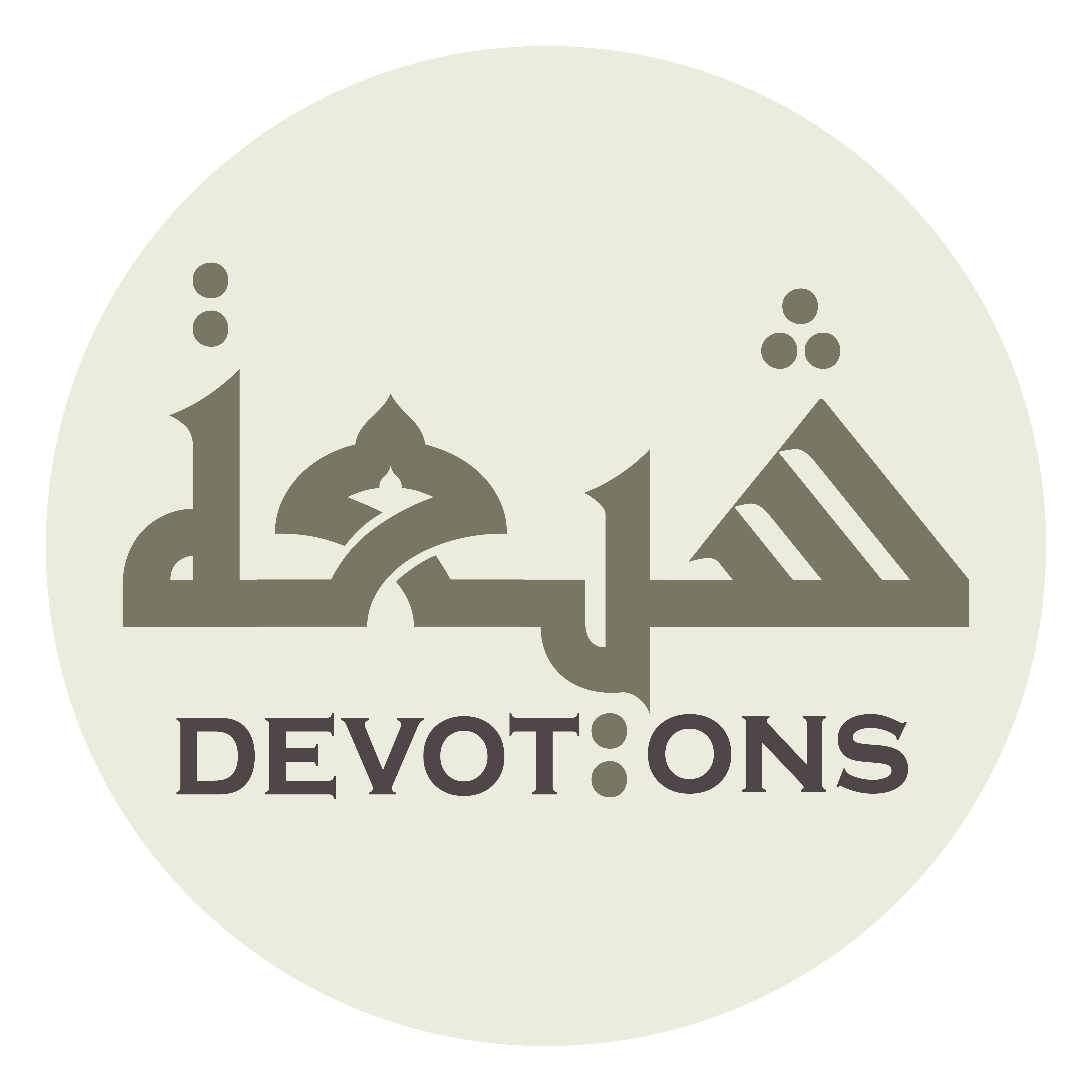 وَأَنْ تَمْلَأَ قَلْبِيْ نُورَ الْيَقِينِ

wa-an tamla-a qalbī nūral yaqīn

and to fill in my heart with the illumination of certitude,
Ziarat Ale Yasin
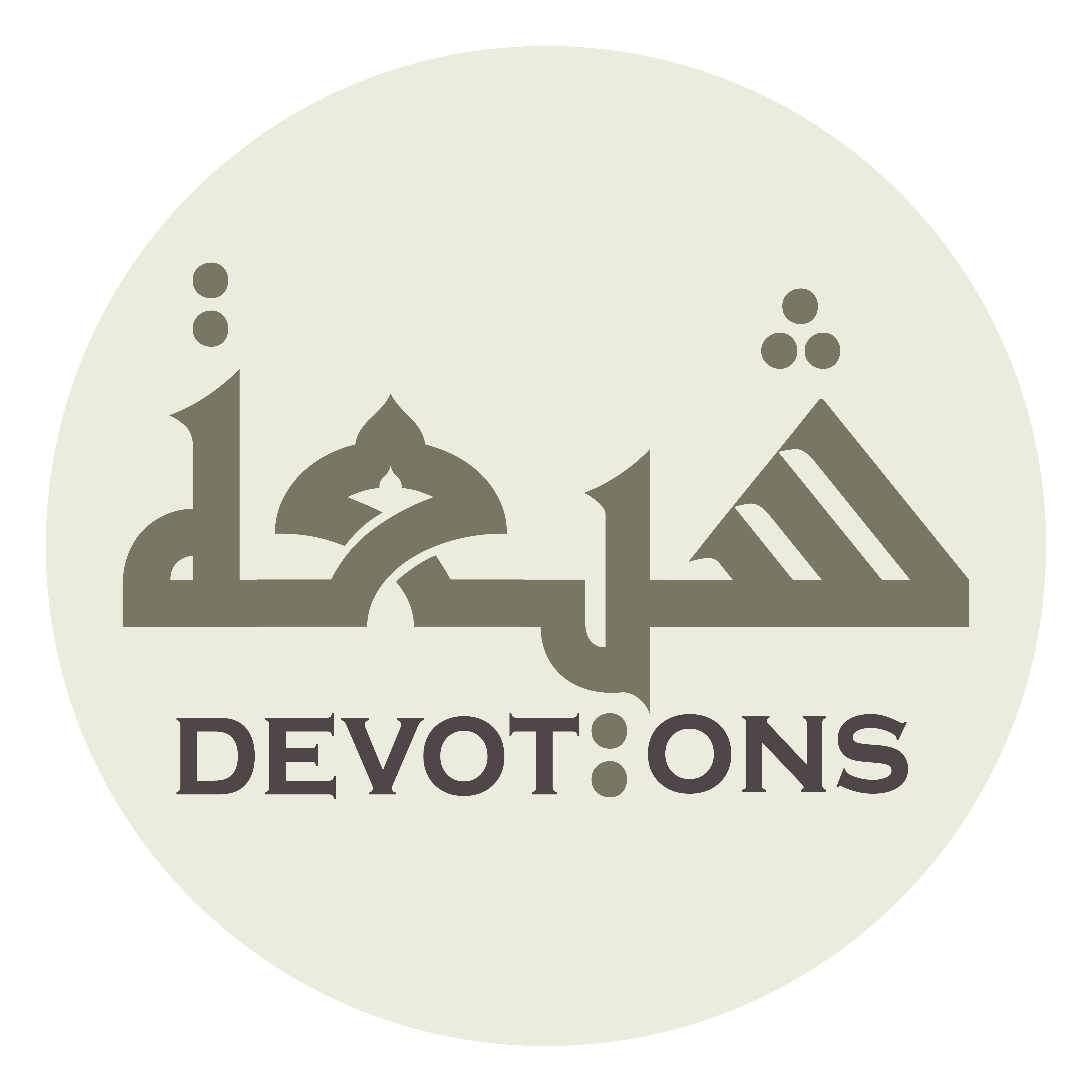 وَصَدْرِيْ نُورَ الْإِيمَانِ

waṣadrī nūral īmān

my chest with the illumination of faith,
Ziarat Ale Yasin
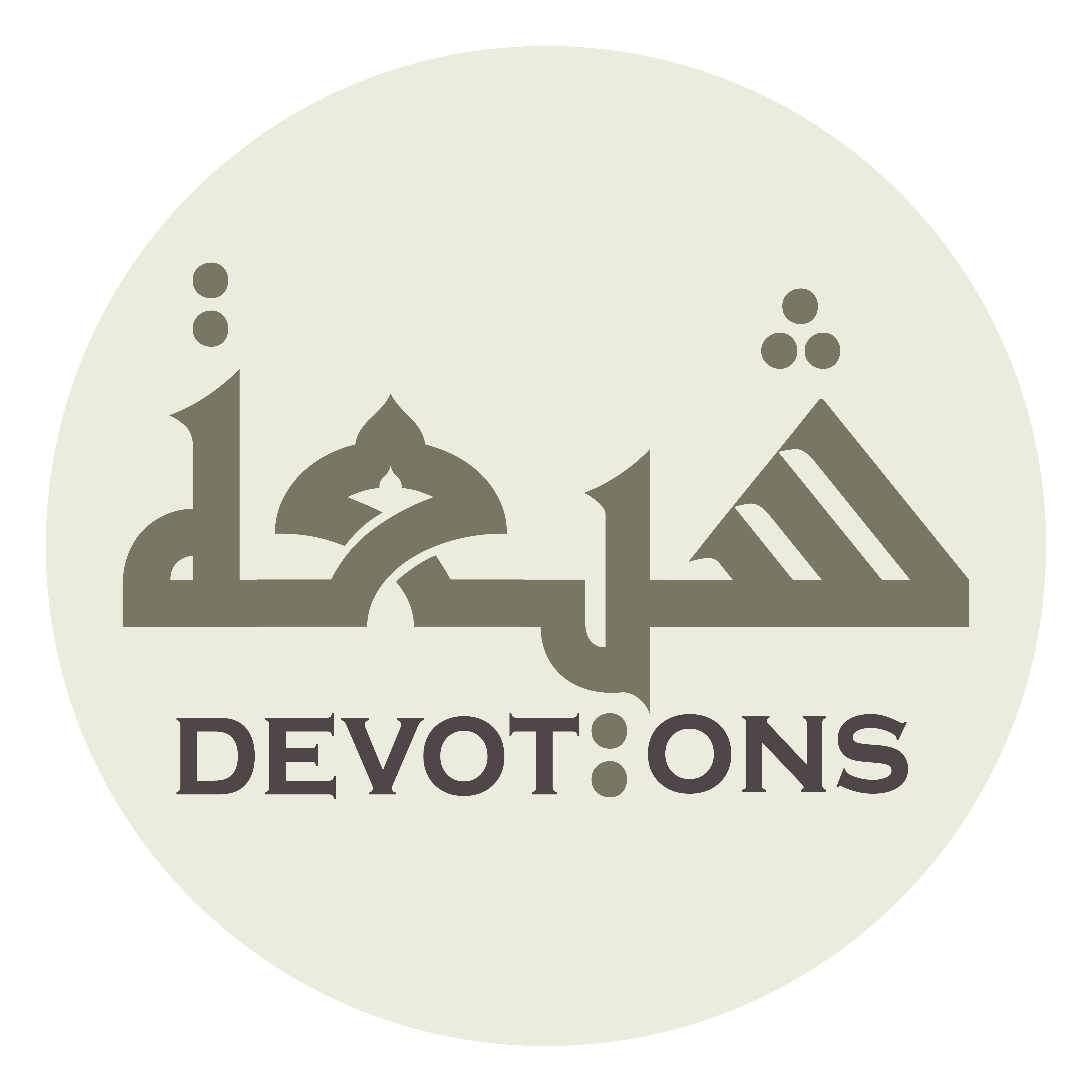 وَفِكْرِيْ نُورَ النِّيَّاتِ

wafikrī nūran niyyāt

my intellect with the illumination of honest intentions,
Ziarat Ale Yasin
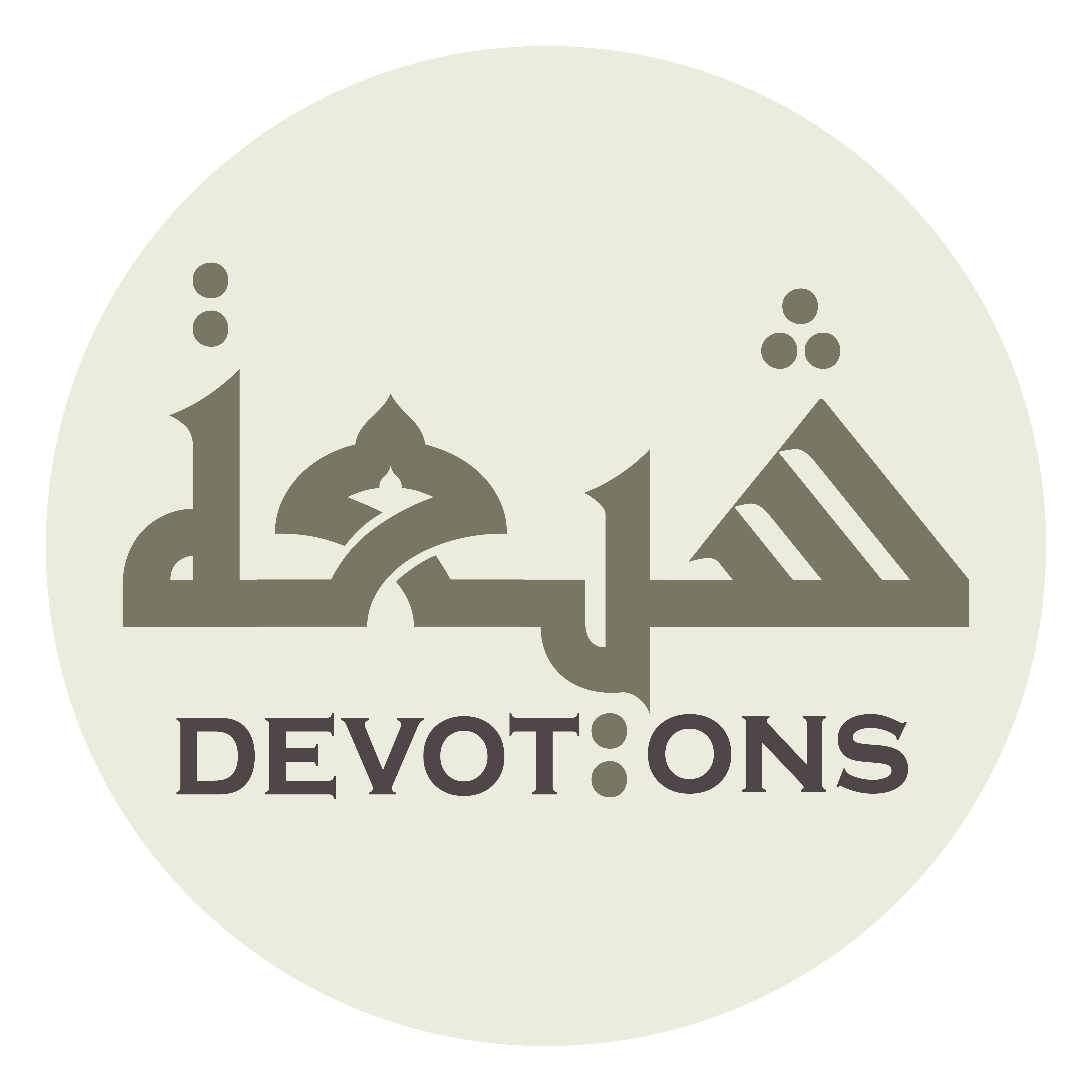 وَعَزْمِيْ نُورَ الْعِلْمِ

wa`azmī nūral `ilm

my determination with the illumination of knowledge,
Ziarat Ale Yasin
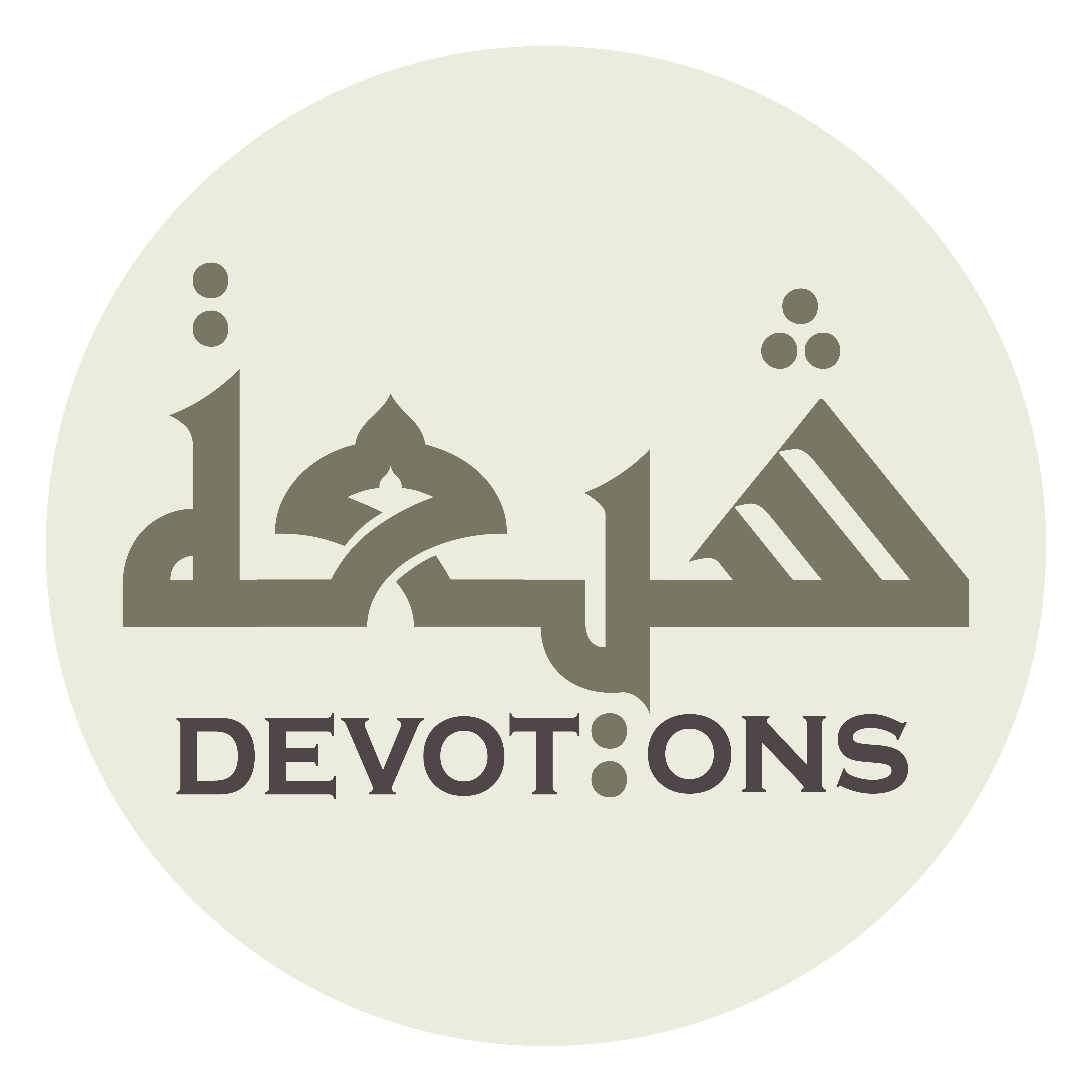 وَقُوَّتِيْ نُورَ الْعَمَلِ

waquwwatī nūral `amal

my strength with the illumination of work,
Ziarat Ale Yasin
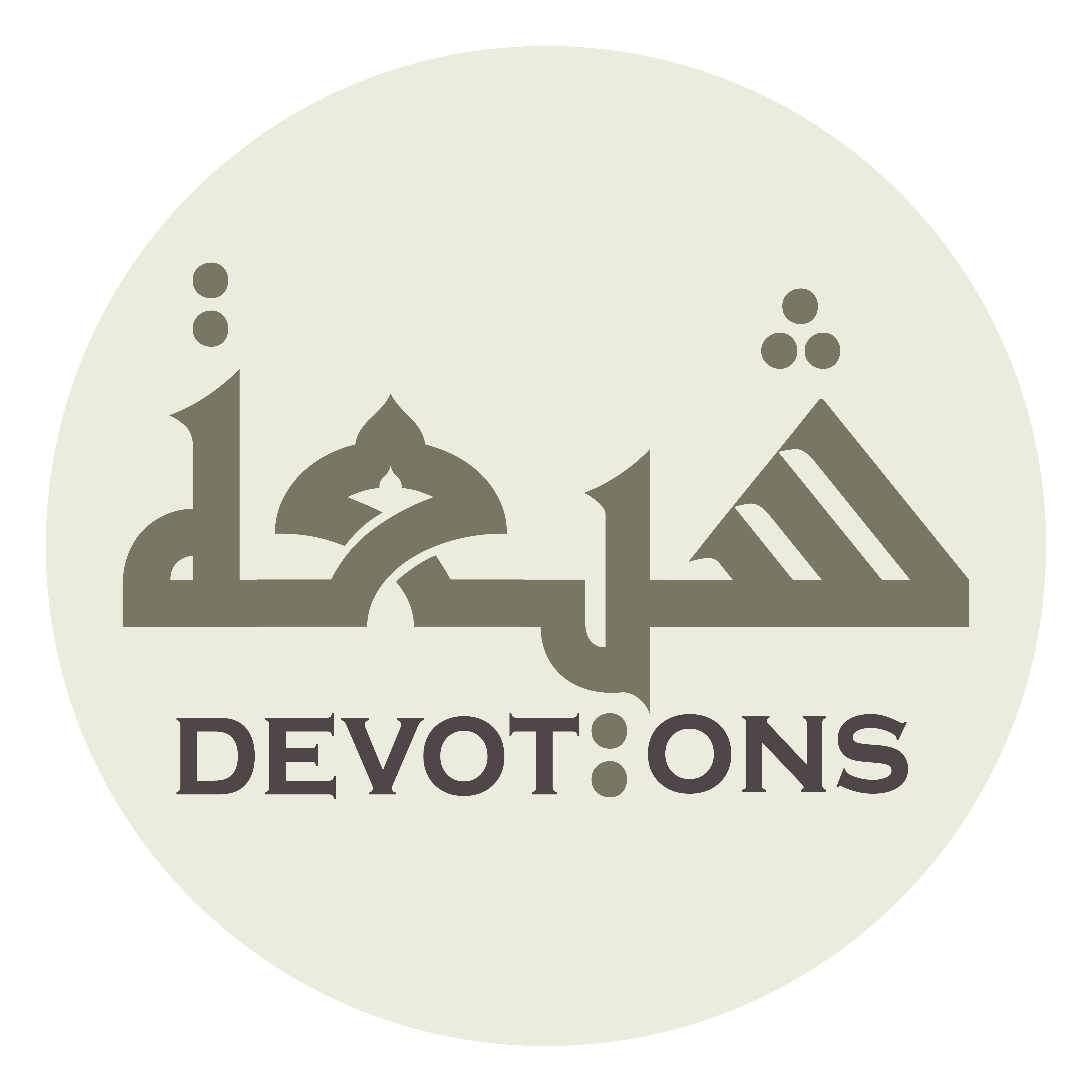 وَلِسَانِيْ نُورَ الصِّدْقِ

walisānī nūraṣ ṣidq

my tongue with the illumination of honesty,
Ziarat Ale Yasin
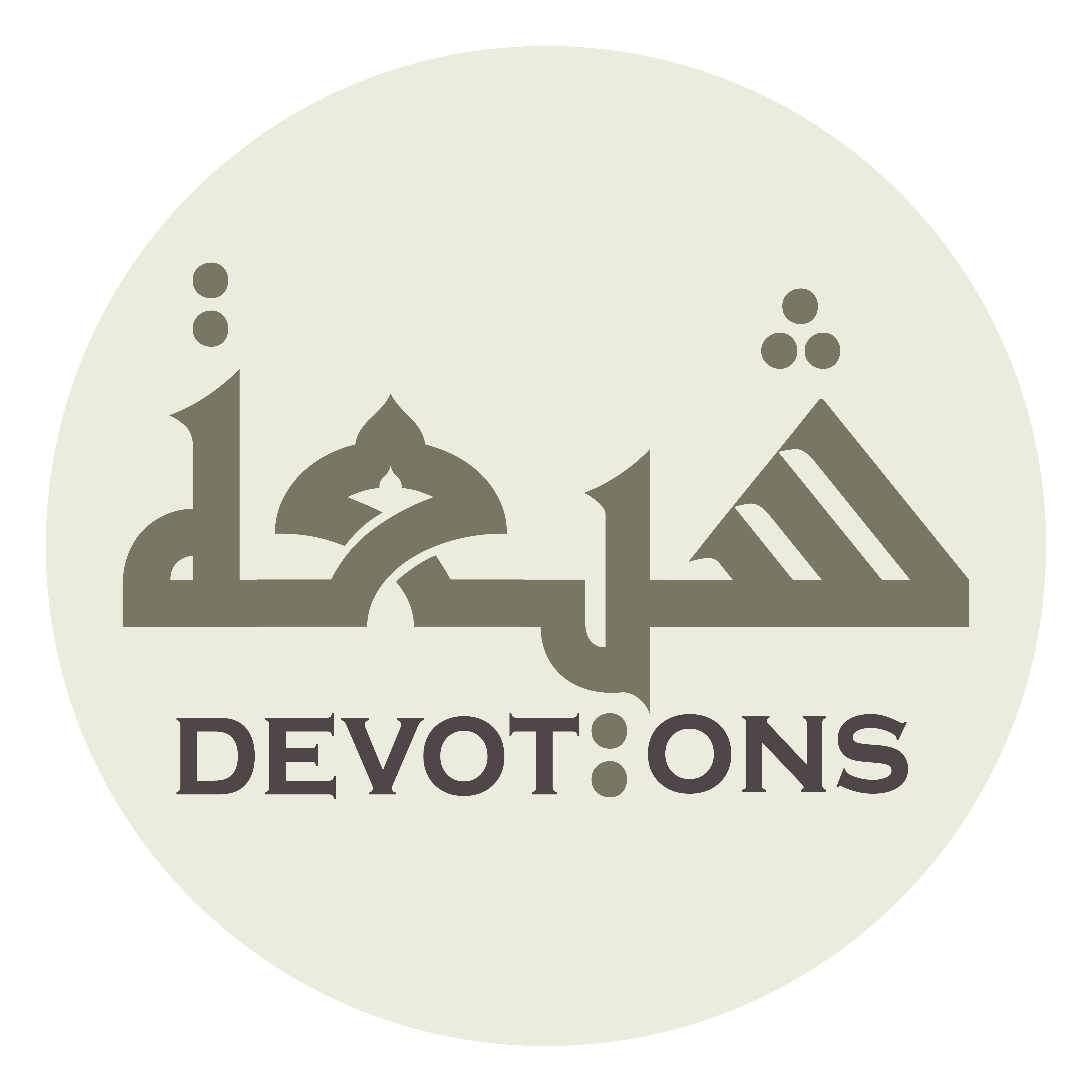 وَدِيْنِيْ نُورَ الْبَصَائِرِ مِنْ عِنْدِكَ

wadīnī nūral baṣā-iri min `indik

my religion with the illumination of clear evidence from You,
Ziarat Ale Yasin
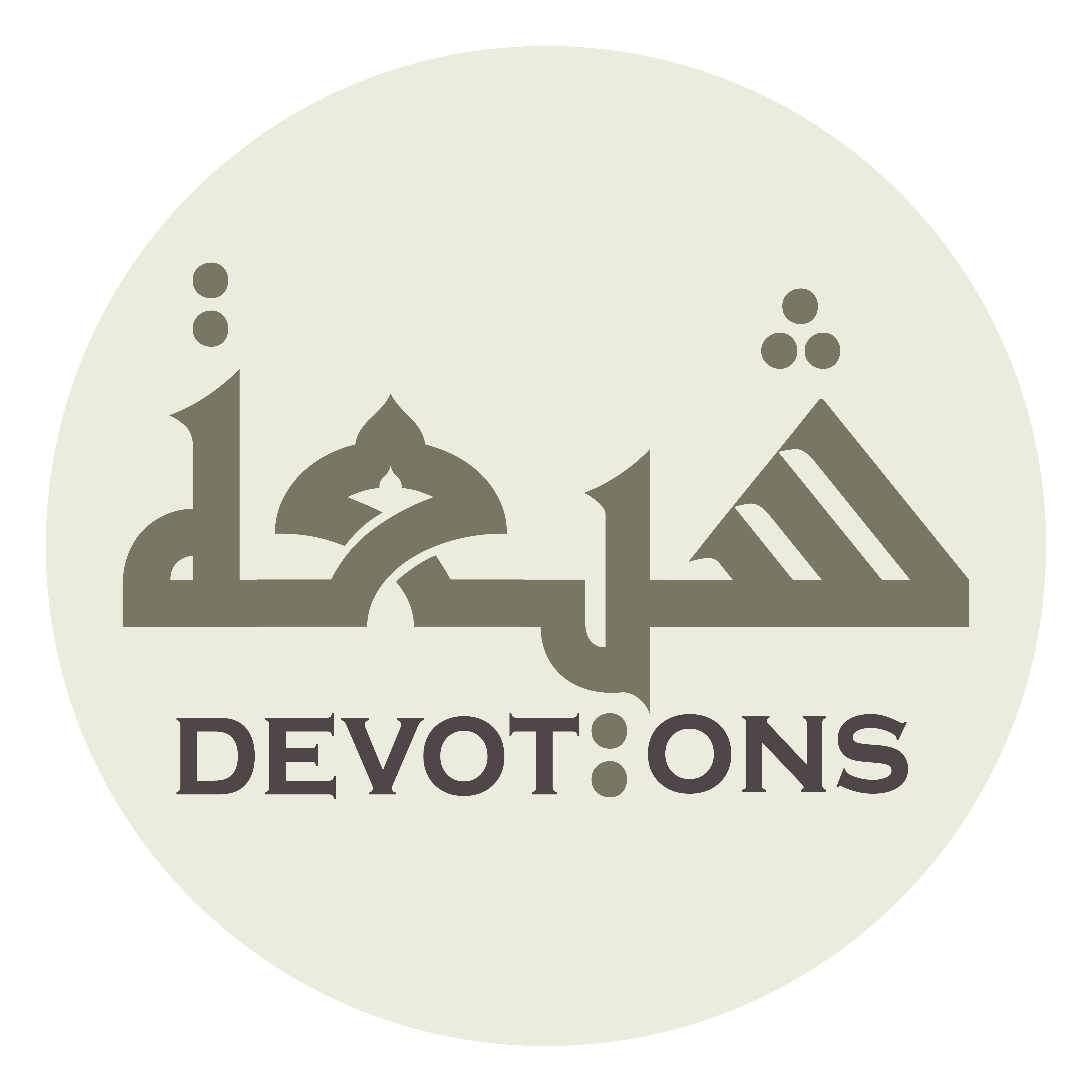 وَبَصَرِيْ نُورَ الضِّيَاءِ

wabaṣarī nūraḍ ḍiyā

my sight with the illumination of brightness,
Ziarat Ale Yasin
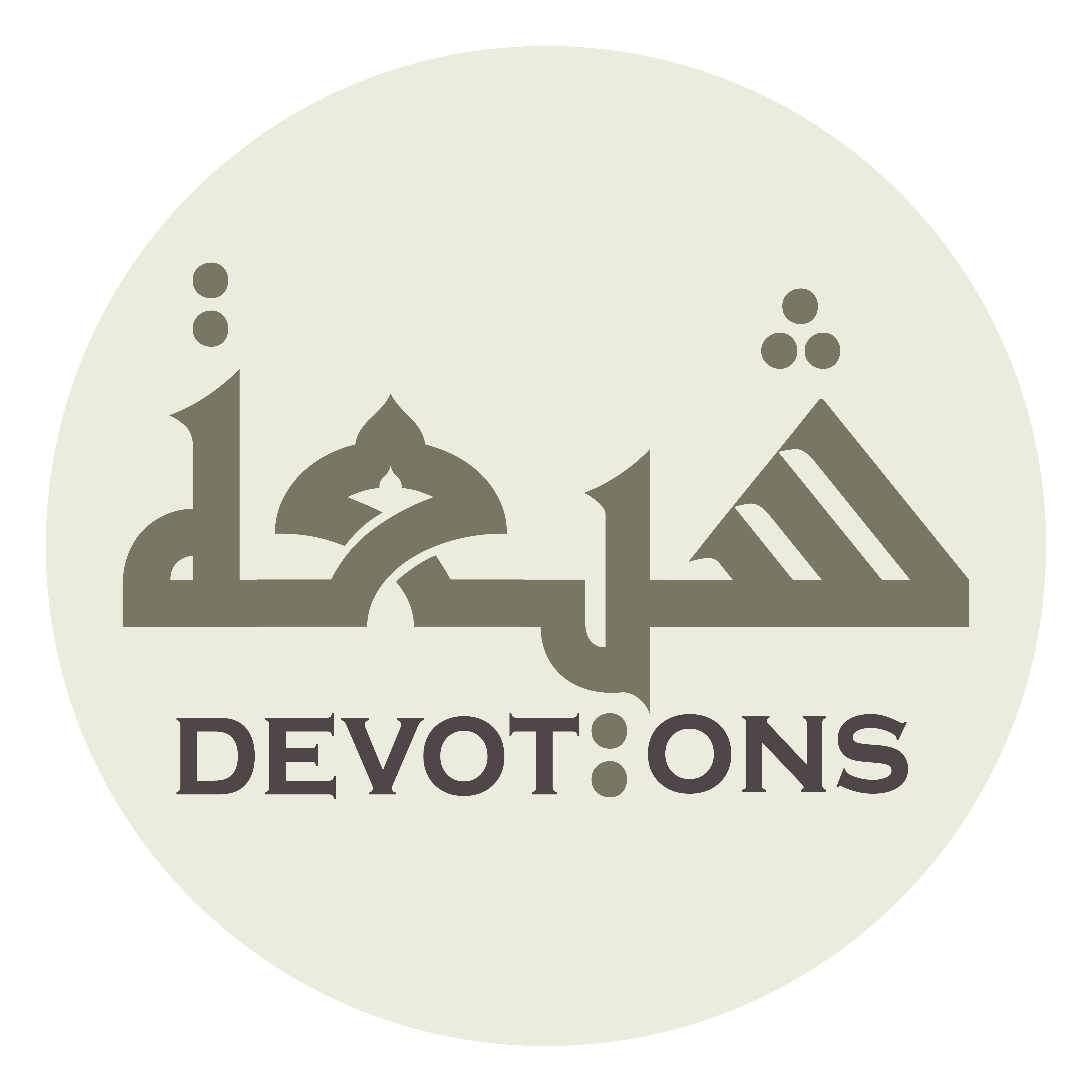 وَسَمْعِيْ نُورَ الْحِكْمَةِ

wasam`ī nūral ḥikmah

my hearing with the illumination of wisdom,
Ziarat Ale Yasin
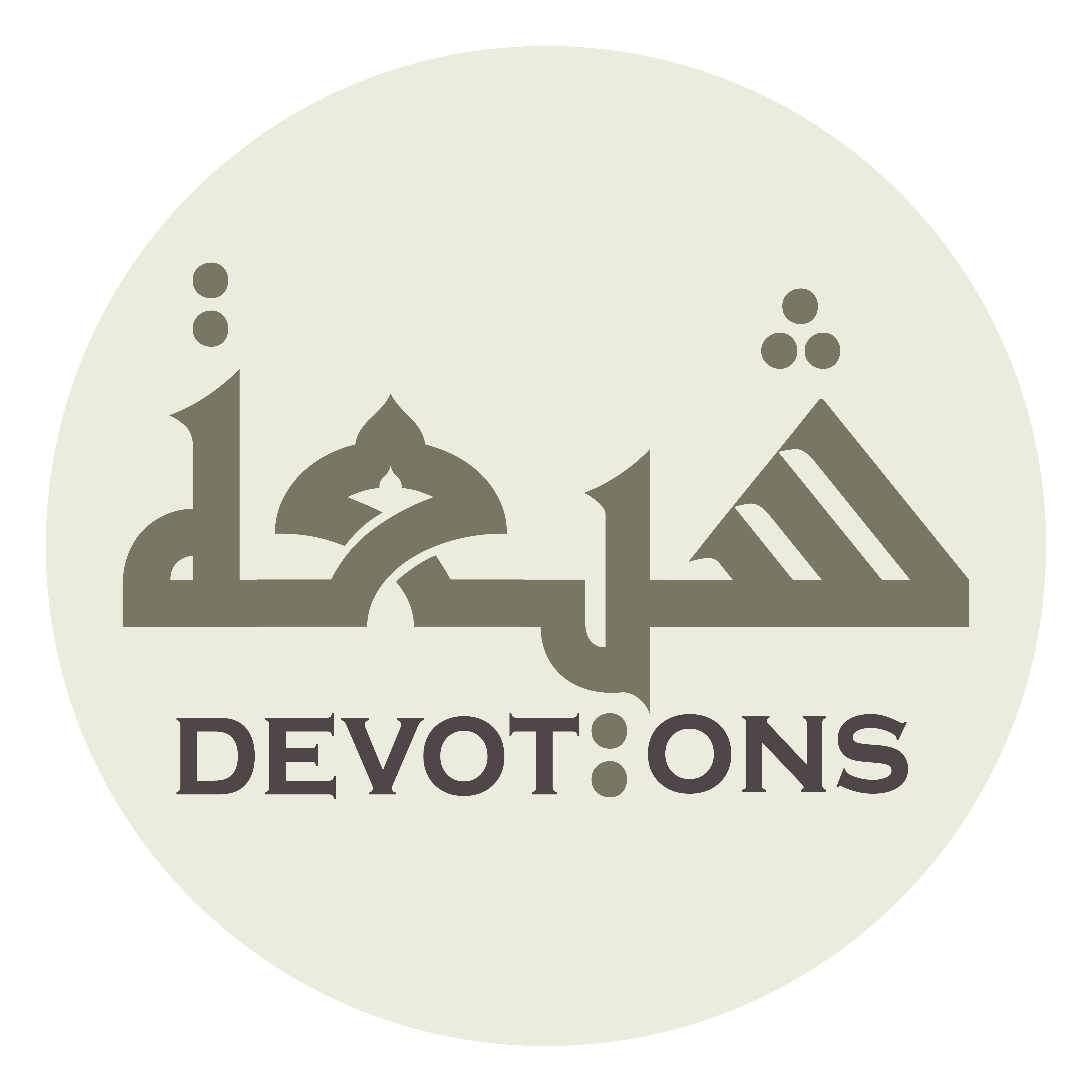 وَمَوَدَّتِيْ نُورَ الْمُوَالَاةِ لِمُحَمَّدٍ وَ آلِهِ

wamawaddatī nūral muwālāti limuḥammadin wa ālih

and my faculty of love with the illumination of sincere loyalty to Muhammad and his Household,
Ziarat Ale Yasin
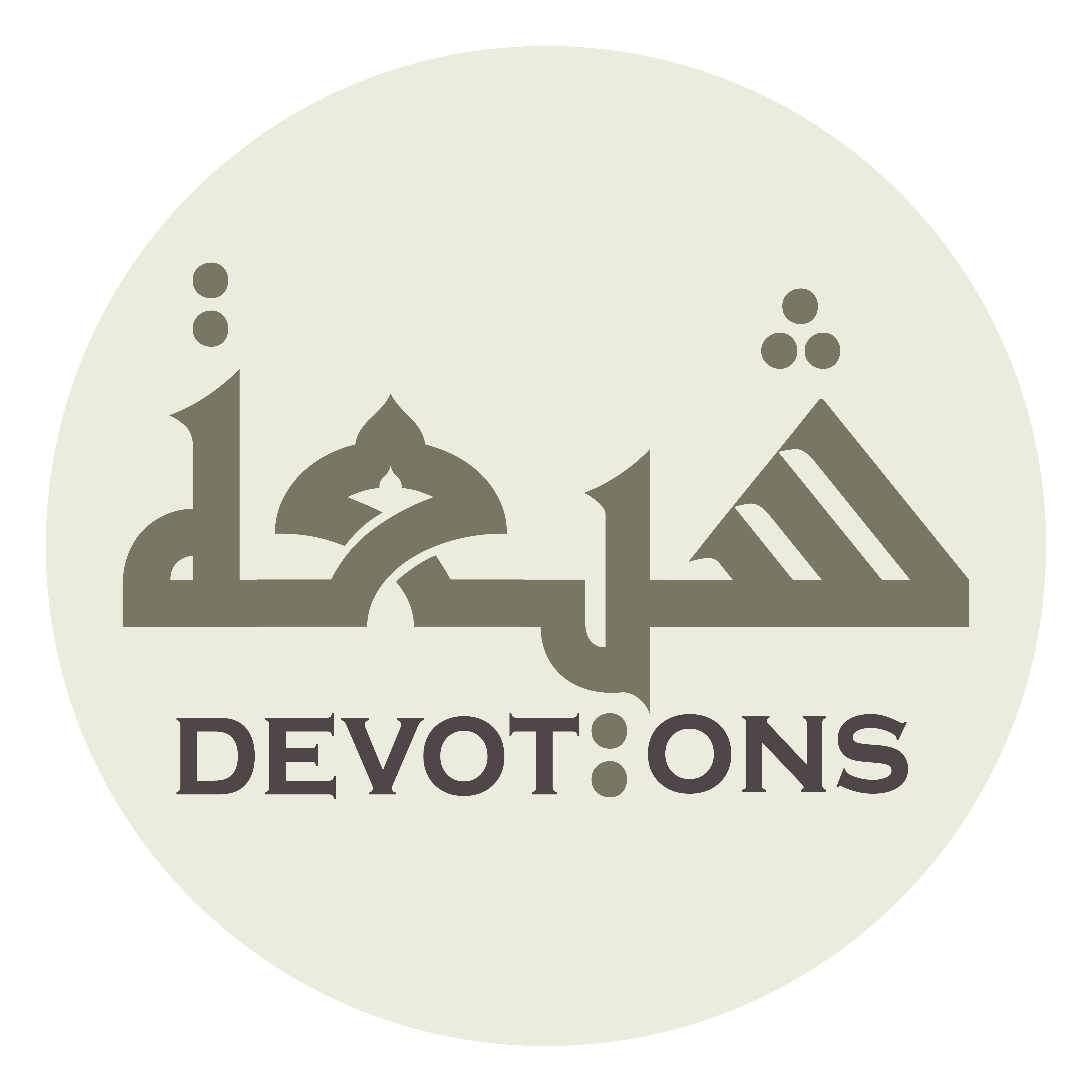 عَلَيْهِمُ السَّلامُ

`alayhimus salām

peace be upon them,
Ziarat Ale Yasin
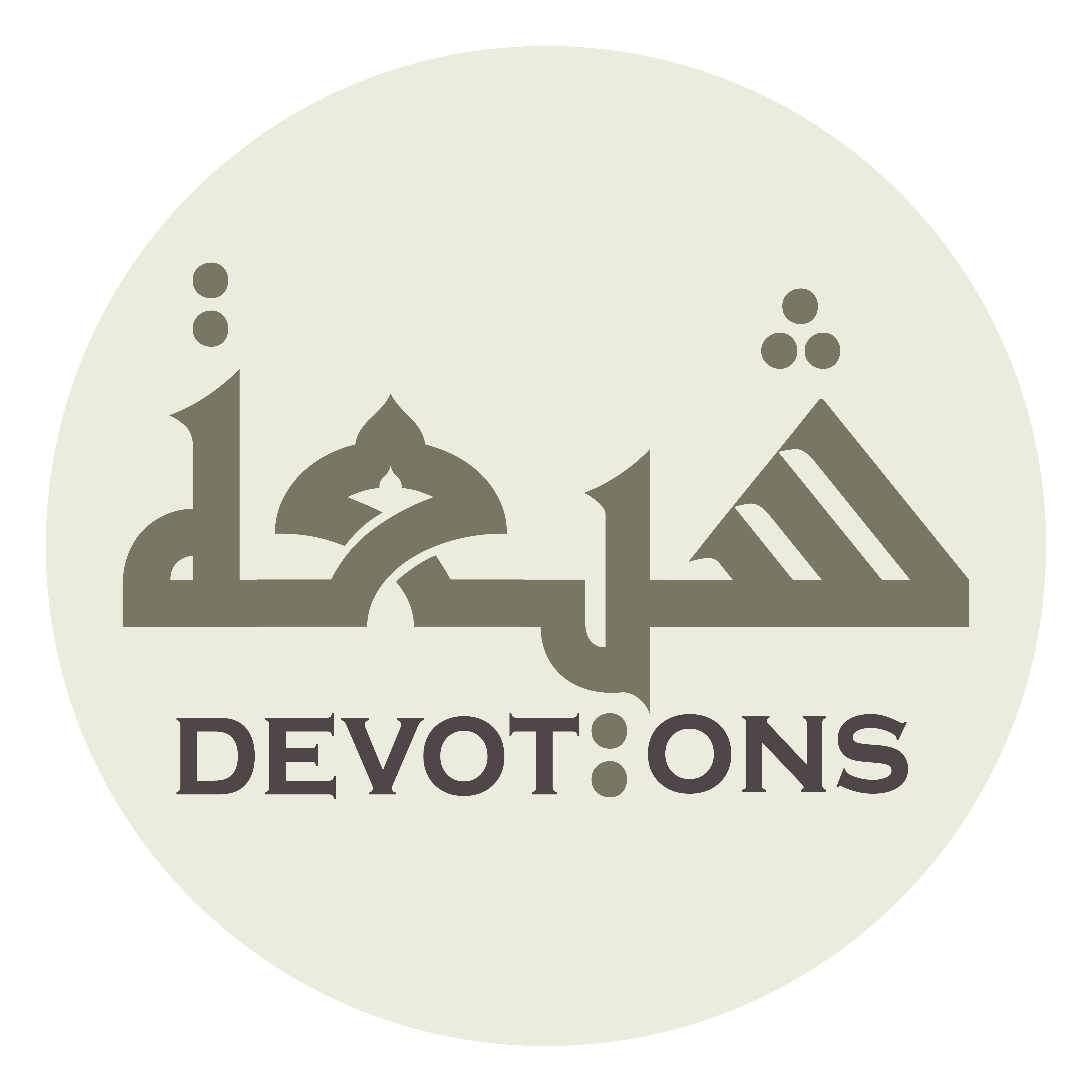 حَتَّىٰ أَلْقَاكَ وَقَدْ وَفَيْتُ بِعَهْدِكَ وَمِيثَاقِكَ

ḥattā alqāka waqad wafaytu bi`ahdika wamīthāqik

so that I, when I meet You, will have fulfilled the pledge and covenant that I made with You
Ziarat Ale Yasin
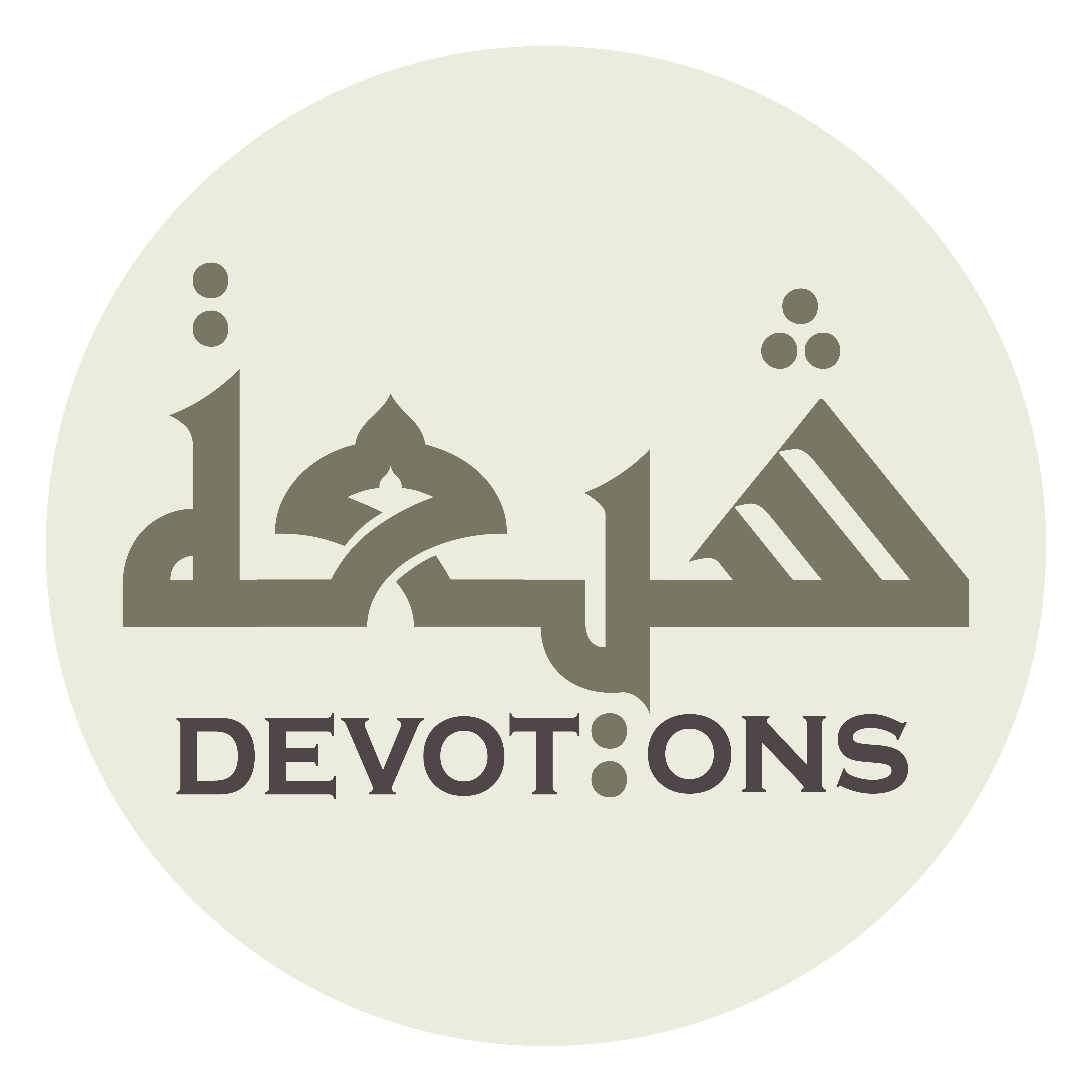 فَتُغَشِّيَنِيْ رَحْمَتَكَ

fatughashhiyanī raḥmatak

and then Your mercy will encompass me.
Ziarat Ale Yasin
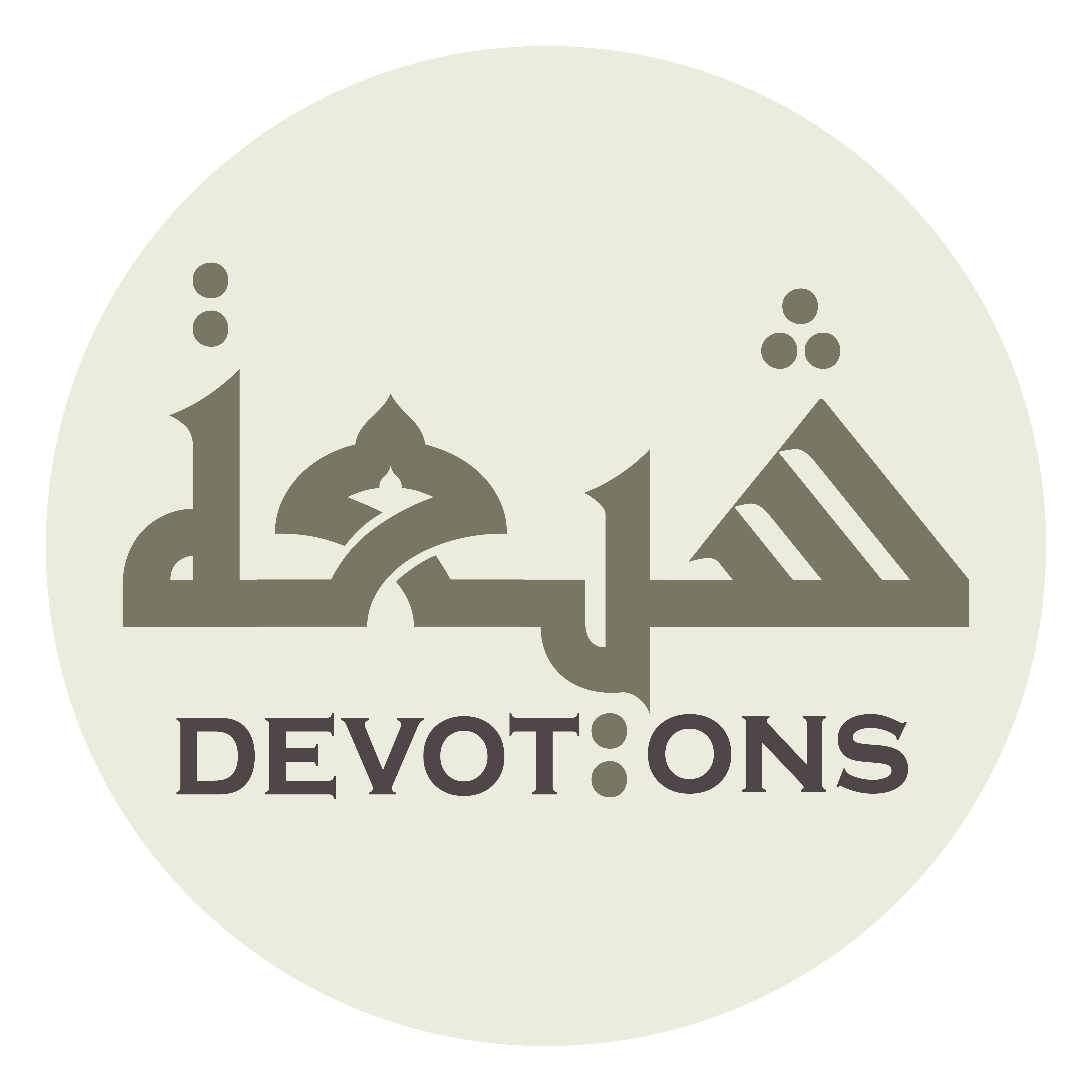 يَا وَلِيُّ يَا حَمِيدُ

yā waliyyu yā ḥamīd

O Protector! O Worthy of all praise!
Ziarat Ale Yasin
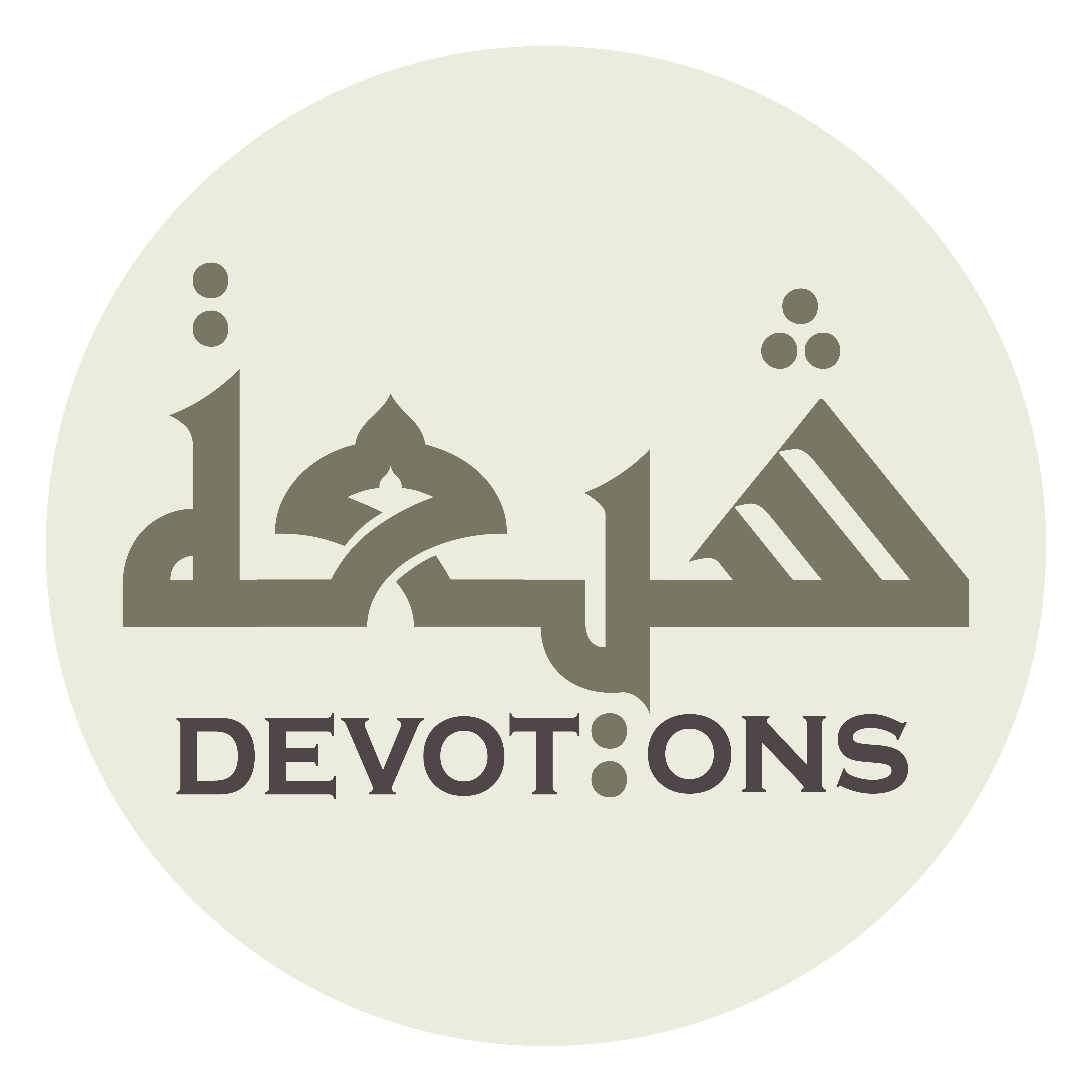 اَللّٰهُمَّ صَلِّ عَلٰى

allāhumma ṣalli `alā

O Allah, bless Muhammad (al-Mahdi)
Ziarat Ale Yasin
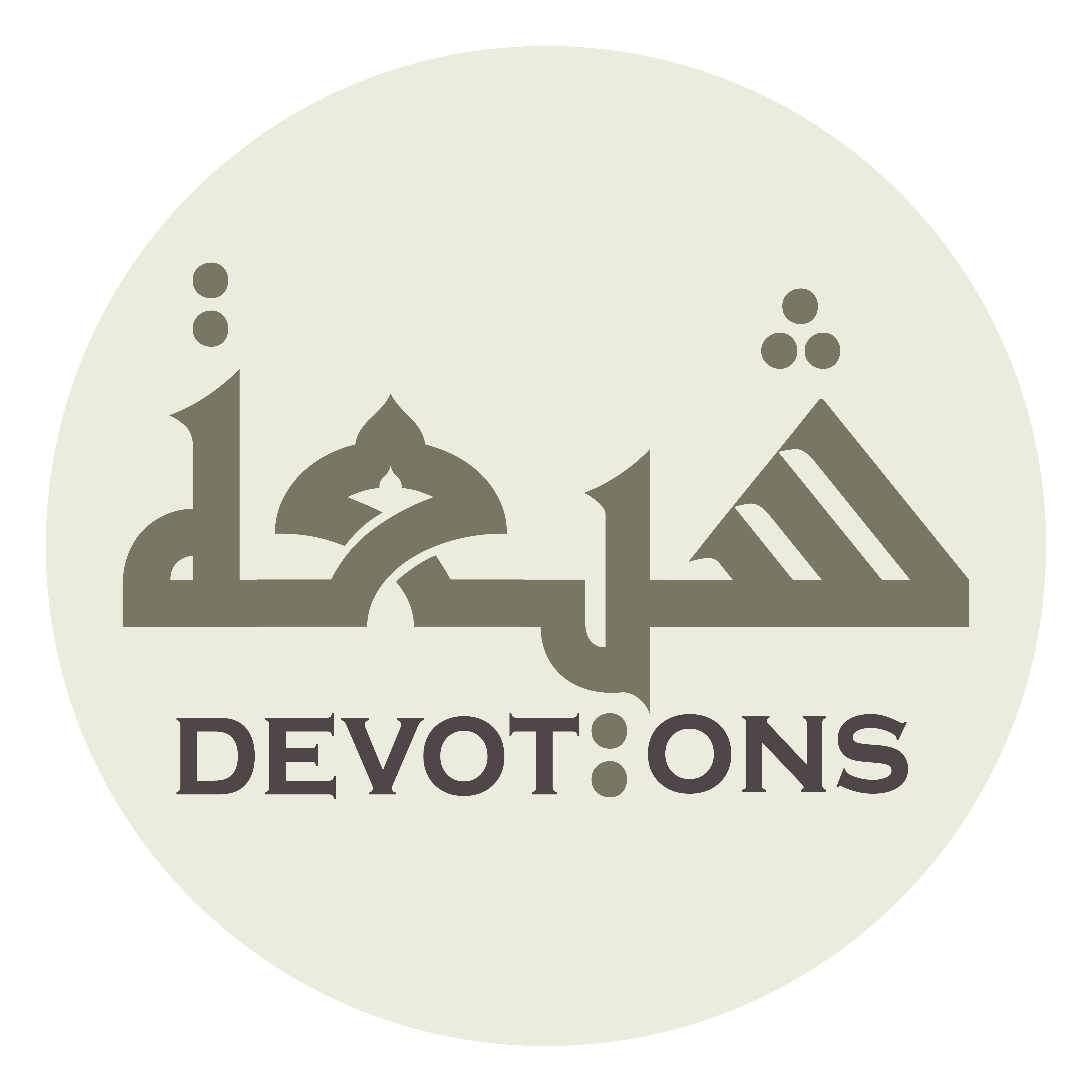 حُجَّتِكَ فِيْ أَرْضِكَ

ḥujjatika fī ar-ḍik

Your argument in Your land,
Ziarat Ale Yasin
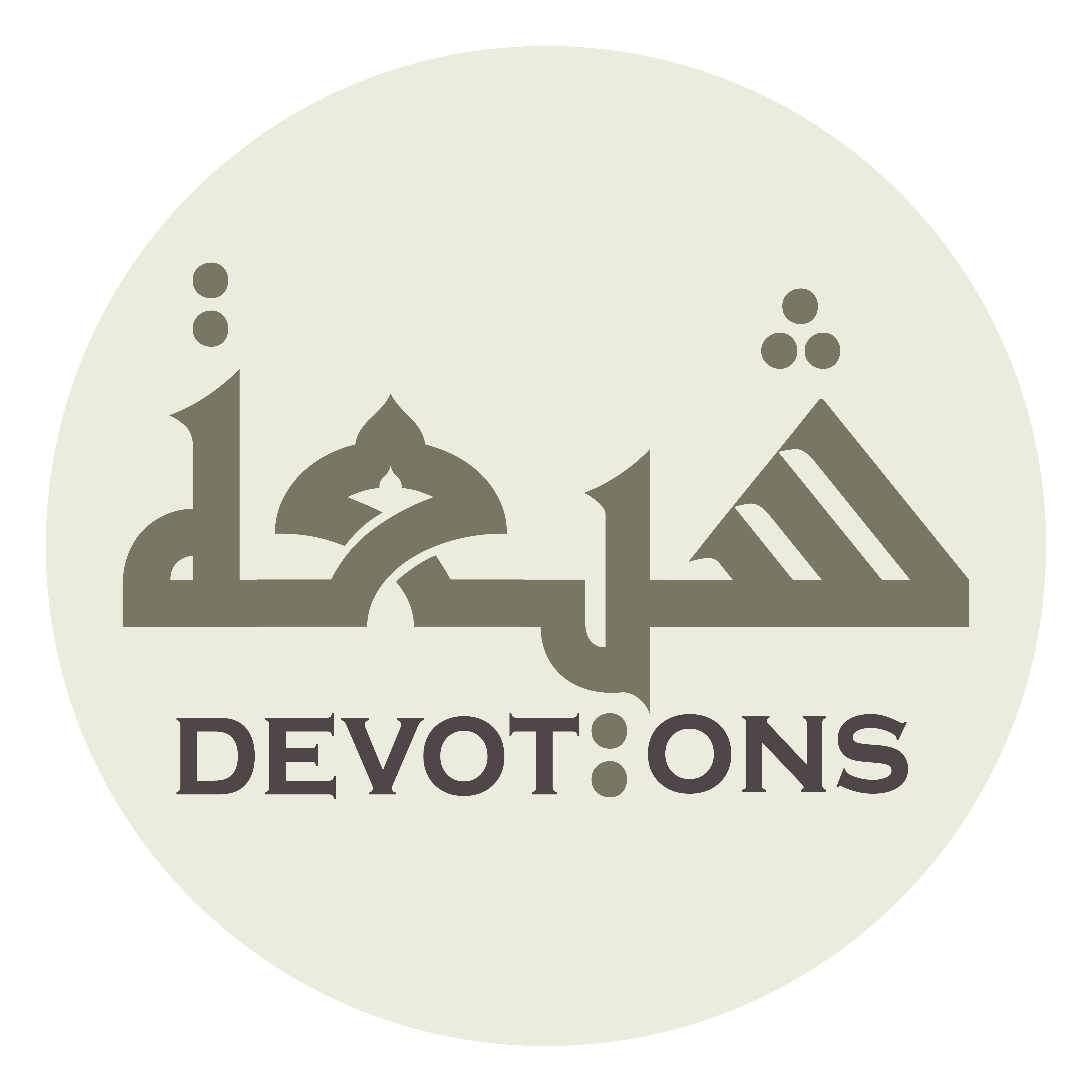 وَخَلِيفَتِكَ فِيْ بِلادِكَ

wakhalīfatika fī bilādik

Your viceroy in Your countries,
Ziarat Ale Yasin
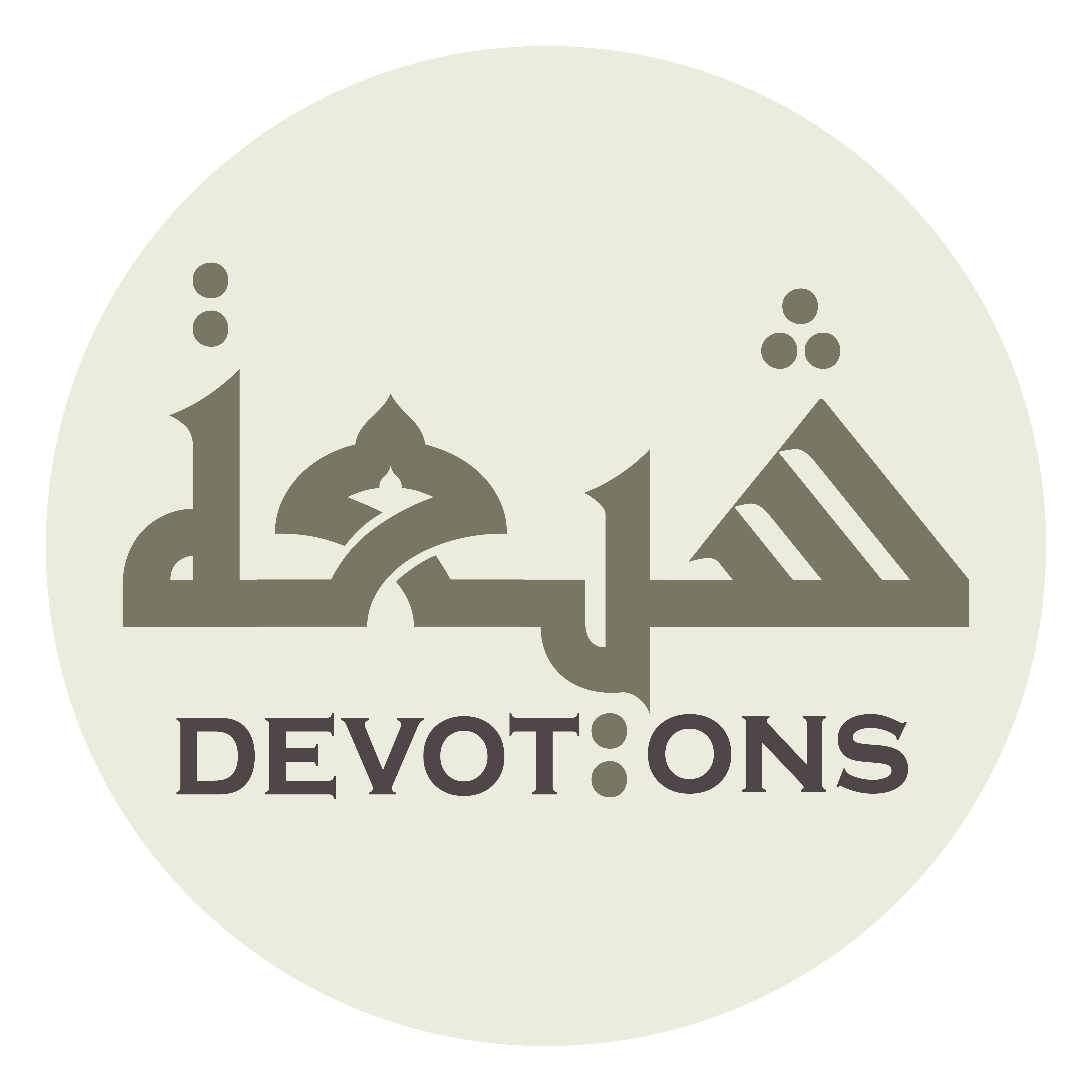 وَالدَّاعِيْ إِلٰى سَبِيلِكَ

wad dā`ī ilā sabīlik

the caller to Your course,
Ziarat Ale Yasin
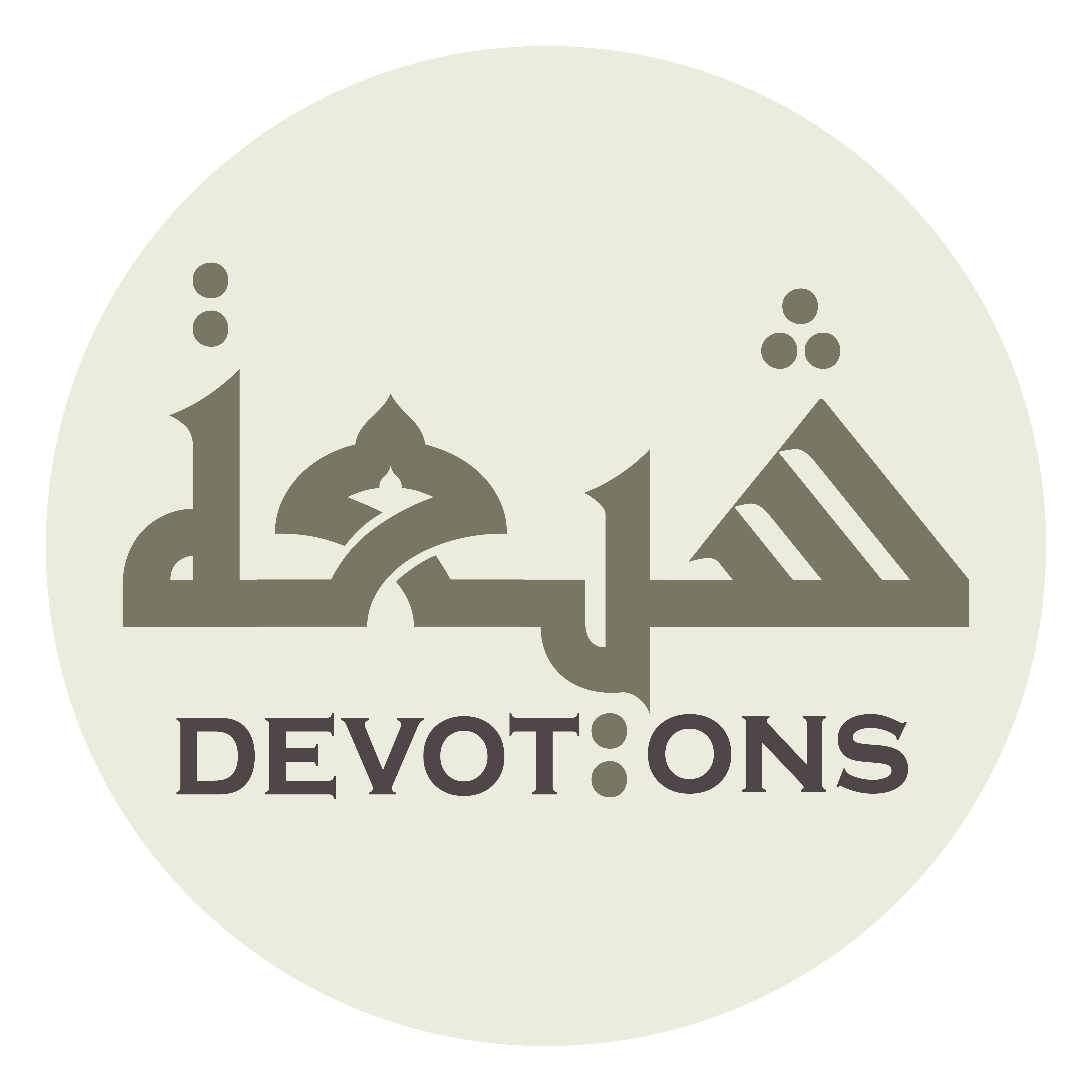 وَالْقَائِمِ بِقِسْطِكَ

walqā-imi biqisṭik

the establisher of Your justice,
Ziarat Ale Yasin
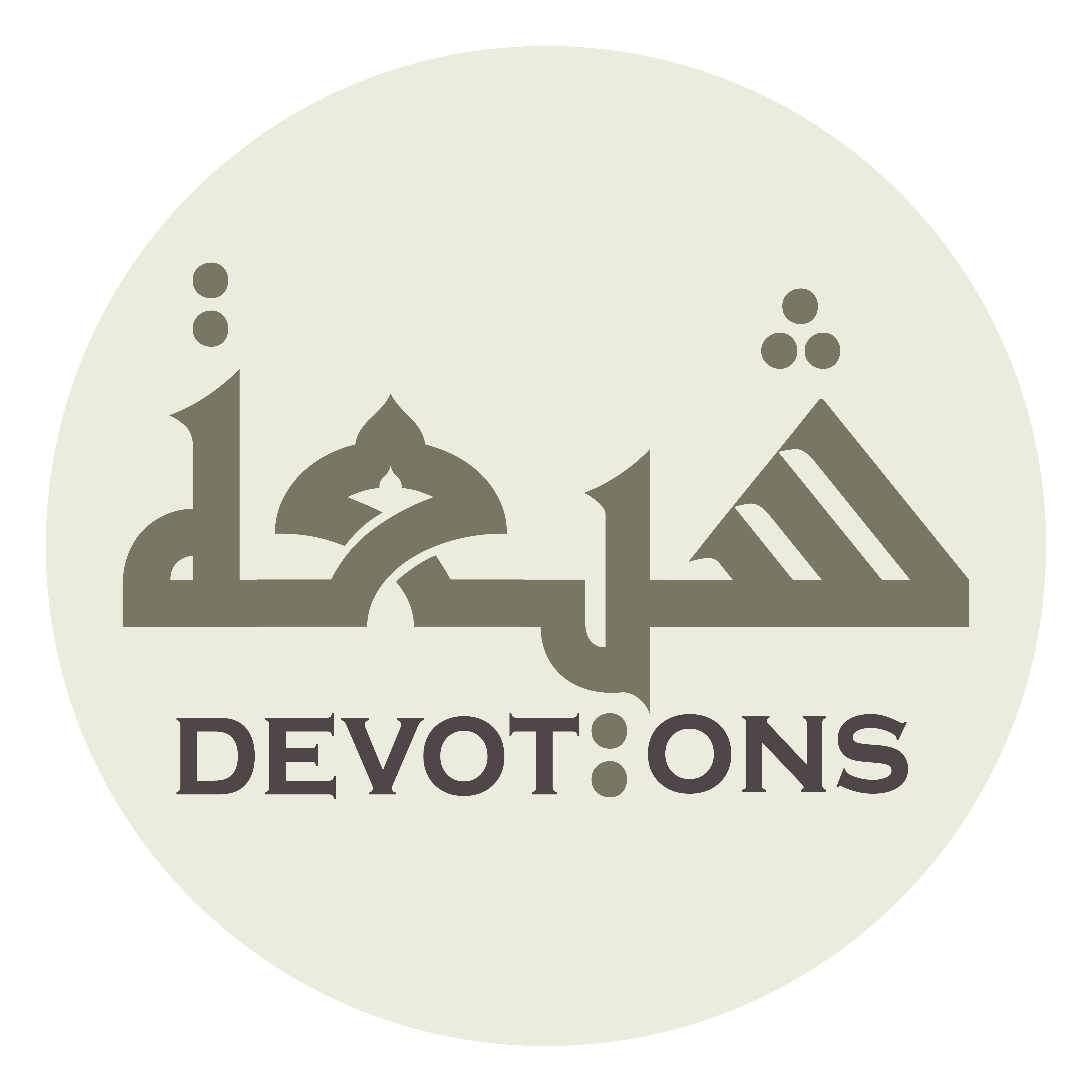 وَالثَّائِرِ بِأَمْرِكَ

wath thā-iri bi-amrik

the revolting by Your command,
Ziarat Ale Yasin
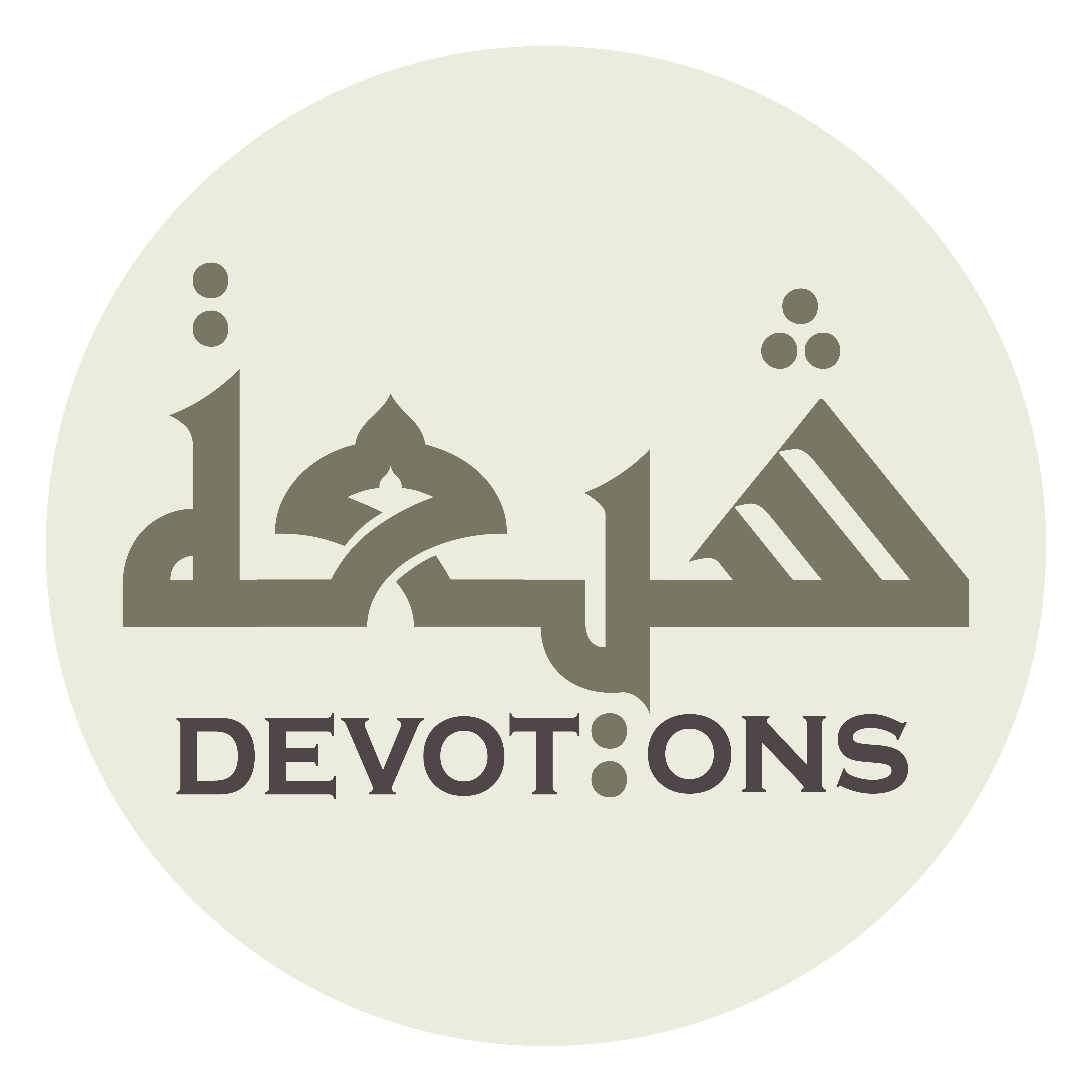 وَلِيِّ الْمُؤْمِنِيْنَ

waliyyil mu-minīn

the authority of the believers,
Ziarat Ale Yasin
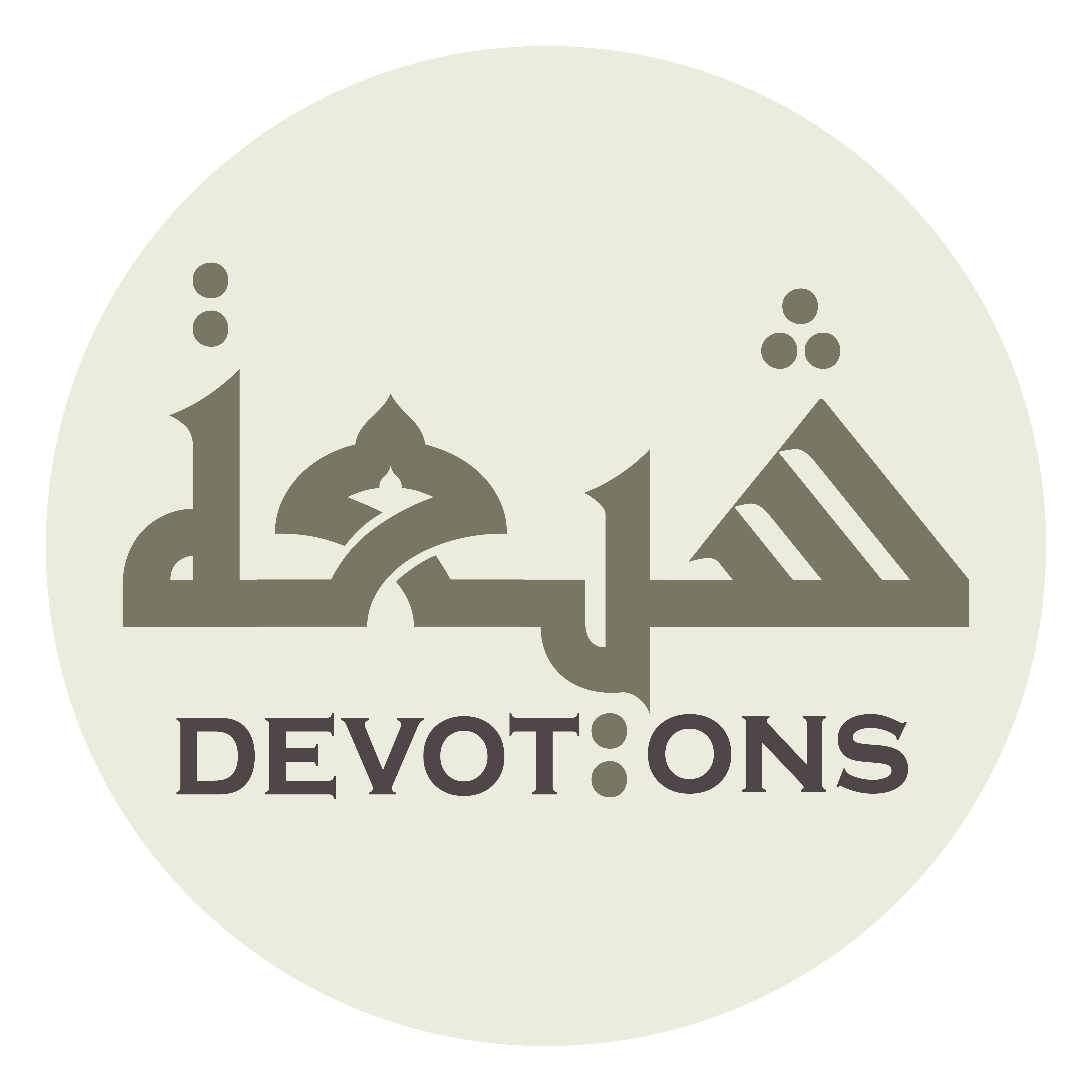 وَبَوَارِ الْكَافِرِينَ

wabawāril kāfirīn

the ruiner of the unbelievers,
Ziarat Ale Yasin
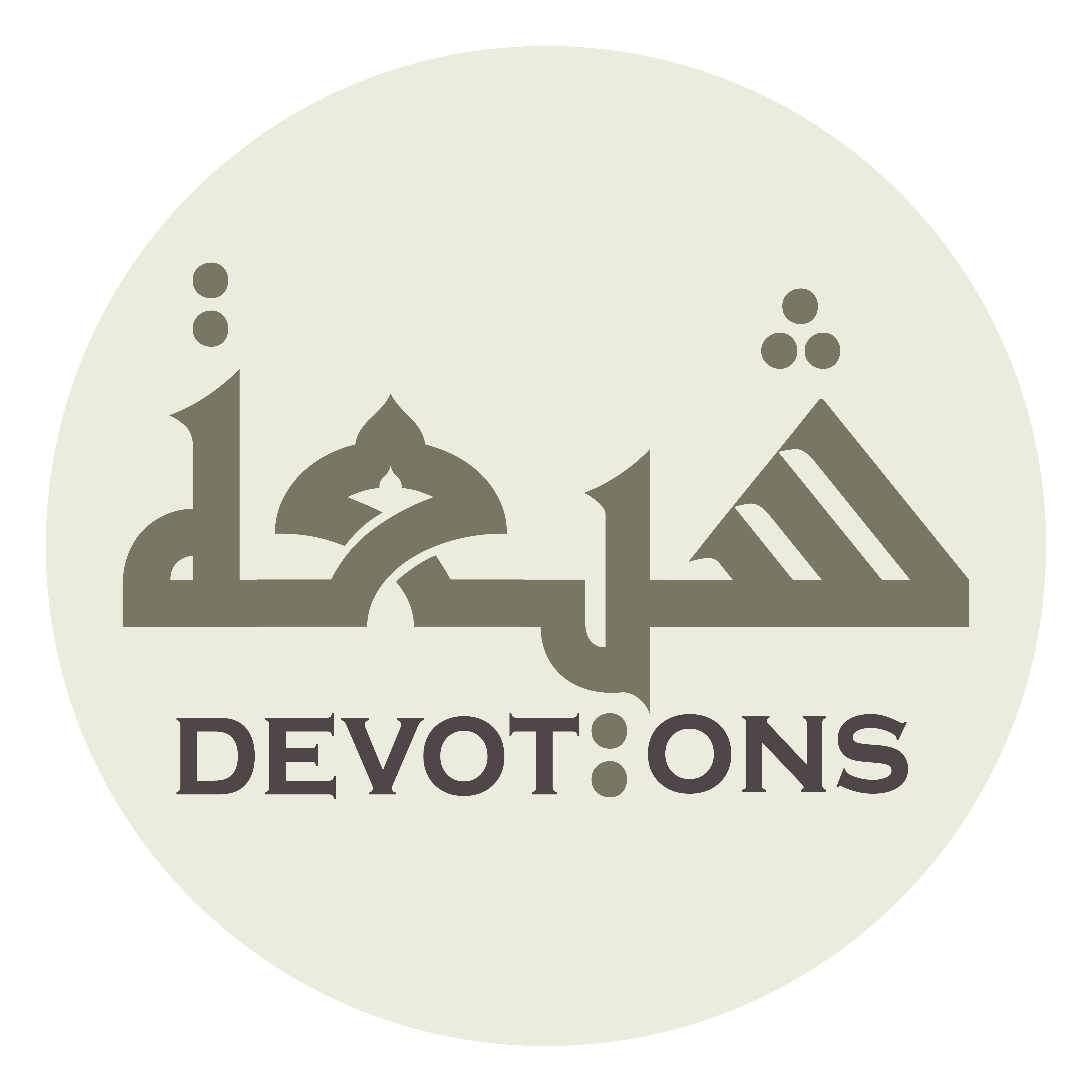 وَمُجَلِّيْ الظُّلْمَةِ

wamujalliẓ ẓulmah

the remover of the murk,
Ziarat Ale Yasin
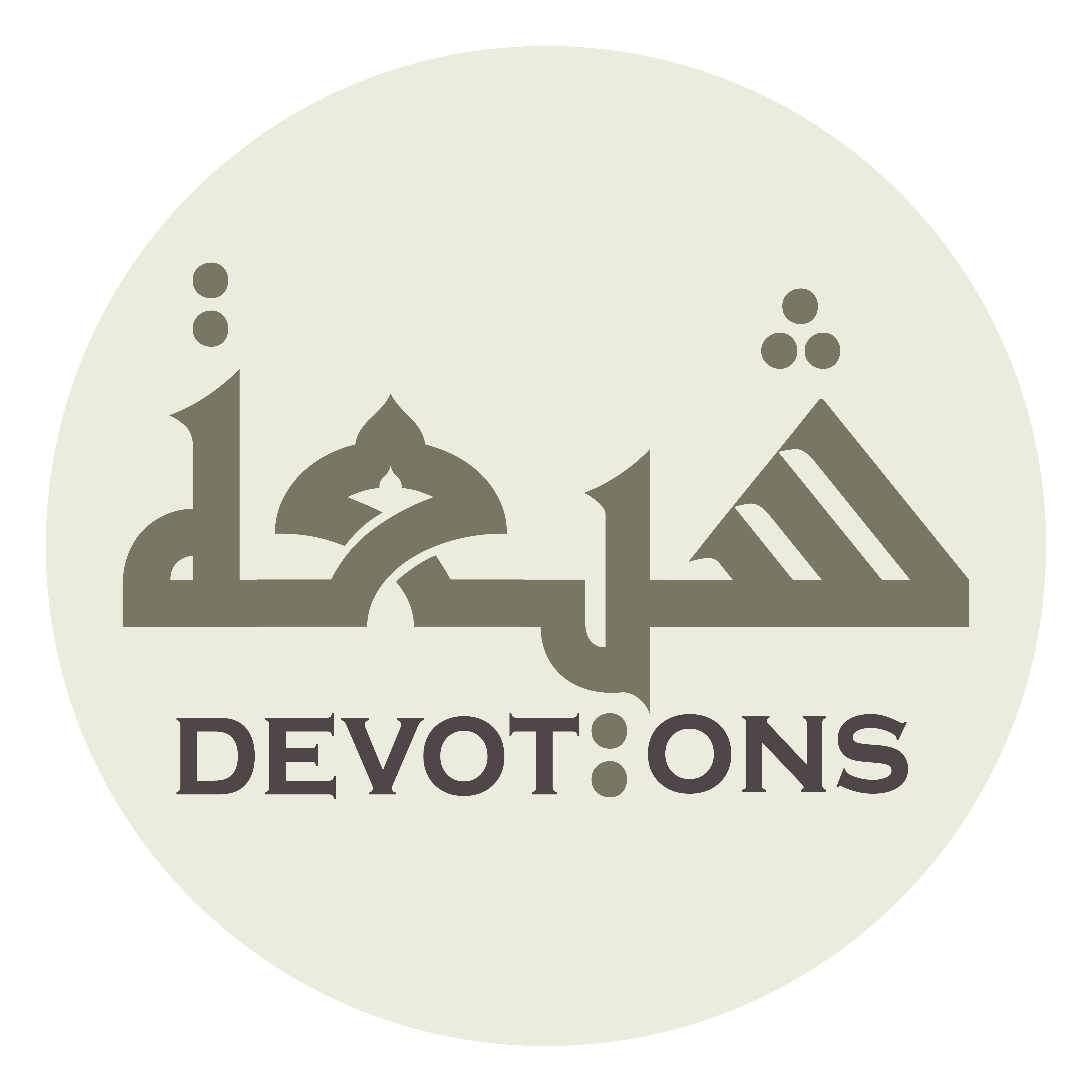 وَمُنِيرِ الْحَقِّ

wamunīril ḥaqq

the illuminator of the truth,
Ziarat Ale Yasin
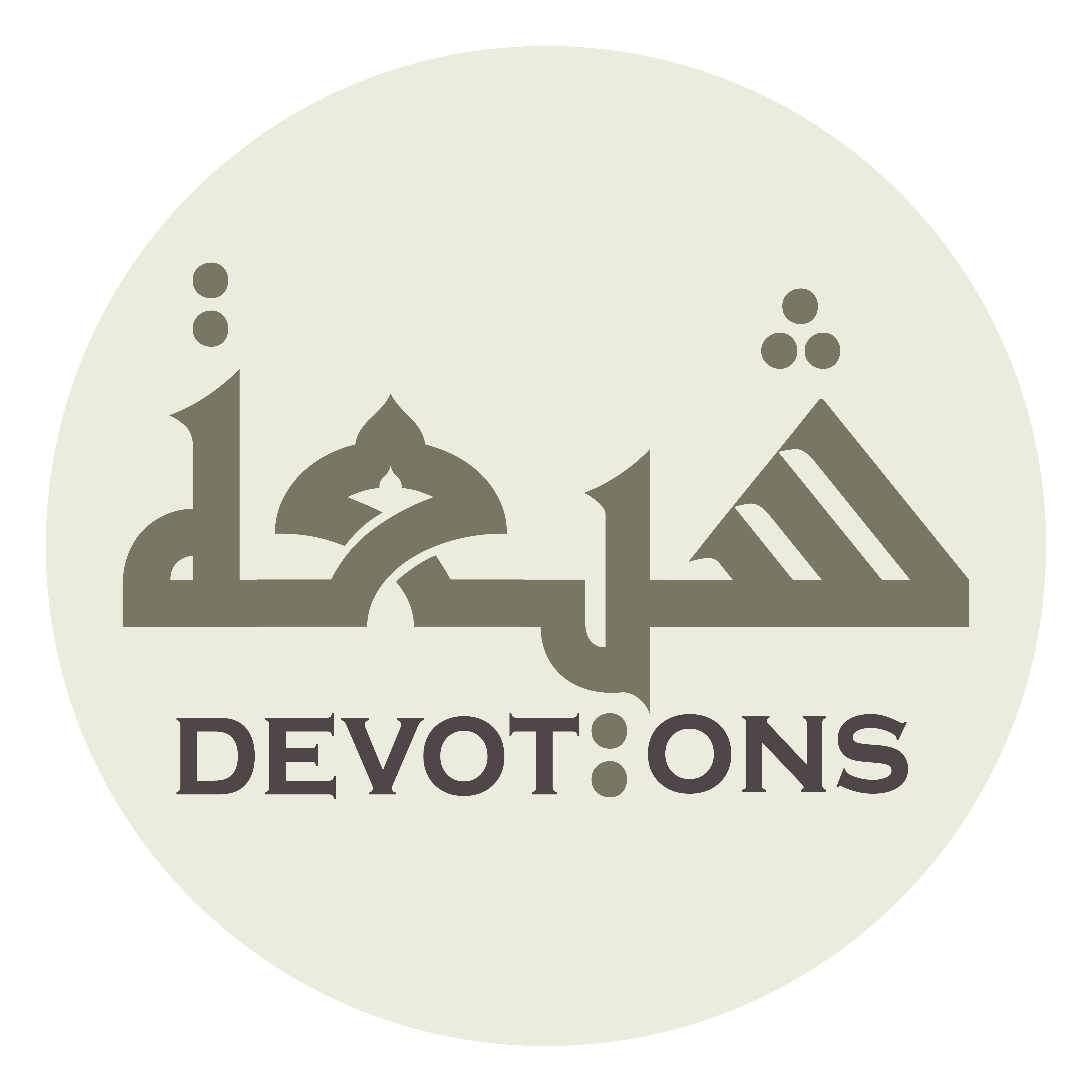 وَالنَّاطِقِ بِالْحِكْمَةِ وَالصِّدْقِ

wan nāṭiqi bil ḥikmati waṣ ṣidq

the speaker with wisdom and honesty,
Ziarat Ale Yasin
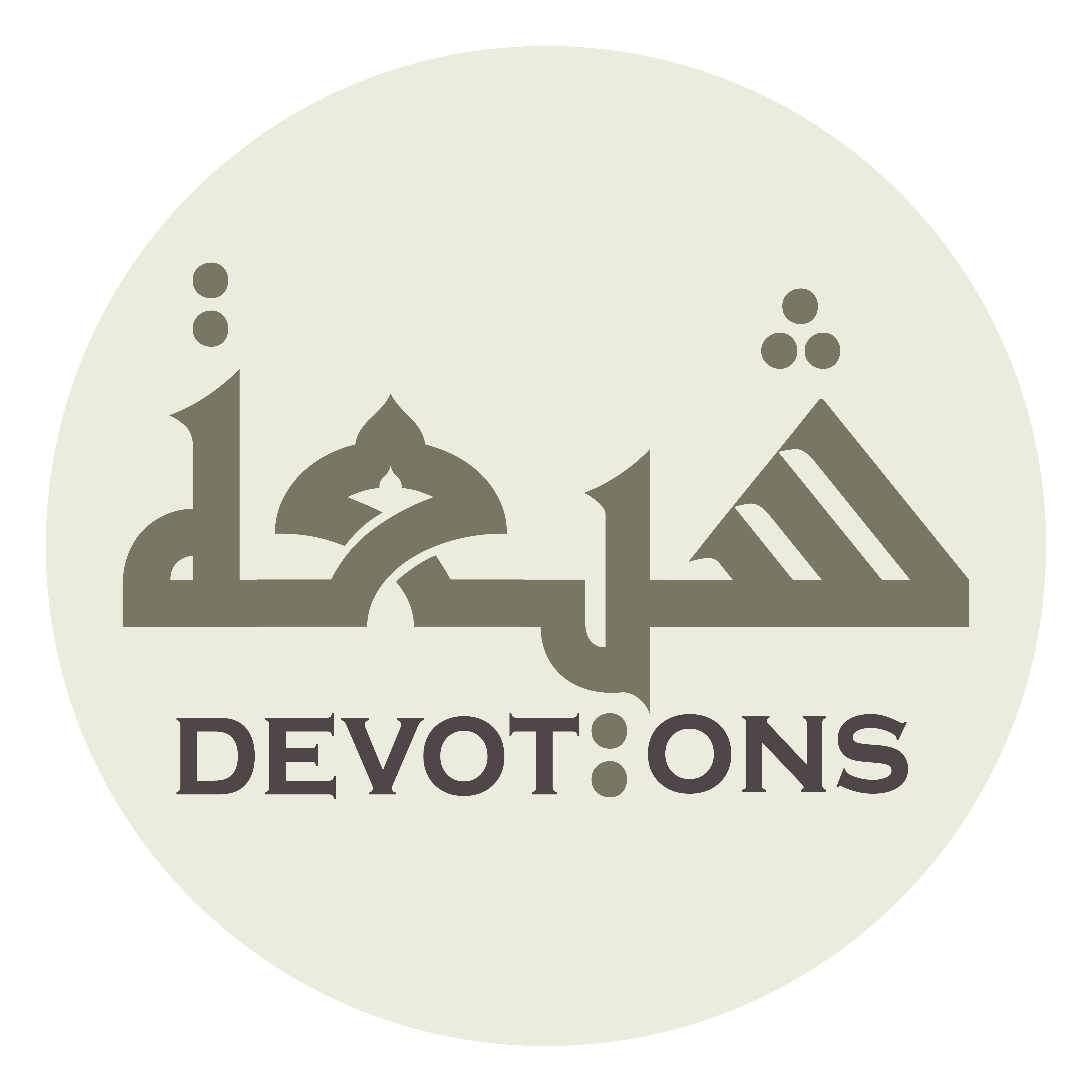 وَكَلِمَتِكَ التَّامَّةِ فِيْ أَرْضِكَ

wakalimatikat tāmmati fī ar-ḍik

the perfect Word of You in Your lands,
Ziarat Ale Yasin
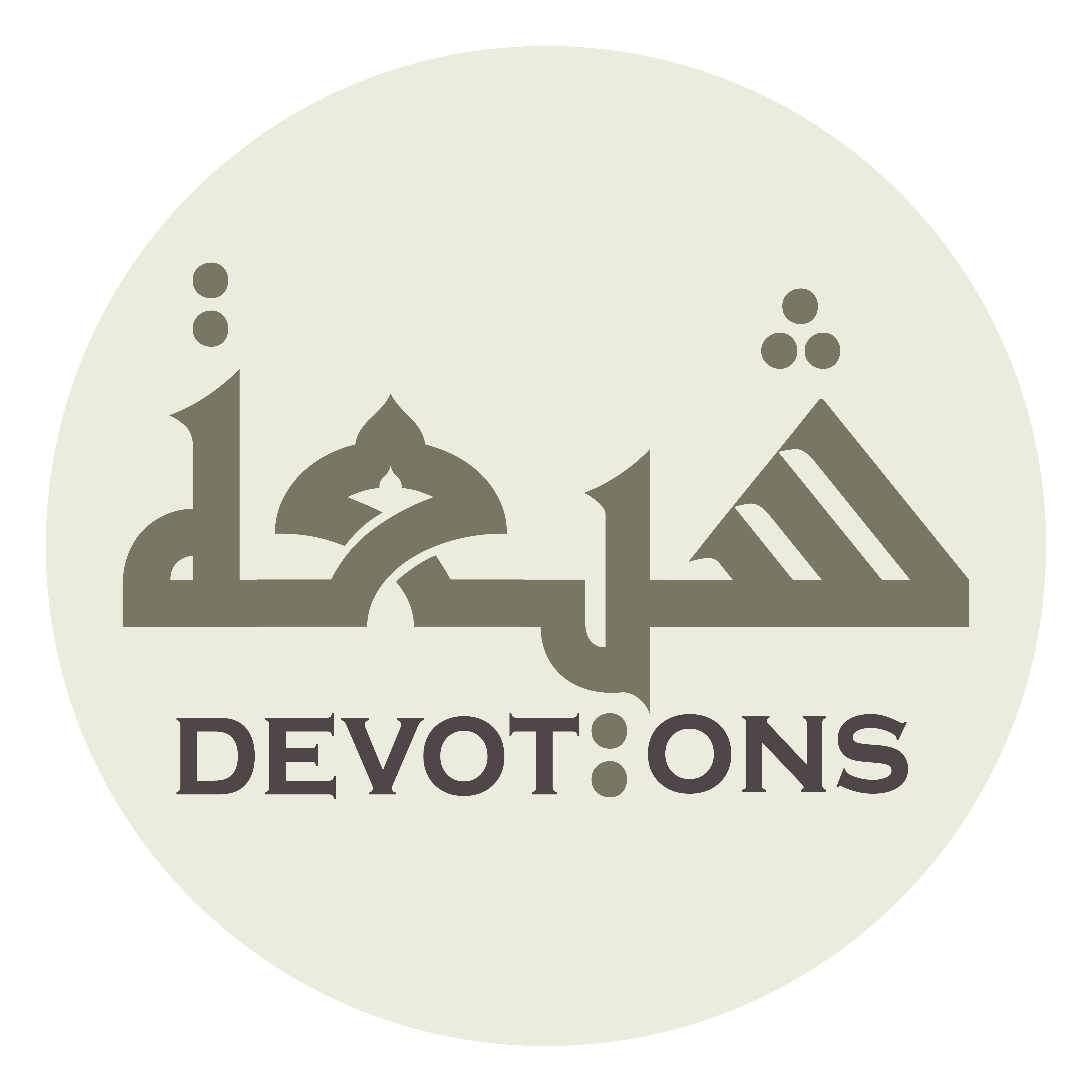 اَلْمُرْتَقِبِ الْخَائِفِ

al mur-taqibil khā-if

the vigilant and fearful,
Ziarat Ale Yasin
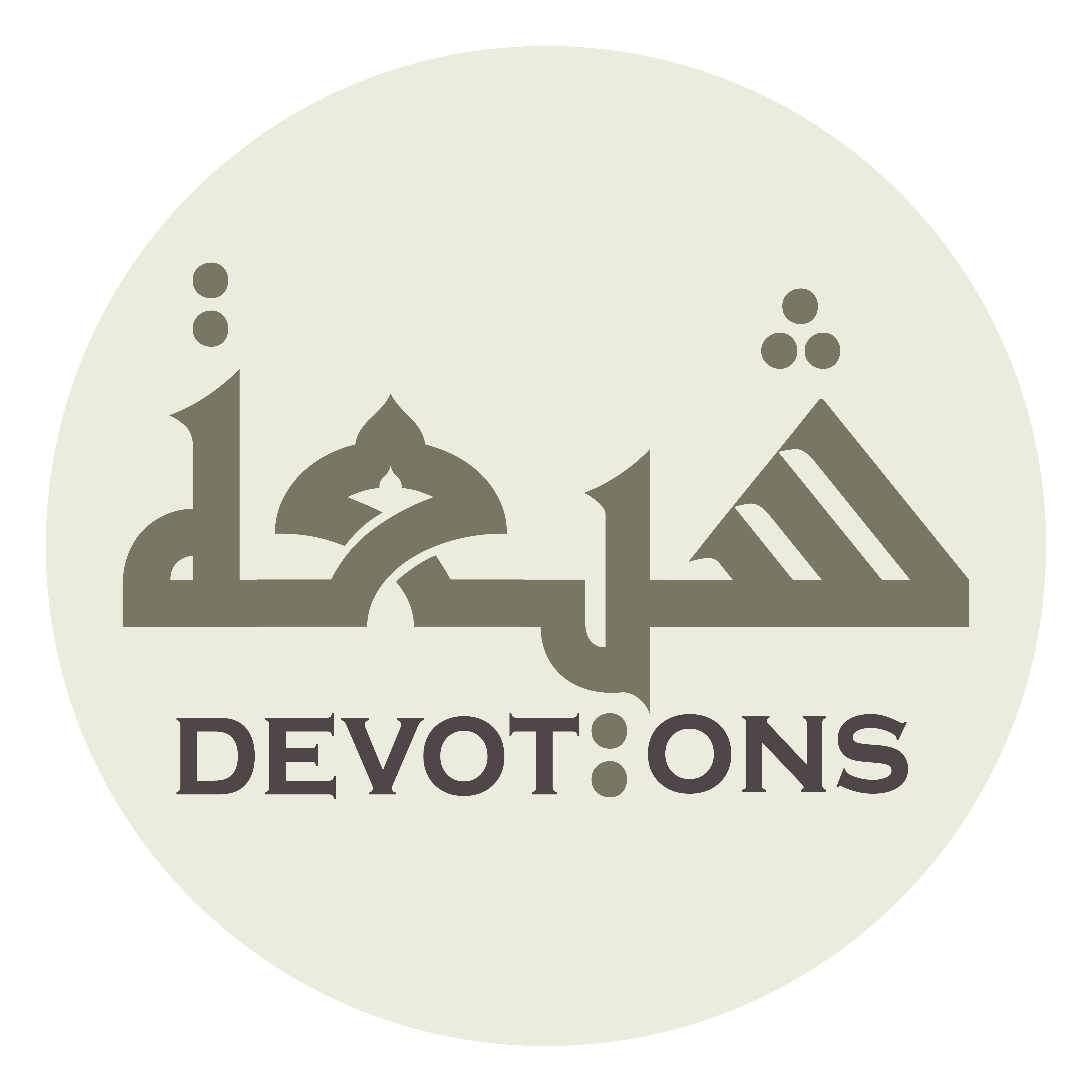 وَالْوَلِيِّ النَّاصِحِ

walwaliyyin nāṣiḥ

the well-wishing saint,
Ziarat Ale Yasin
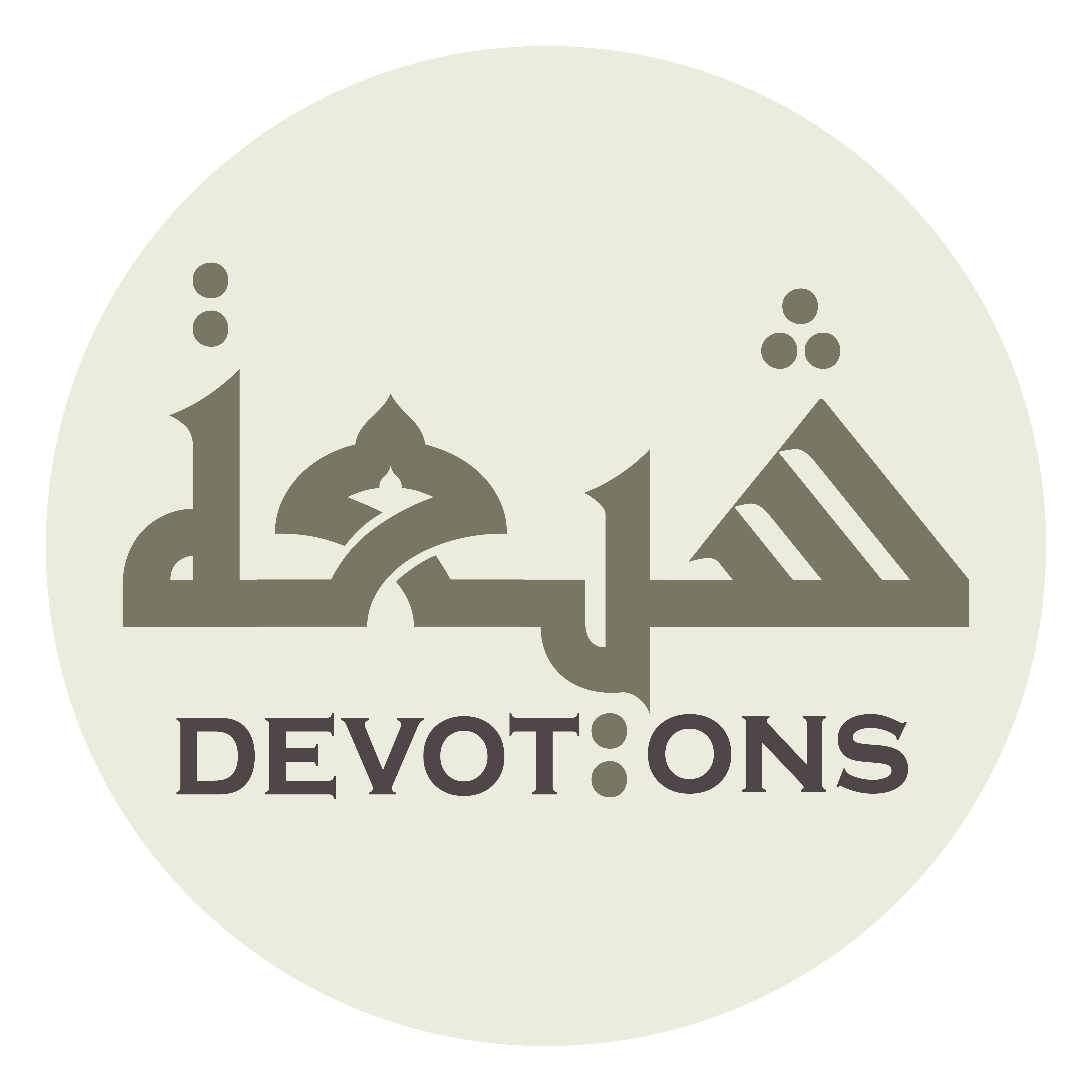 سَفِينَةِ النَّجَاةِ

safīnatin najāh

the ark of salvation,
Ziarat Ale Yasin
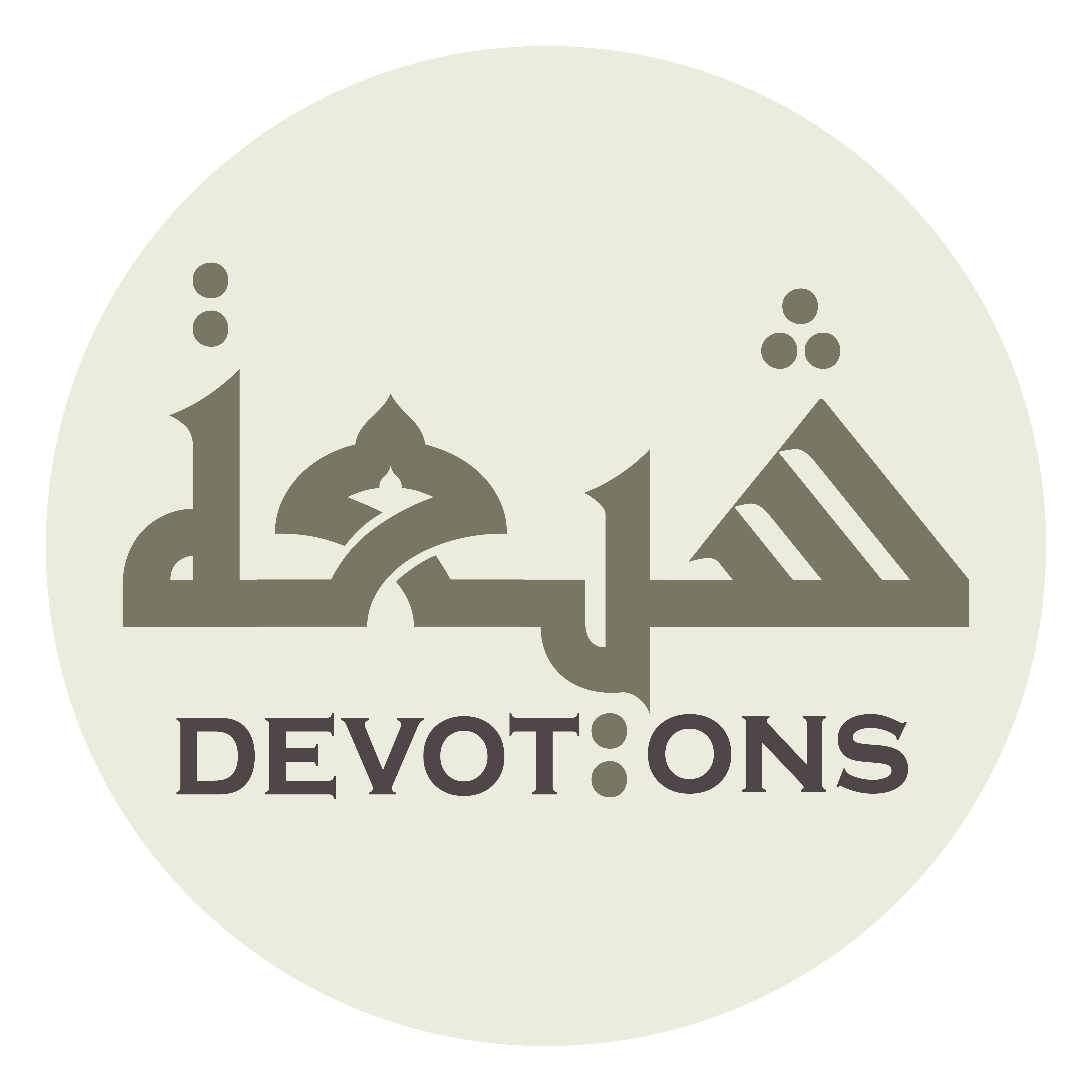 وَعَلَمِ الْهُدَىٰ

wa`alamil hudā

the sign of guidance,
Ziarat Ale Yasin
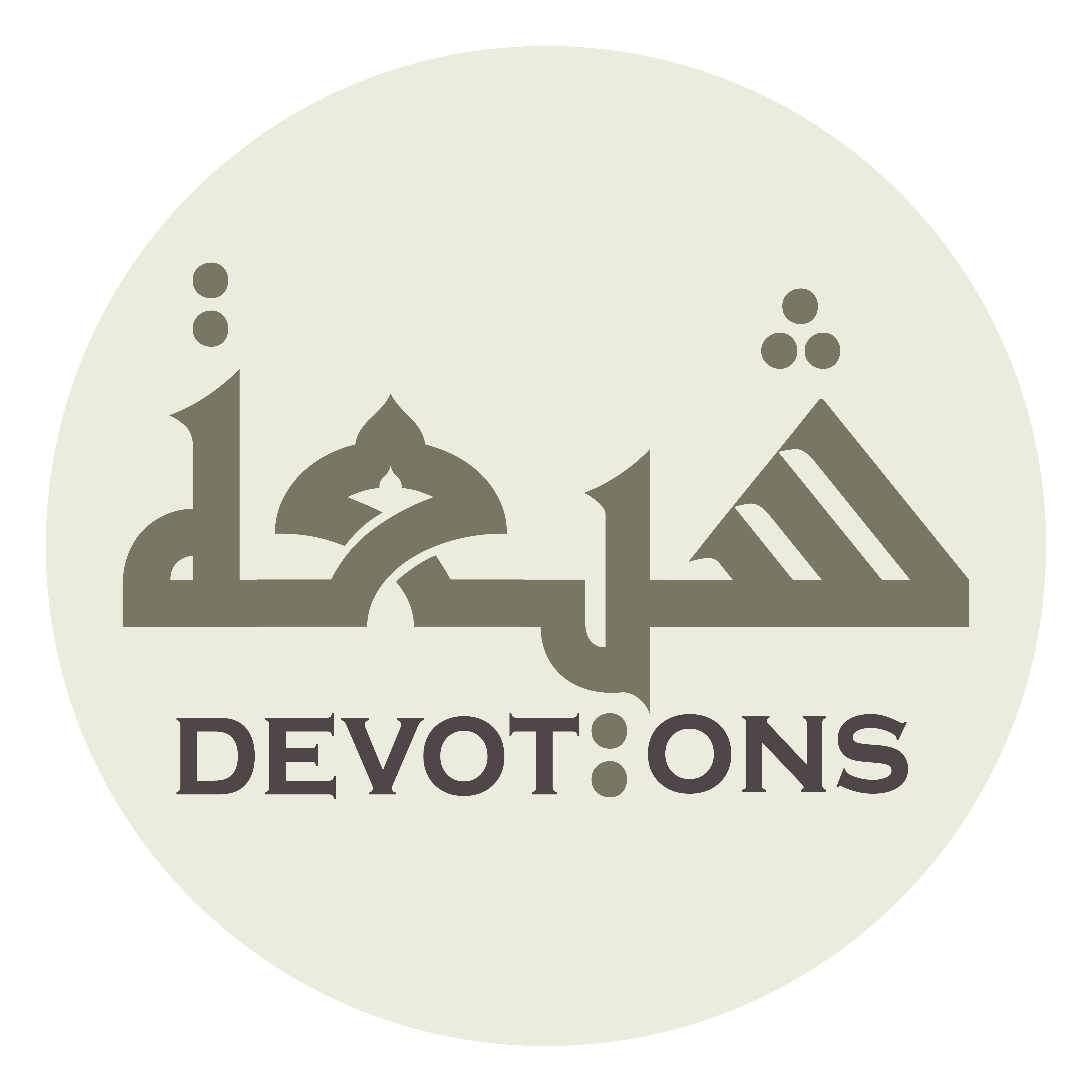 وَنُوْرِ أَبْصَارِ الْوَرَىٰ

wanūri abṣāril warā

the light of the peoples’ sights,
Ziarat Ale Yasin
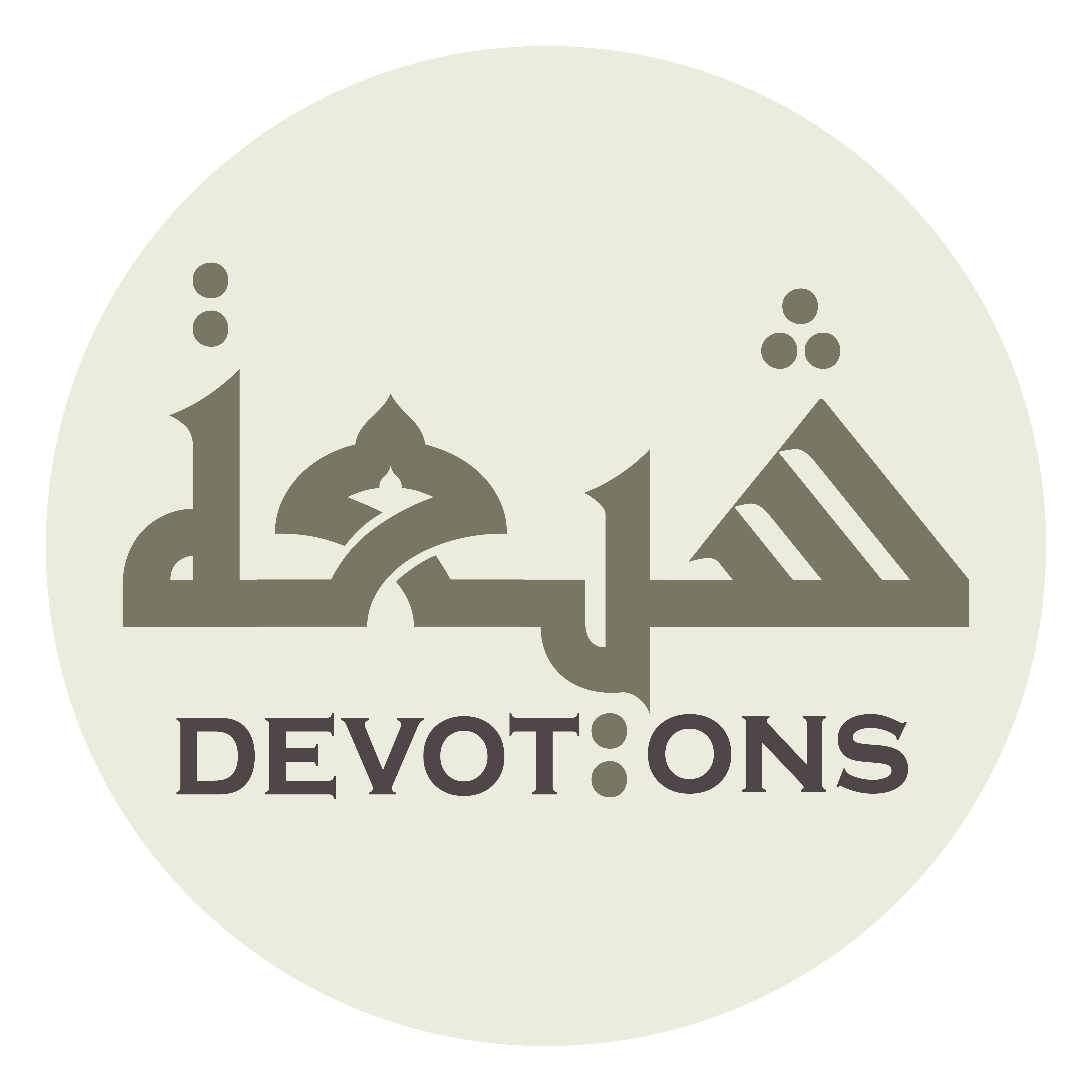 وَخَيْرِ مَنْ تَقَمَّصَ وَارْتَدىٰ

wakhayri man taqammaṣa war-tadā

the best of all those who put clothes on their bodies,
Ziarat Ale Yasin
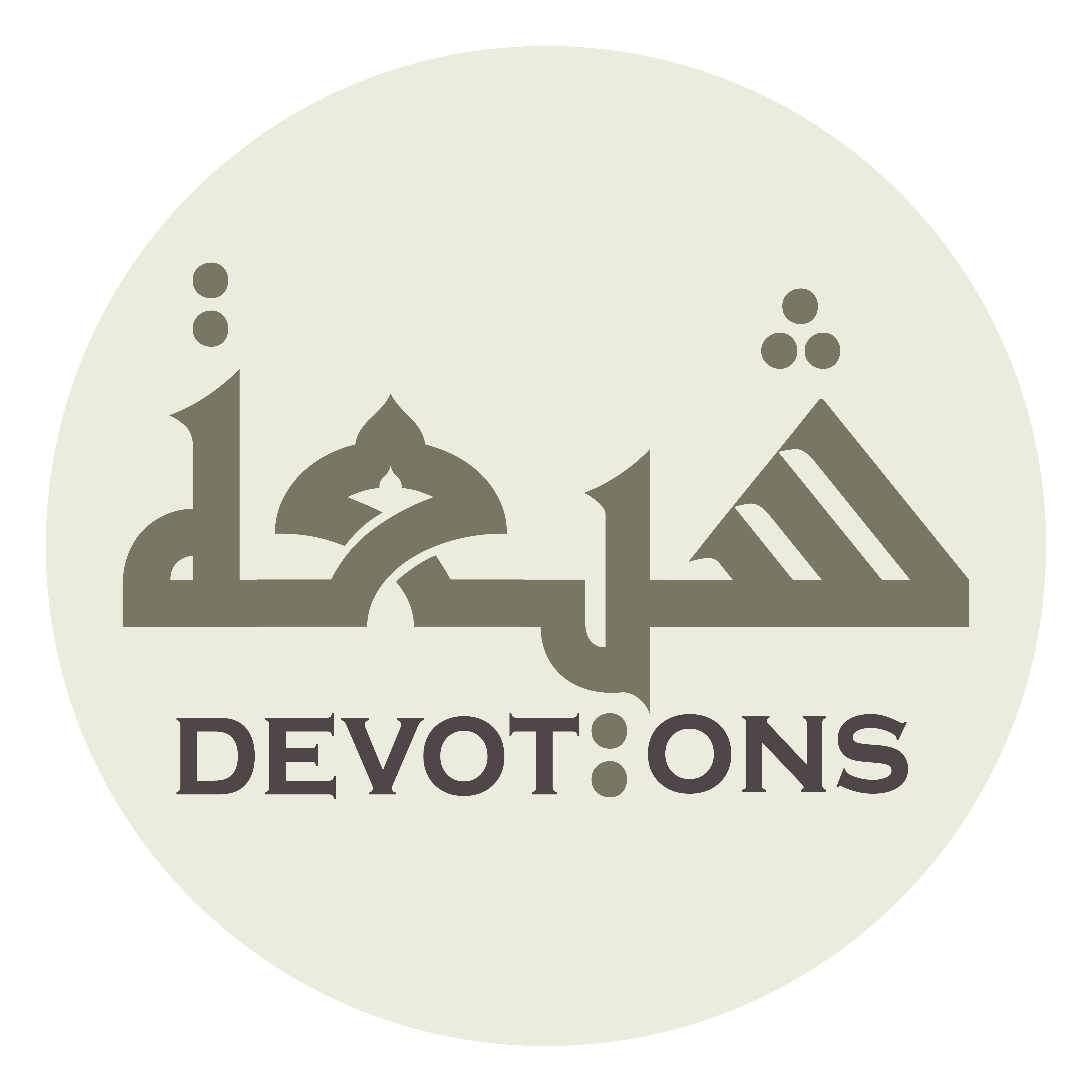 وَمُجَلِّيْ الْعَمَىٰ

wamujallil `amā

and the unveiler of blindness,
Ziarat Ale Yasin
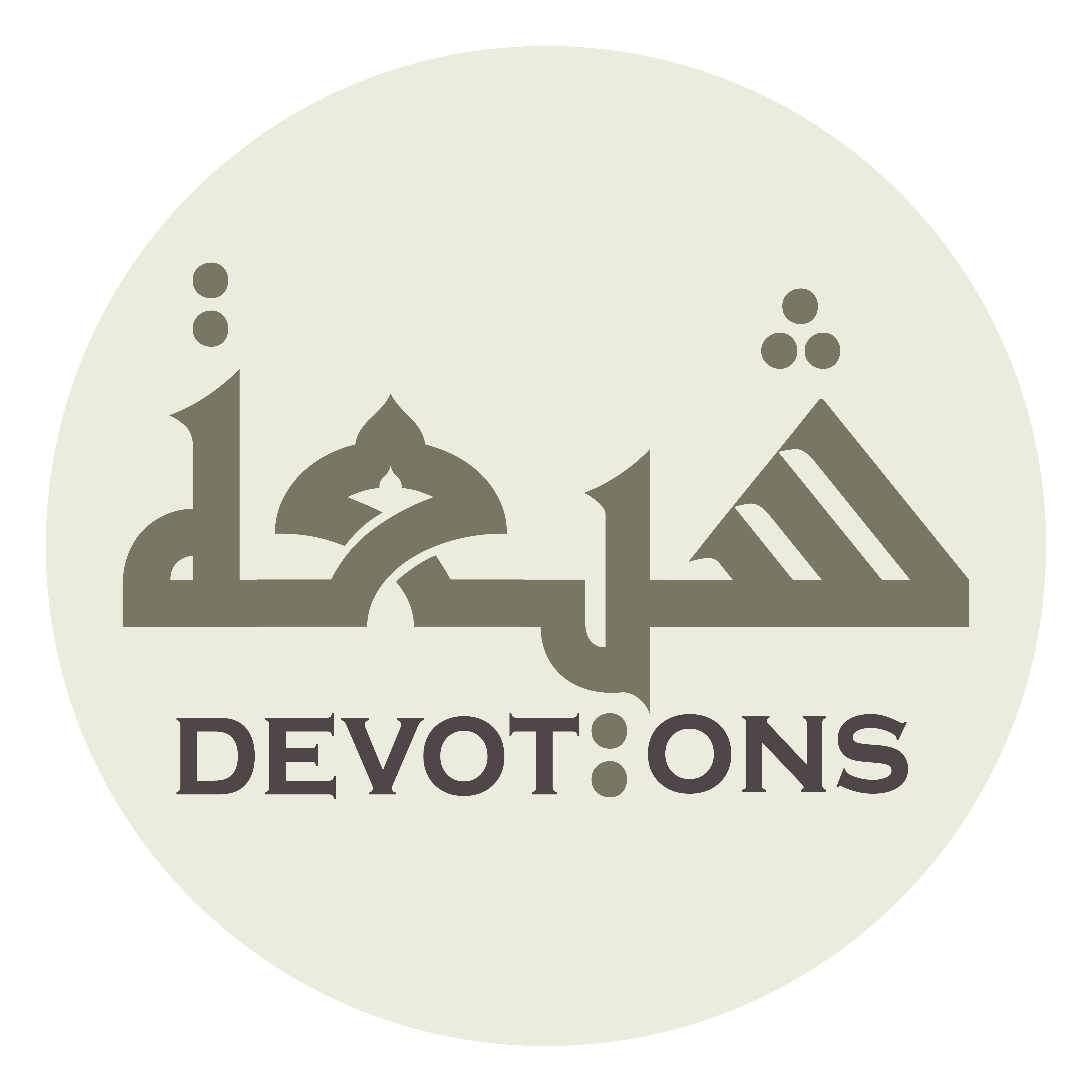 اَلَّذِيْ يَمْلَأُ الْأَرْضَ عَدْلًا وَقِسْطًا

al ladhī yamla-ul ar-ḍa `adlan waqisṭā

who will fill the lands with justice and equity
Ziarat Ale Yasin
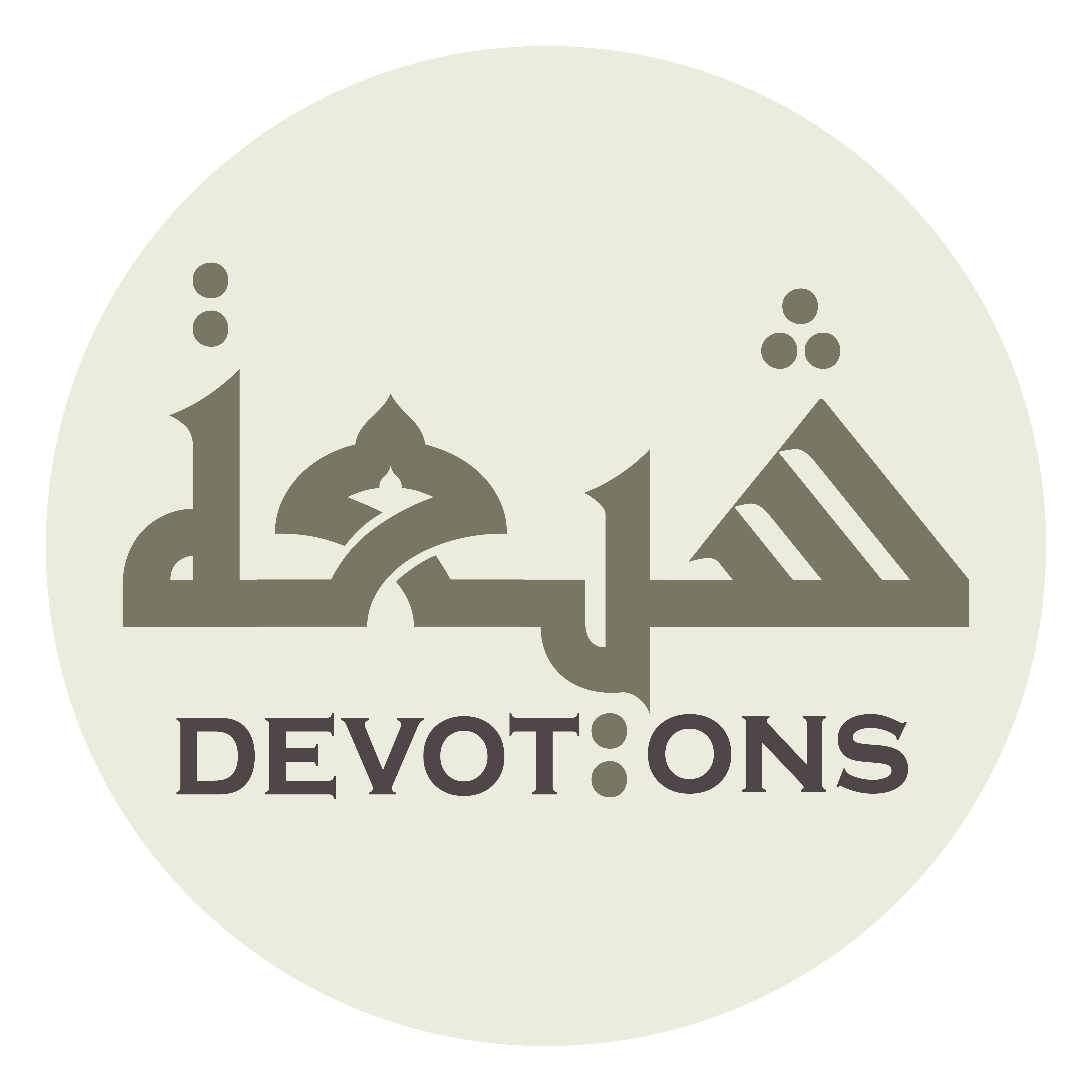 كَمَا مُلِئَتْ ظُلْمًا وَجَوْرًا

kamā muli-at ẓulman wajawrā

as it would be filled up with wrong and unfairness.
Ziarat Ale Yasin
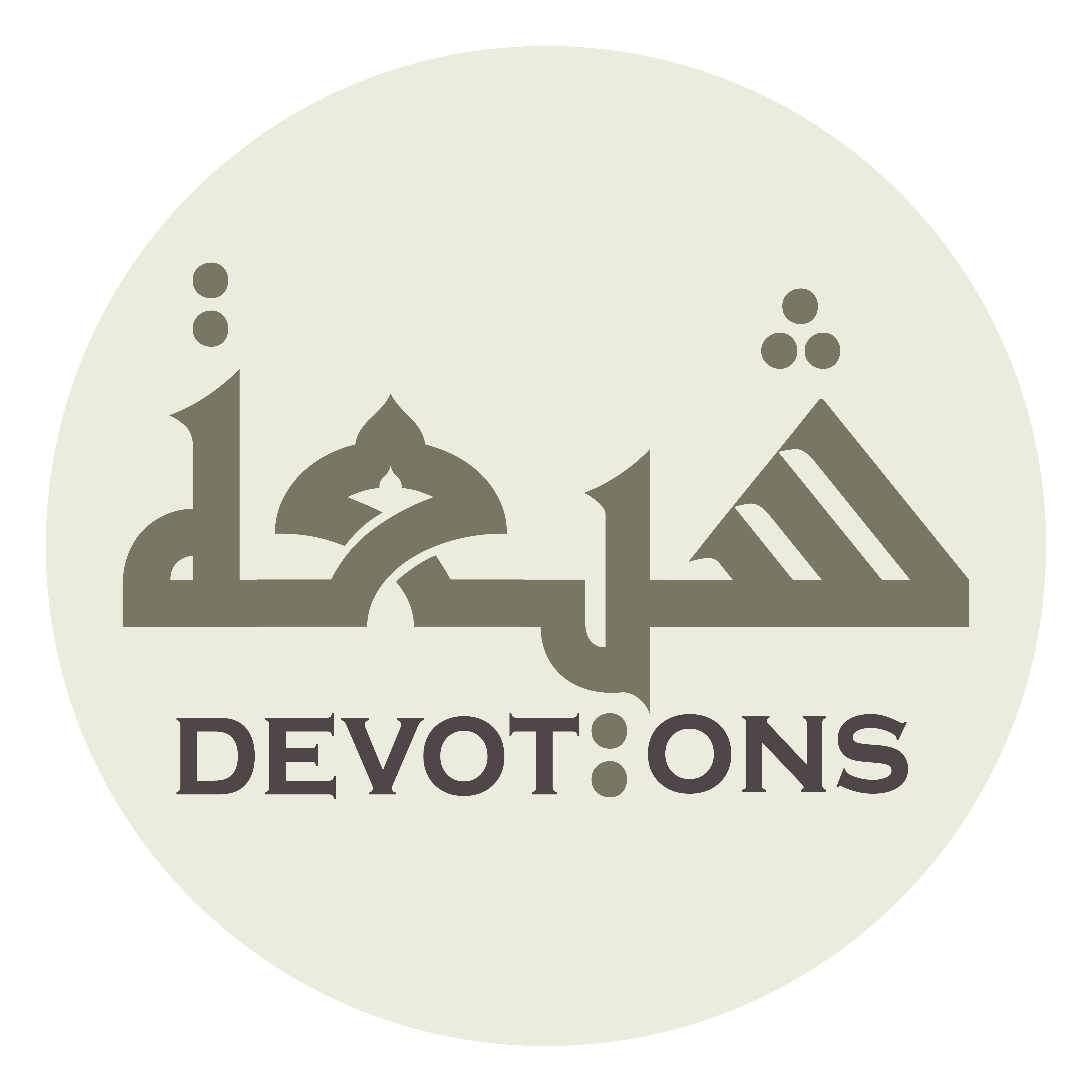 إِنَّكَ عَلٰى كُلِّ شَيْءٍ قَدِيرٌ

innaka `alā kulli shay-in qadīr

You verily have power over all things.
Ziarat Ale Yasin
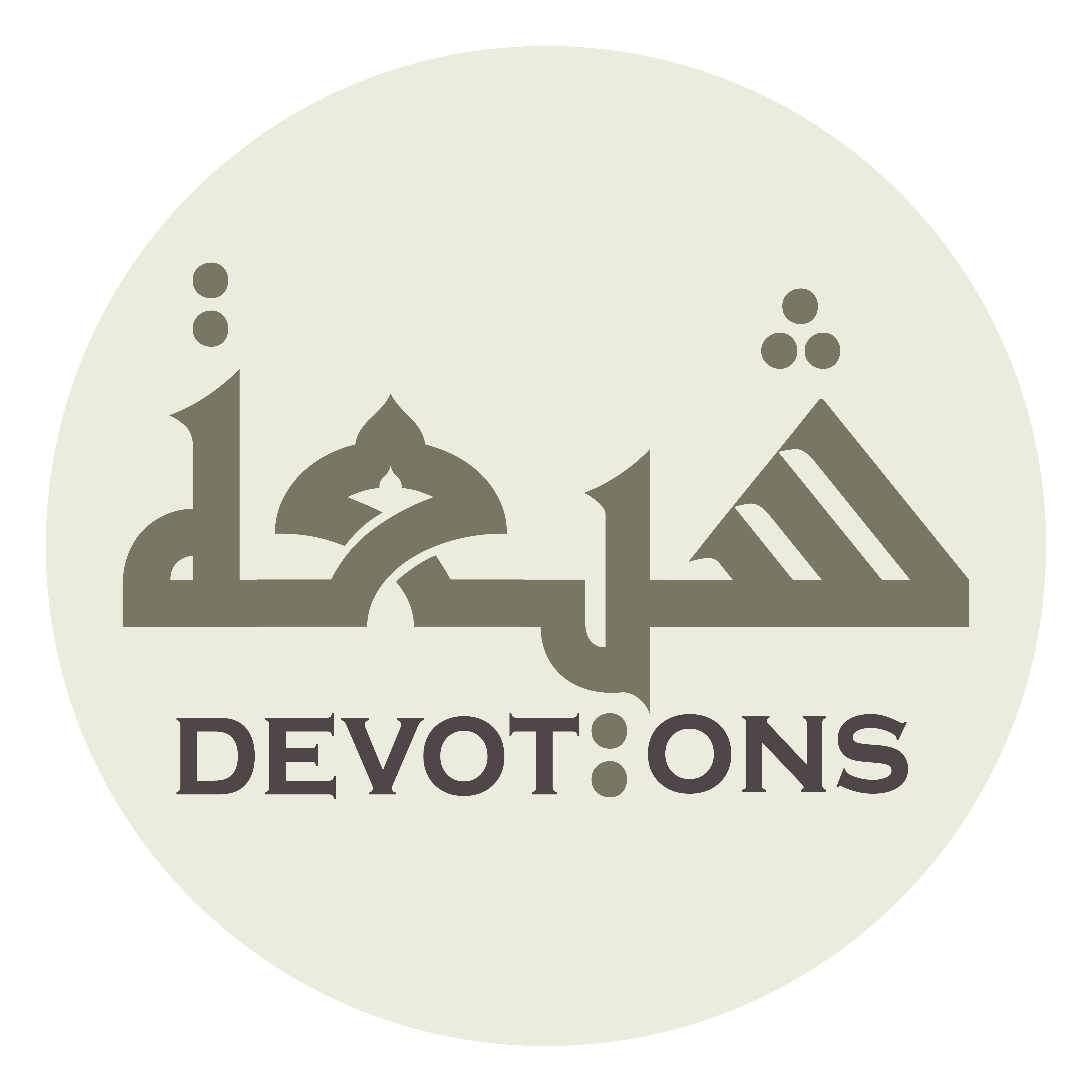 اَللّٰهُمَّ صَلِّ عَلٰى وَلِيِّكَ

allāhumma ṣalli `alā waliyyik

O Allah, bless Your vicegerent
Ziarat Ale Yasin
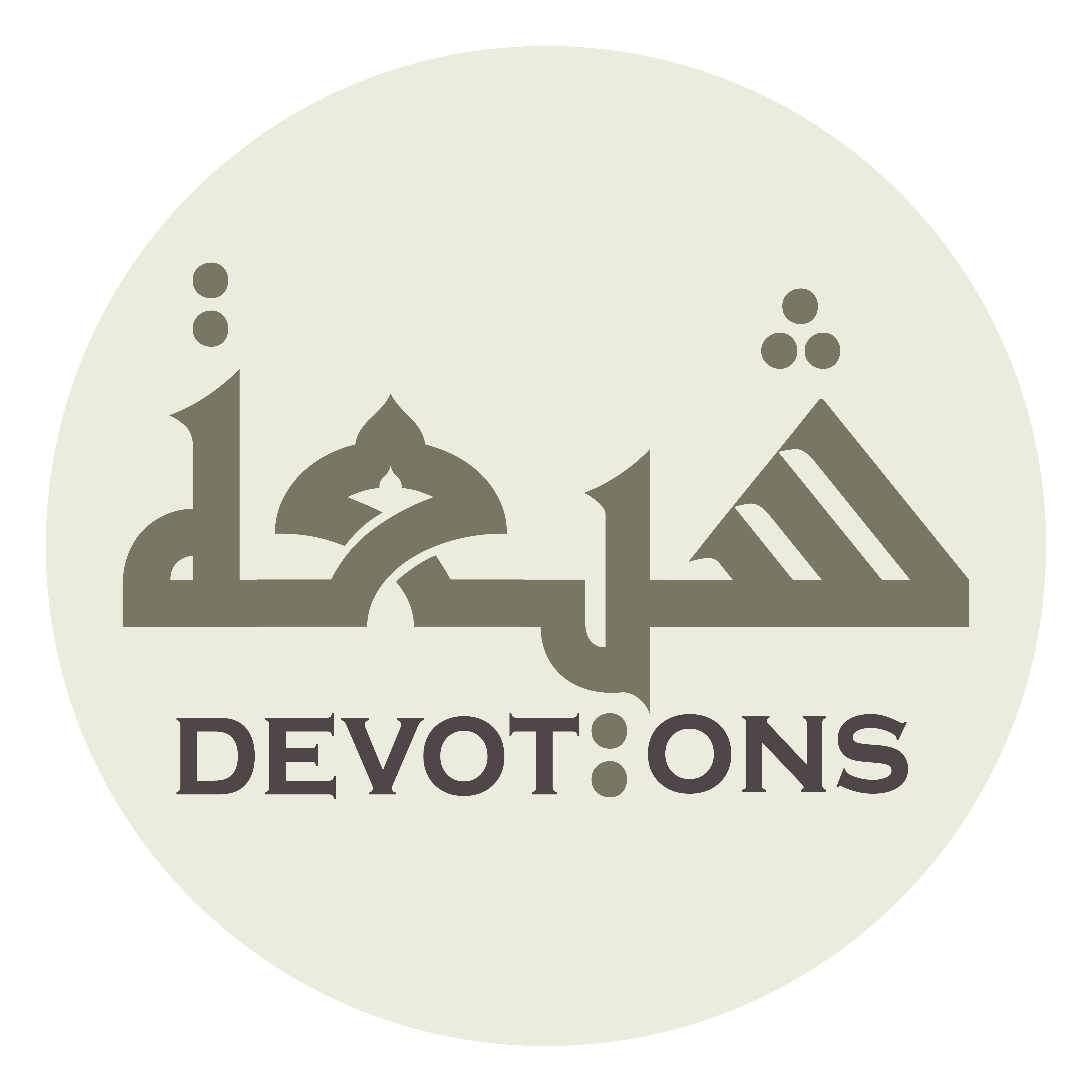 وَابْنِ أَوْلِيَائِكَ الَّذِيْنَ فَرَضْتَ طَاعَتَهُمْ

wabni awliyā-ikal ladhīna faraḍta ṭā`atahum

and the son of Your vicegerents the obedience to whom You have made incumbent upon us
Ziarat Ale Yasin
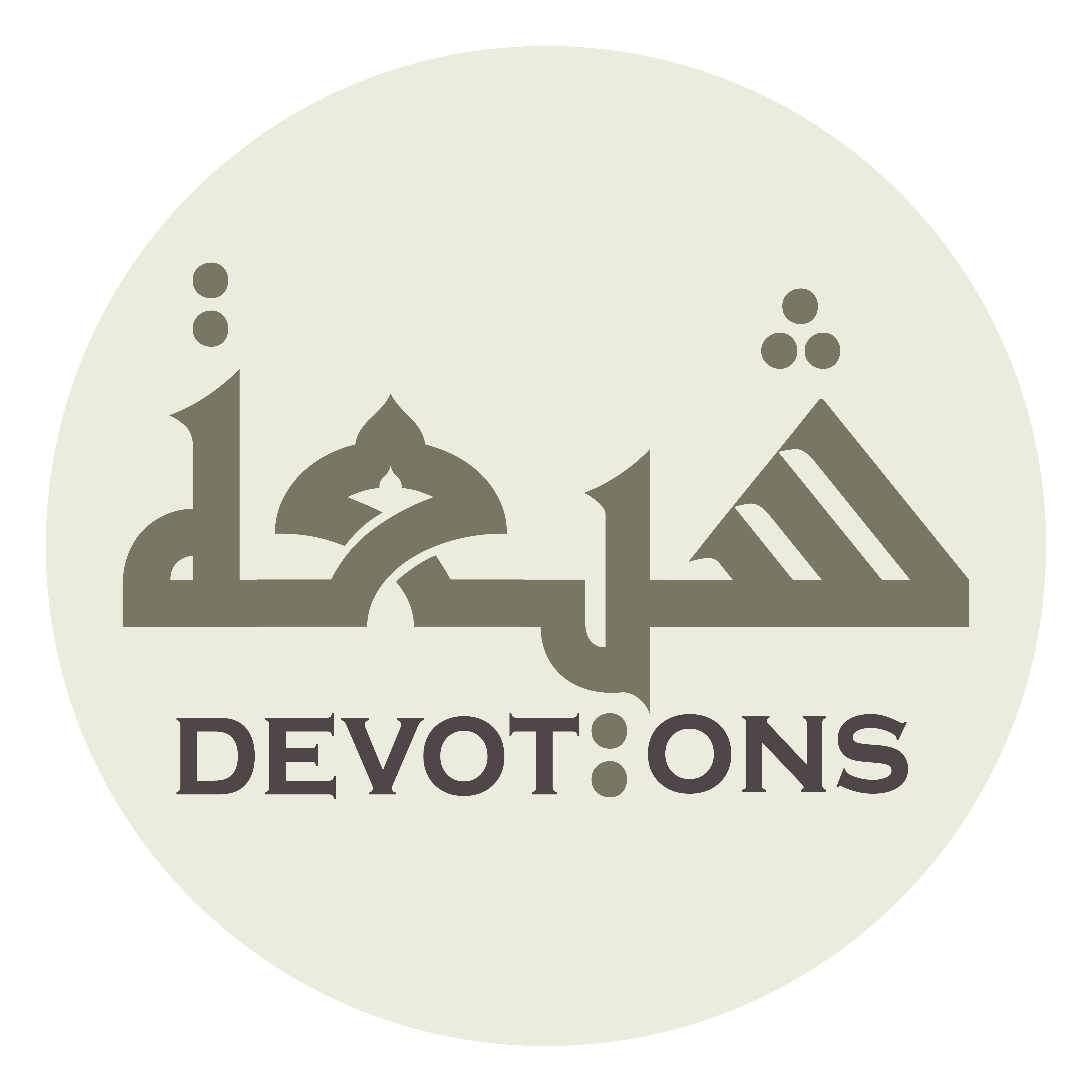 وَأَوْجَبْتَ حَقَّهُمْ

wa-awjabta ḥaqqahum

and the observance of the right of whom You have made obligatory
Ziarat Ale Yasin
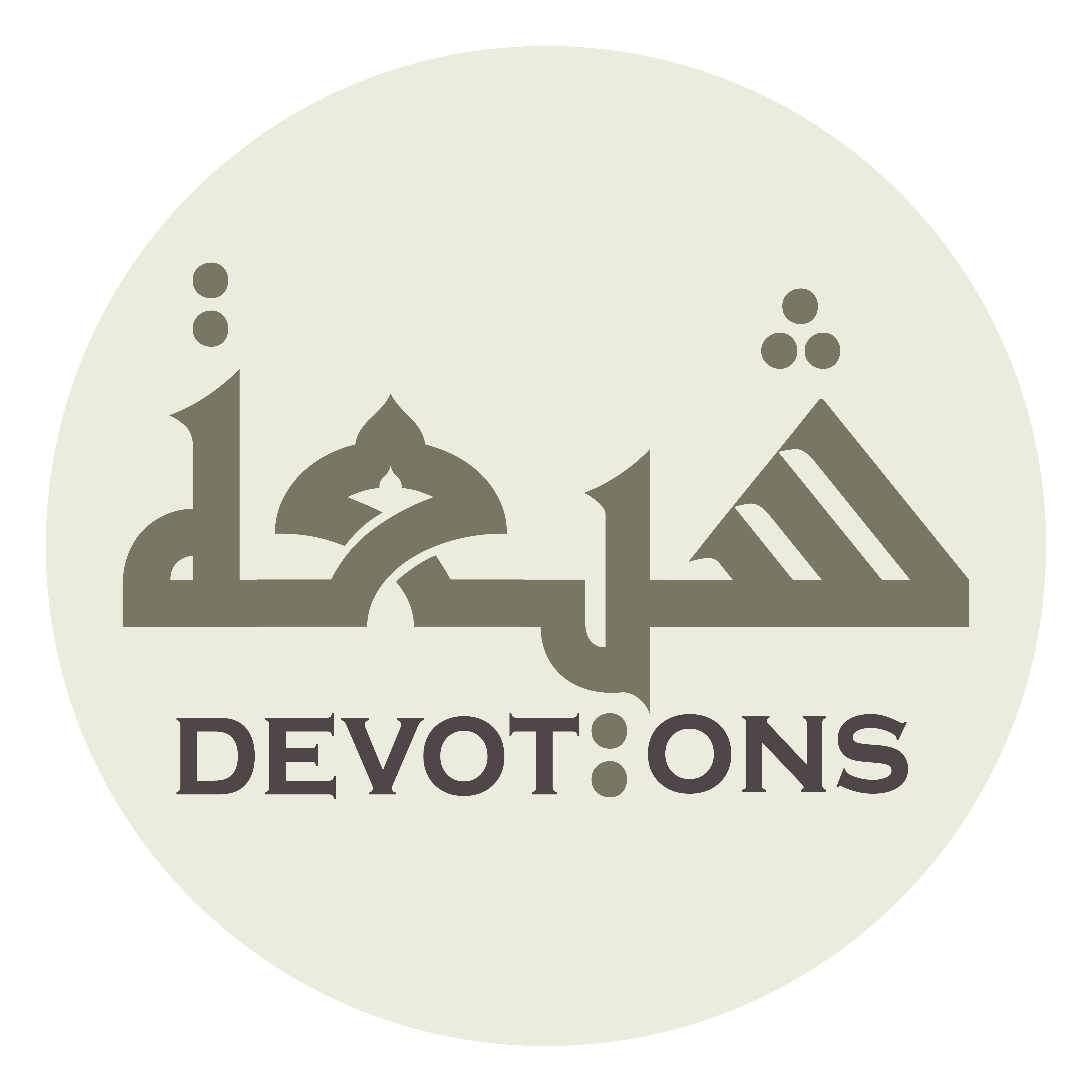 وَأَذْهَبْتَ عَنْهُمُ الرِّجْسَ

wa-adh-habta `anhumur rijs

and from whom You have removed filth
Ziarat Ale Yasin
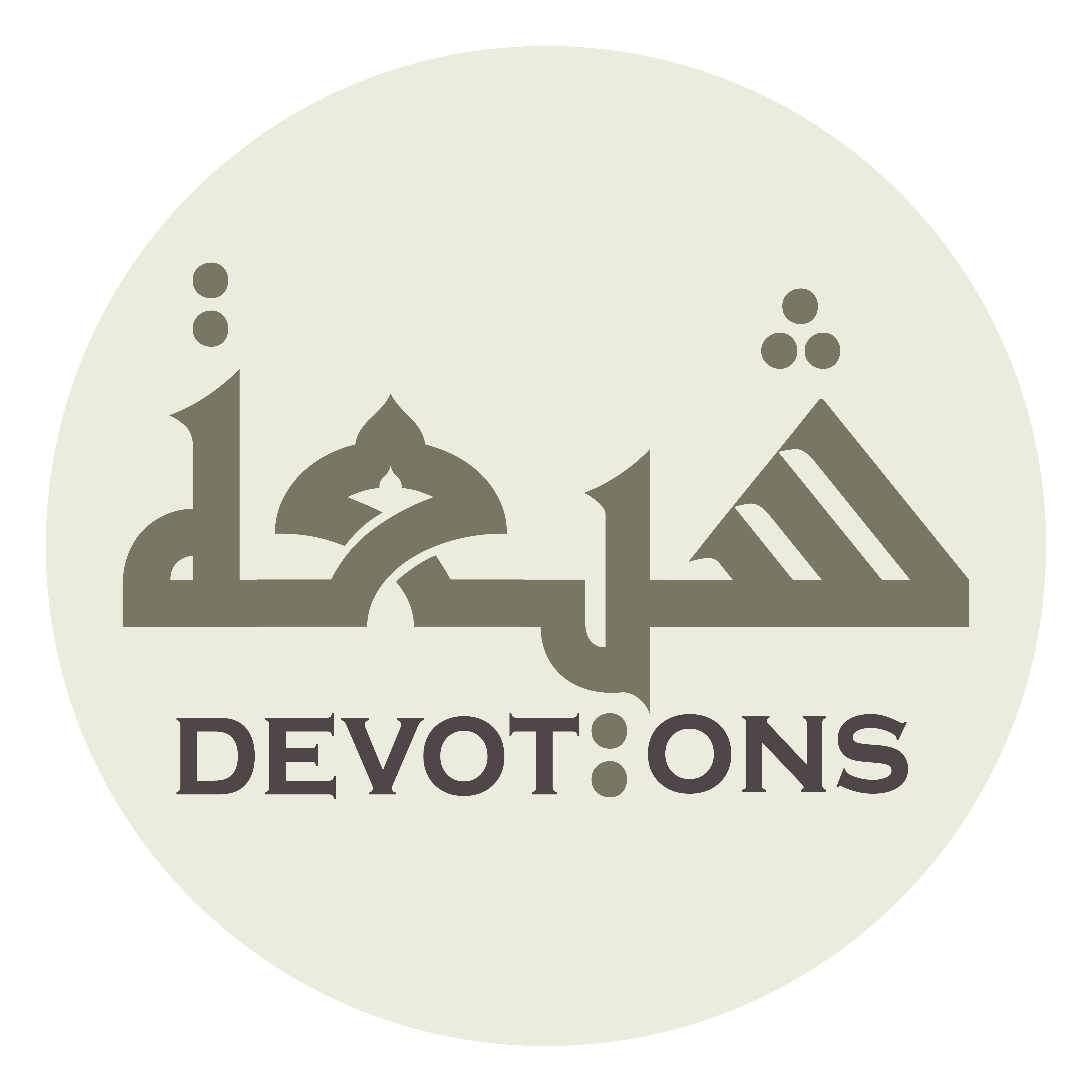 وَطَهَّرْتَهُمْ تَطْهِيرًا

waṭahhar-tahum taṭ-hīrā

and whom You have purified with thorough purifying.
Ziarat Ale Yasin
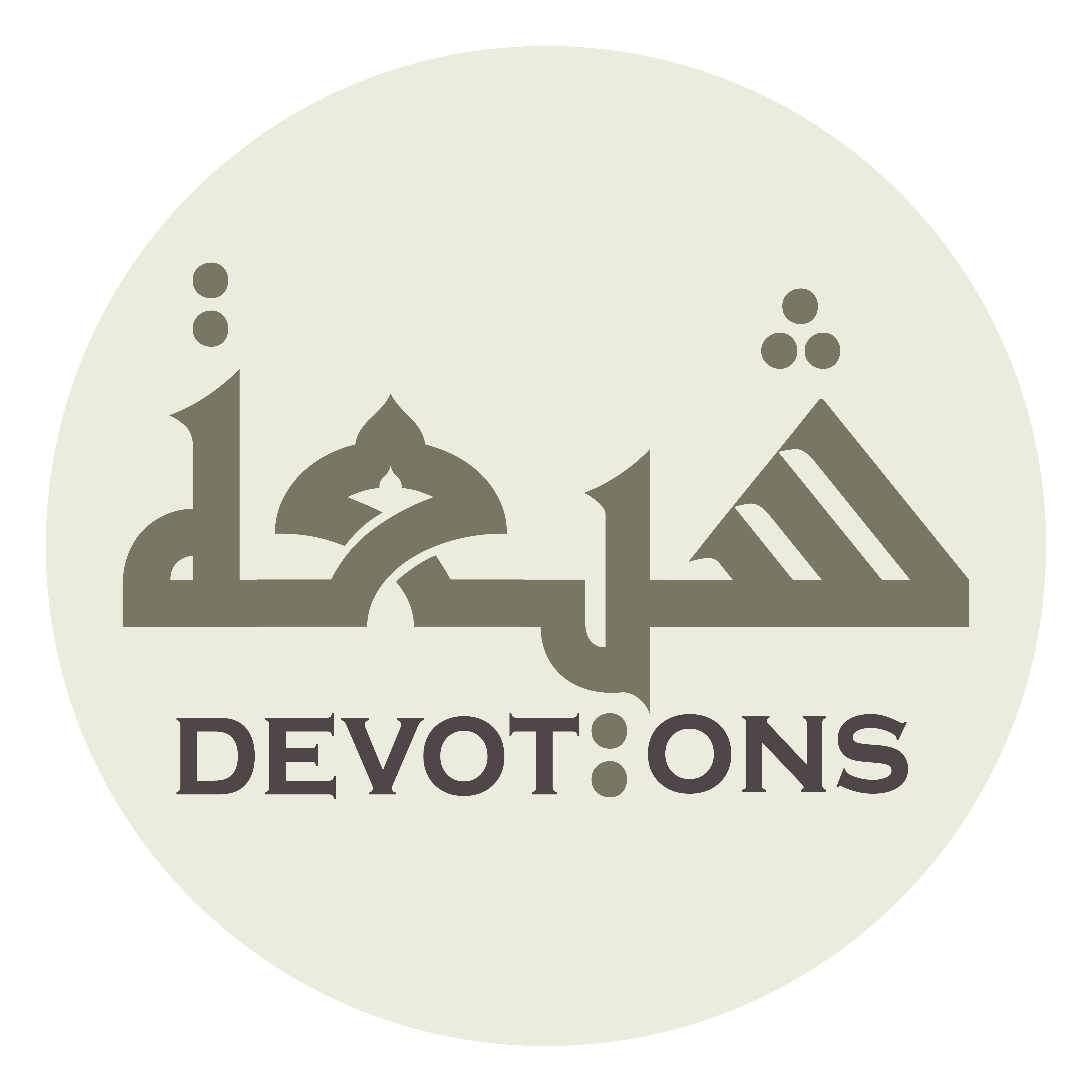 اَللّٰهُمَّ انْصُرْهُ وَانْتَصِرْ بِهِ لِدِينِكَ

allāhummanṣur-hu wantaṣir bihi lidīnik

O Allah, give him victory and make him the supporter of Your religion
Ziarat Ale Yasin
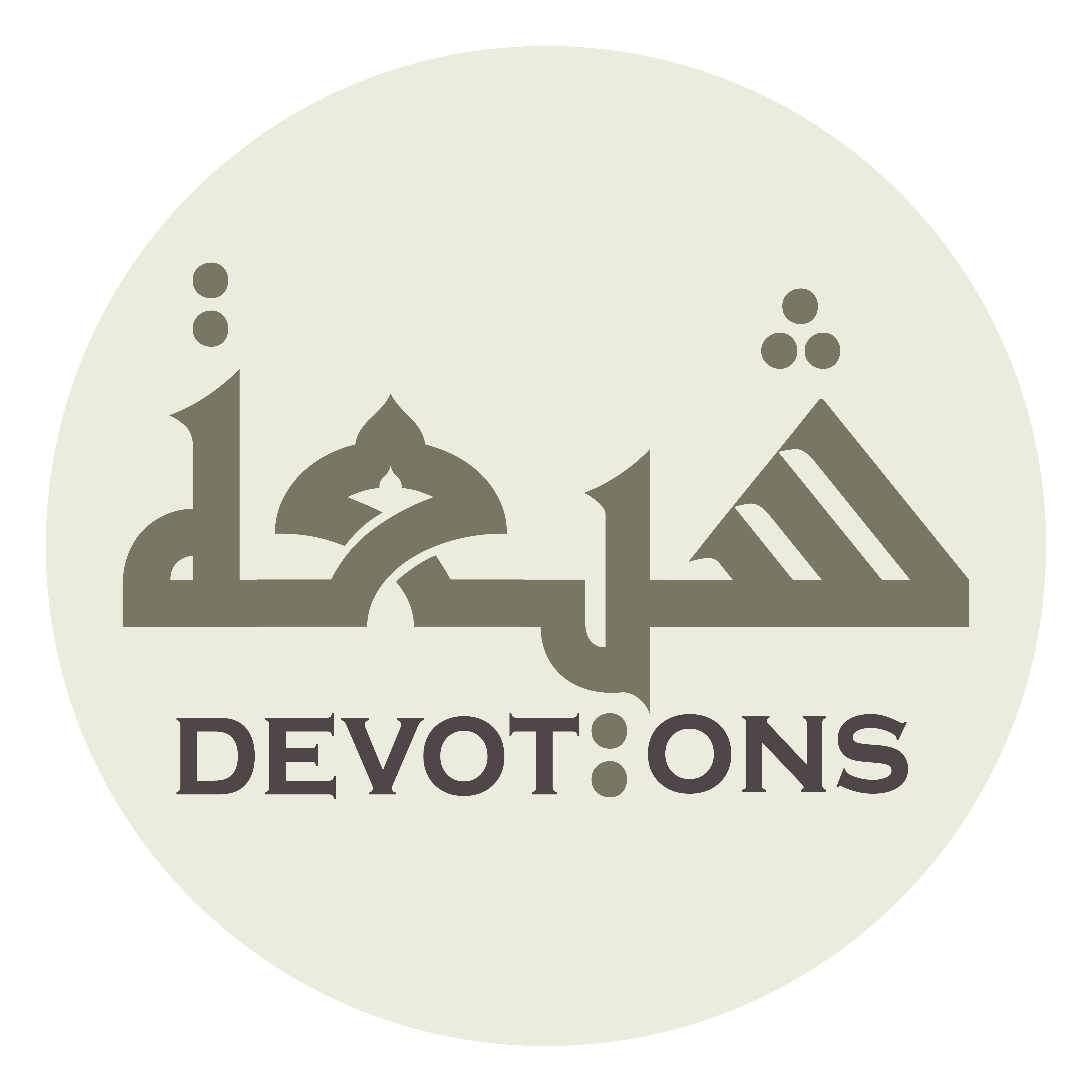 وَانْصُرْ بِهِ أَوْلِيَاءَكَ وَأَوْلِيَاءَهُ

wanṣur bihi awliyā-aka wa-awliyā-ah

and through him, give victory to Your and his adherents,
Ziarat Ale Yasin
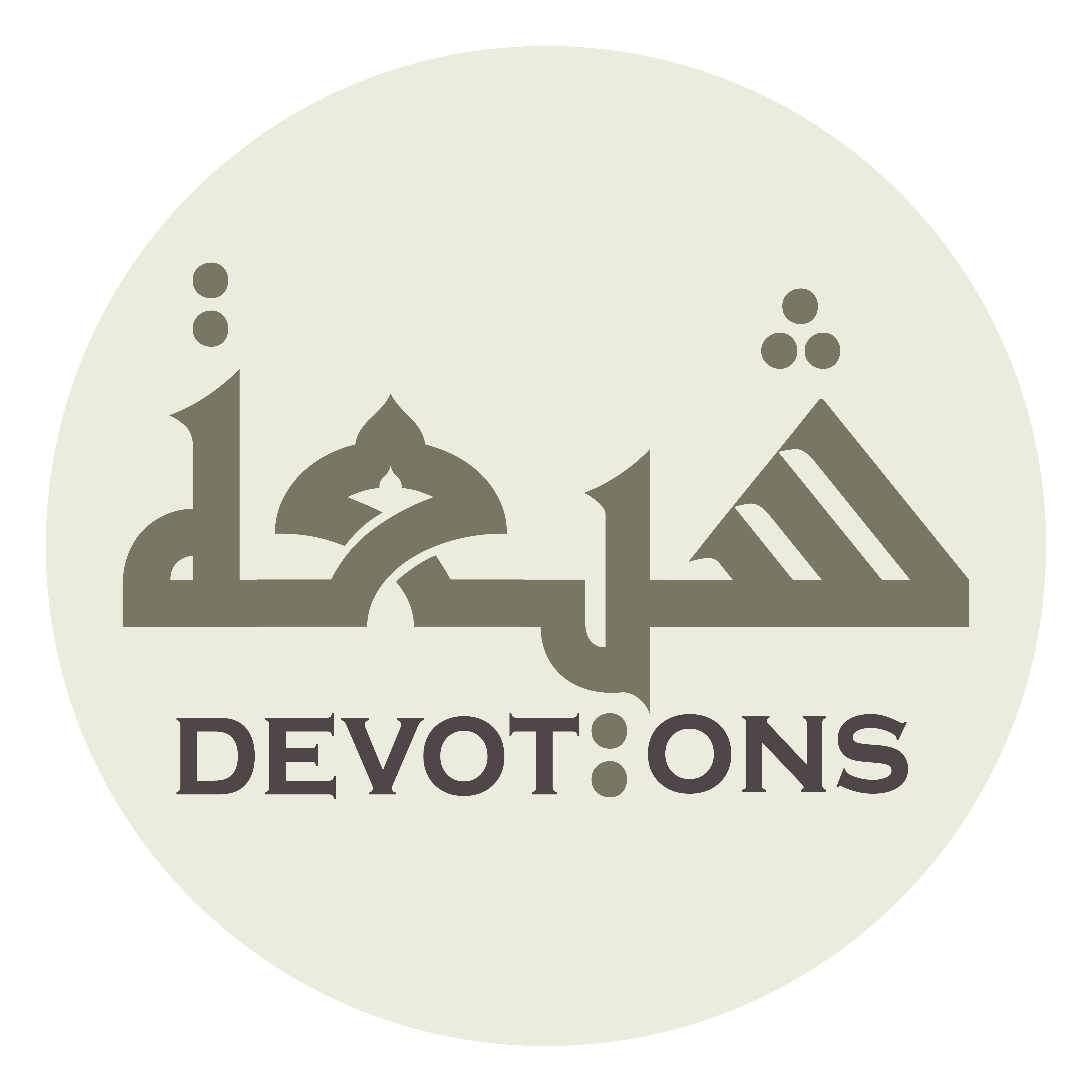 وَشِيعَتَهُ وَأَنْصَارَهُ

washī`atahu wa-anṣārah

followers, and backers.
Ziarat Ale Yasin
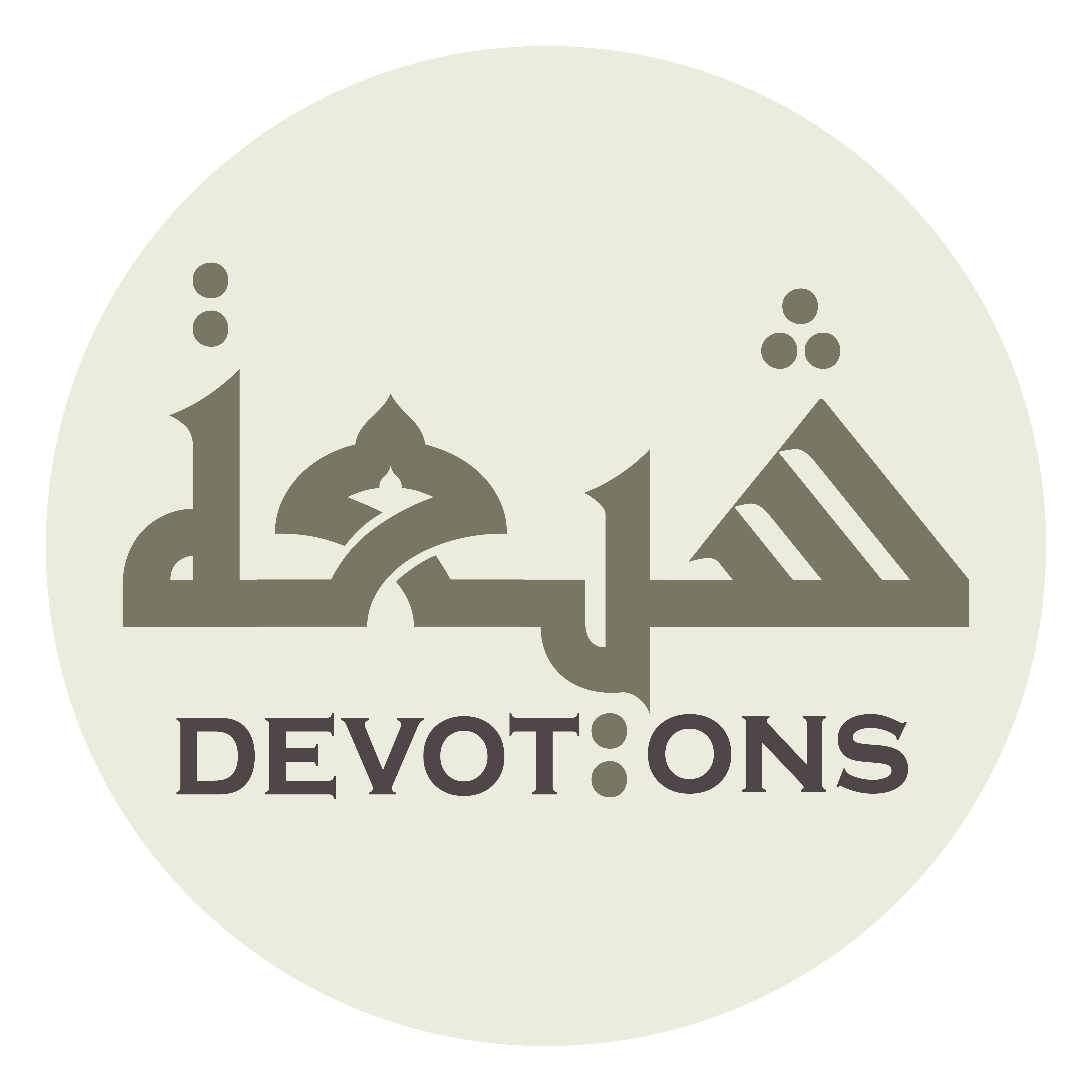 وَاجْعَلْنَا مِنْهُمْ

waj`alnā minhum

Include us with them.
Ziarat Ale Yasin
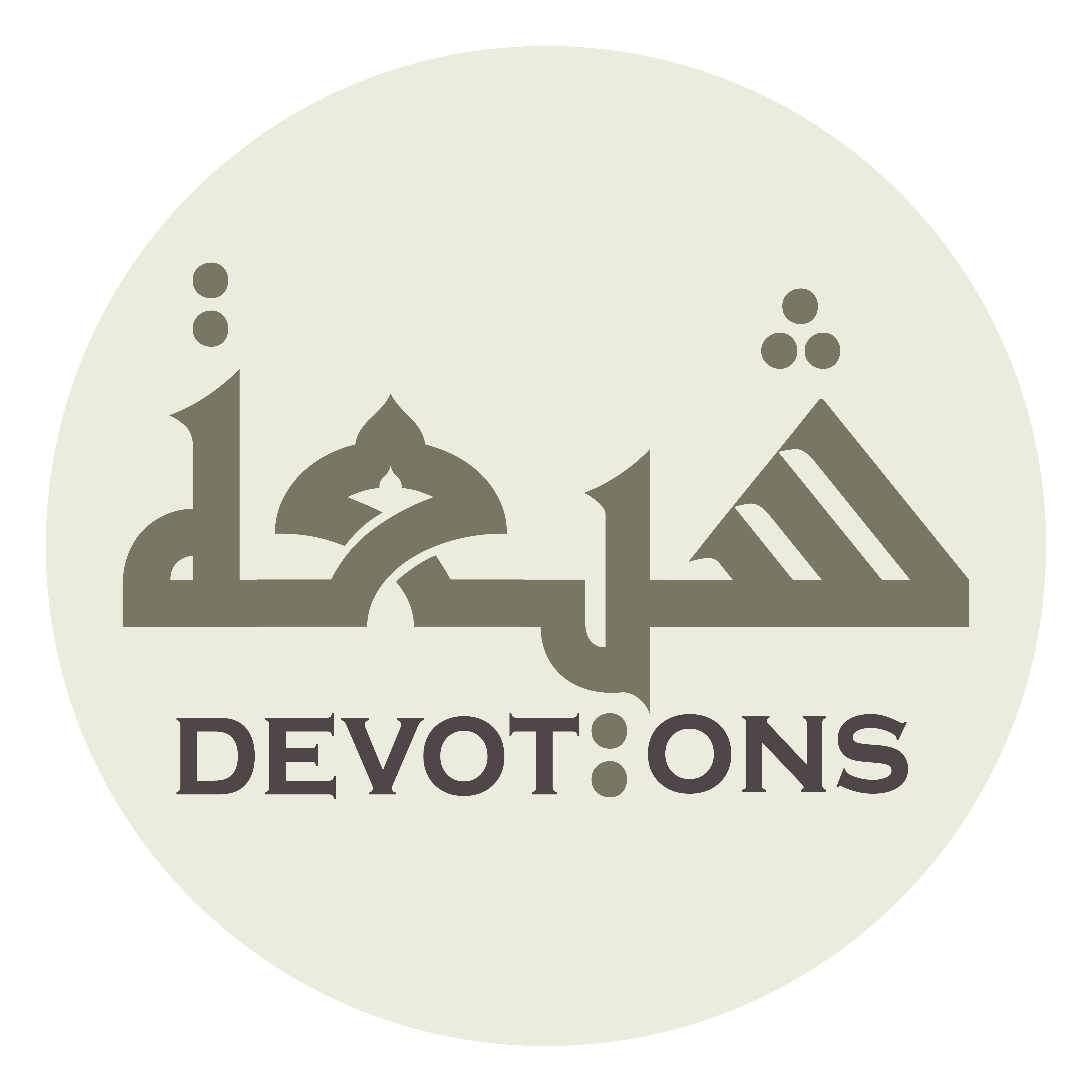 اَللّٰهُمَّ أَعِذْهُ مِنْ شَرِّ كُلِّ بَاغٍ وَطَاغٍ

allāhumma a`idh-hu min sharri kulli bāghin waṭāgh

O Allah, protect him against the evil of every transgressor and tyrant
Ziarat Ale Yasin
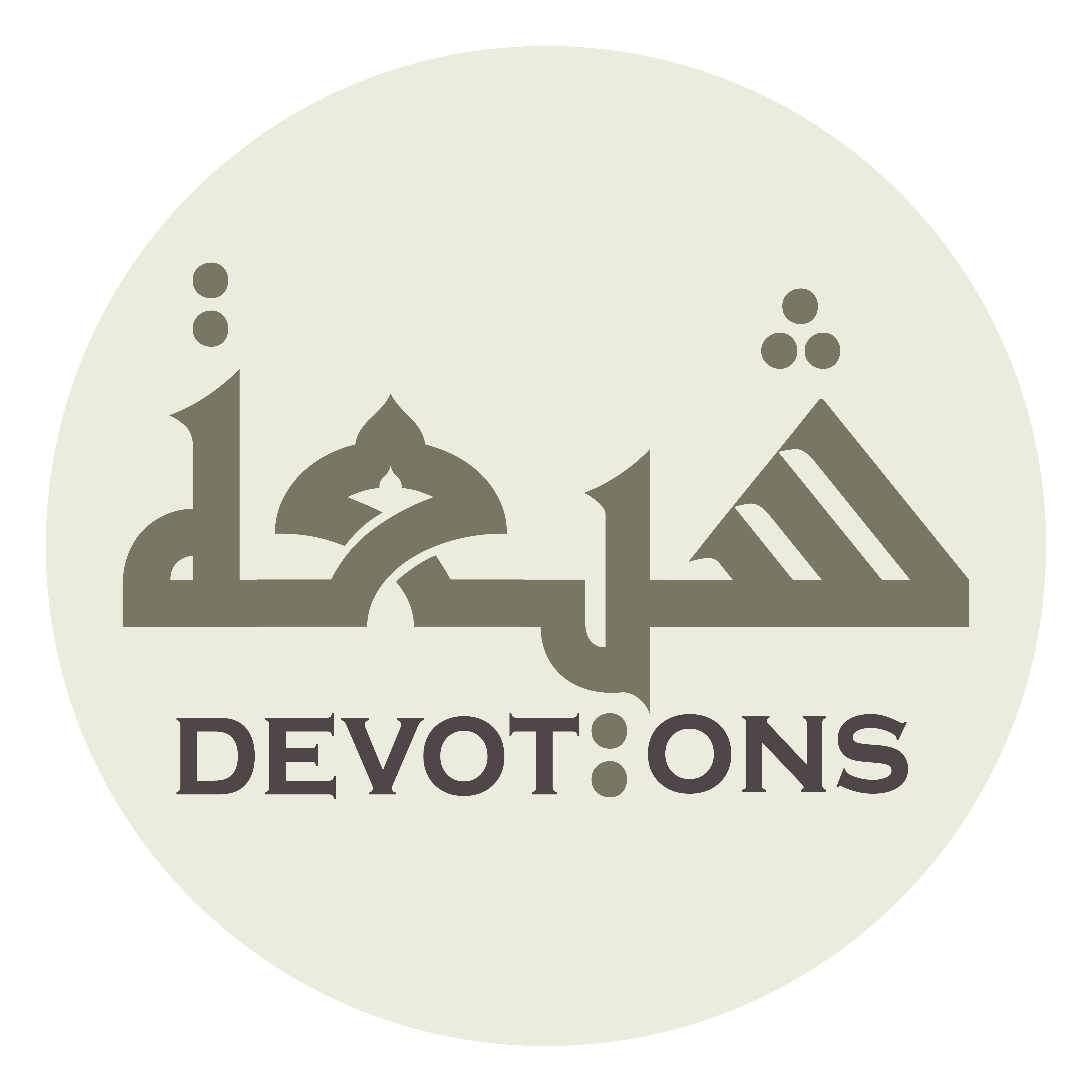 وَمِنْ شَرِّ جَمِيْعِ خَلْقِكَ

wamin sharri jamī`i khalqik

and against the evils of all Your creatures.
Ziarat Ale Yasin
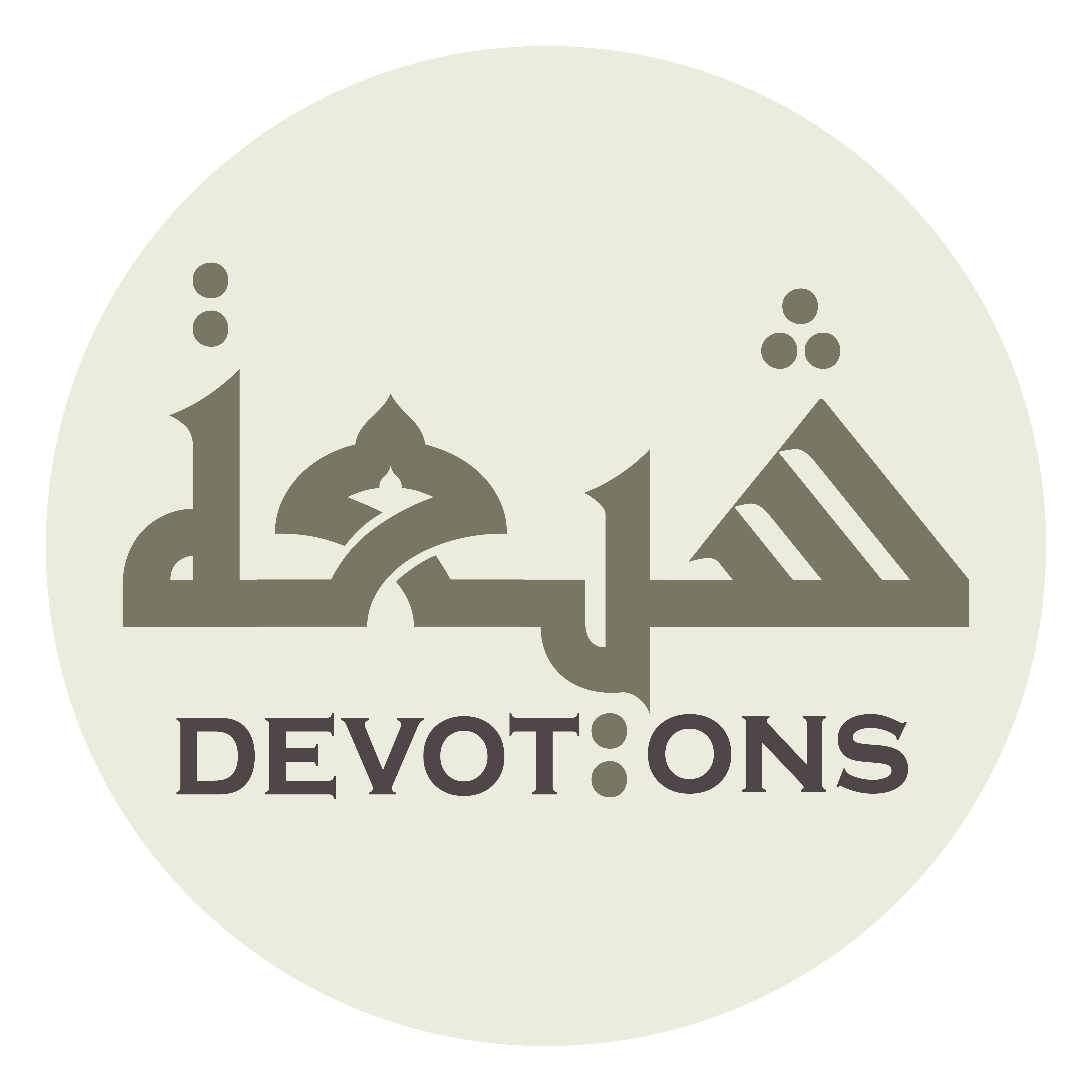 وَاحْفَظْهُ مِنْ بَيْنِ يَدَيْهِ وَمِنْ خَلْفِهِ

waḥfaẓhu min bayni yadayhi wamin khalfih

Guard him from ahead of him, behind him,
Ziarat Ale Yasin
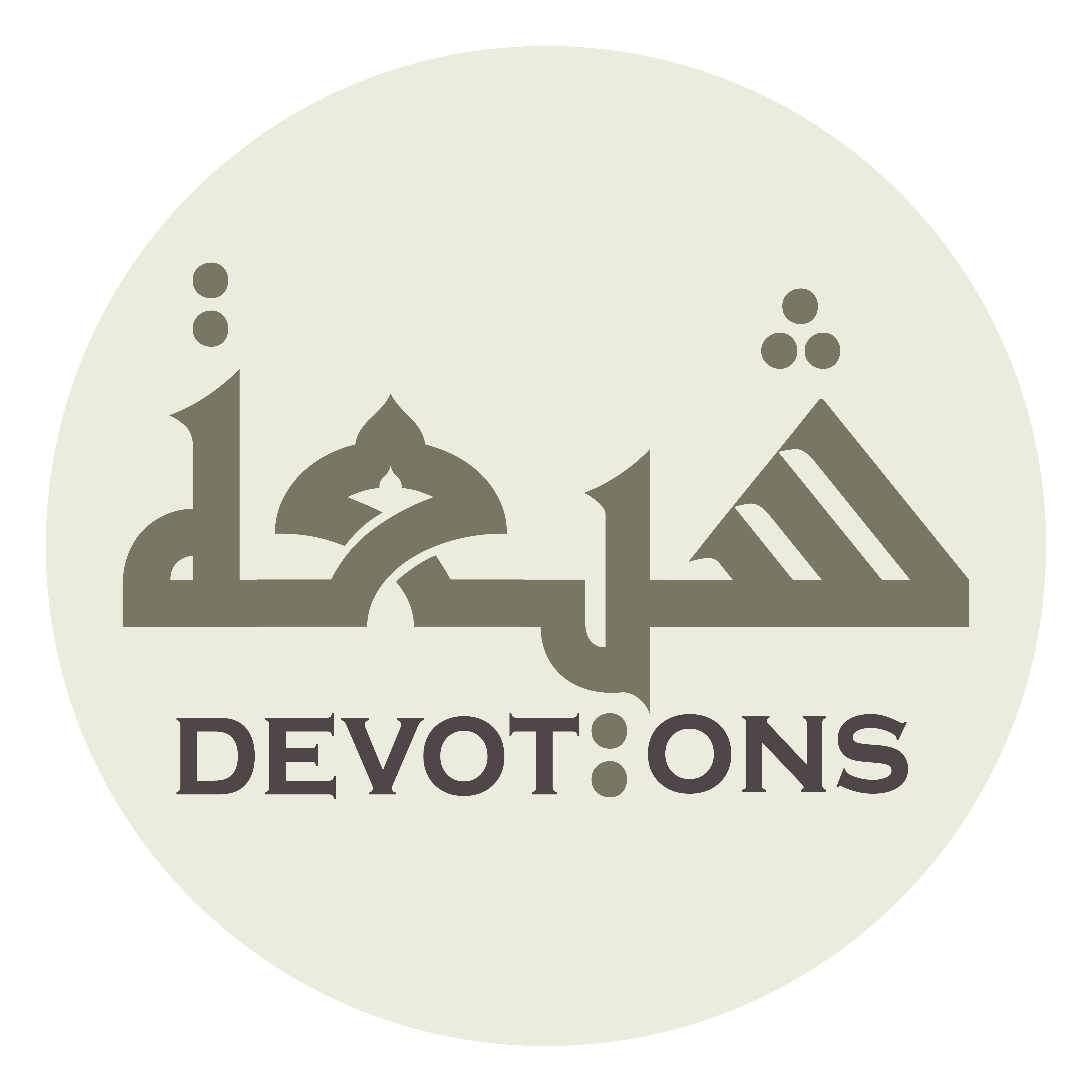 وَعَنْ يَمِينِهِ وَعَنْ شِمَالِهِ

wa`an yamīnihi wa`an shimālih

his right side, and his left side.
Ziarat Ale Yasin
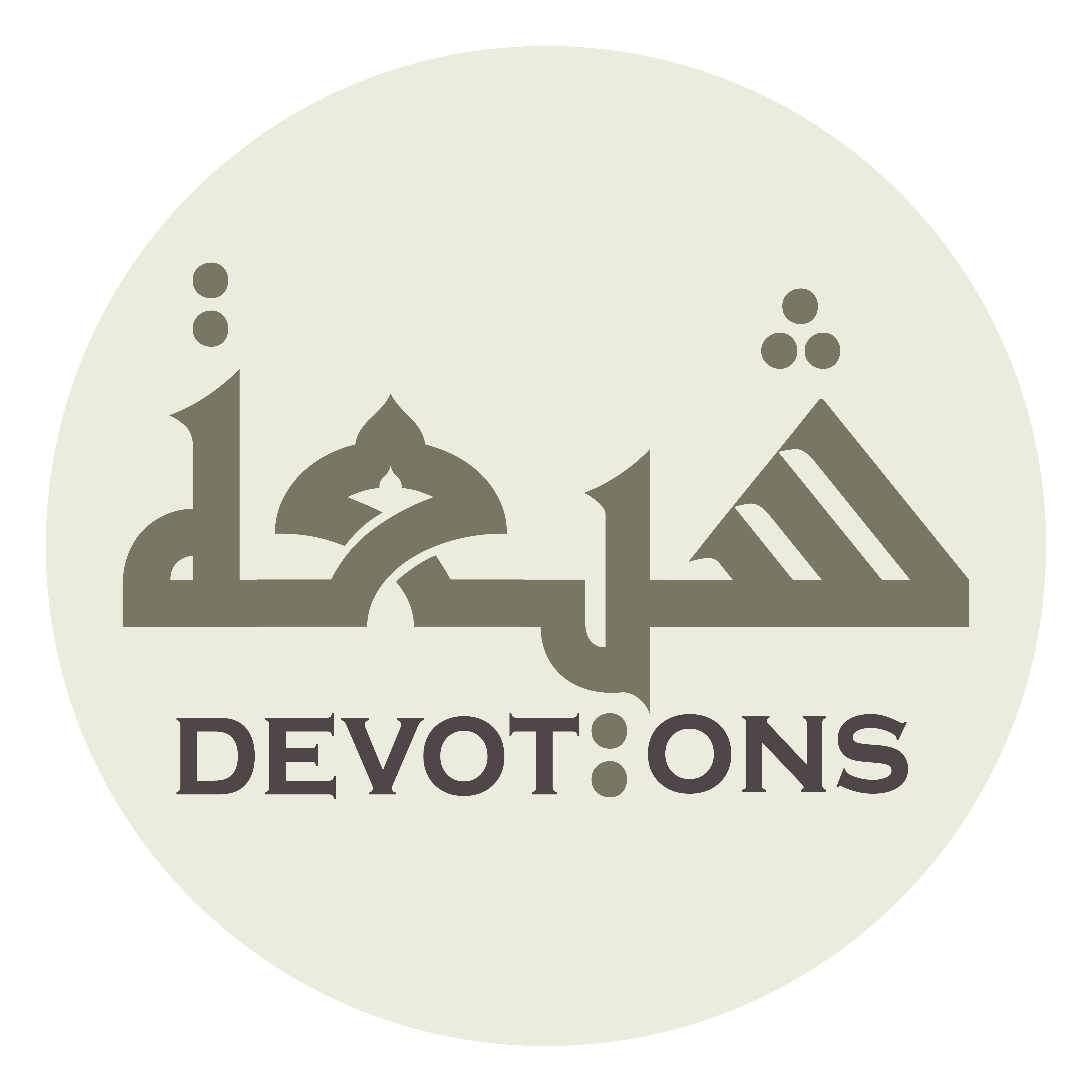 وَاحْرُسْهُ وَامْنَعْهُ مِنْ أَنْ يُوصَلَ إِلَيْهِ بِسُوءٍ

waḥrus-hu wamna`hu min an yūṣala ilayhi bisu

Watch him and defend him against anything that may cause evil to him.
Ziarat Ale Yasin
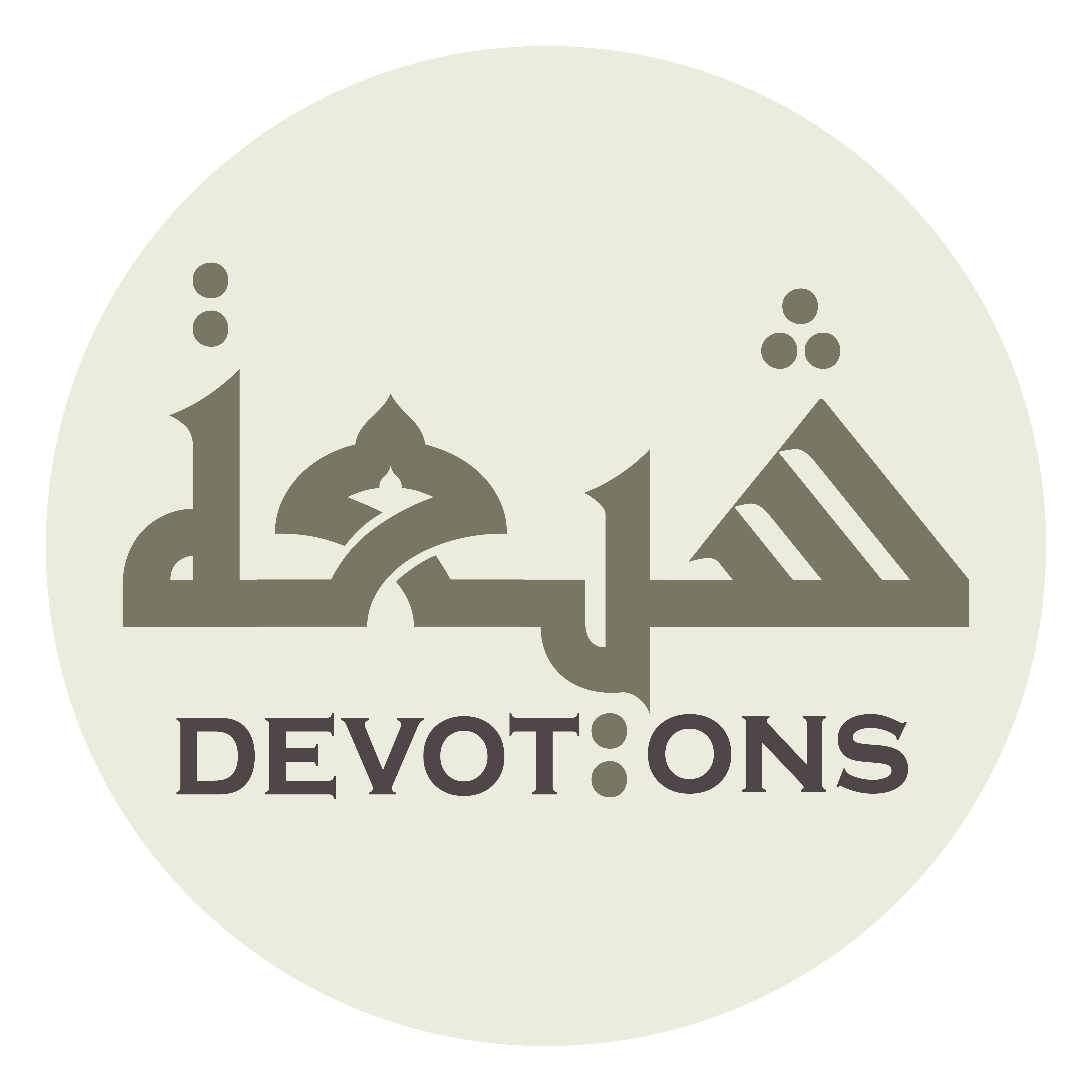 وَاحْفَظْ فِيهِ رَسُولَكَ وَ آلَ رَسُولِكَ

waḥfaẓ fīhi rasūlaka wa āla rasūlik

Save through him Your Messenger and the family of Your Messenger.
Ziarat Ale Yasin
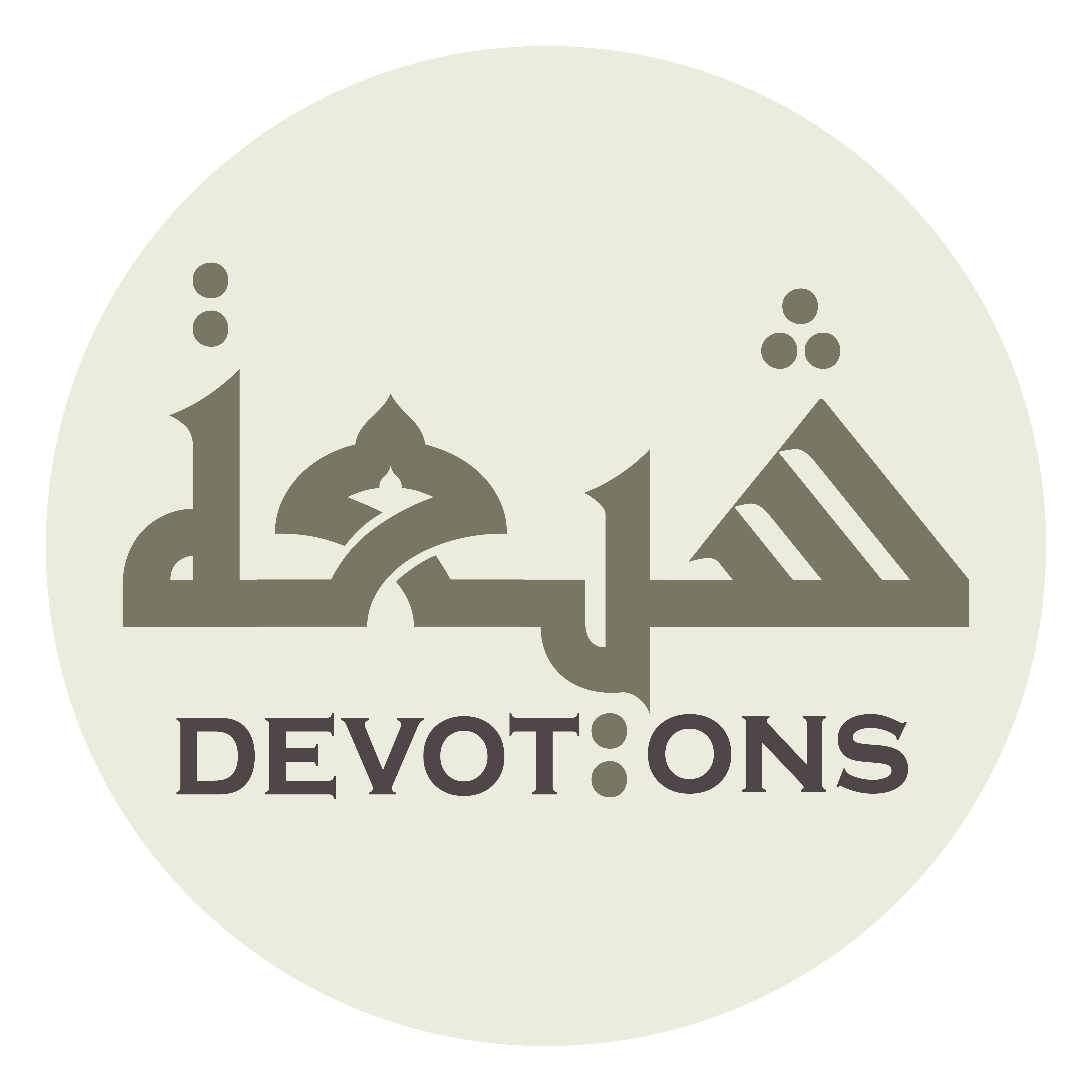 وَأَظْهِرْ بِهِ الْعَدْلَ

wa-aẓhir bihil `adl

Manifest justice through him.
Ziarat Ale Yasin
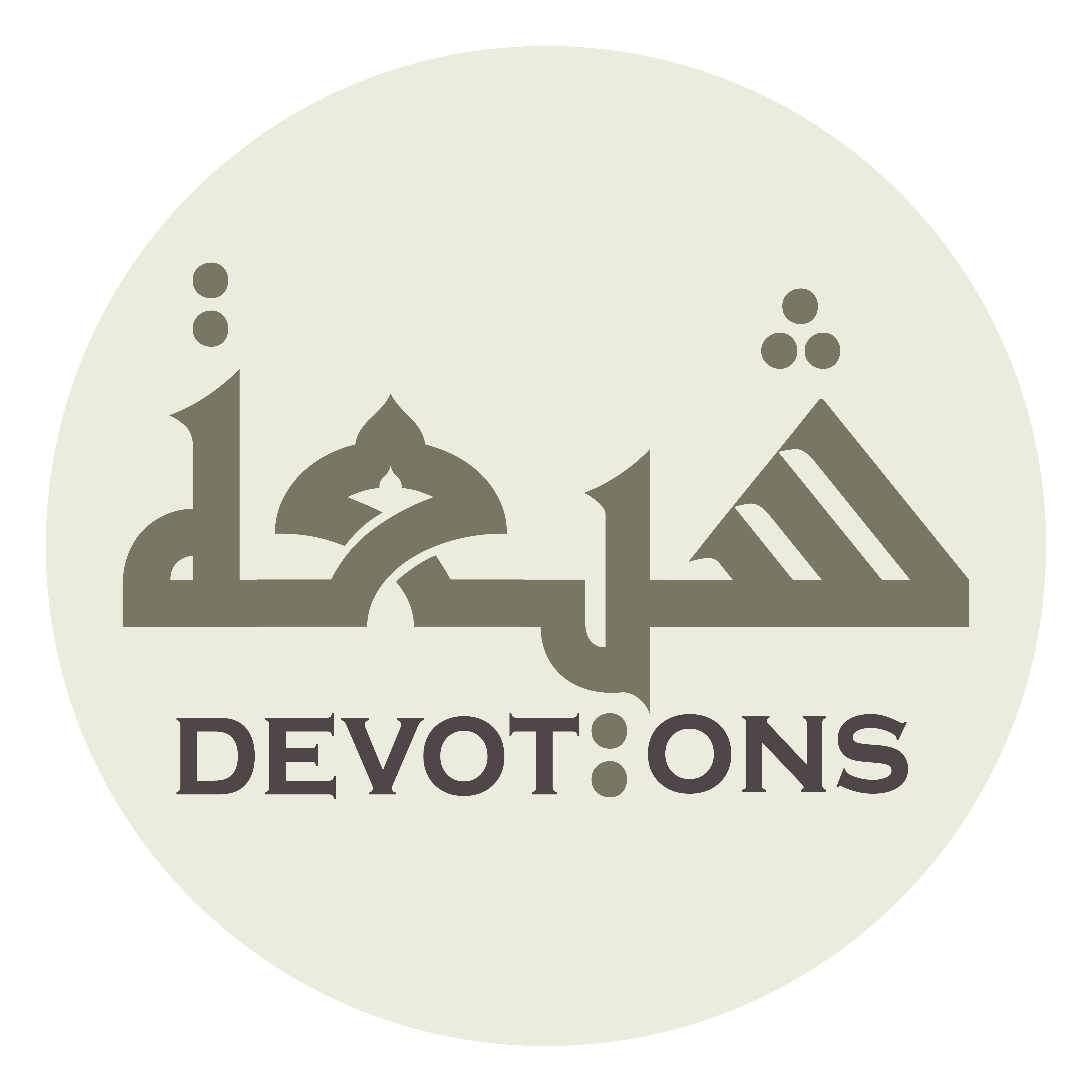 وَأَيِّدْهُ بِالنَّصْرِ

wa-ayyid-hu binnaṣr

Aid him with victory.
Ziarat Ale Yasin
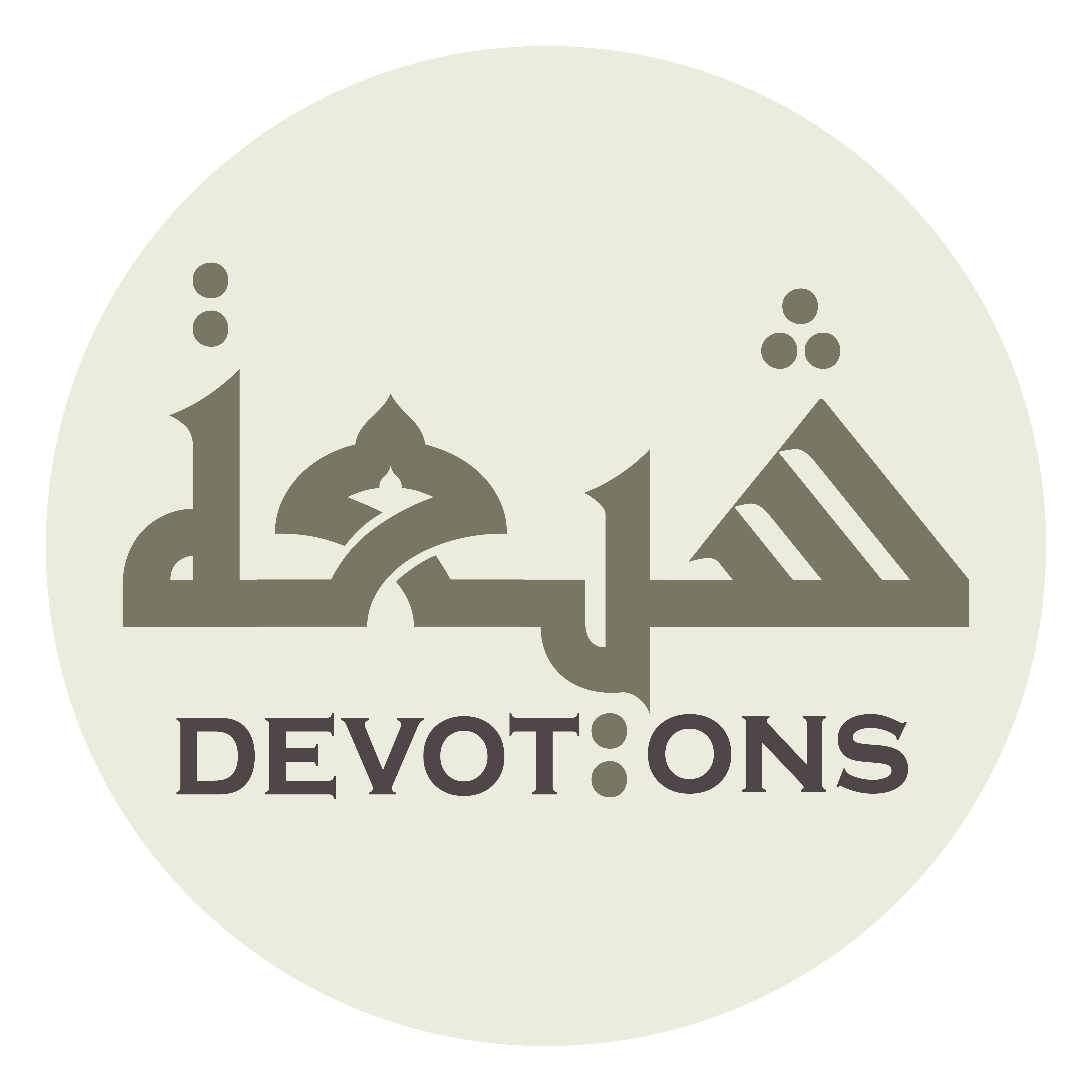 وَانْصُرْ نَاصِرِيهِ

wanṣur nāṣirīh

Help his backers.
Ziarat Ale Yasin
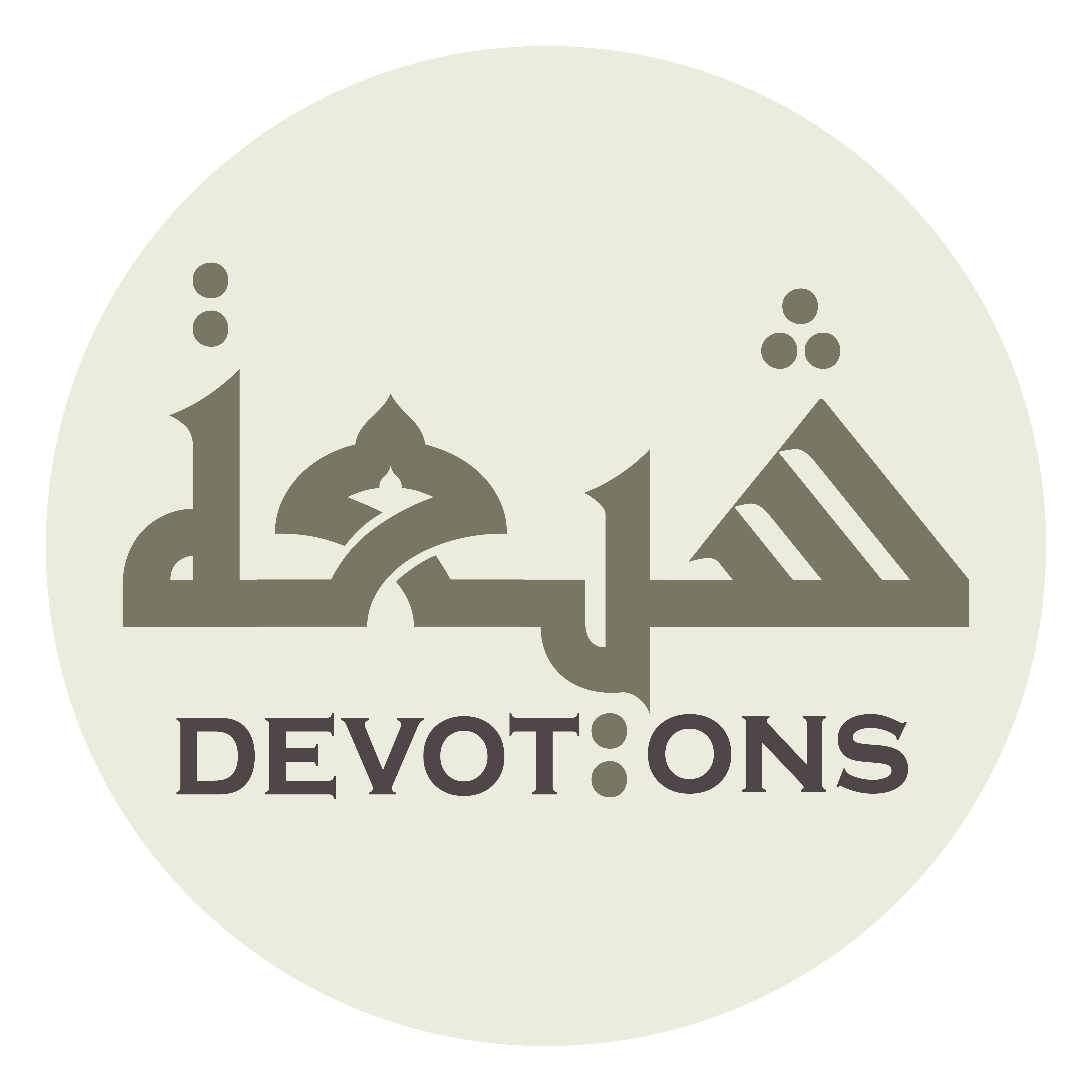 وَاخْذُلْ خَاذِلِيهِ

wakhdhul khādhilīh

Frustrate those who intend to disappoint him.
Ziarat Ale Yasin
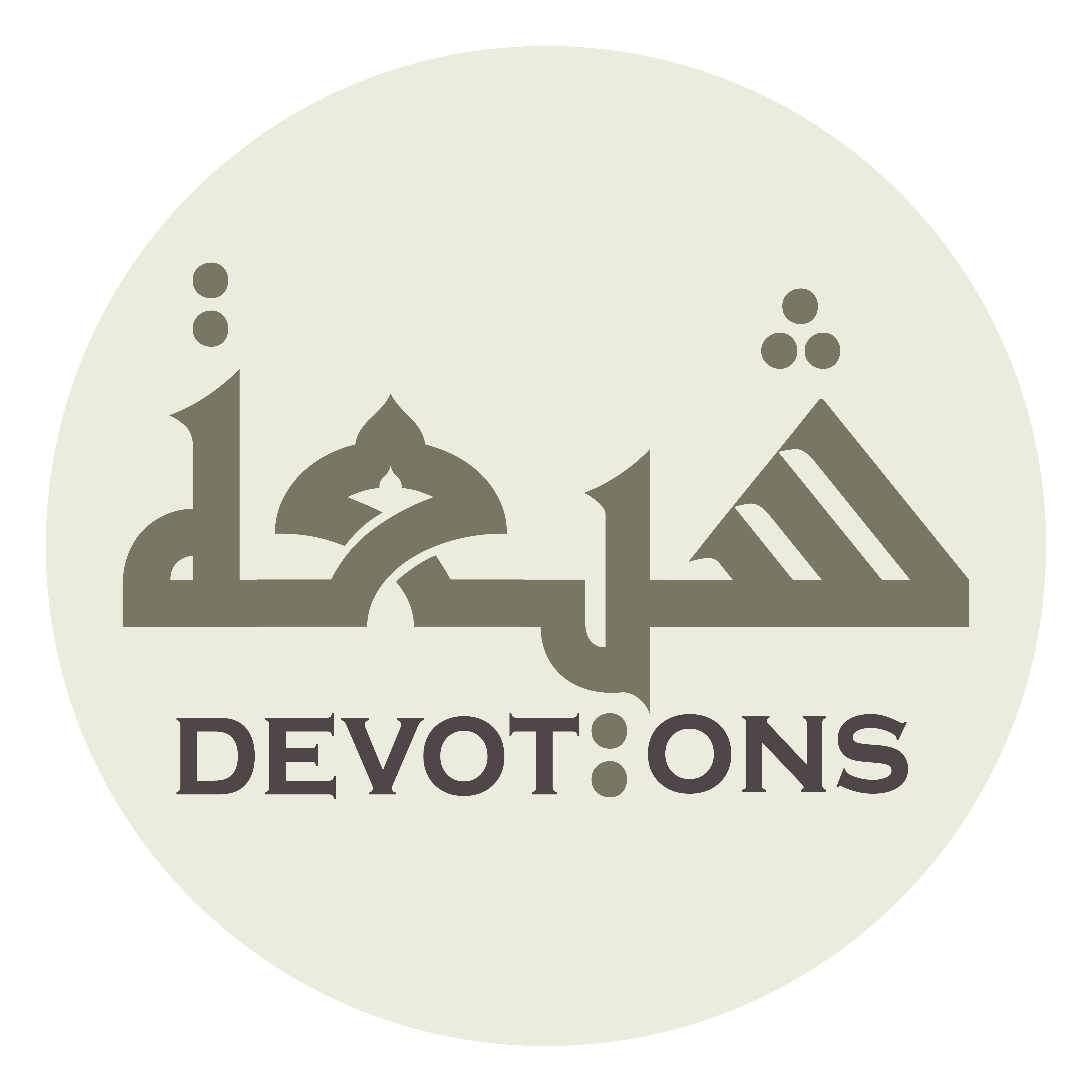 وَاقْصِمْ قَاصِمِيهِ

waqṣim qāṣimīh

Terminate those who intend to eradicate him.
Ziarat Ale Yasin
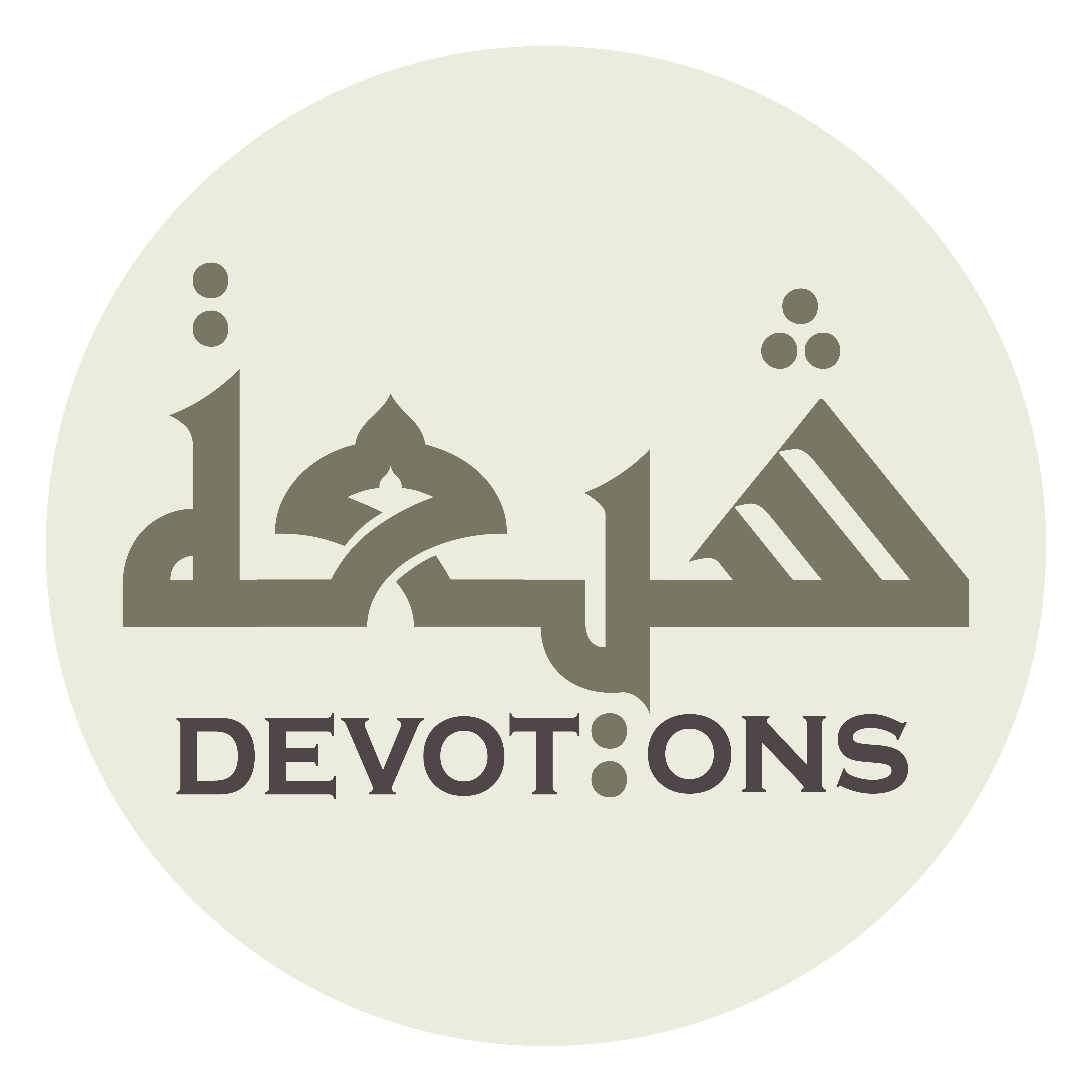 وَاقْصِمْ بِهِ جَبَابِرَةَ الْكُفْرِ

waqṣim bihi jabābiratal kufr

And, through him, terminate the tyrants of unbelief,
Ziarat Ale Yasin
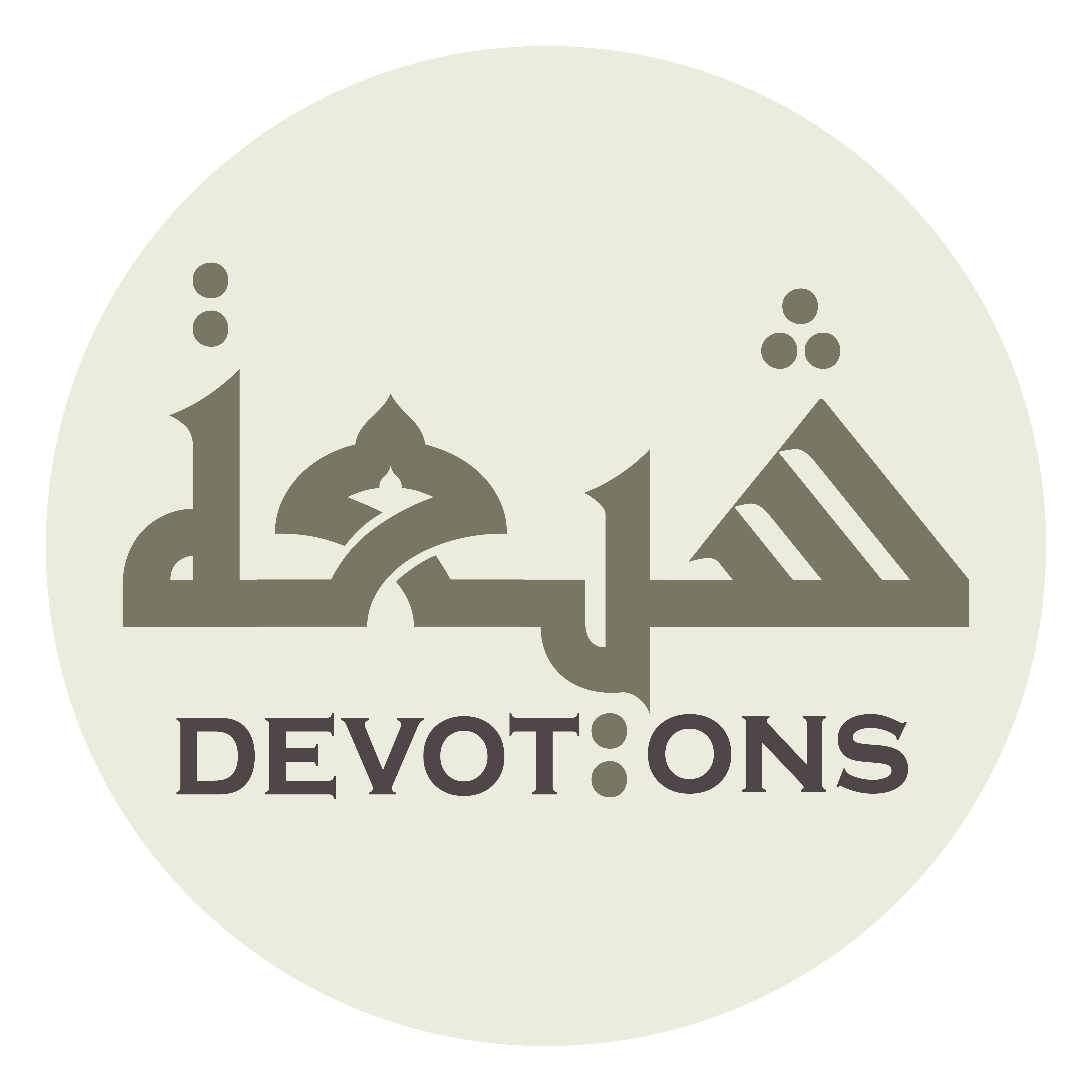 وَاقْتُلْ بِهِ الْكُفَّارَ وَالْمُنَافِقِينَ

waqtul bihil kuffāra walmunāfiqīn

kill the disbelievers, the hypocrites,
Ziarat Ale Yasin
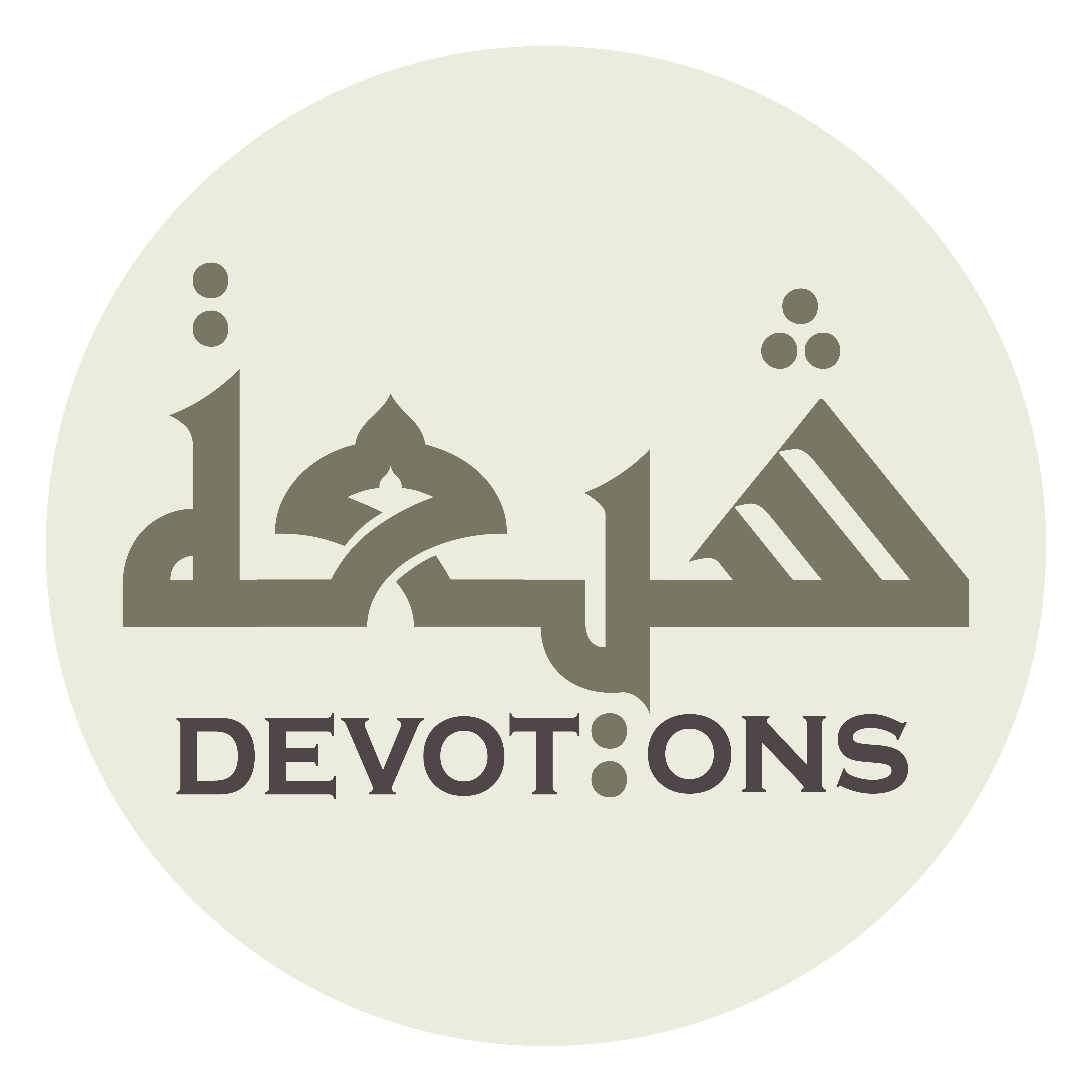 وَجَمِيعَ الْمُلْحِدِيْنَ

wajamī`al mulḥidīn

and all atheists,
Ziarat Ale Yasin
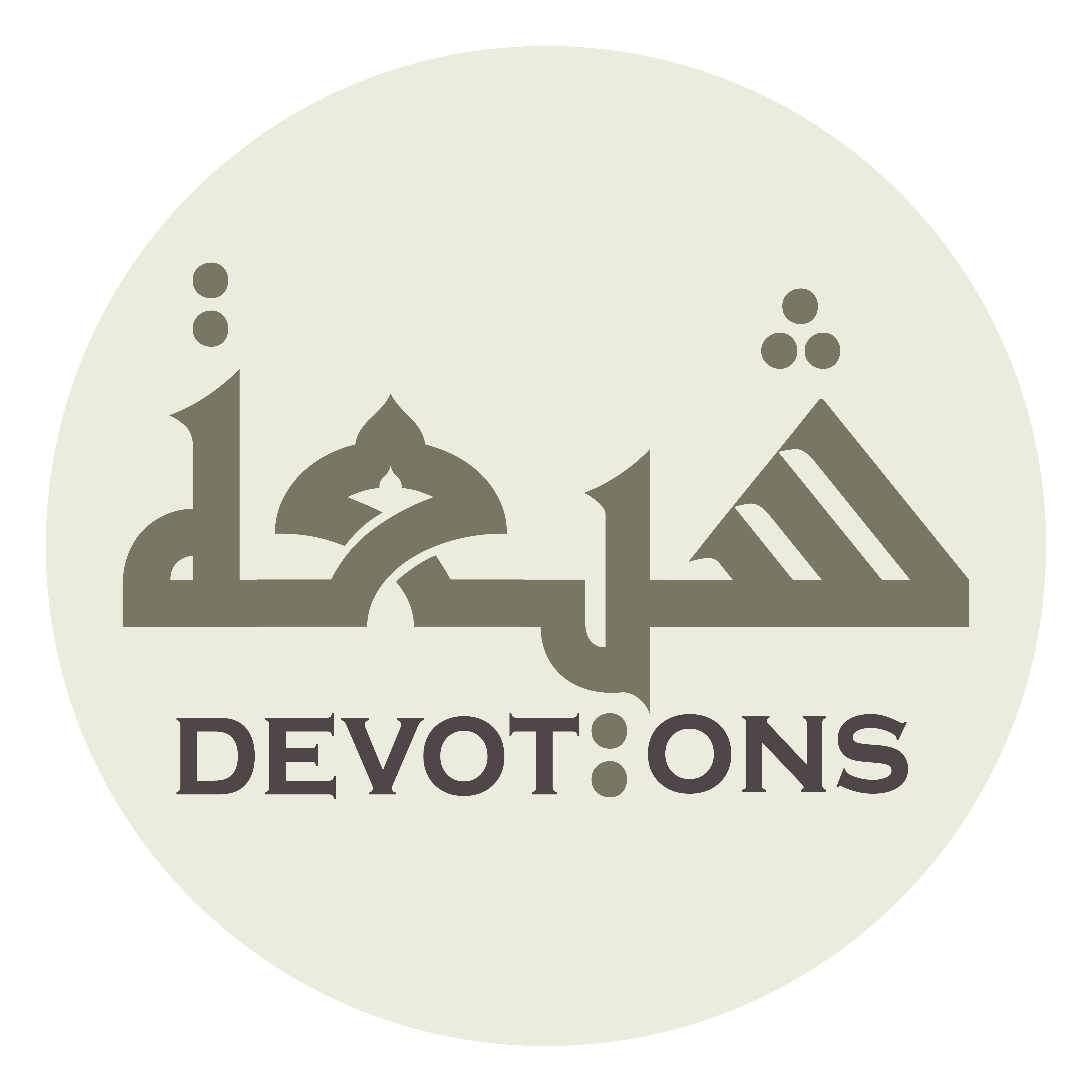 حَيْثُ كَانُوْا مِنْ مَشَارِقِ الْأَرْضِ وَمَغَارِبِهَا

ḥaythu kānū min mashāriqil ar-ḍi wamaghāribihā

wherever they are; in the east or the west of the earth
Ziarat Ale Yasin
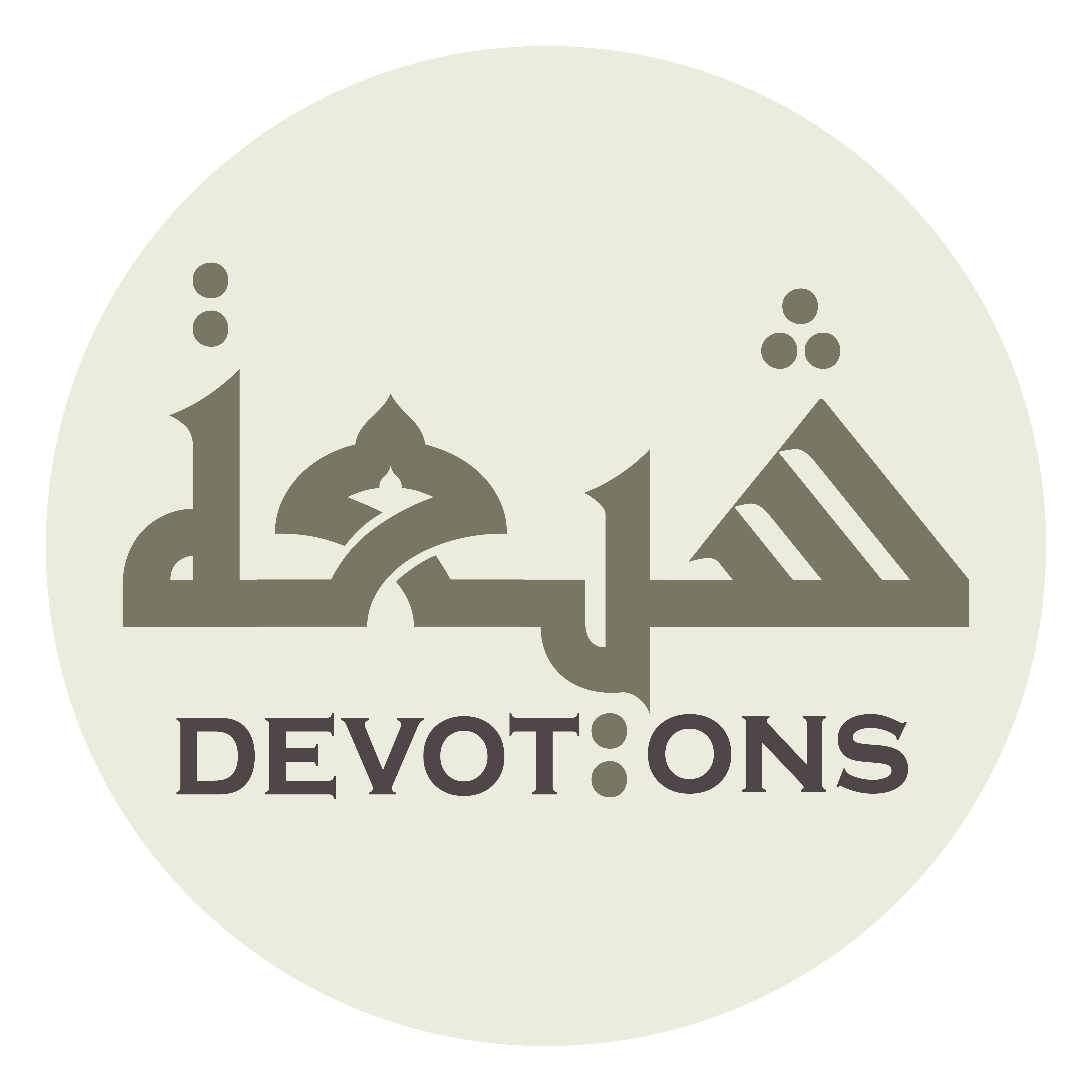 بَرِّهَا وَبَحْرِهَا

barrihā wabaḥrihā

on the lands or in the oceans,
Ziarat Ale Yasin
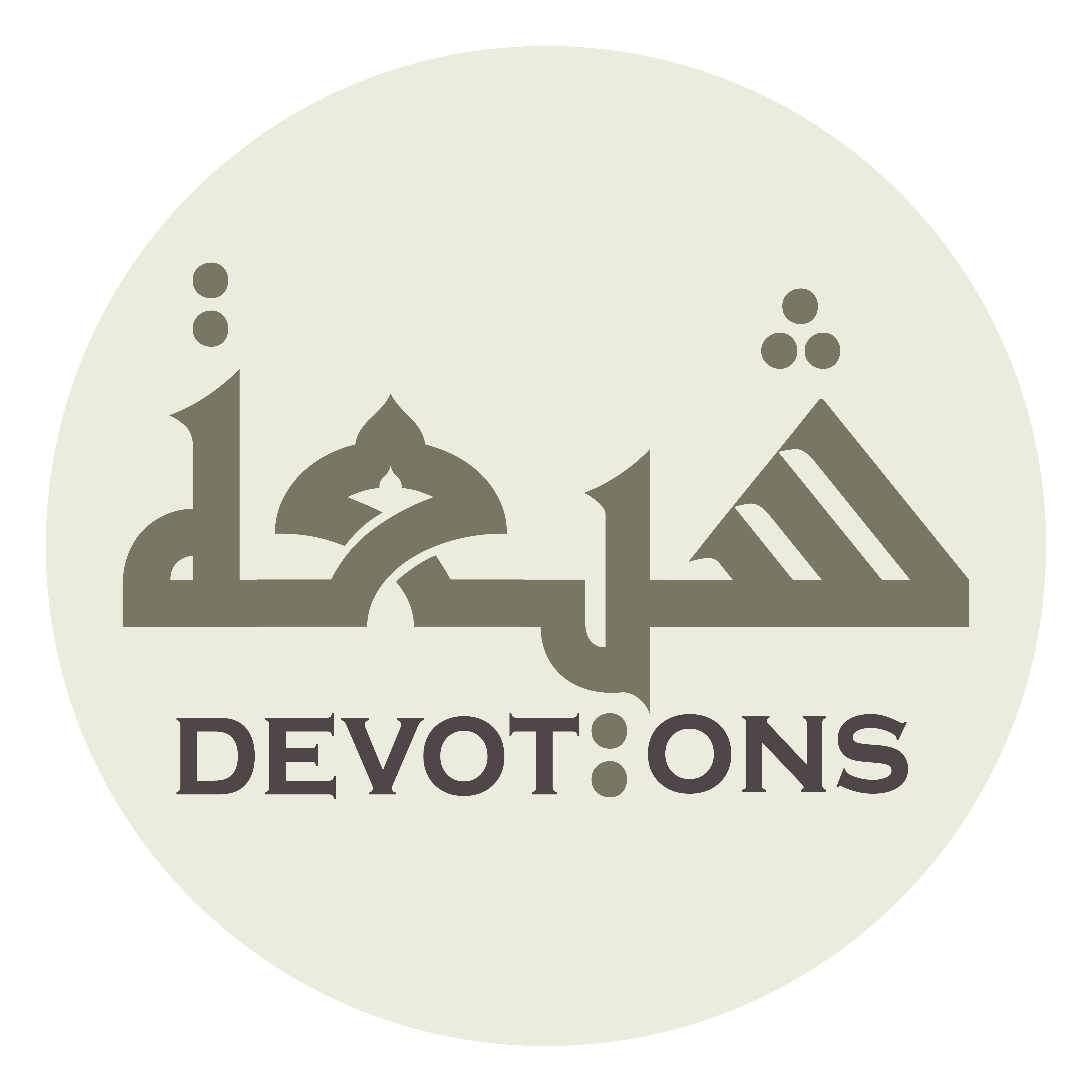 وَامْلَأْ بِهِ الْأَرْضَ عَدْلًا

wamla-bihil ar-ḍa `adlā

and, through him, fill in the earth with justice,
Ziarat Ale Yasin
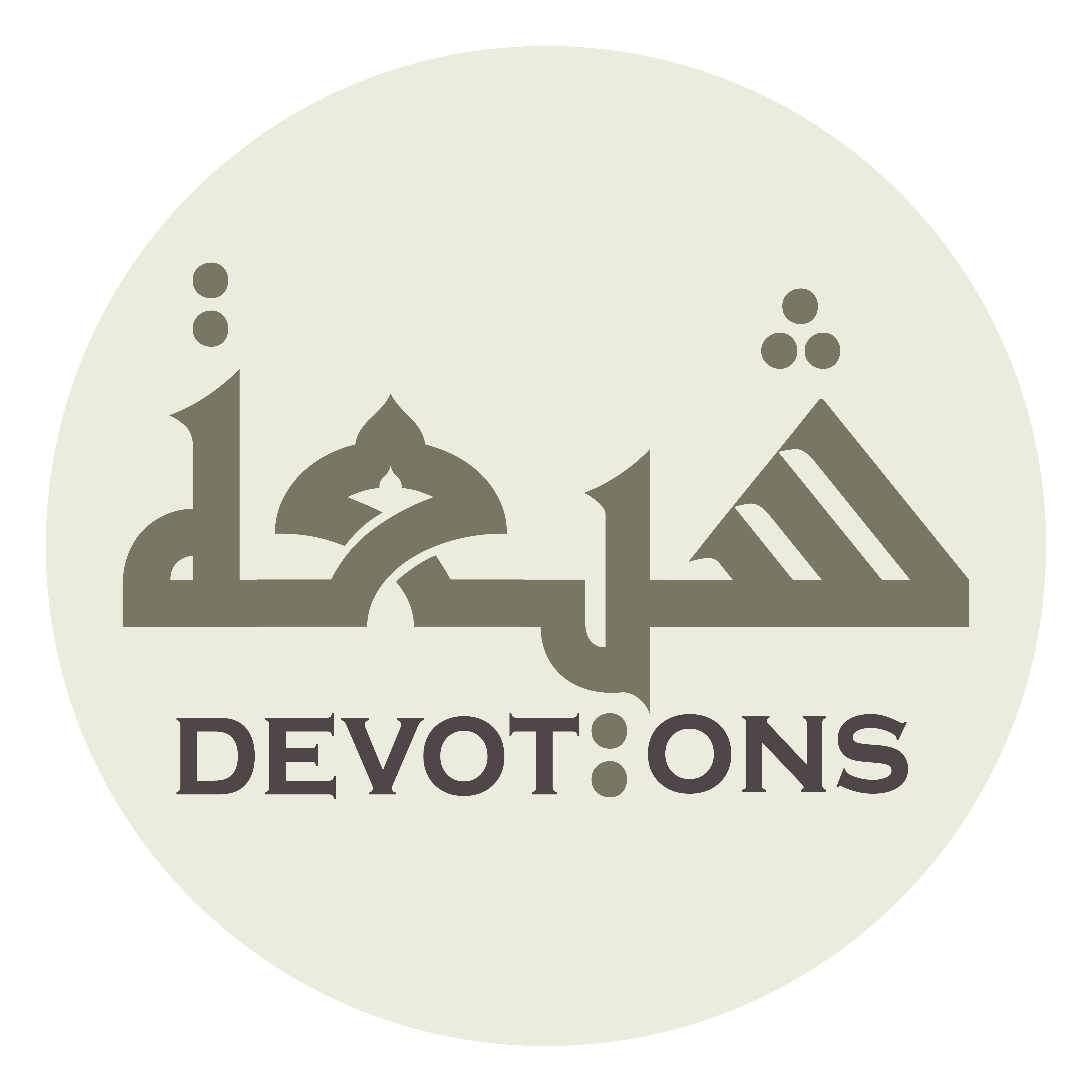 وَأَظْهِرْ بِهِ دِيْنَ نَبِيِّكَ

wa-aẓhir bihi dīna nabiyyik

manifest the religion of Your Prophet,
Ziarat Ale Yasin
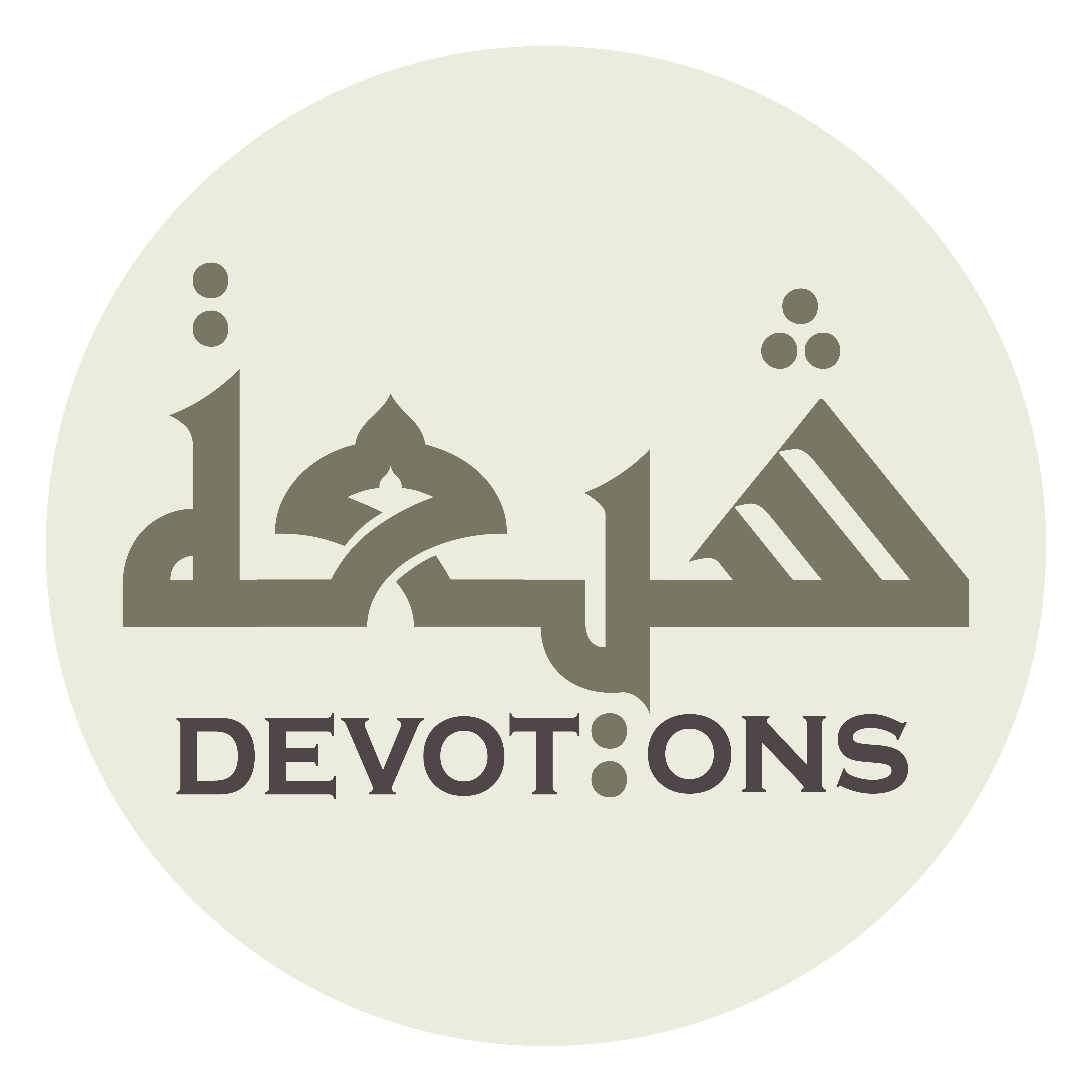 صَلَّى اللَّهُ عَلَيْهِ وَ آلِهِ

ṣallallāhu `alayhi wa ālih

blessings and peace of You be upon him and his Household,
Ziarat Ale Yasin
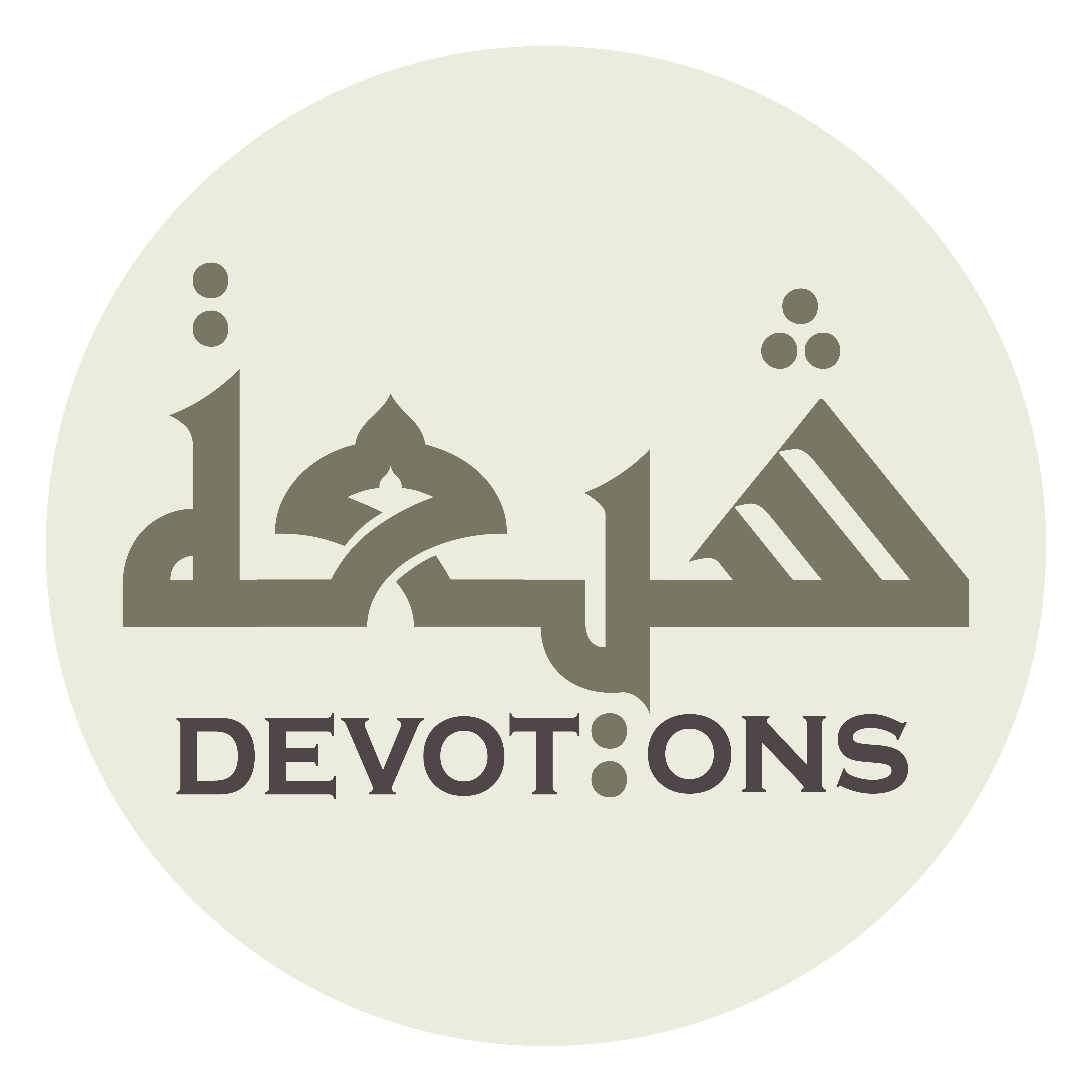 وَاجْعَلْنِيْ اللَّهُمَّ مِنْ أَنْصَارِهِ وَأَعْوَانِهِ

waj`alnillāhumma min anṣārihi wa-a`wānih

make me, O Allah, of his supporters, helpers,
Ziarat Ale Yasin
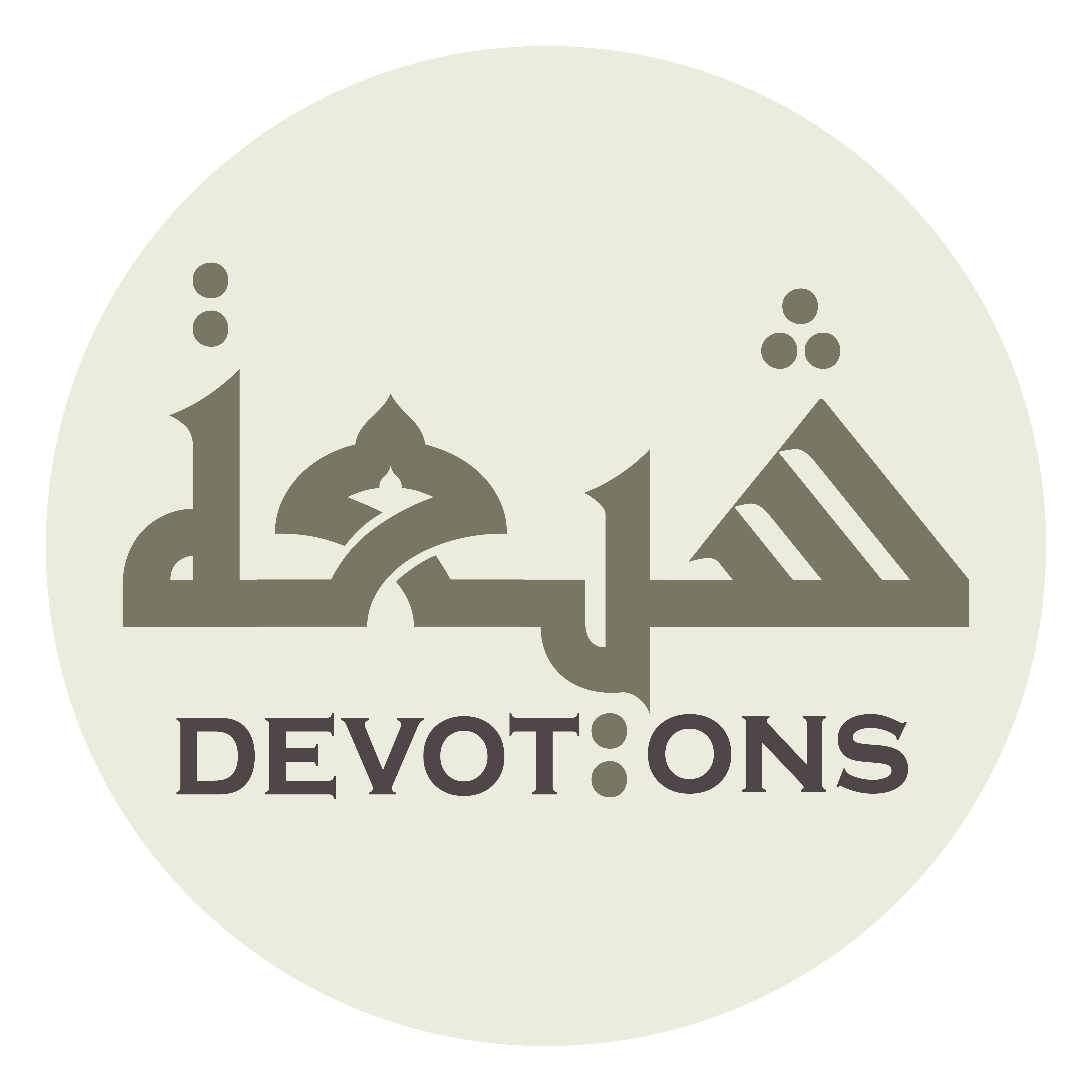 وَأَتْبَاعِهِ وَشِيعَتِهِ

wa-atbā`ihi washī`atih

followers, and adherents;
Ziarat Ale Yasin
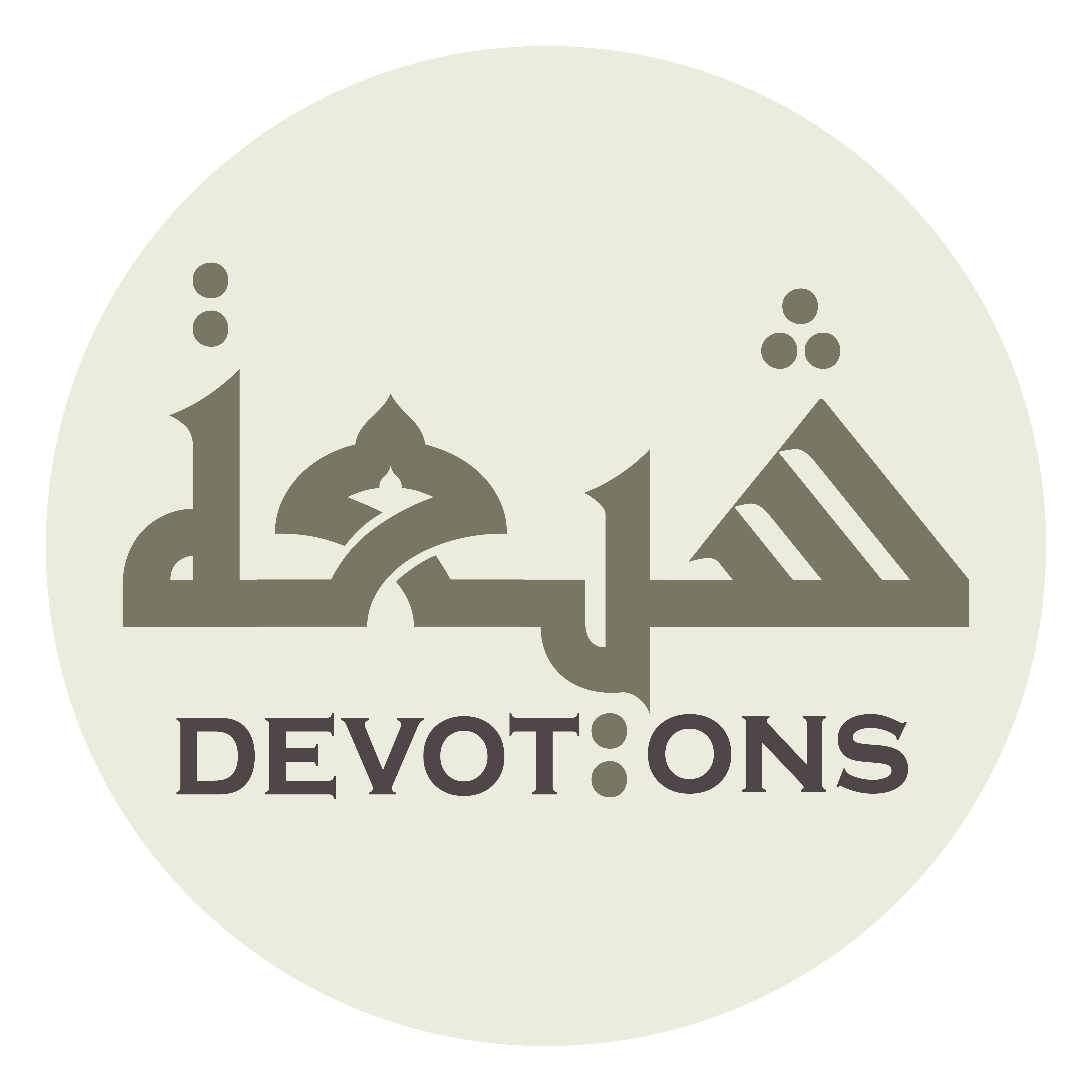 وَأَرِنِيْ فِيْ آلِ مُحَمَّدٍ عَلَيْهِمُ السَّلامُ مَا يَأْمُلُونَ

wa-arinī fī-āli muḥammadin `alayhimus salāmu mā ya-mulūn

allow me to see the hopes of the family of Muhammad, peace be upon them, come true,
Ziarat Ale Yasin
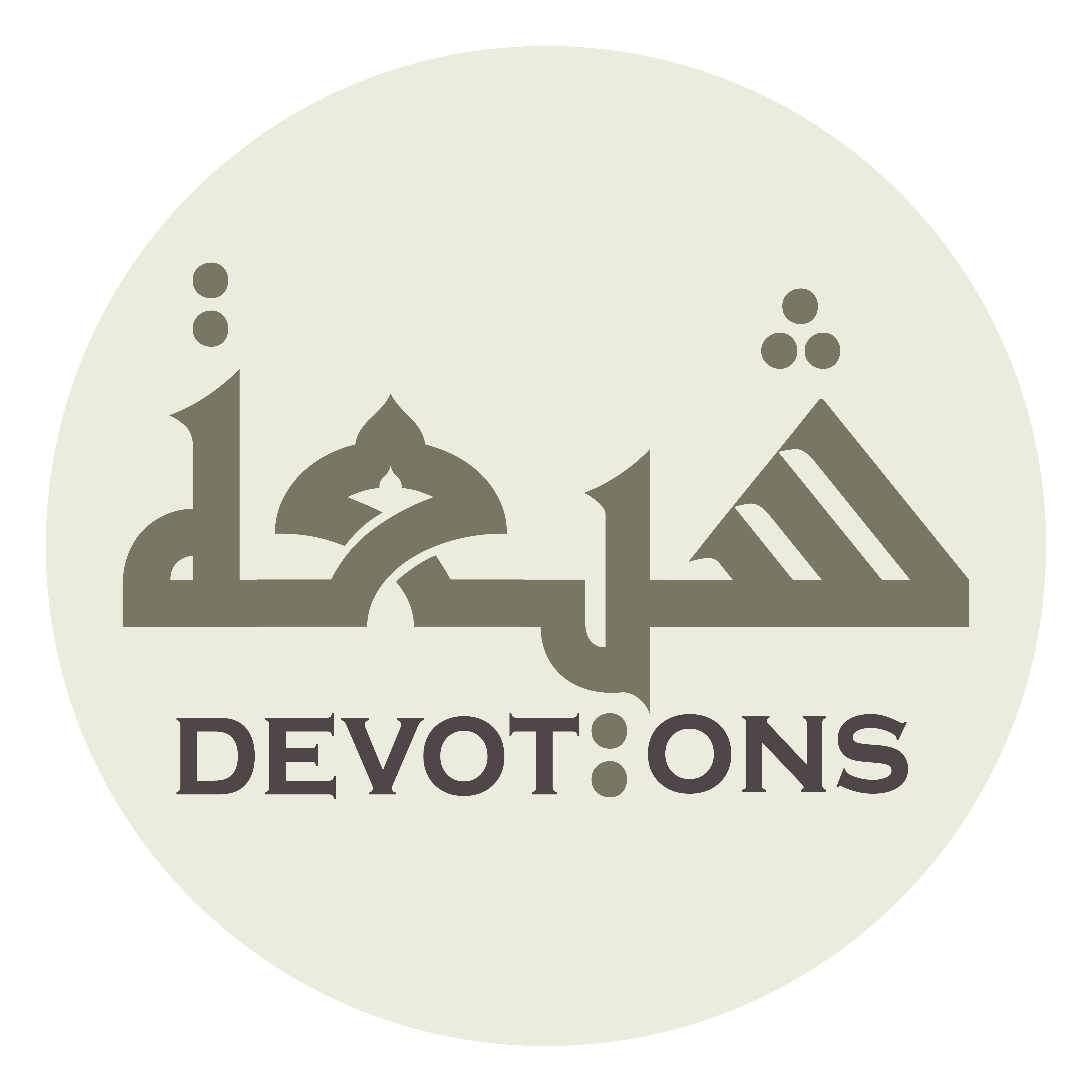 وَْفِيْ عَدُوِّهِمْ مَا يَحْذَرُونَ

wafī `aduwwihim mā yaḥdharūn

and the hazards of their enemies come true.
Ziarat Ale Yasin
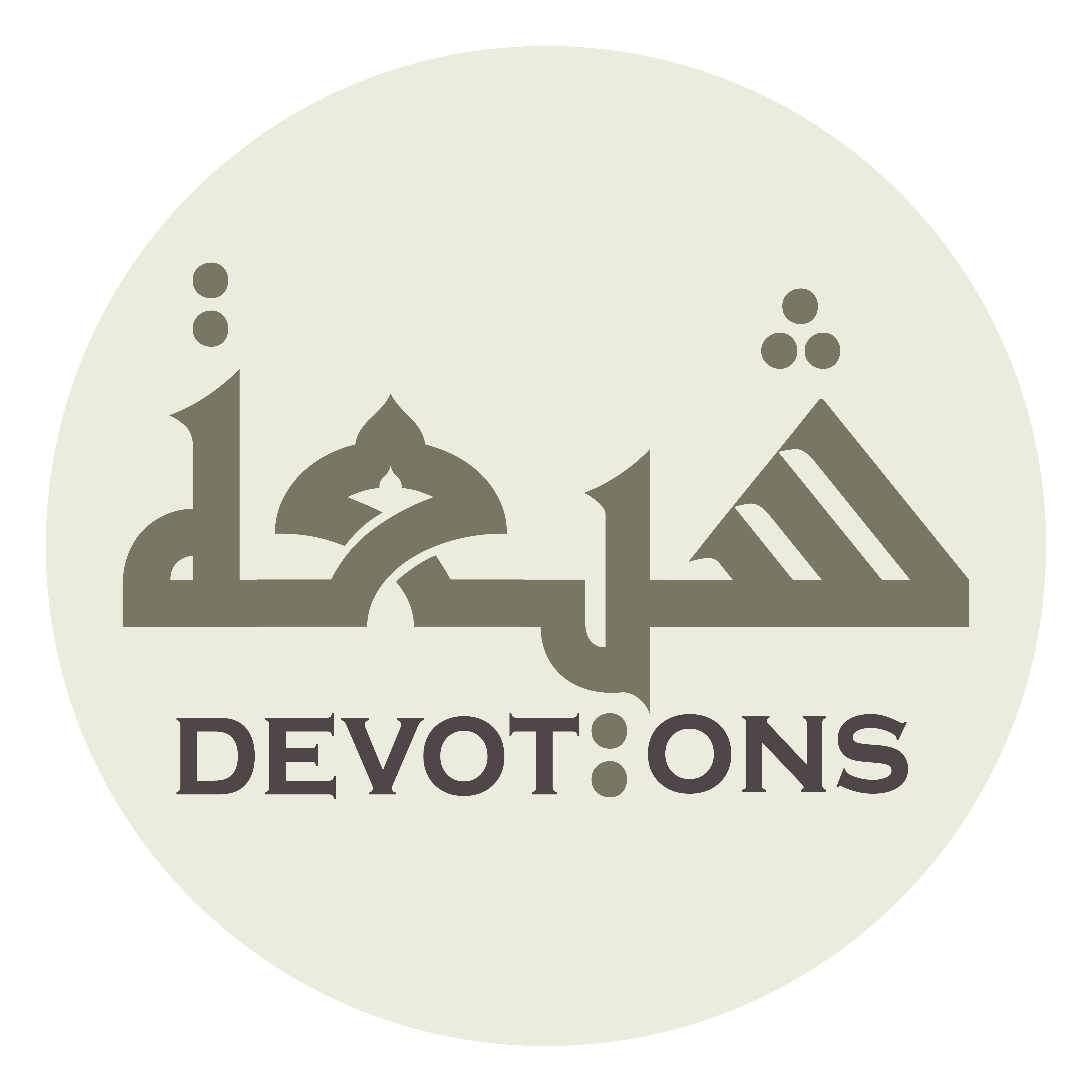 إِلٰهَ الْحَقِّ آمِيْنَ

ilāhal ḥaqqi-āmīn

O God of Truth, respond.
Ziarat Ale Yasin
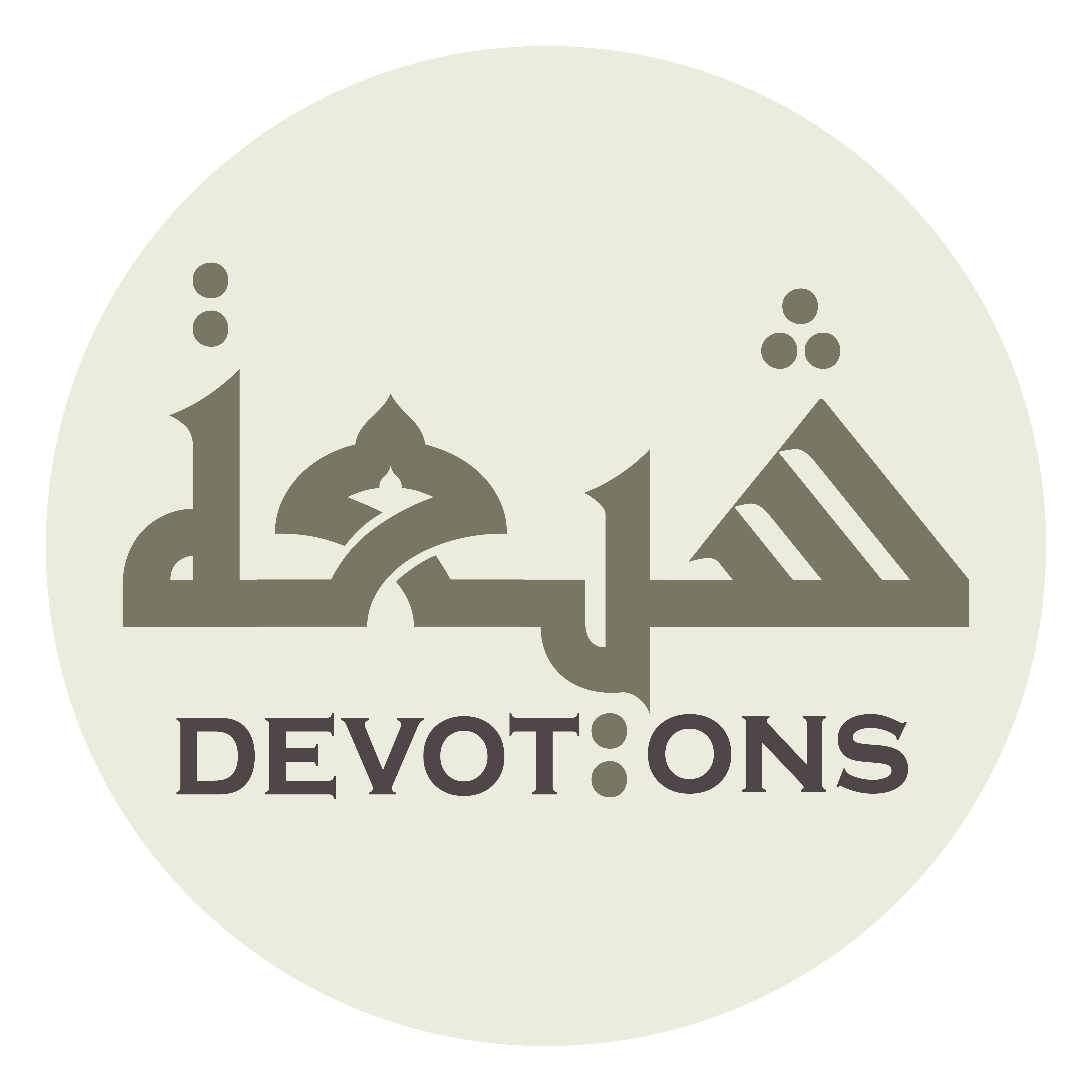 يَا ذَا الْجَلالِ وَالْإِكْرَامِ

yā dhal jalāli wal-ikrām

O Lord of Glory and Honor!
Ziarat Ale Yasin
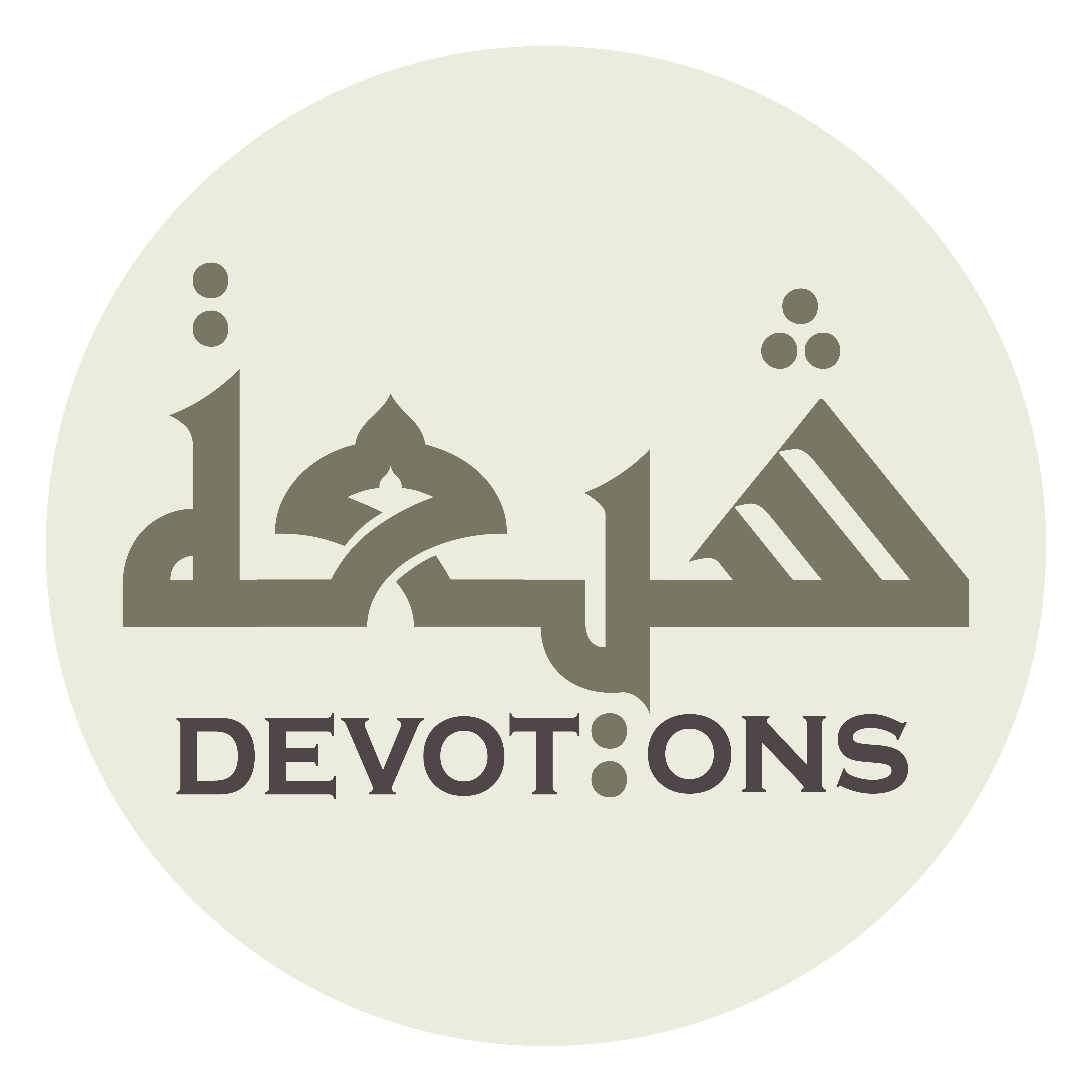 يَا أَرْحَمَ الرَّاحِمِيْنَ

yā ar-ḥamar rāḥimīn

O most merciful of those who show mercy!
Ziarat Ale Yasin